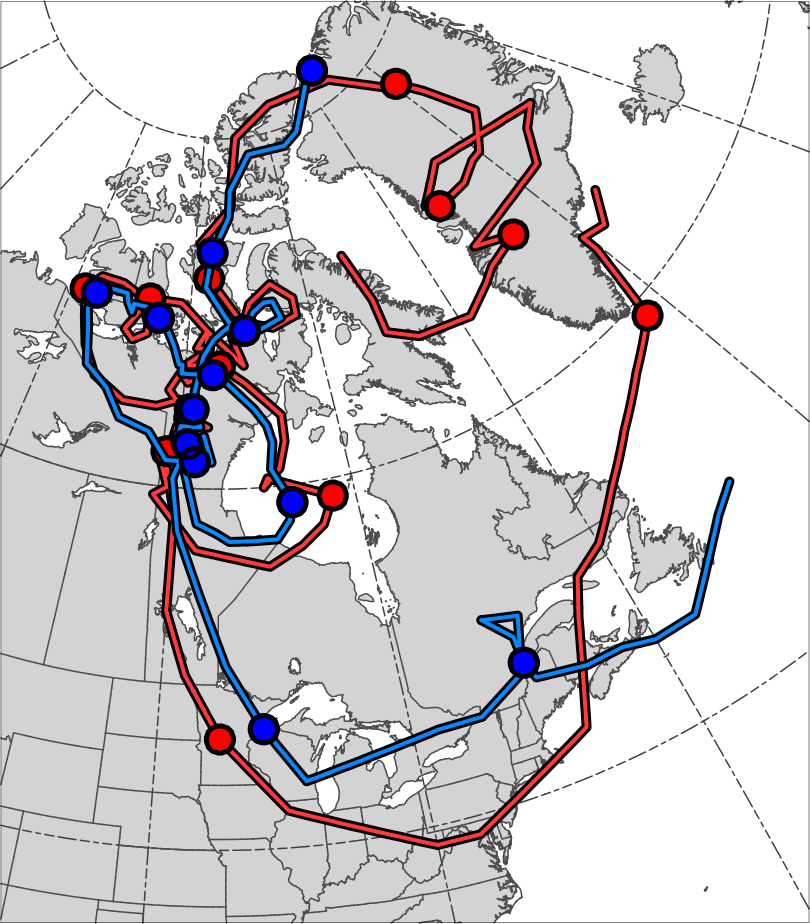 21
6
4
23
19
17
12
25
2
31
27
29
29
8
12
10
Genesis
TPV
Lysis
Cold Pool
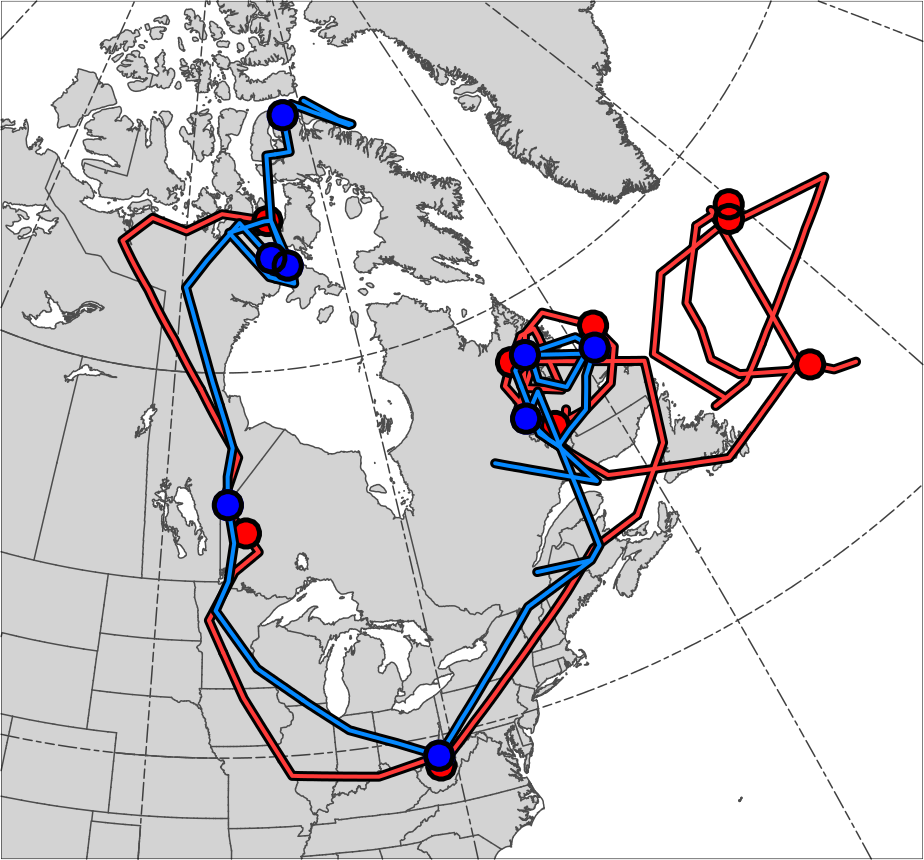 13
31
29
17
25
15
27
2
23
19
21
Genesis
TPV
Lysis
Cold Pool
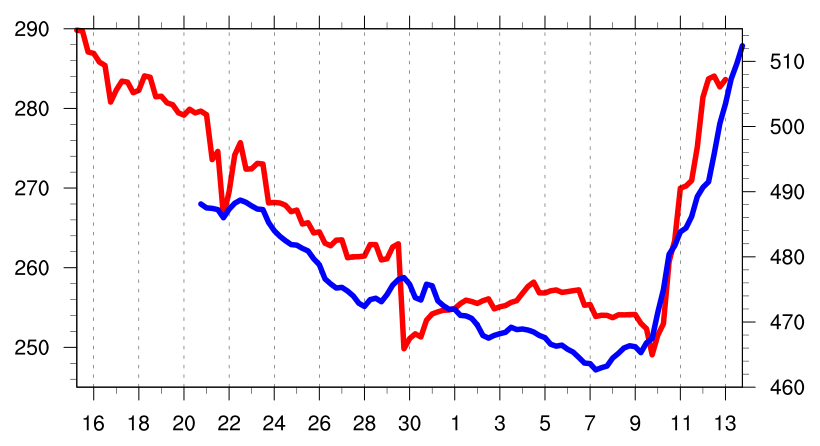 Minimum DT θ of TPV (K)
Minimum 1000–500-hPa     Thickness of Cold Pool (dam)
Dec 1981
Jan 1982
[Speaker Notes: In caption, make sure to note that theta is potential temperature]
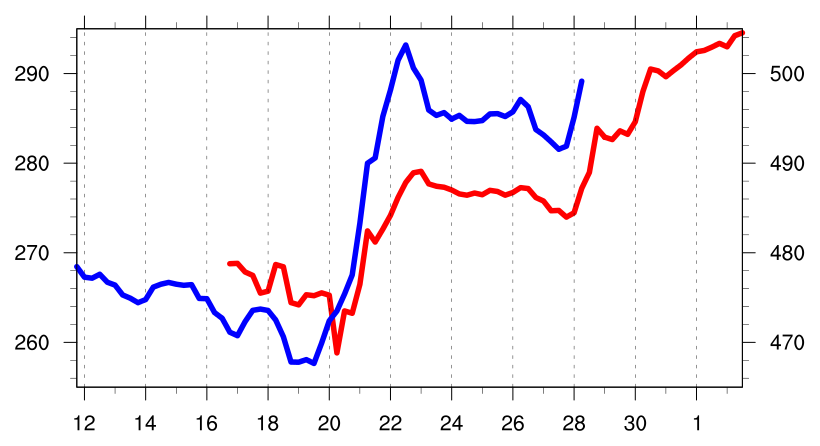 Minimum DT θ of TPV (K)
Minimum 1000–500-hPa     Thickness of Cold Pool (dam)
Jan 1985
Feb
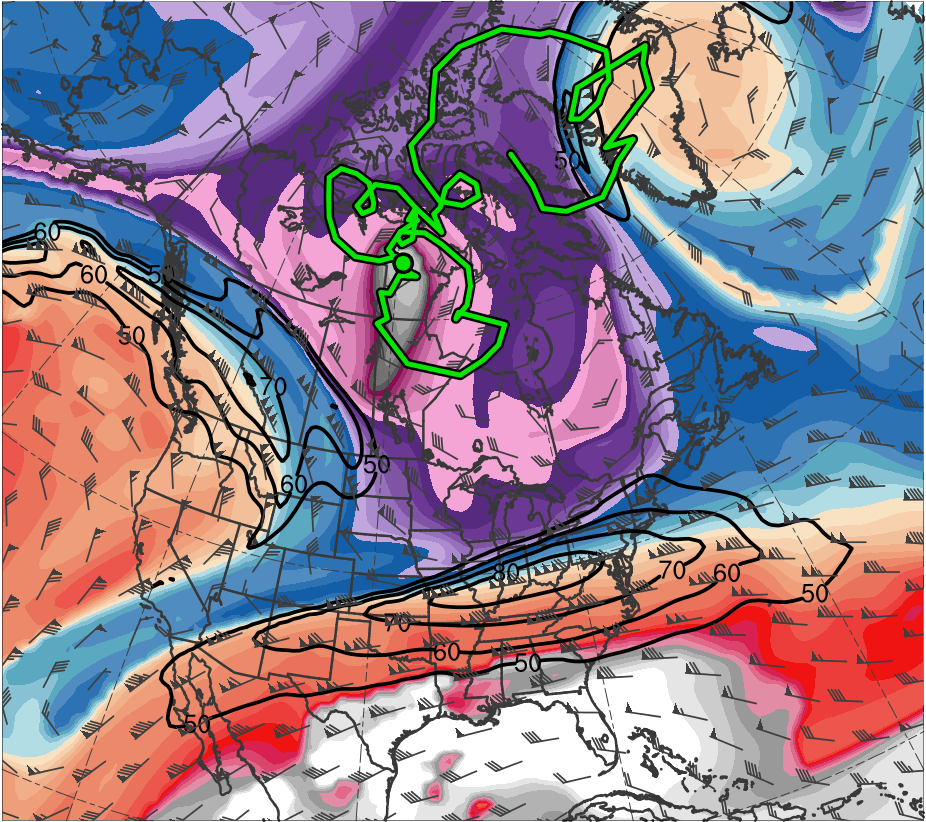 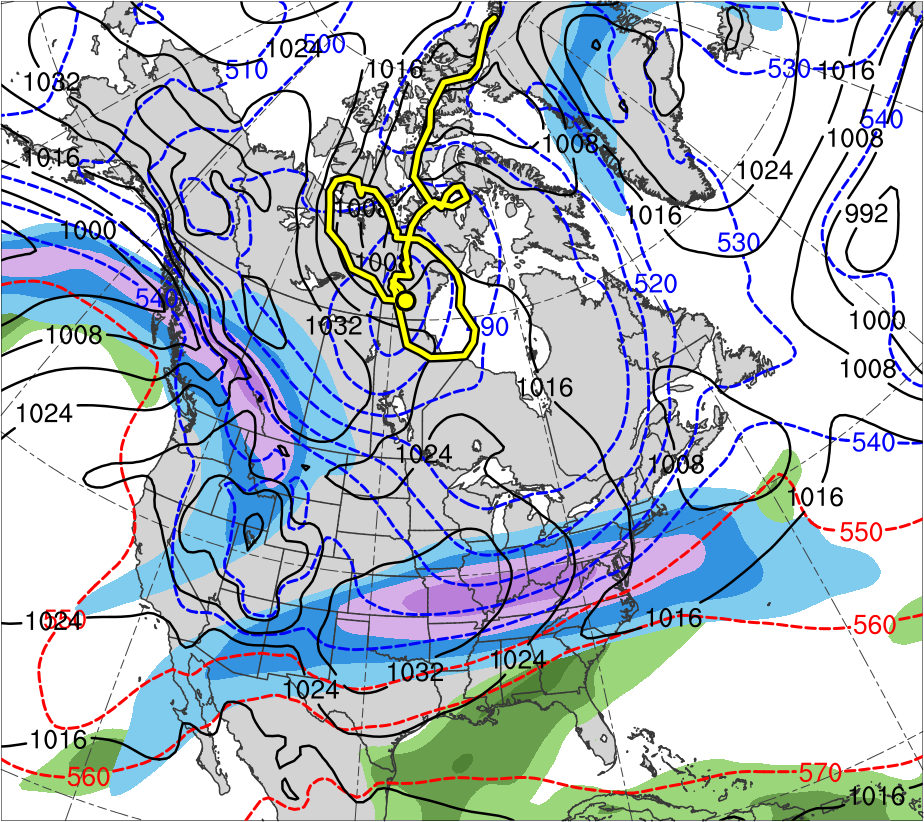 120
378
110
372
100
366
90
360
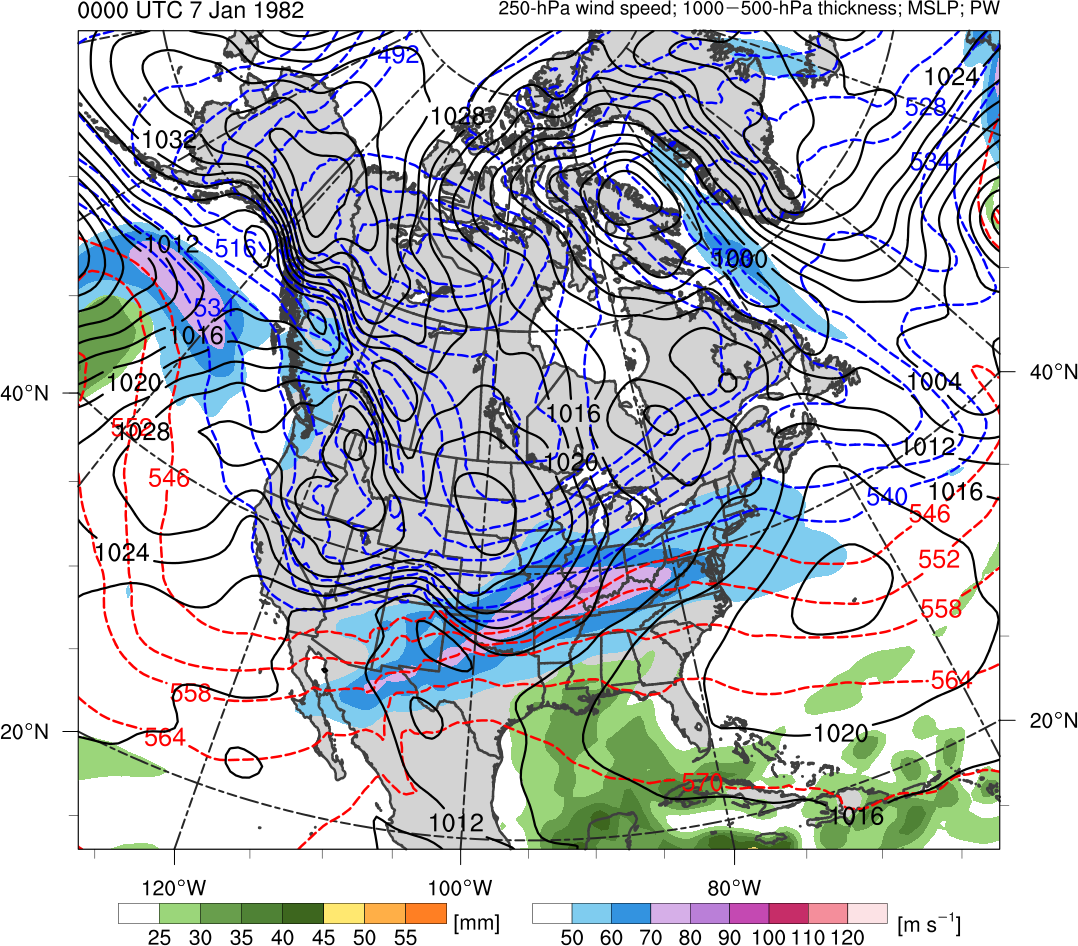 80
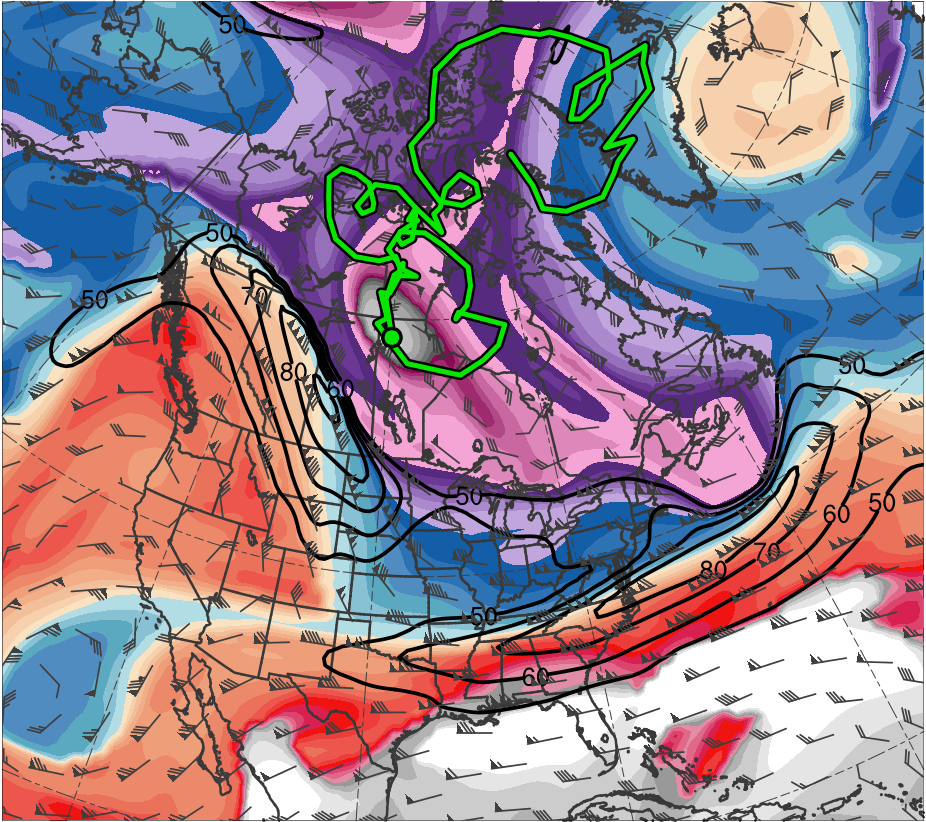 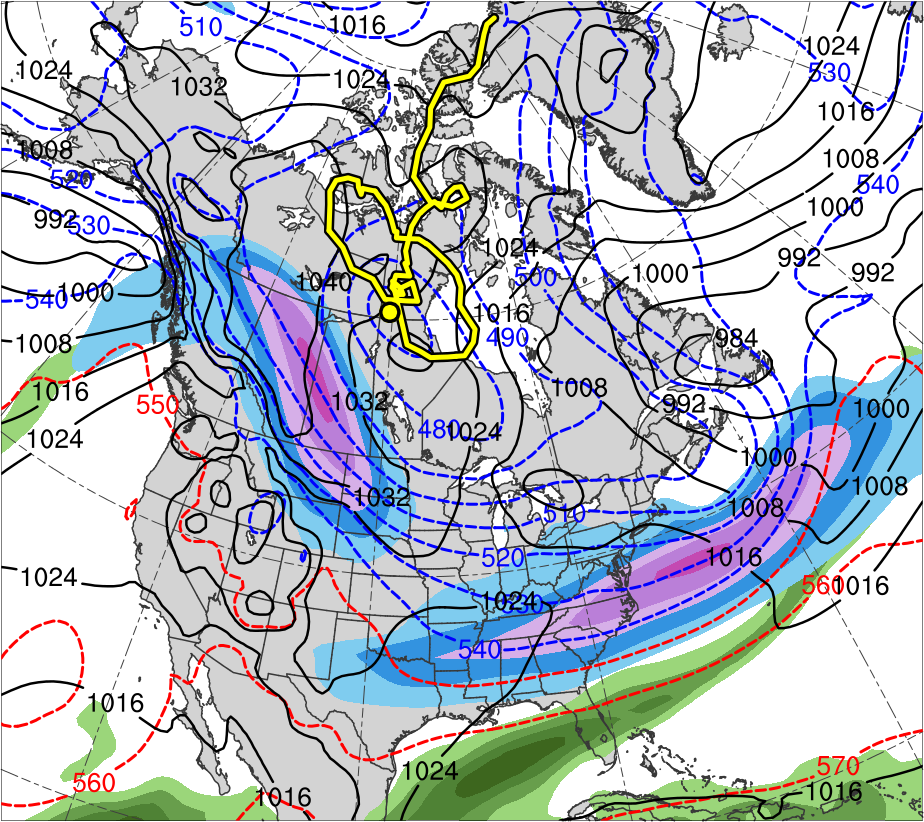 354
70
348
60
342
336
50
330
(m s−1 )
324
318
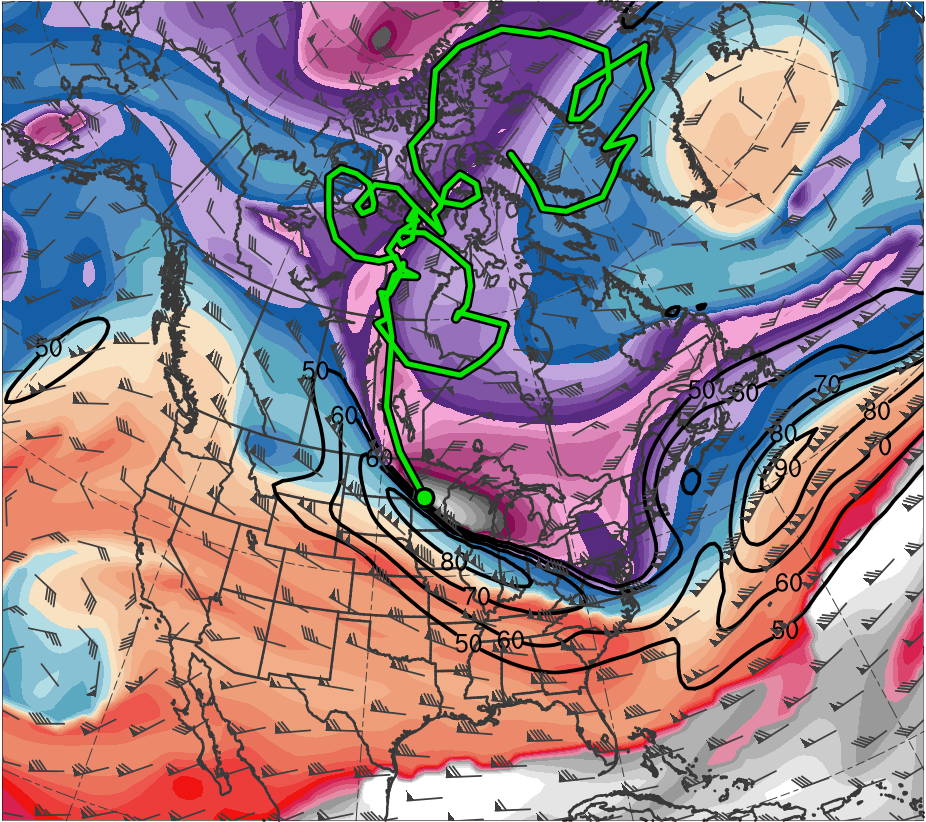 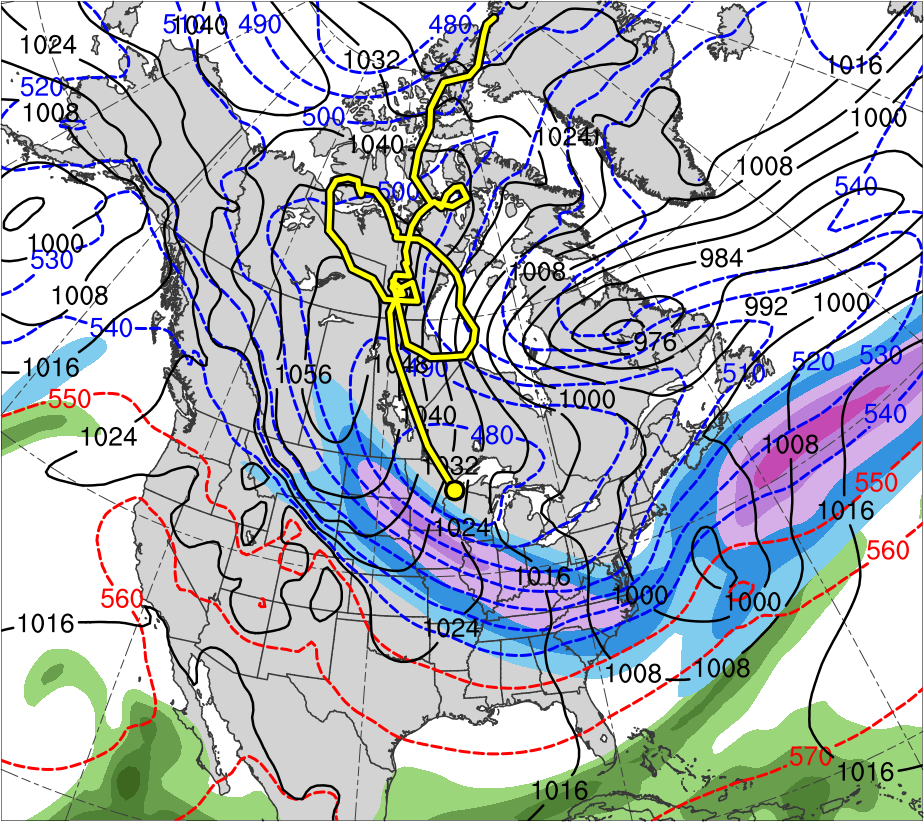 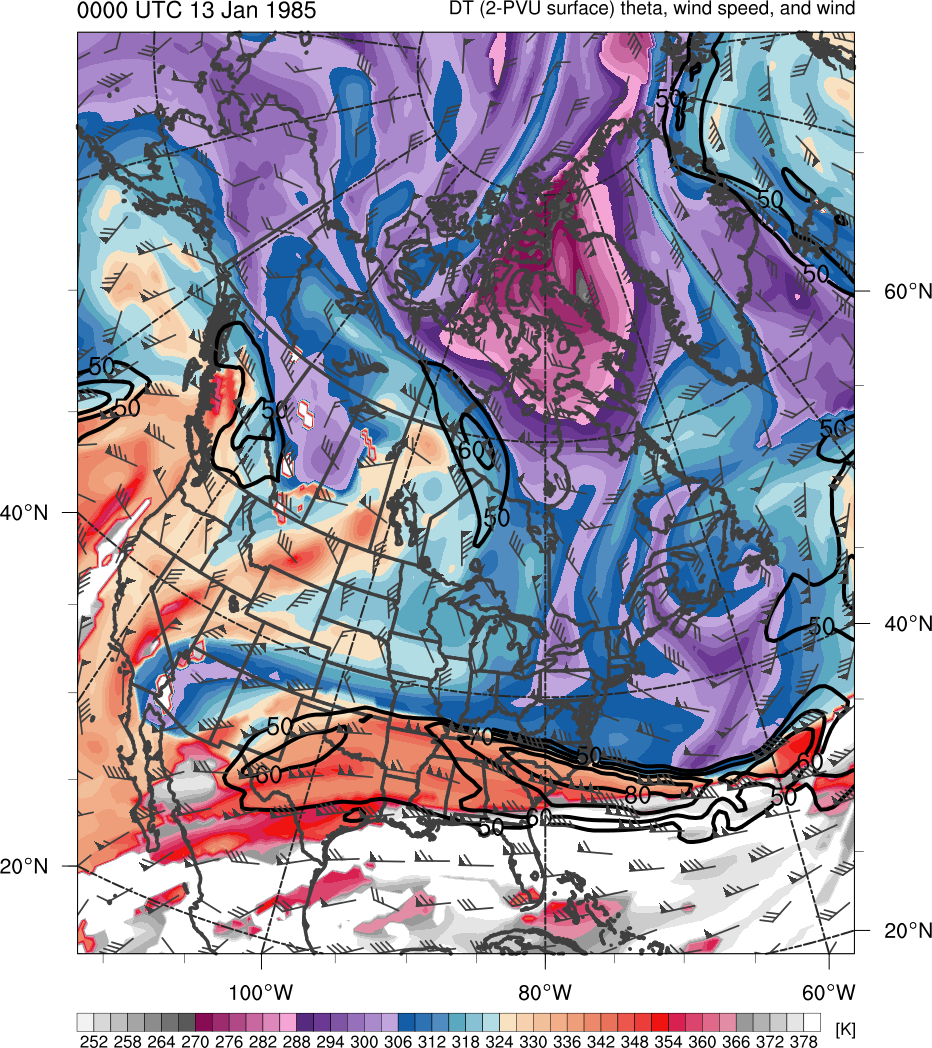 312
55
306
50
300
45
294
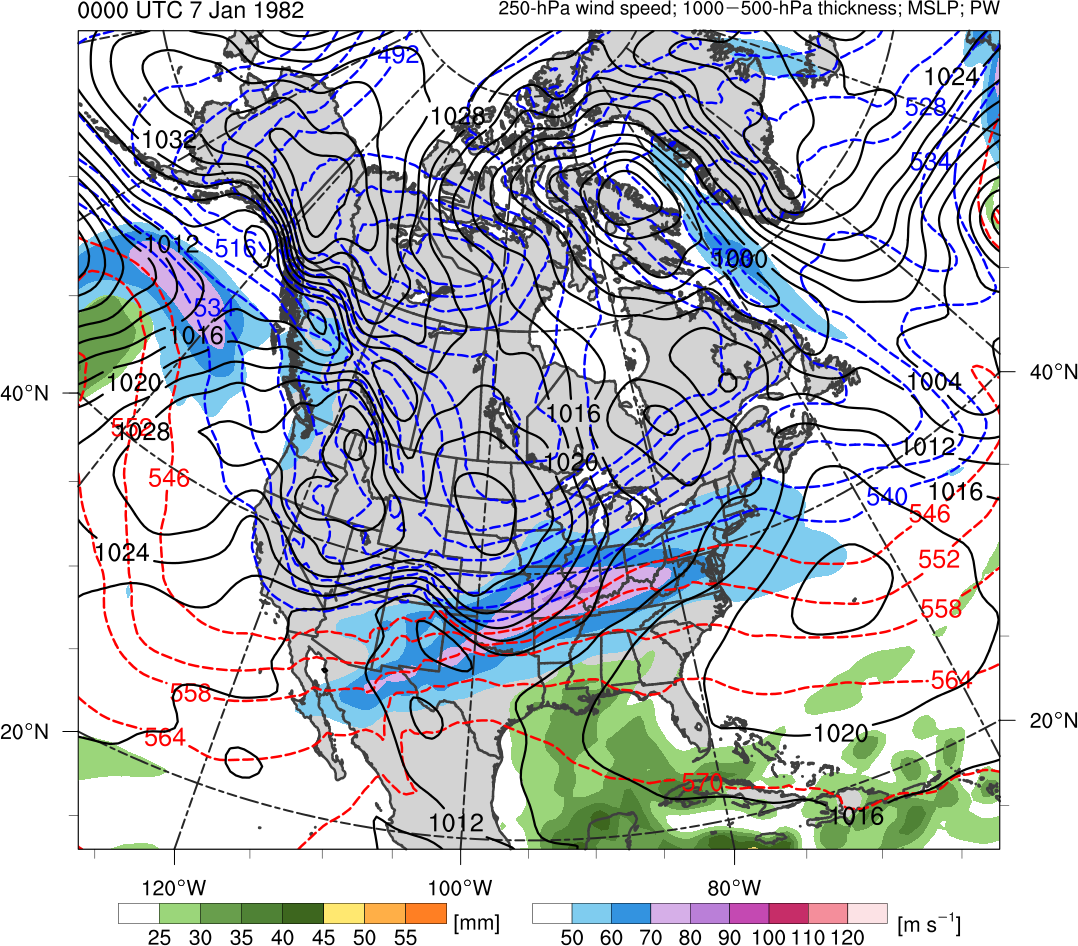 40
288
282
35
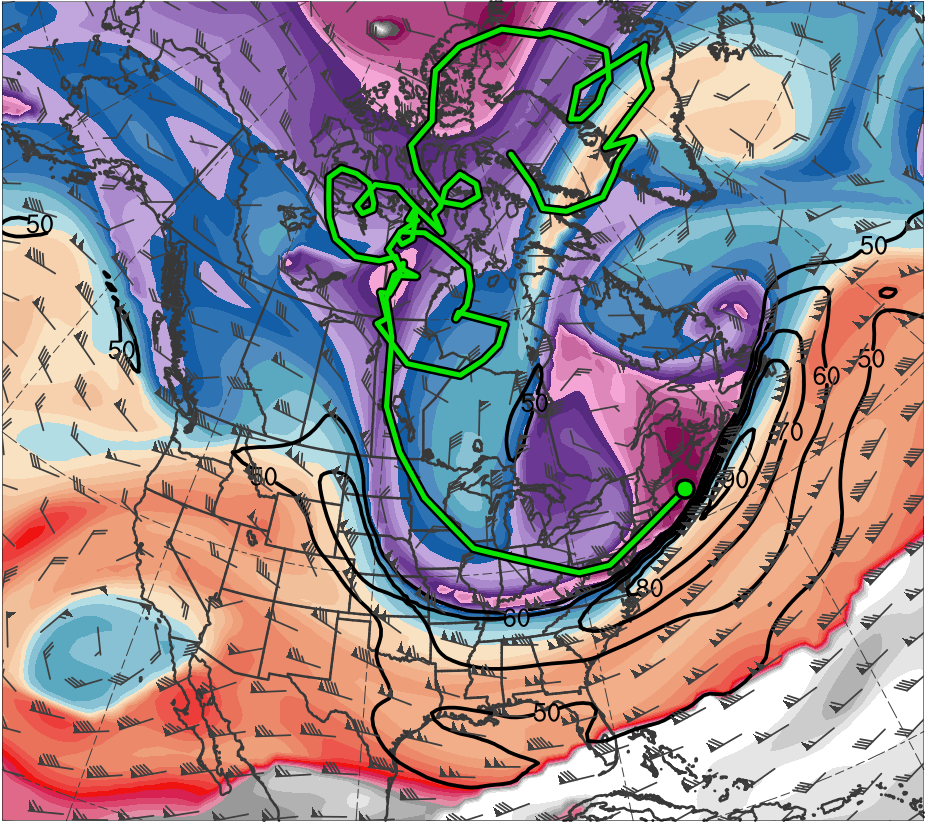 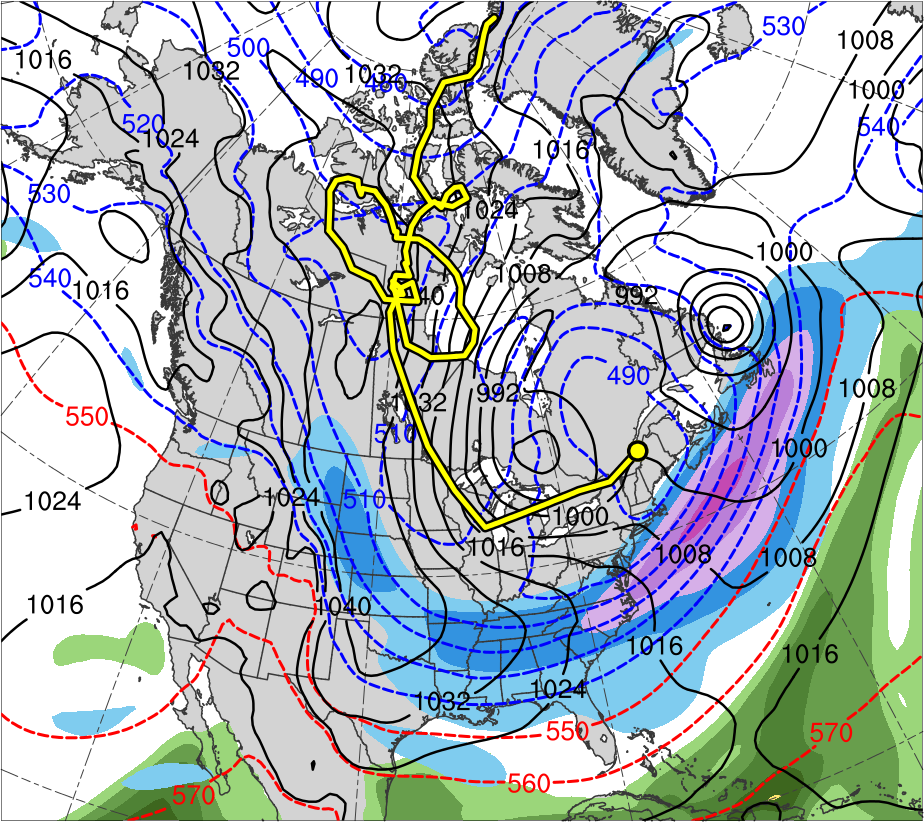 276
30
270
25
264
(mm)
258
252
(K)
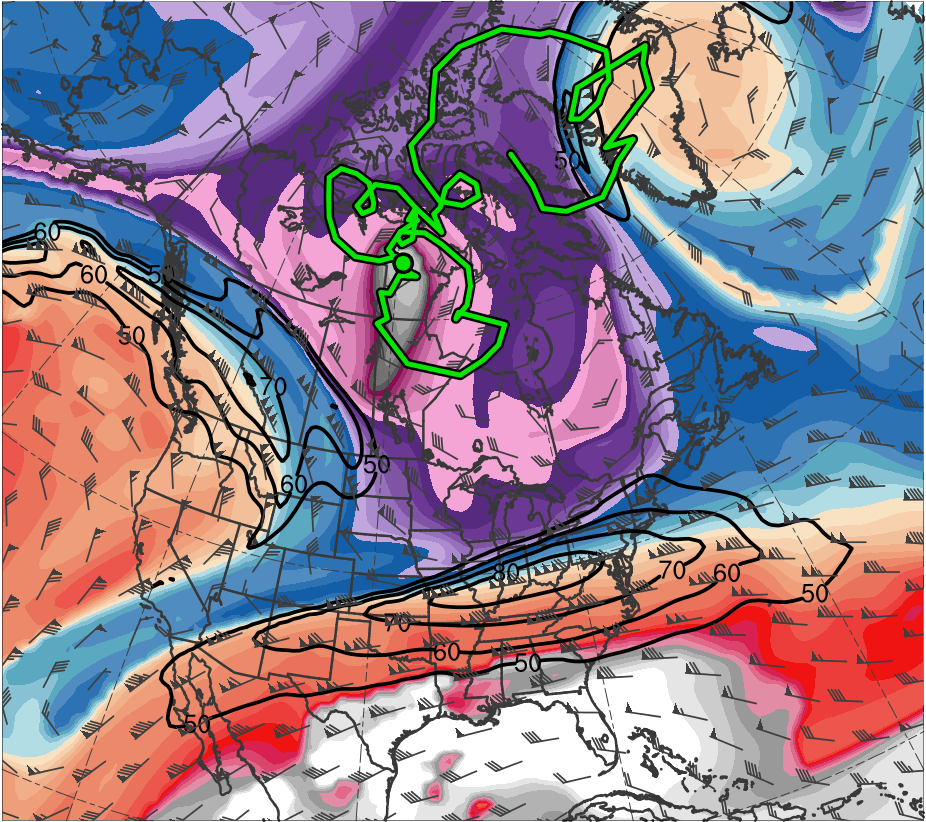 (a) 0000 UTC 8 Jan 1982
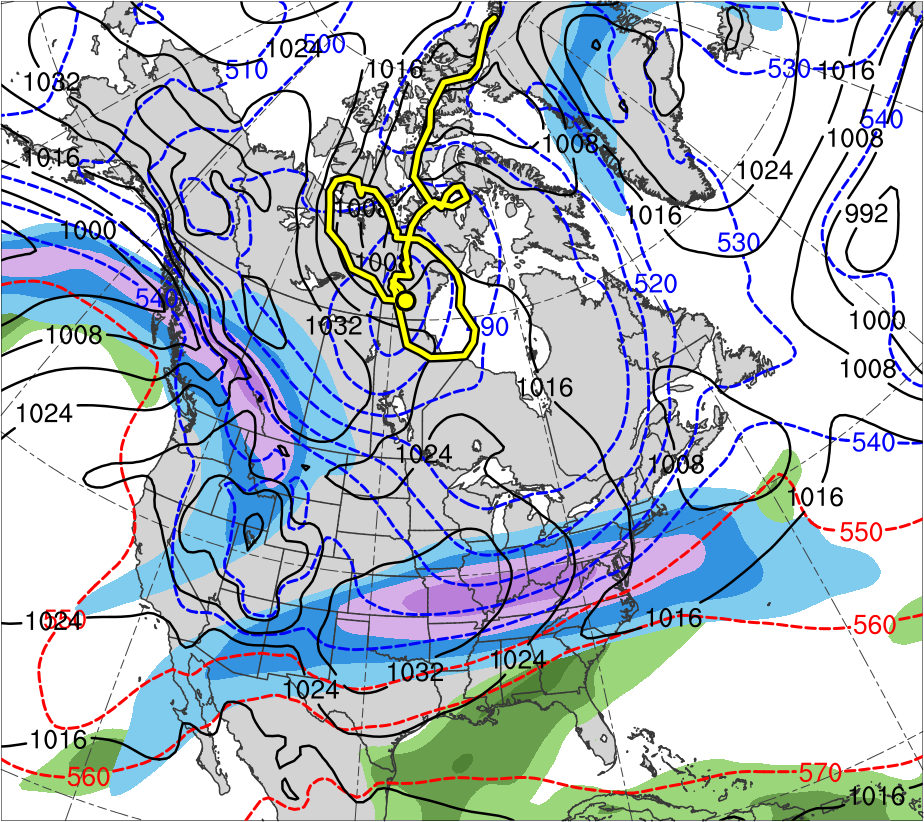 (b) 0000 UTC 8 Jan 1982
378
120
372
110
366
100
360
354
90
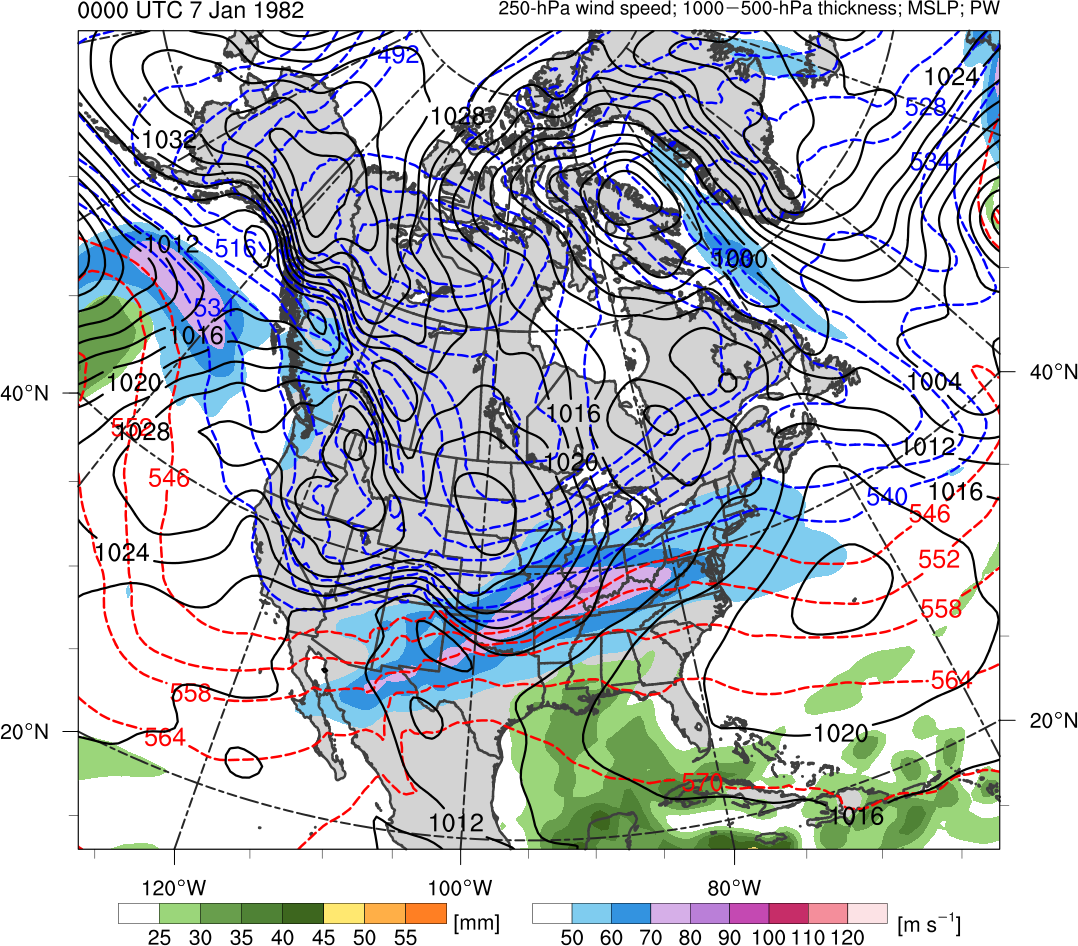 348
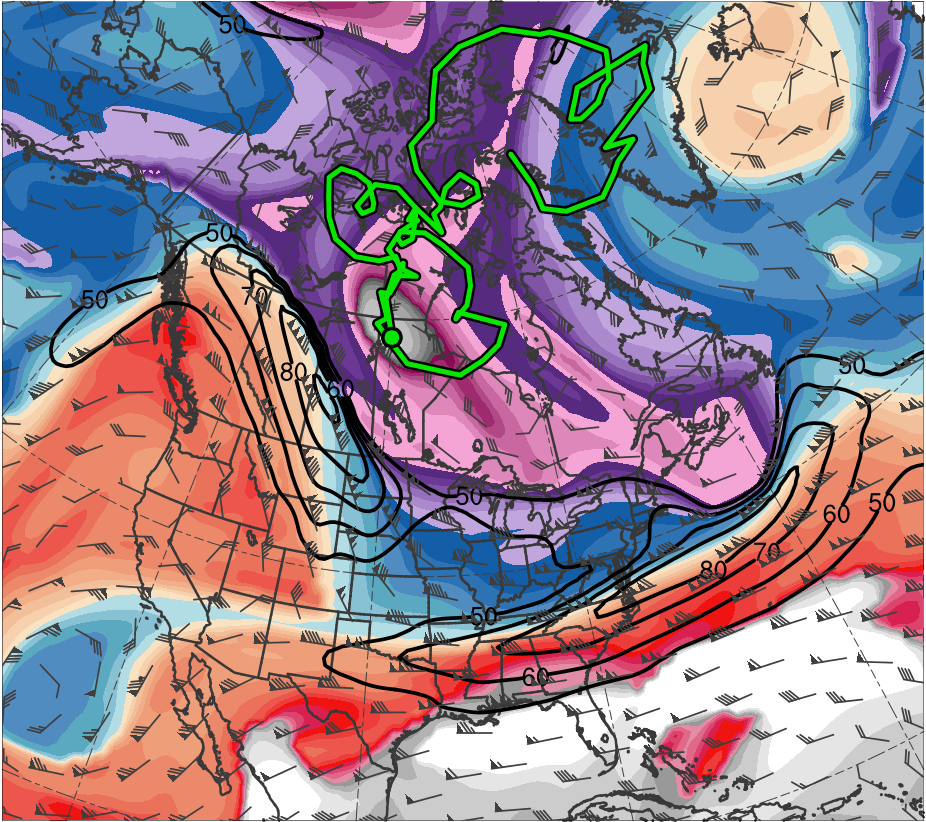 (d) 0000 UTC 9 Jan 1982
(c) 0000 UTC 9 Jan 1982
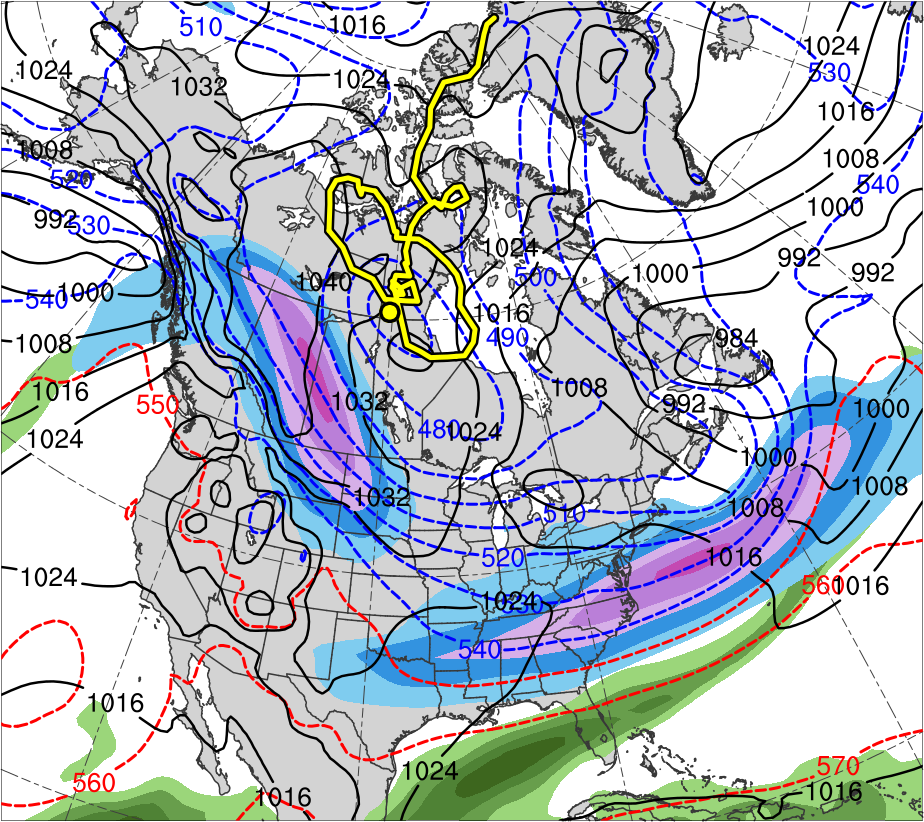 80
342
70
336
60
330
50
324
318
(m s−1 )
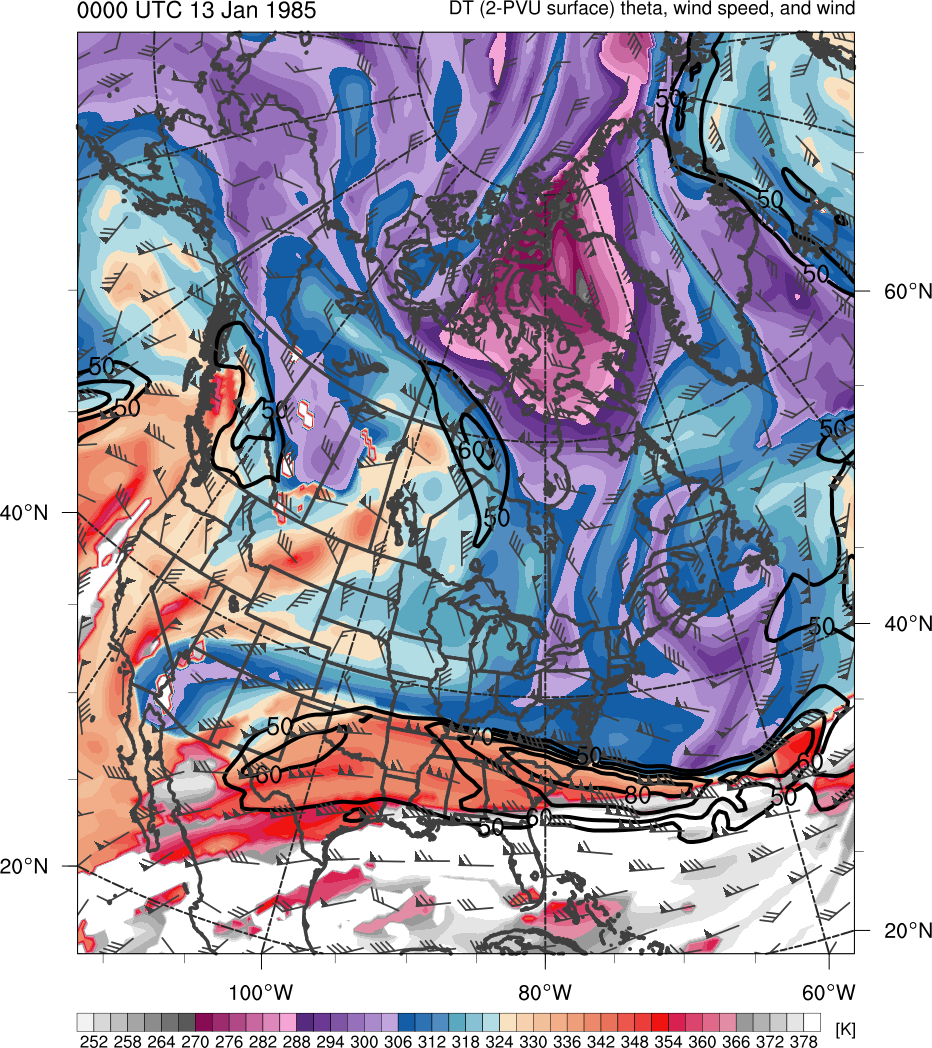 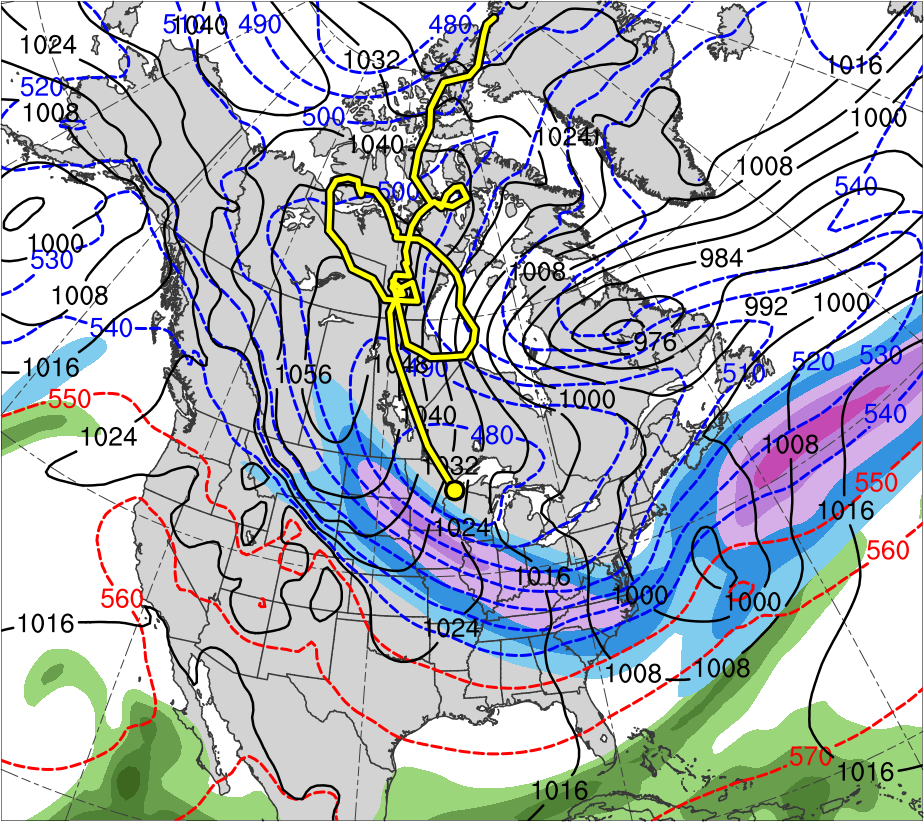 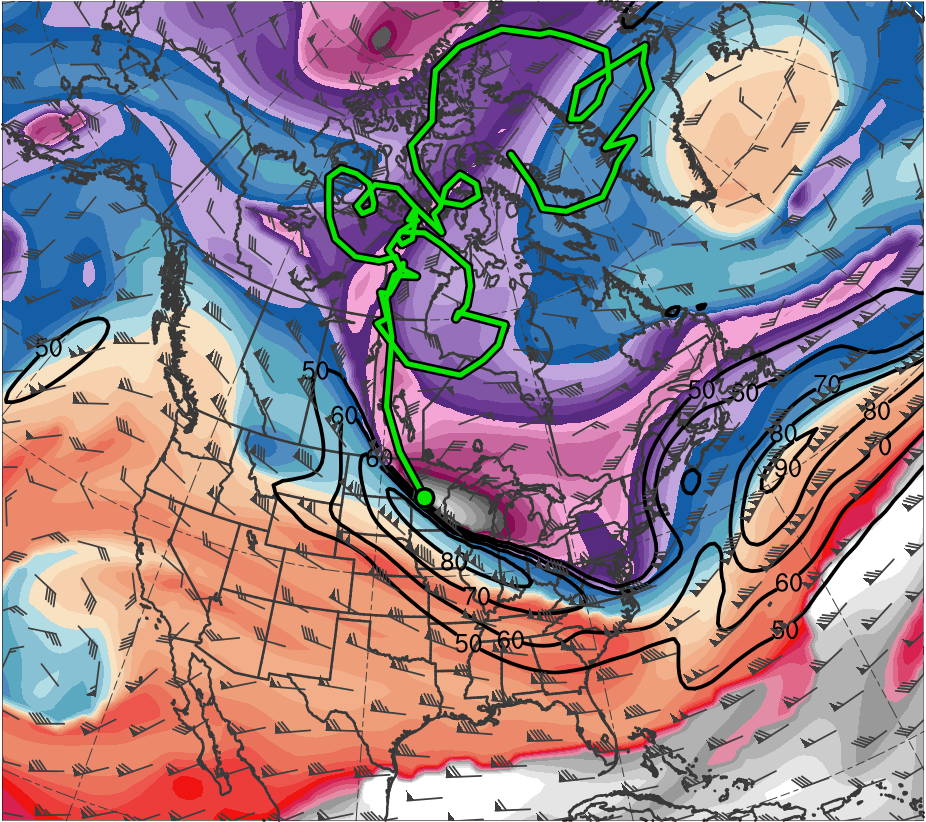 (e) 0000 UTC 10 Jan 1982
(f) 0000 UTC 10 Jan 1982
312
306
55
300
50
294
45
288
282
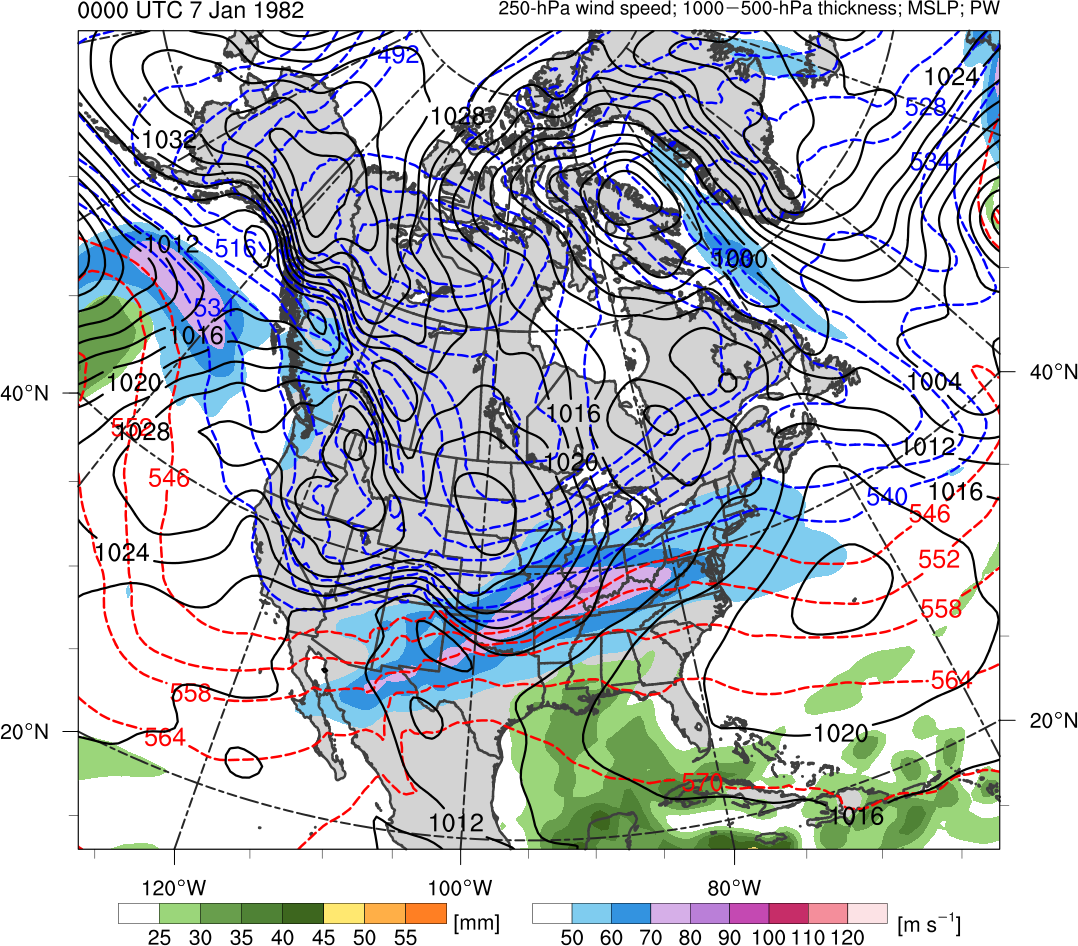 40
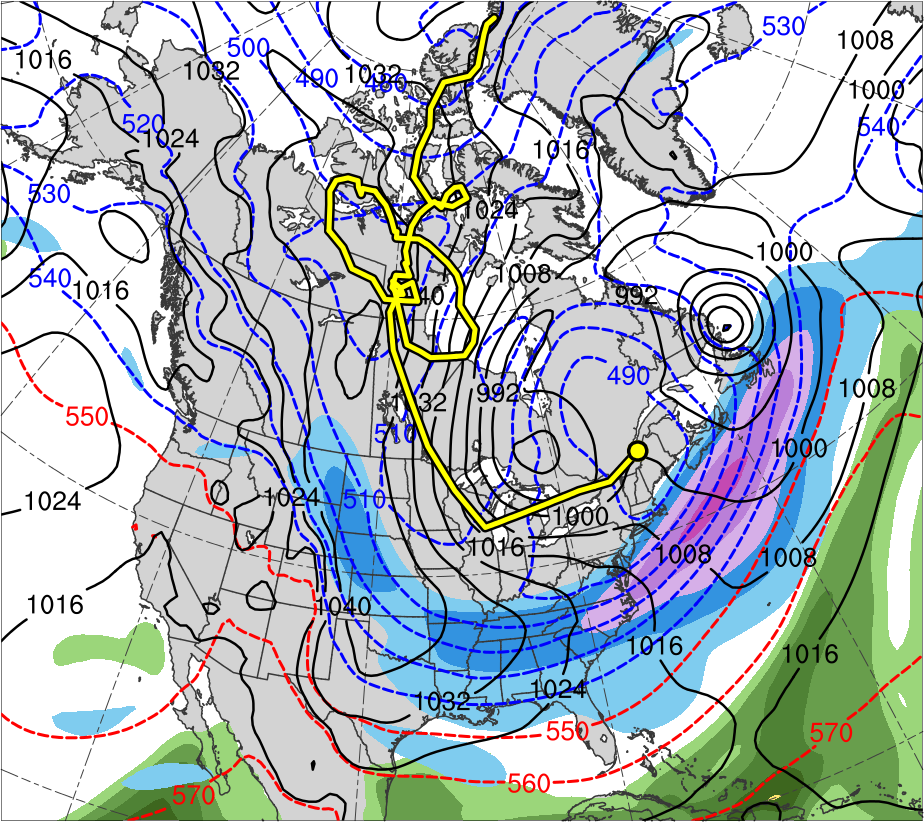 (h) 0000 UTC 11 Jan 1982
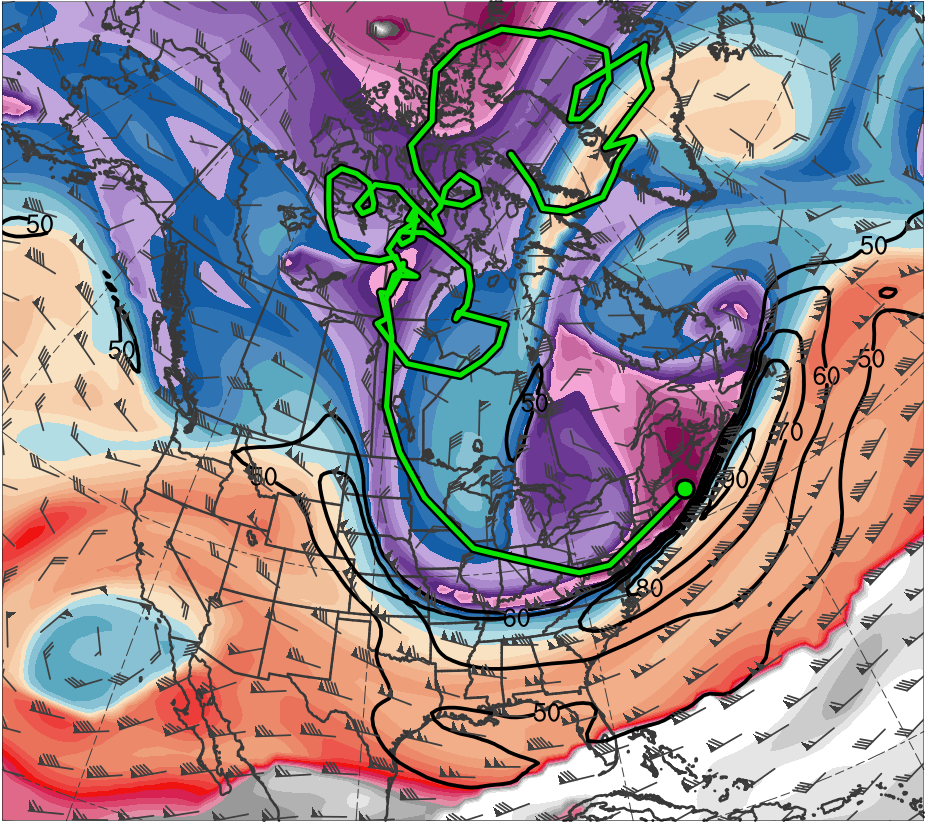 (g) 0000 UTC 11 Jan 1982
276
35
270
30
264
258
25
252
(mm)
(K)
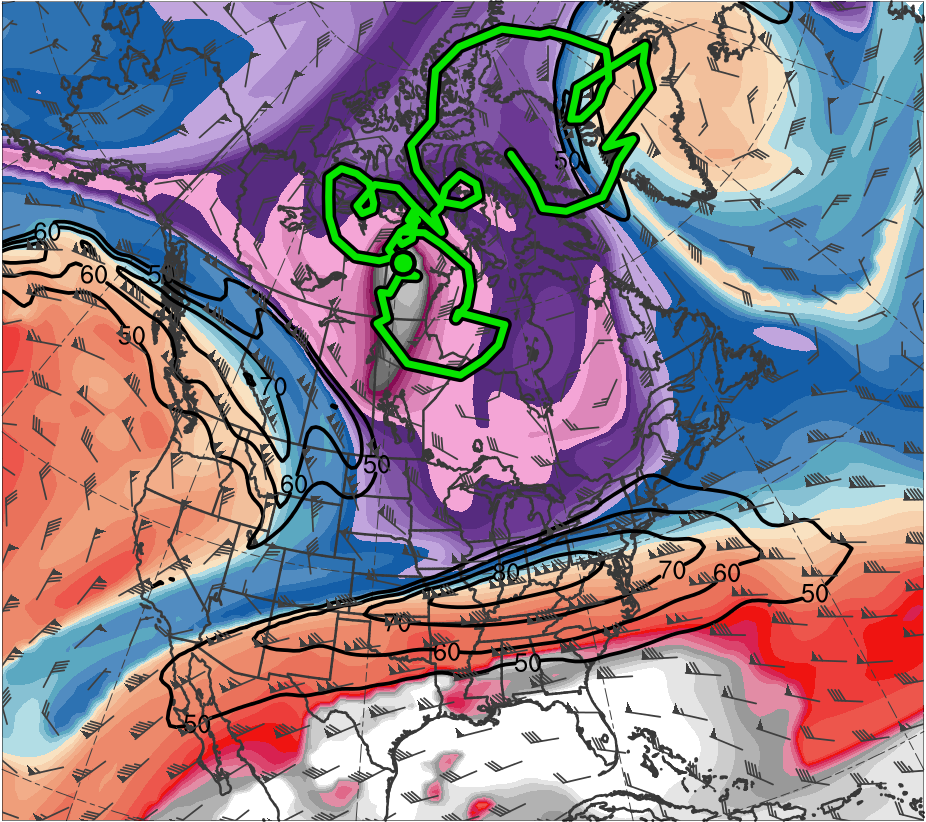 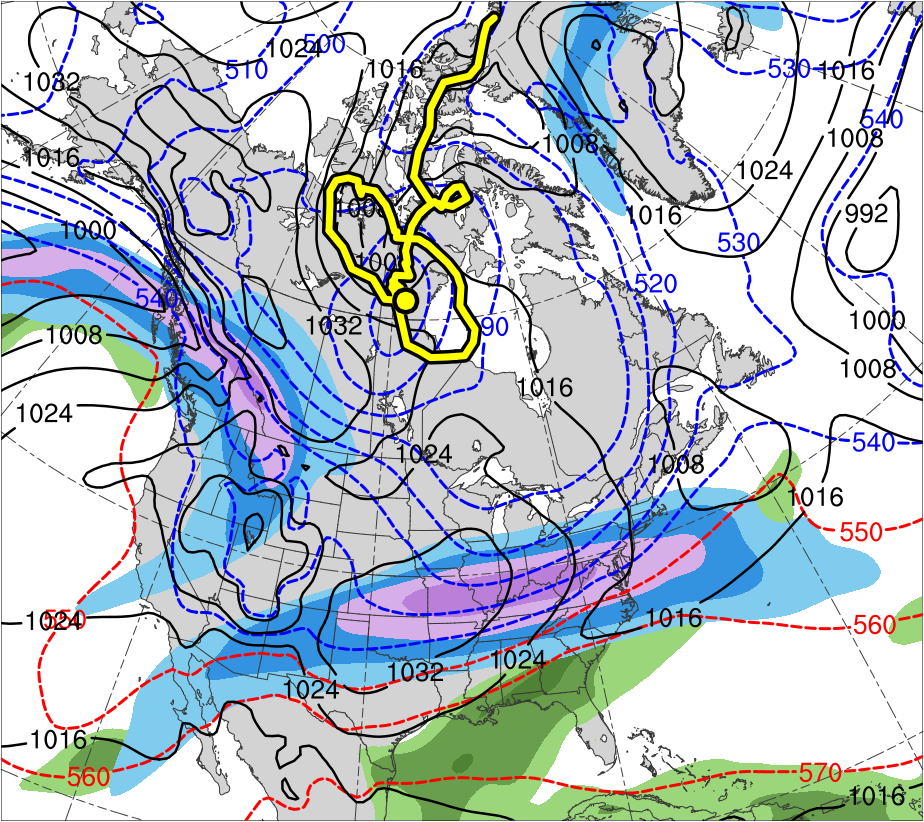 (a) 0000 UTC 8 Jan 1982
(b) 0000 UTC 8 Jan 1982
378
120
372
110
366
100
360
354
90
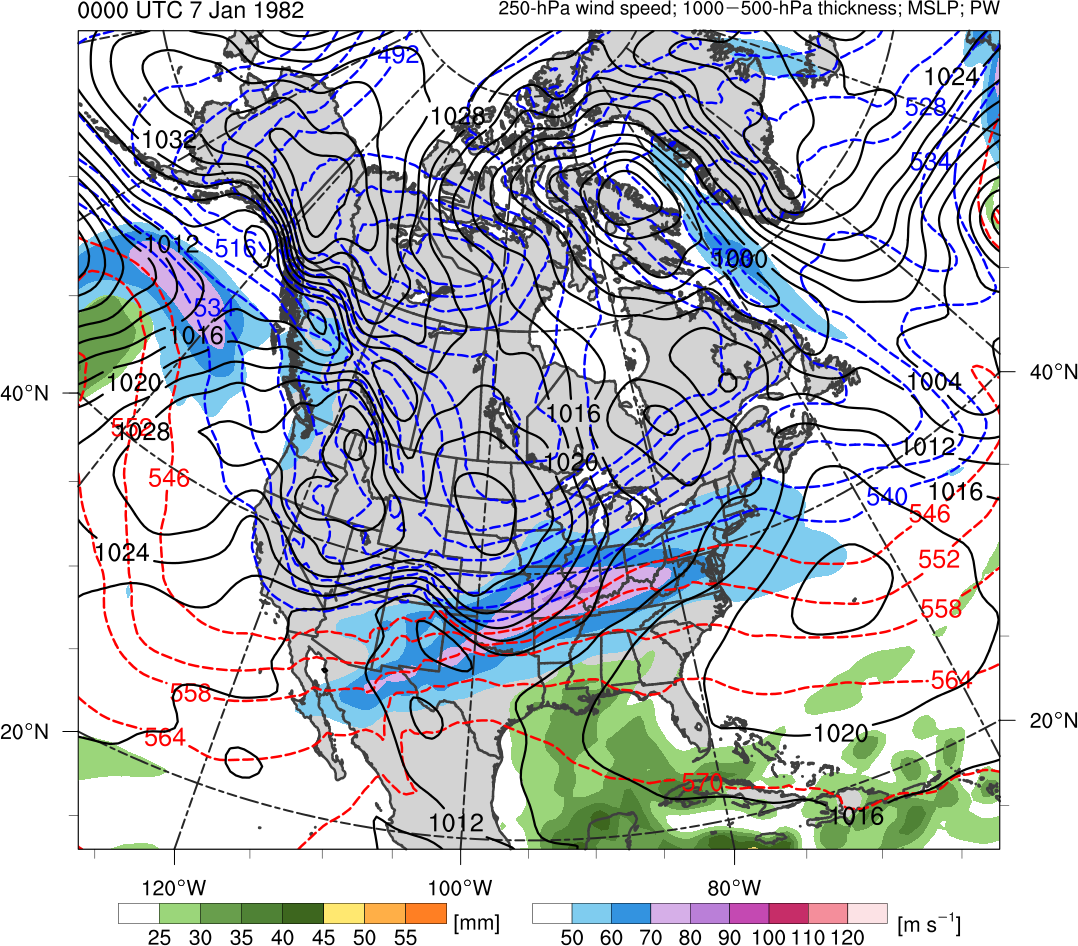 348
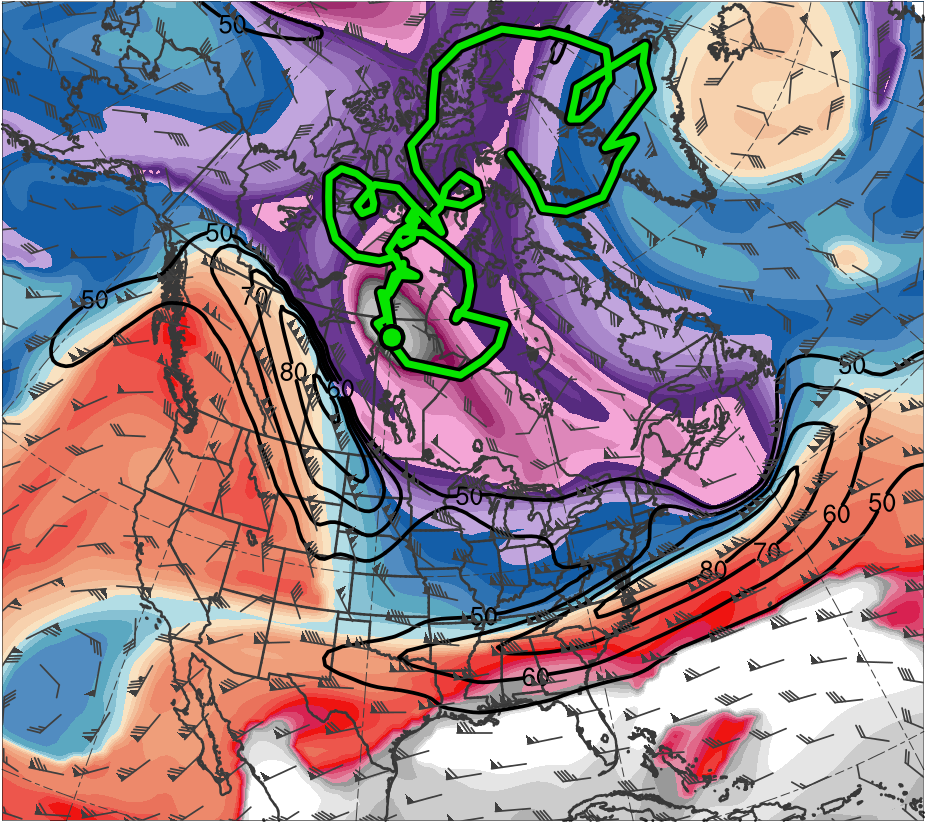 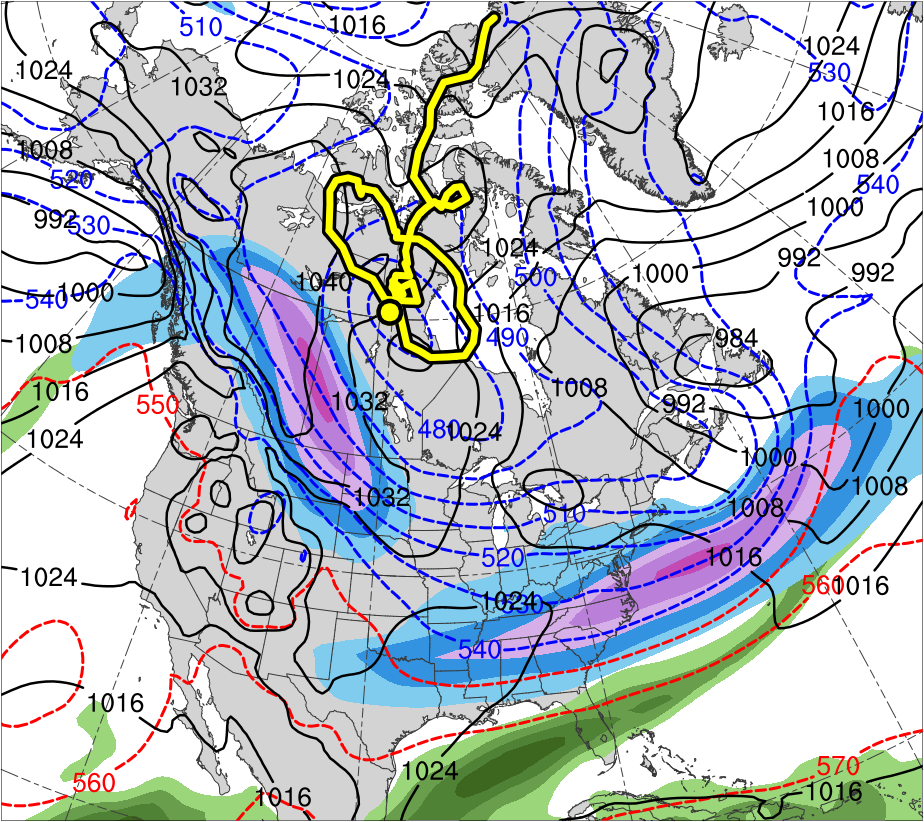 (c) 0000 UTC 9 Jan 1982
(d) 0000 UTC 9 Jan 1982
80
342
70
336
60
330
50
324
318
(m s−1 )
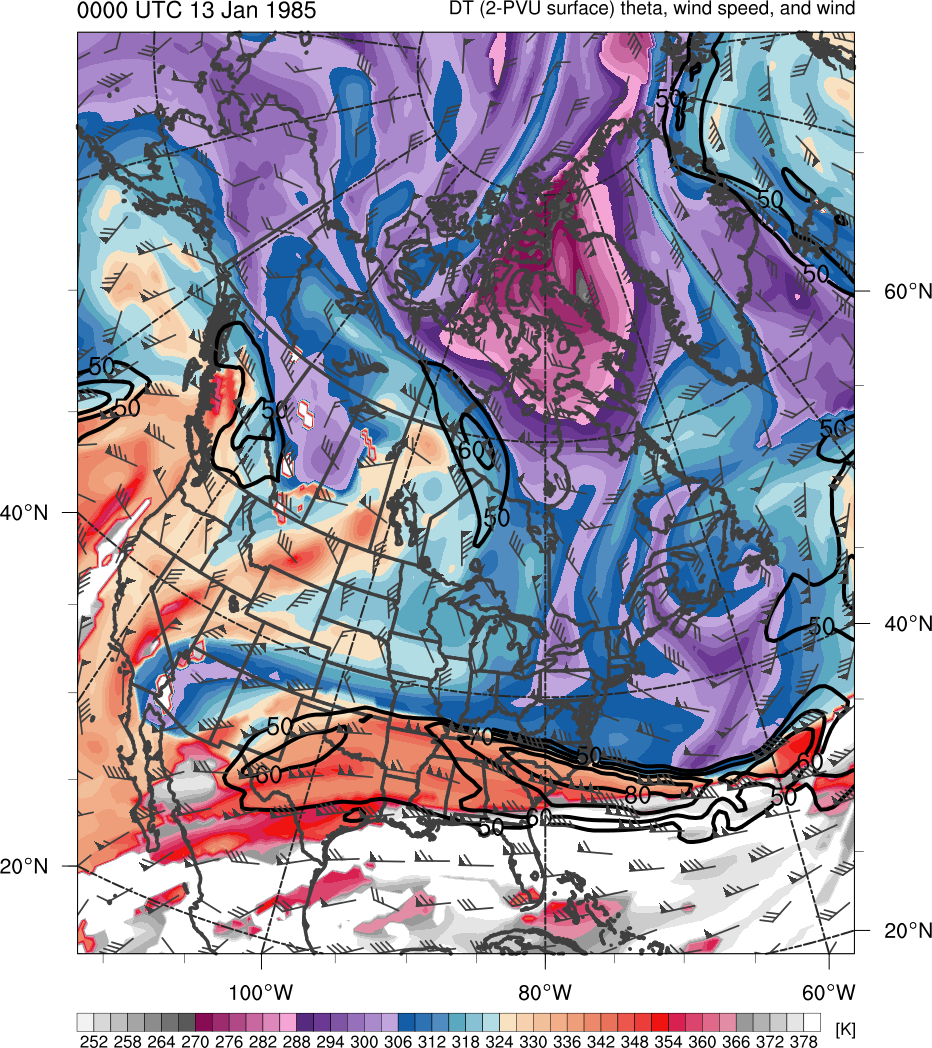 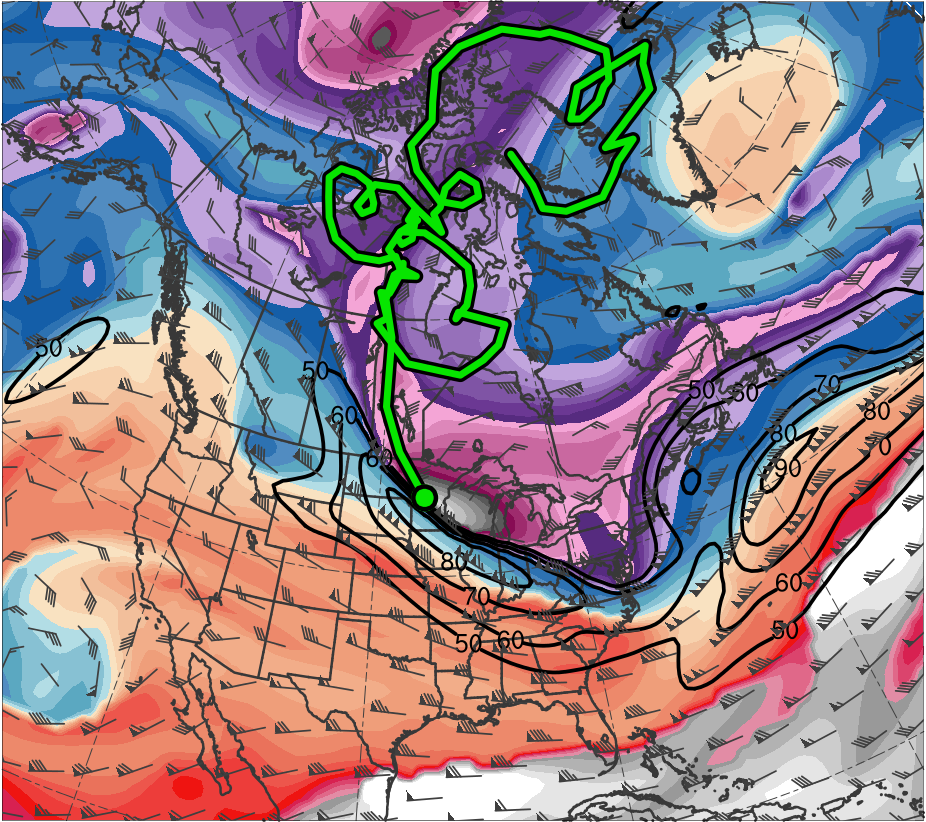 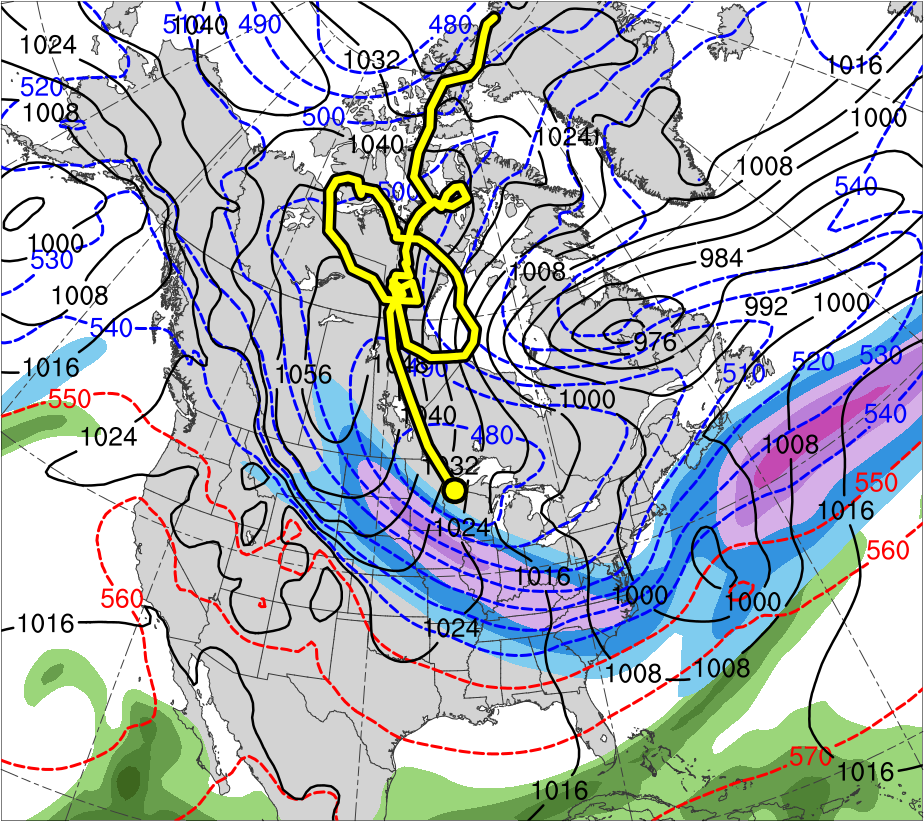 (e) 0000 UTC 10 Jan 1982
(f) 0000 UTC 10 Jan 1982
312
306
55
300
50
294
288
45
282
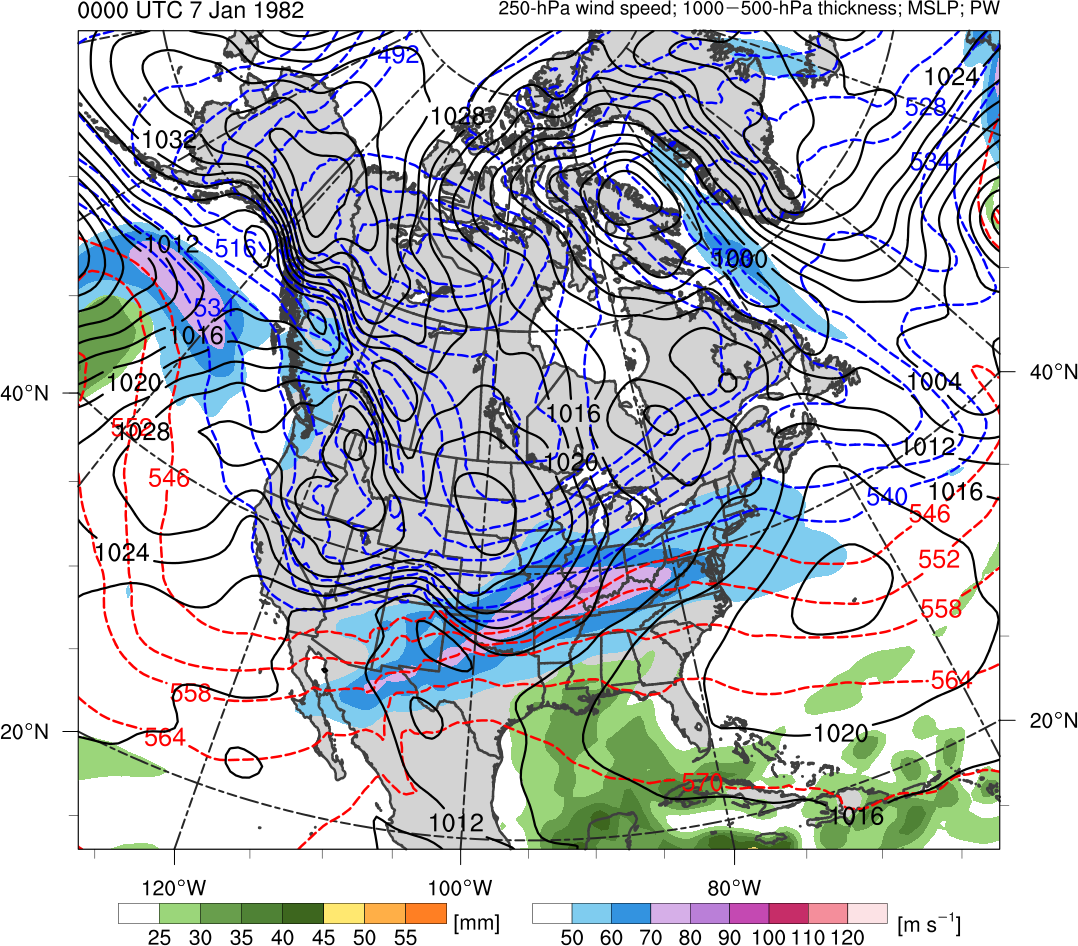 40
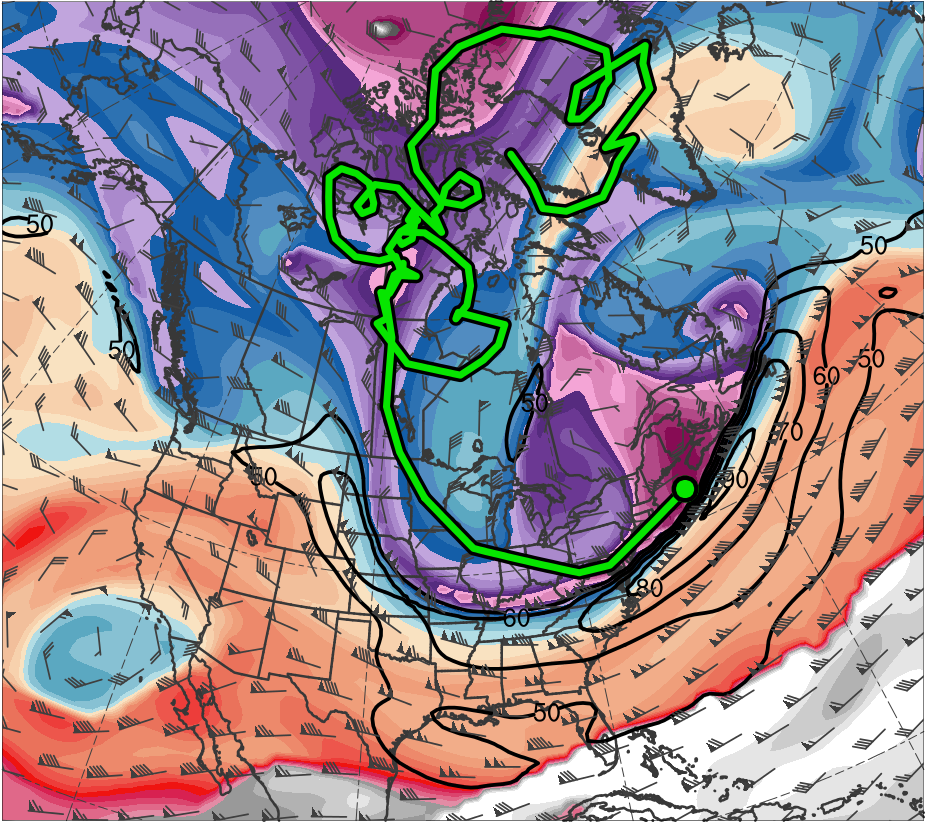 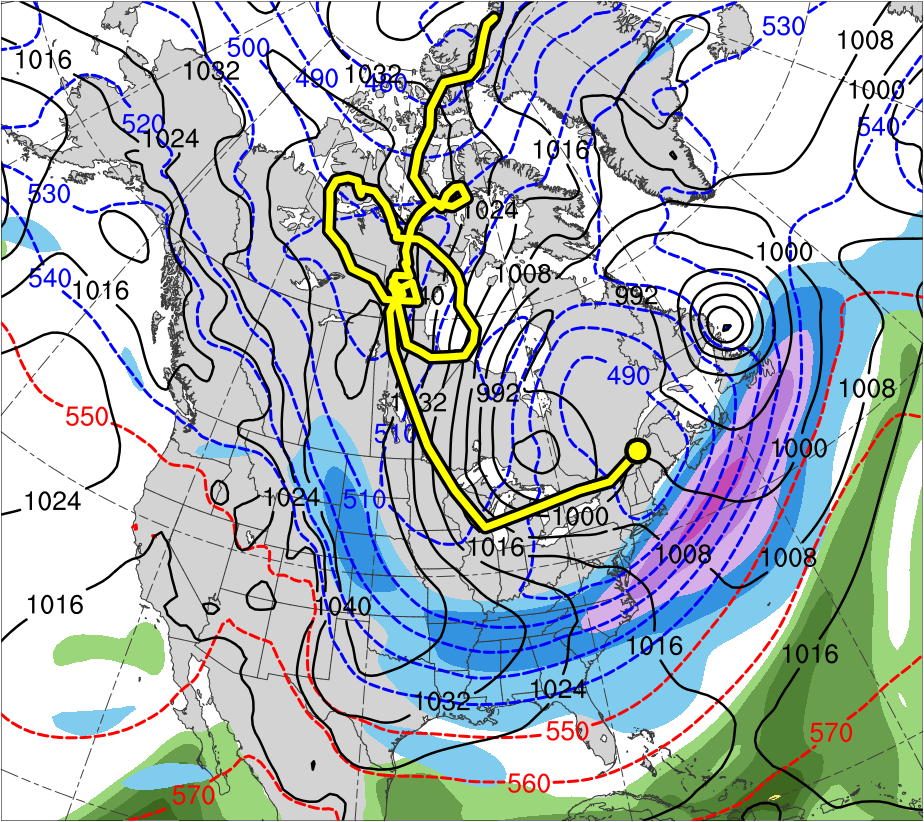 (g) 0000 UTC 11 Jan 1982
(h) 0000 UTC 11 Jan 1982
276
35
270
30
264
258
25
252
(K)
(mm)
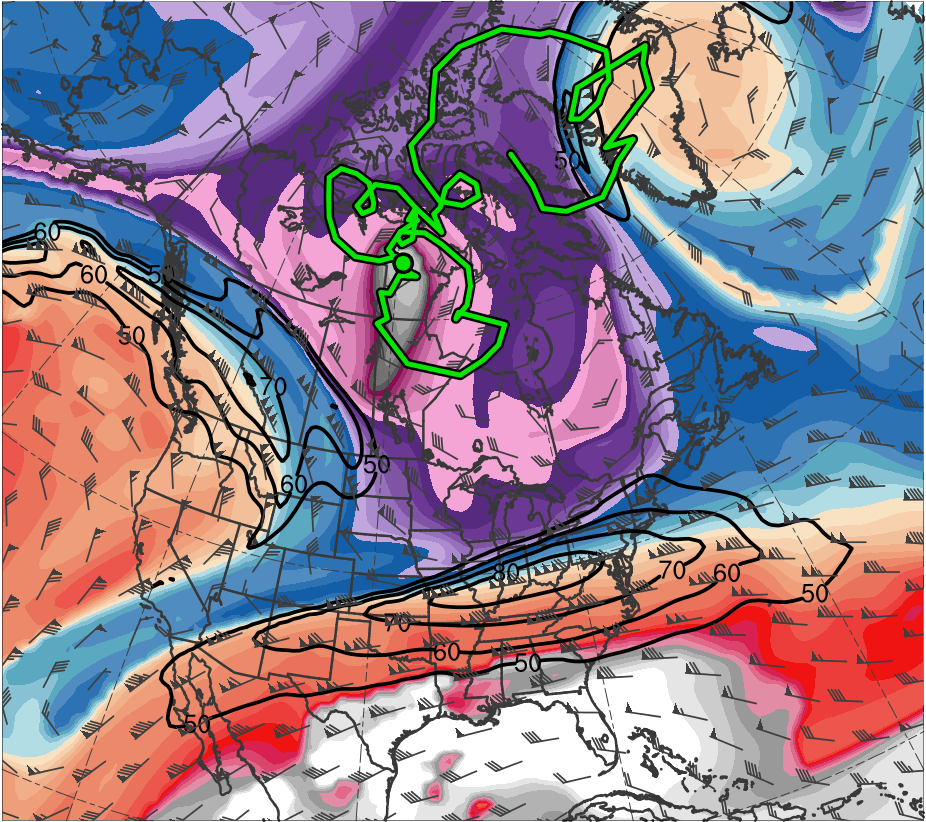 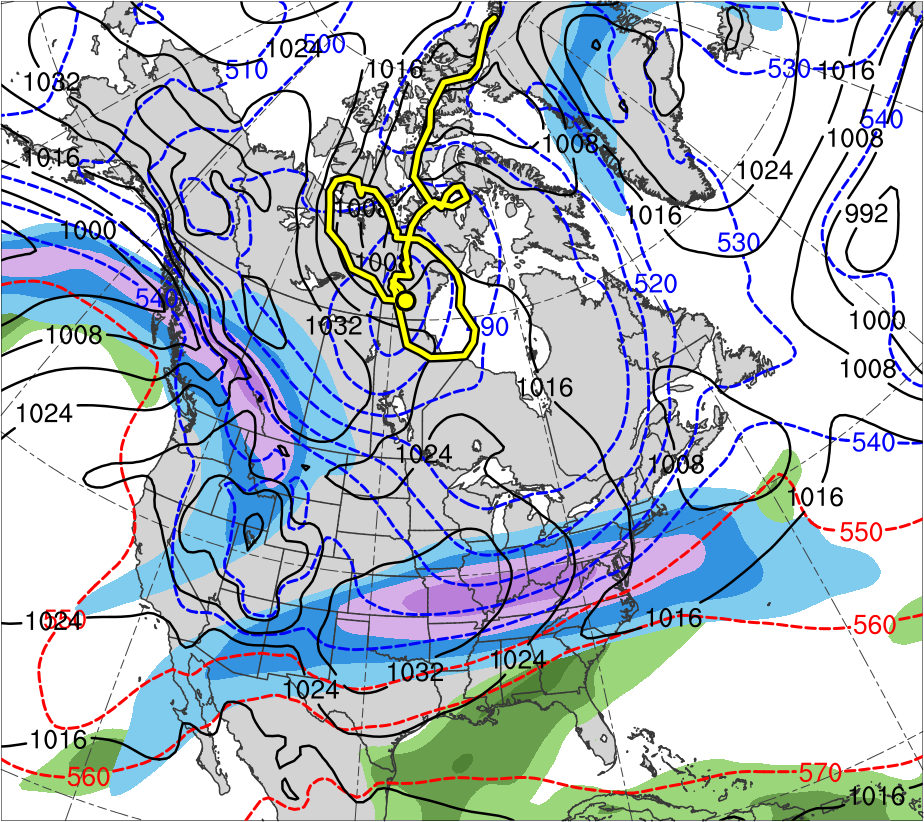 (a) 0000 UTC 8 Jan 1982
(b) 0000 UTC 8 Jan 1982
378
120
372
110
366
100
360
354
90
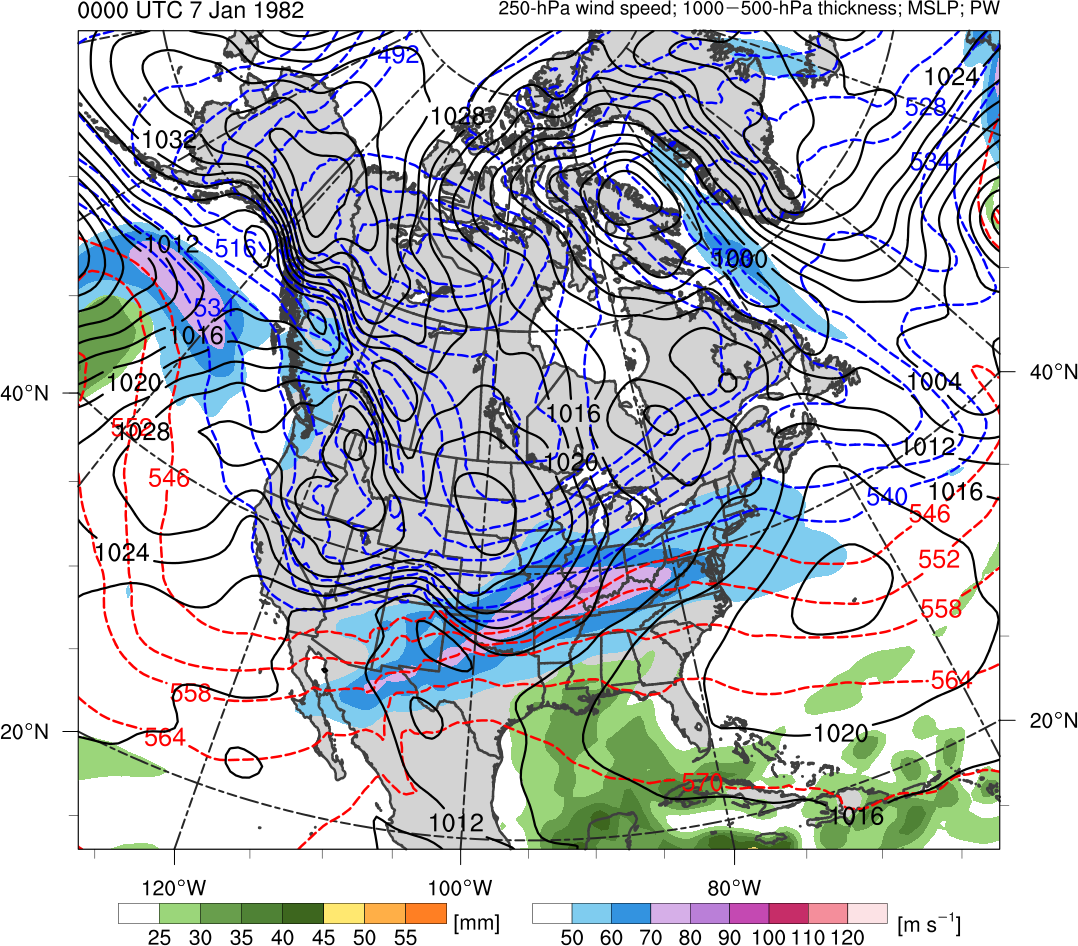 348
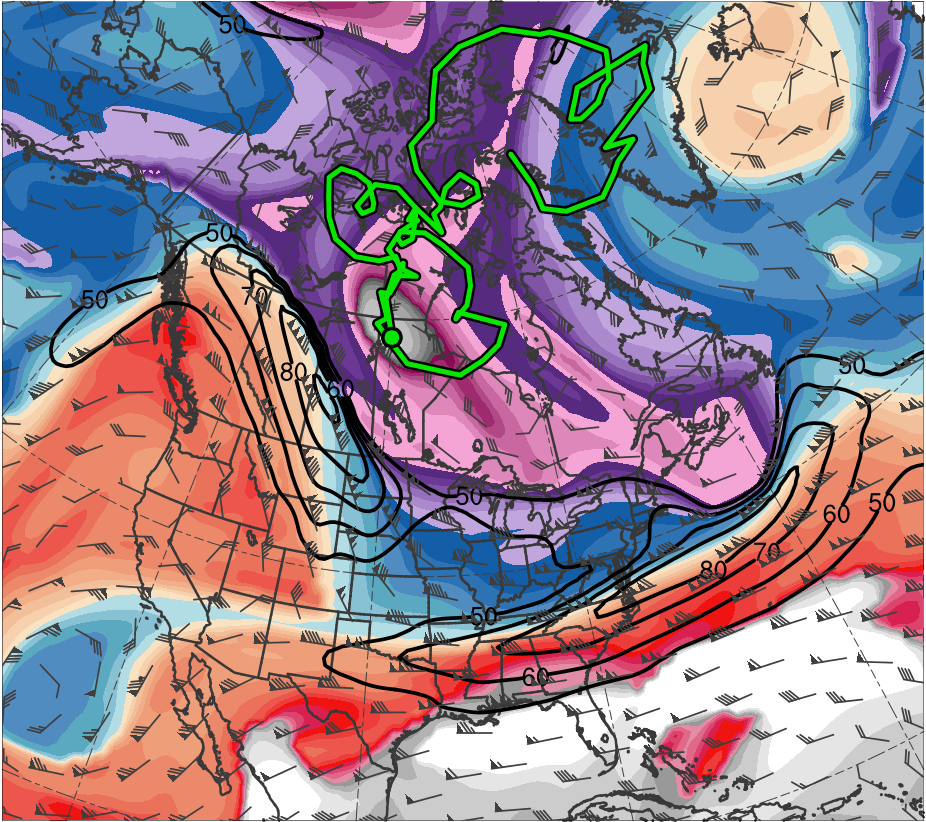 (c) 0000 UTC 9 Jan 1982
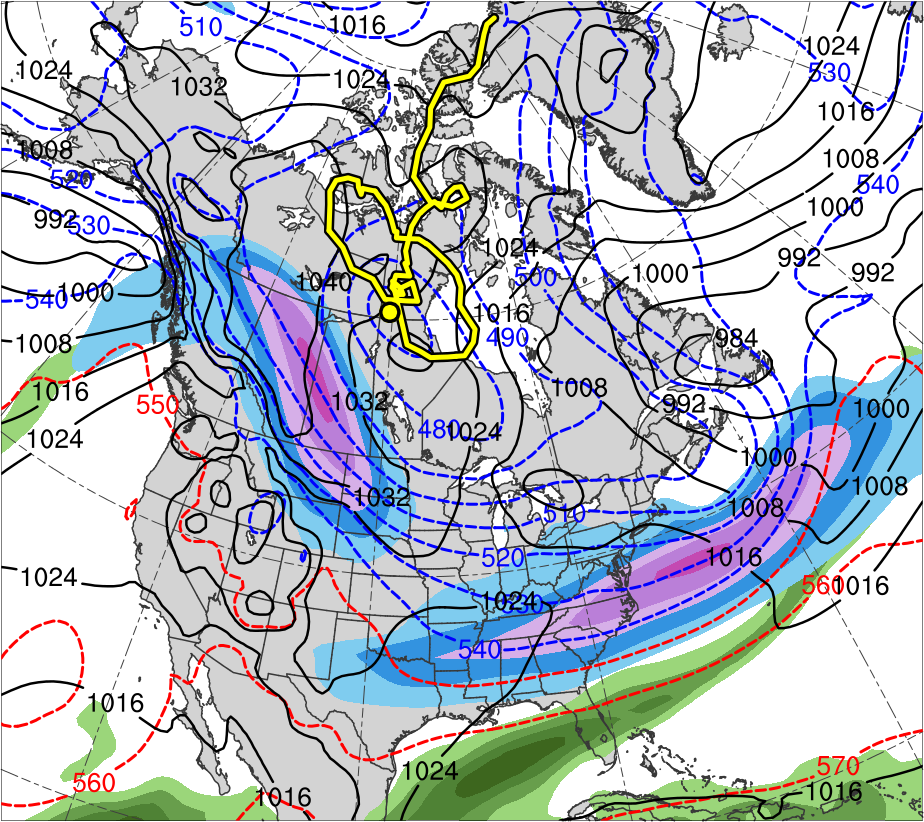 (d) 0000 UTC 9 Jan 1982
80
342
70
336
60
330
50
324
318
(m s−1 )
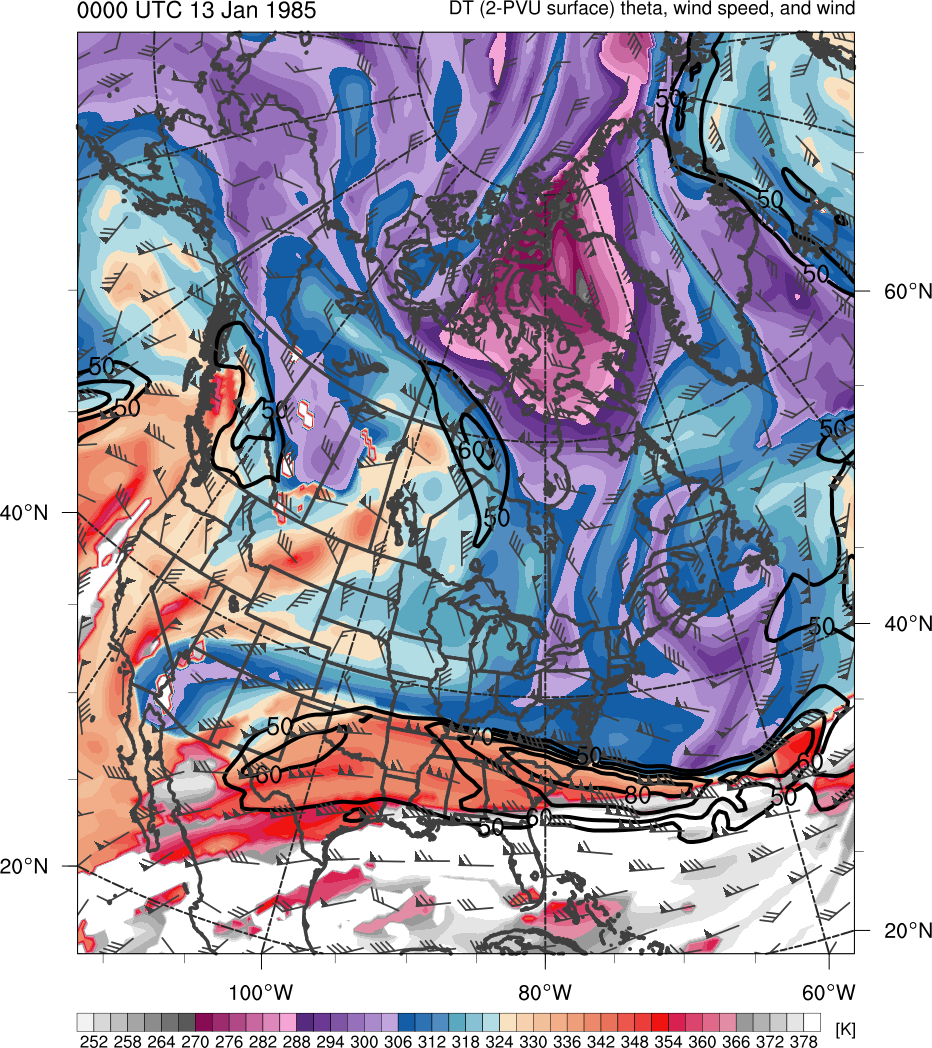 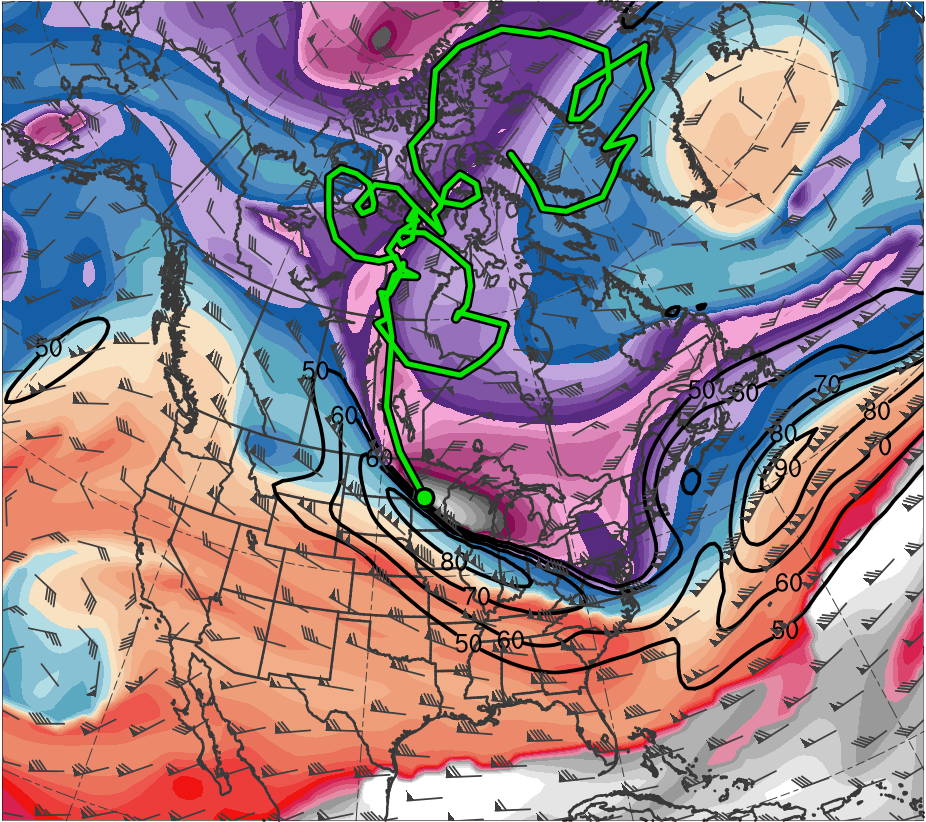 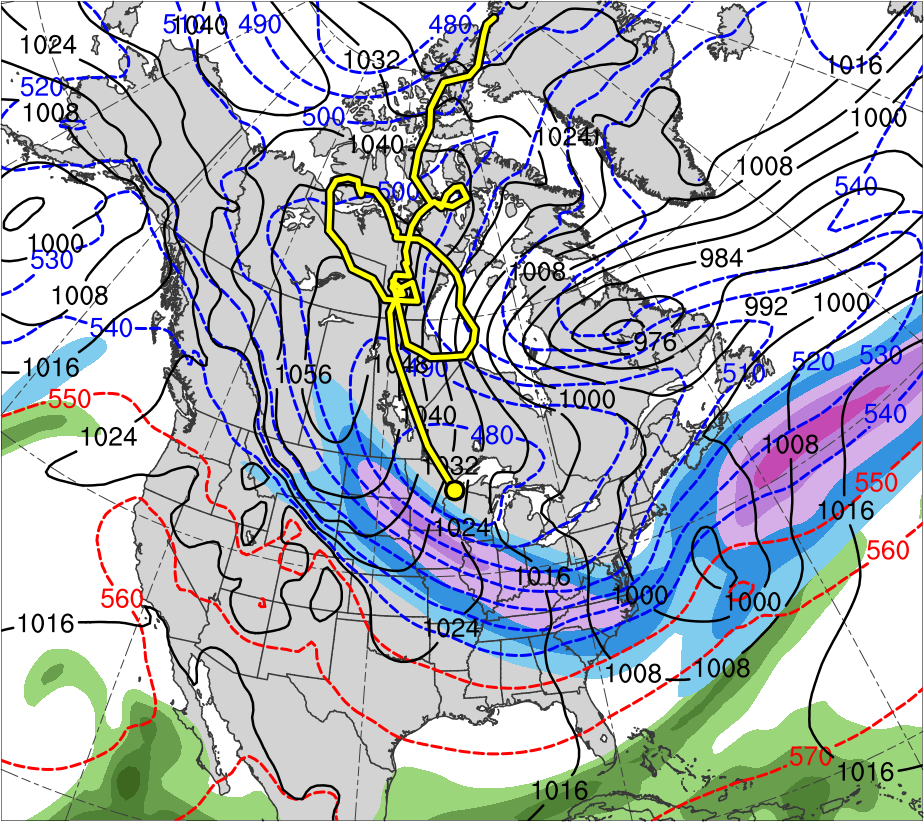 (e) 0000 UTC 10 Jan 1982
(f) 0000 UTC 10 Jan 1982
312
306
55
300
50
294
288
45
282
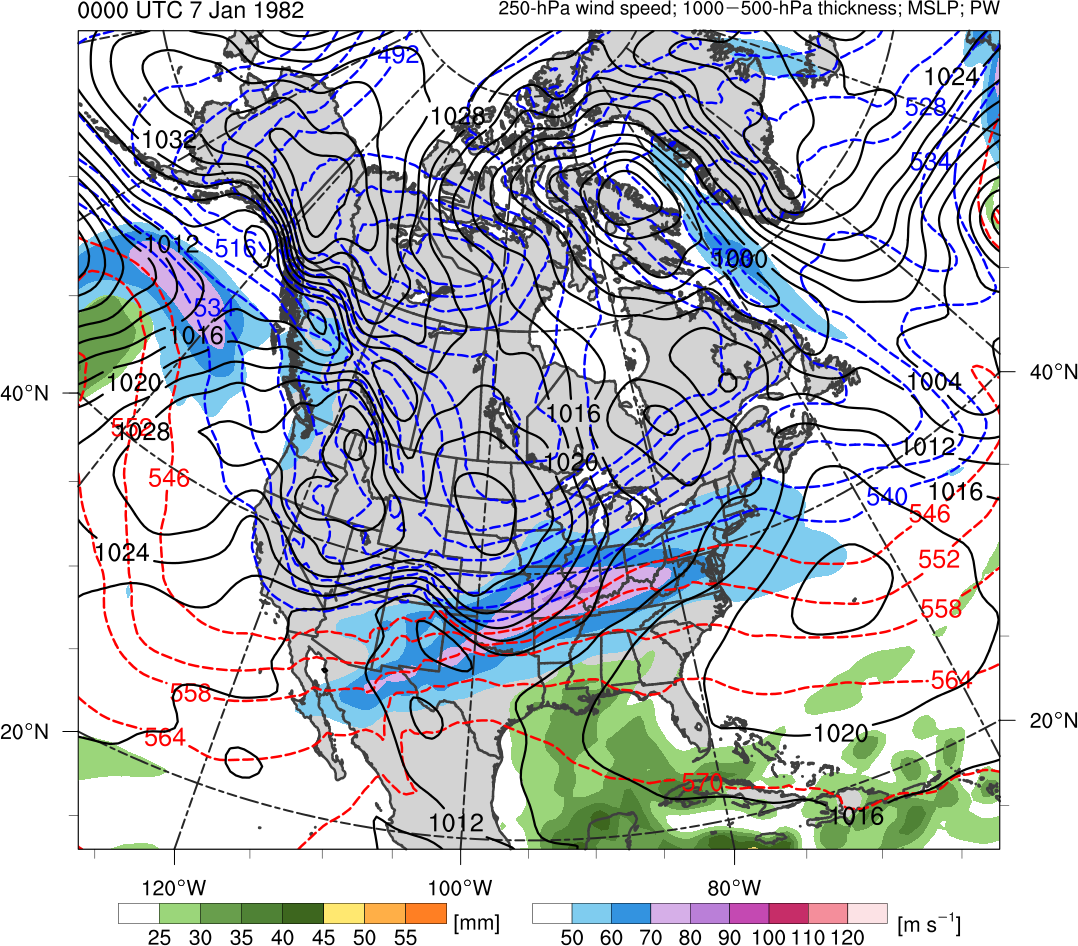 40
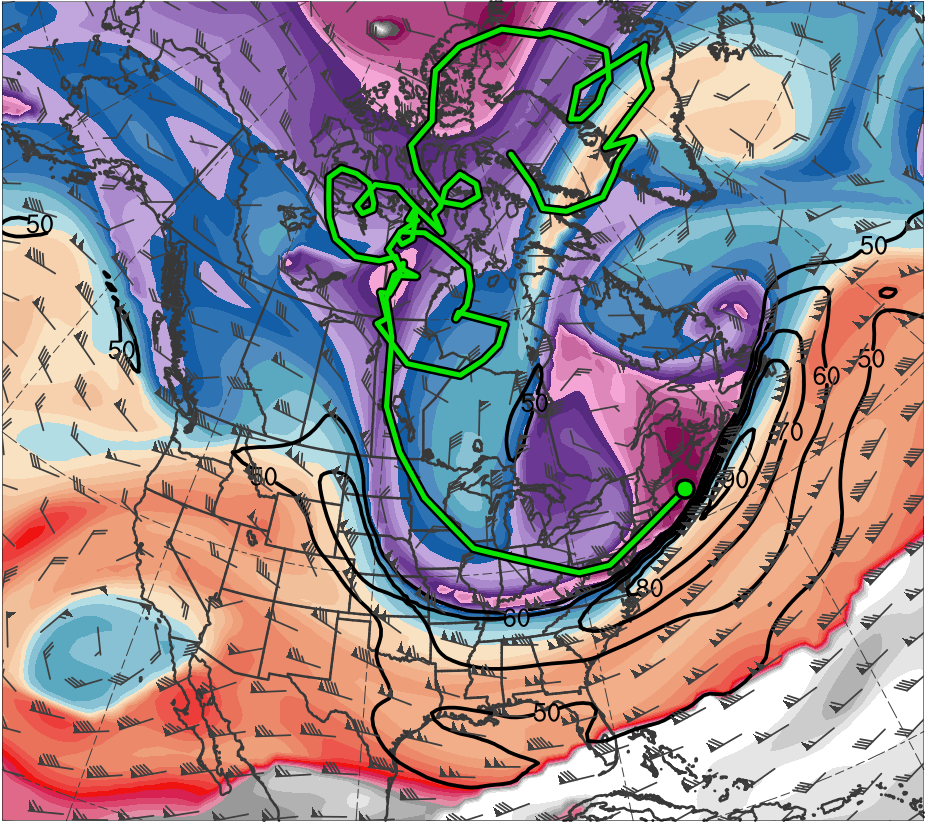 (g) 0000 UTC 11 Jan 1982
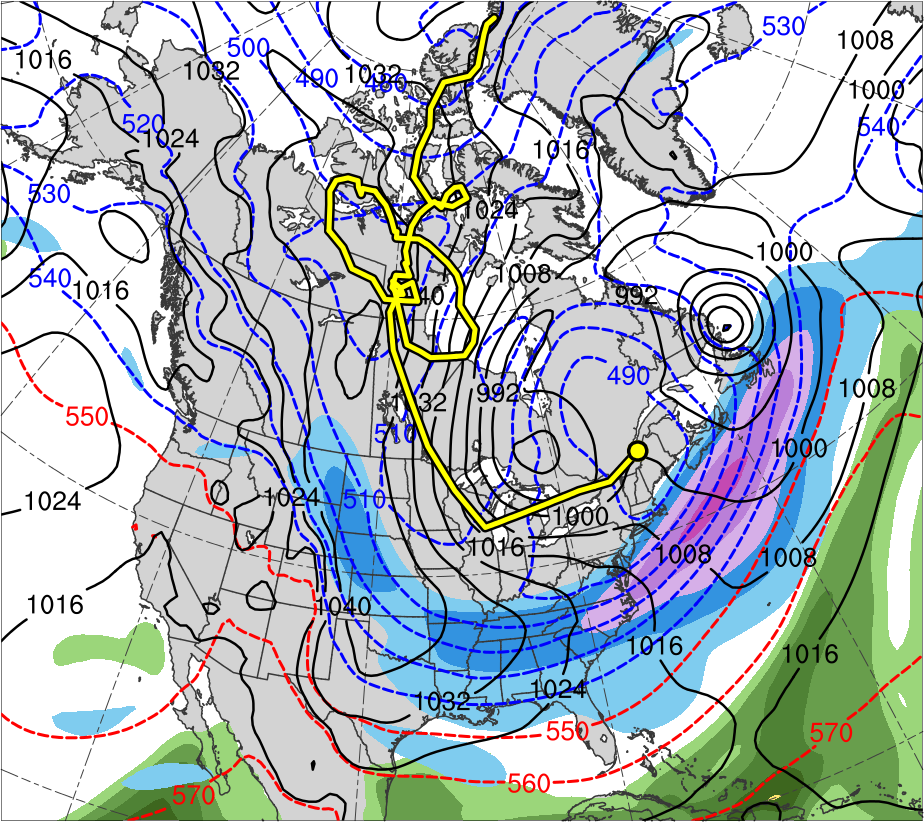 (h) 0000 UTC 11 Jan 1982
276
35
270
30
264
258
25
252
(K)
(mm)
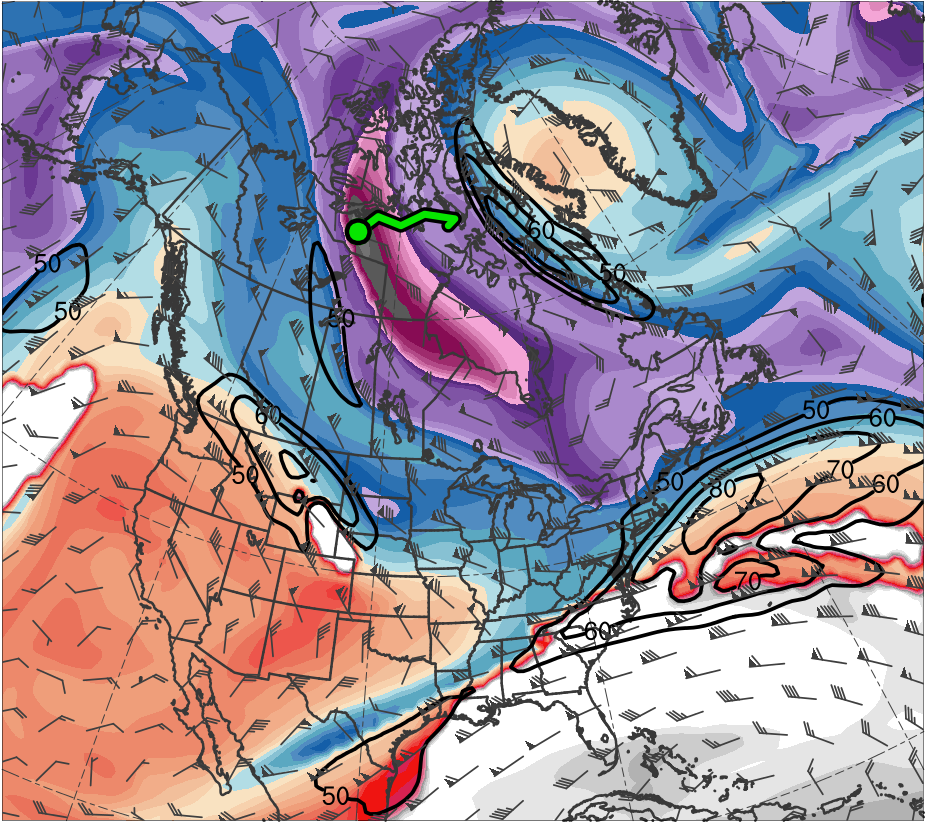 (b) 0000 UTC 8 Jan 1982
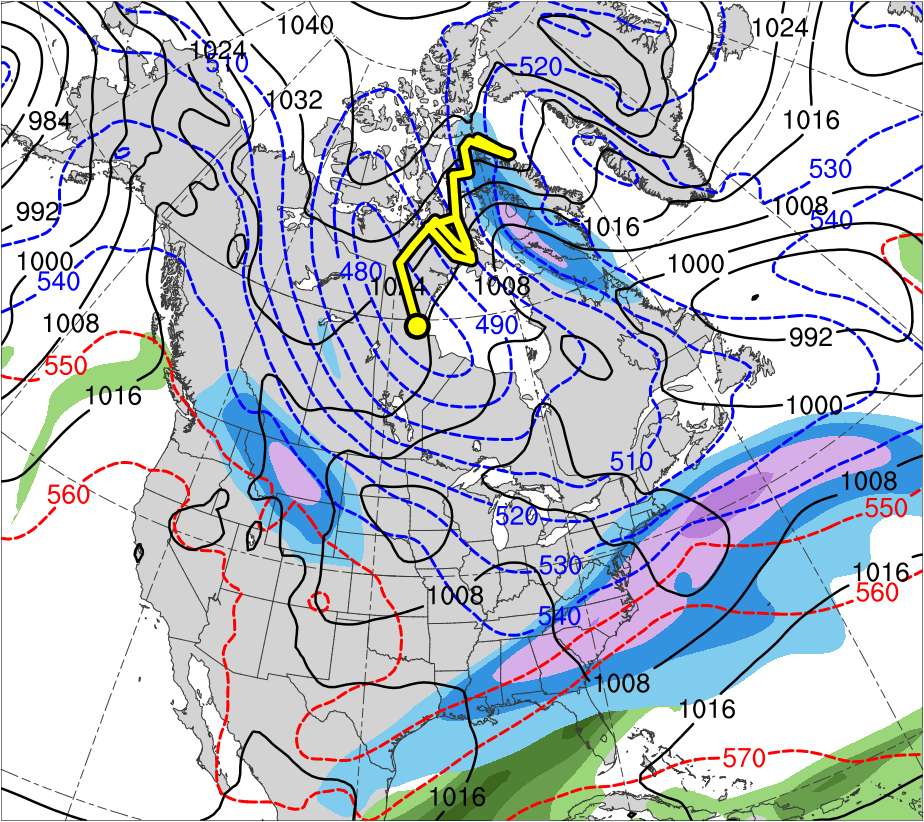 (a) 0000 UTC 18 Jan 1985
(b) 0000 UTC 18 Jan 1985
378
120
372
110
366
100
360
354
90
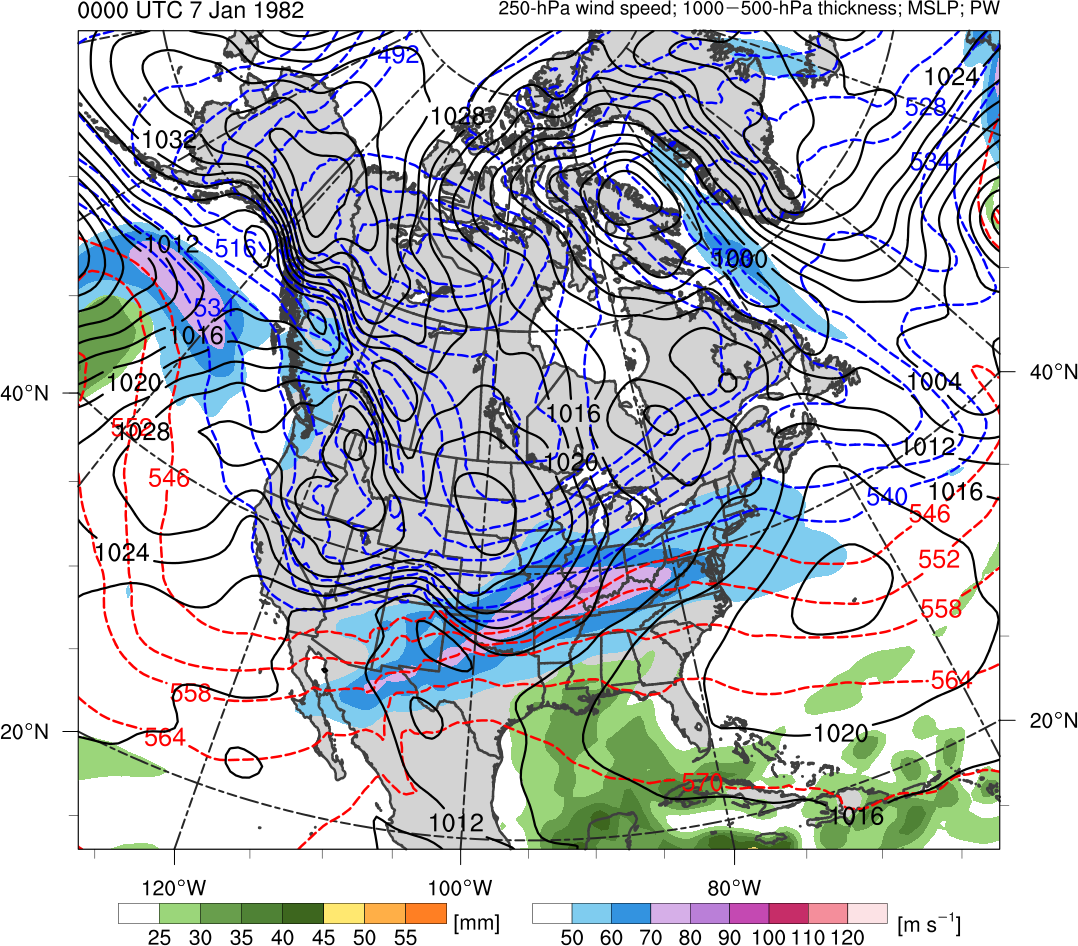 348
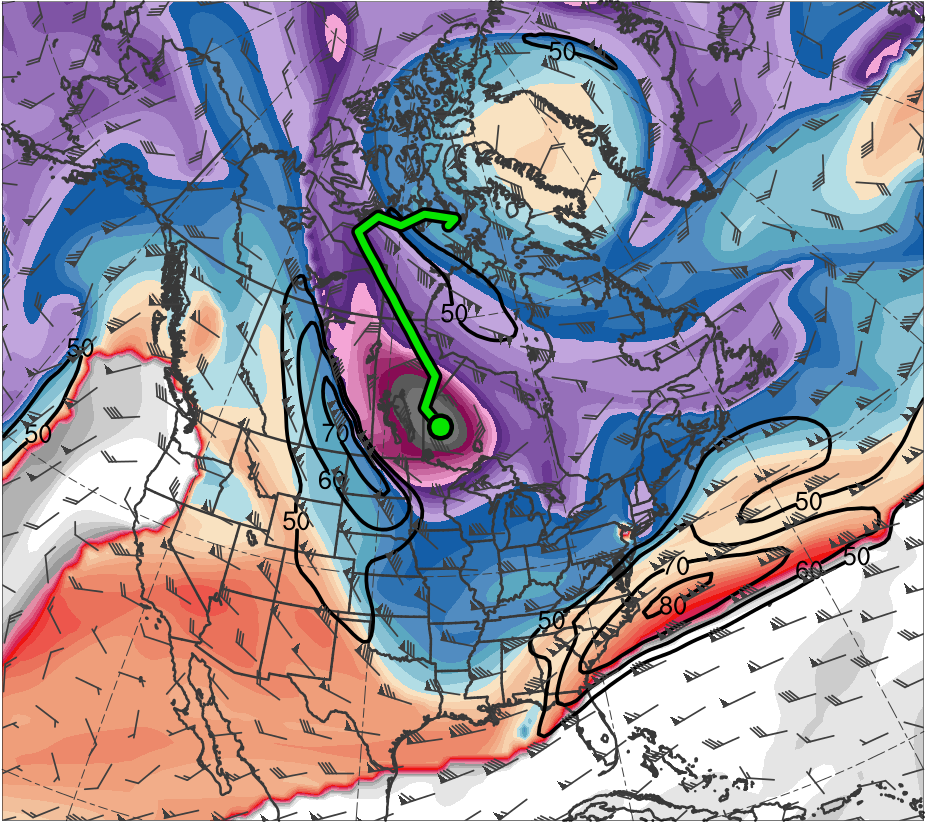 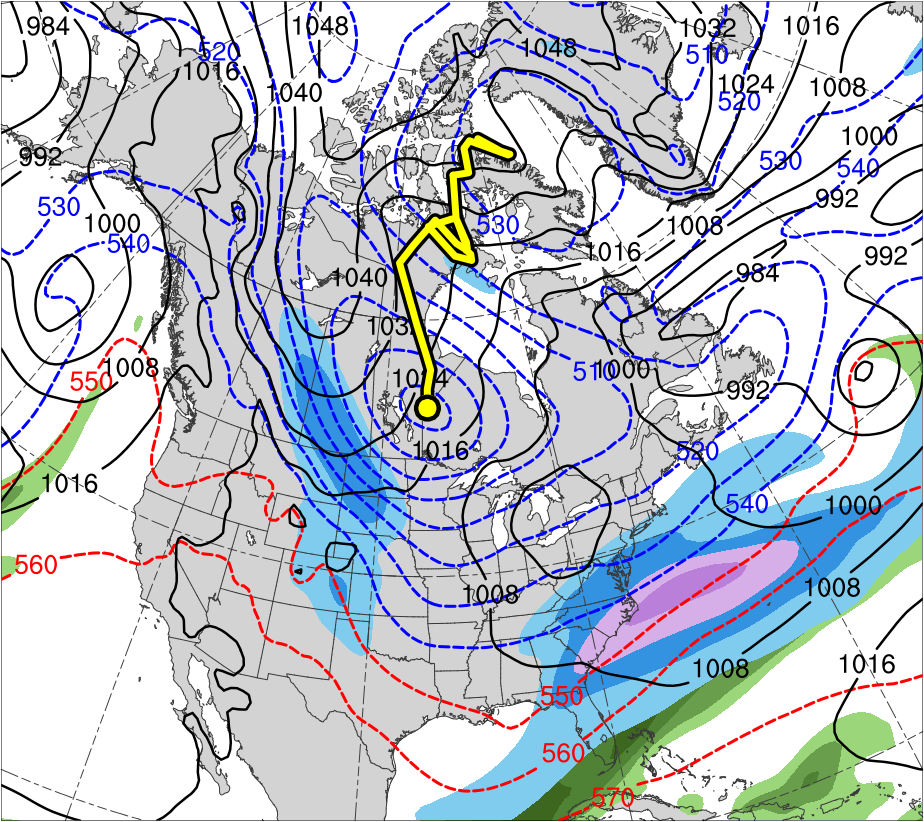 (c) 0000 UTC 19 Jan 1985
(d) 0000 UTC 19 Jan 1985
80
342
70
336
60
330
50
324
318
(m s−1 )
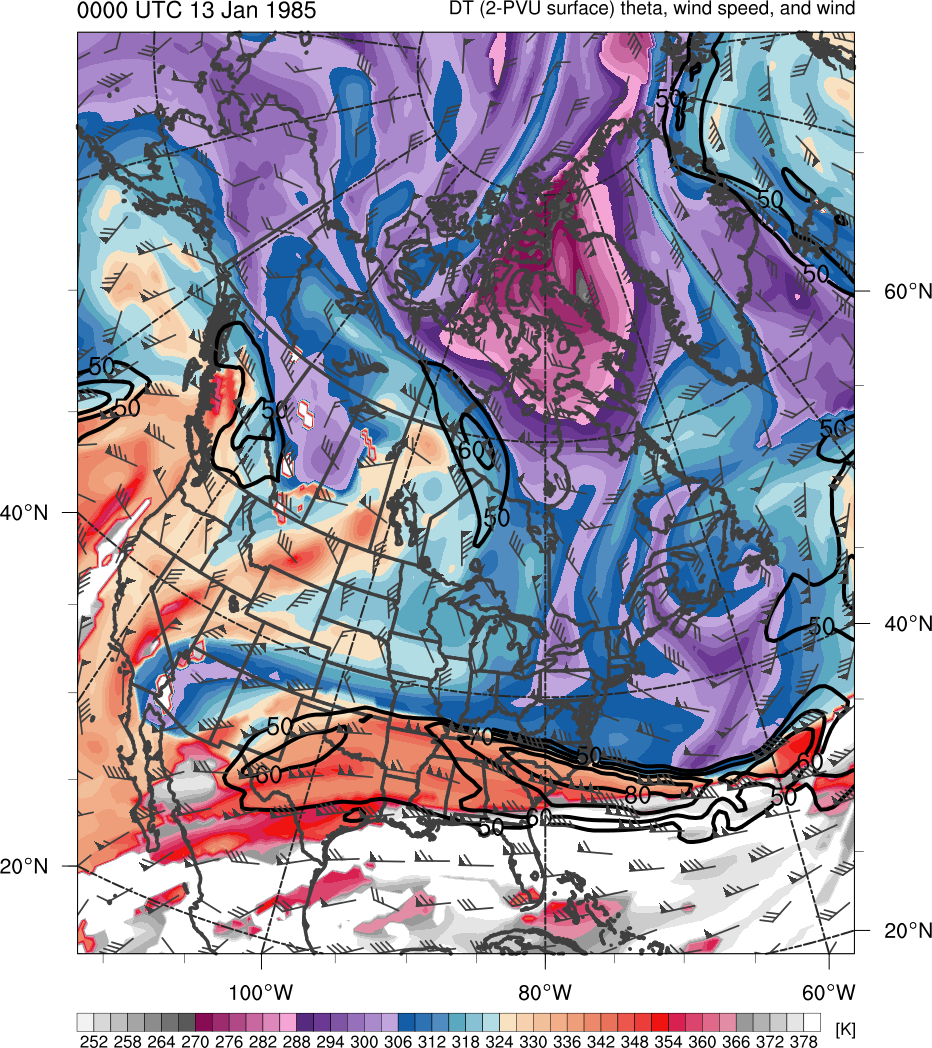 (e) 0000 UTC 20 Jan 1985
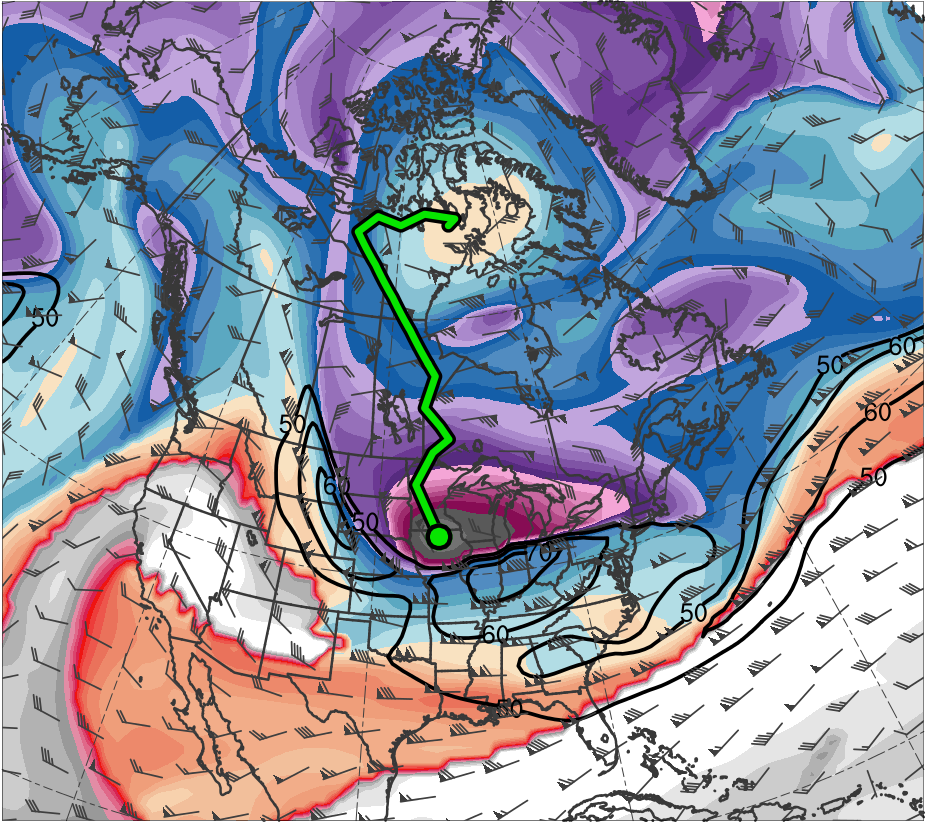 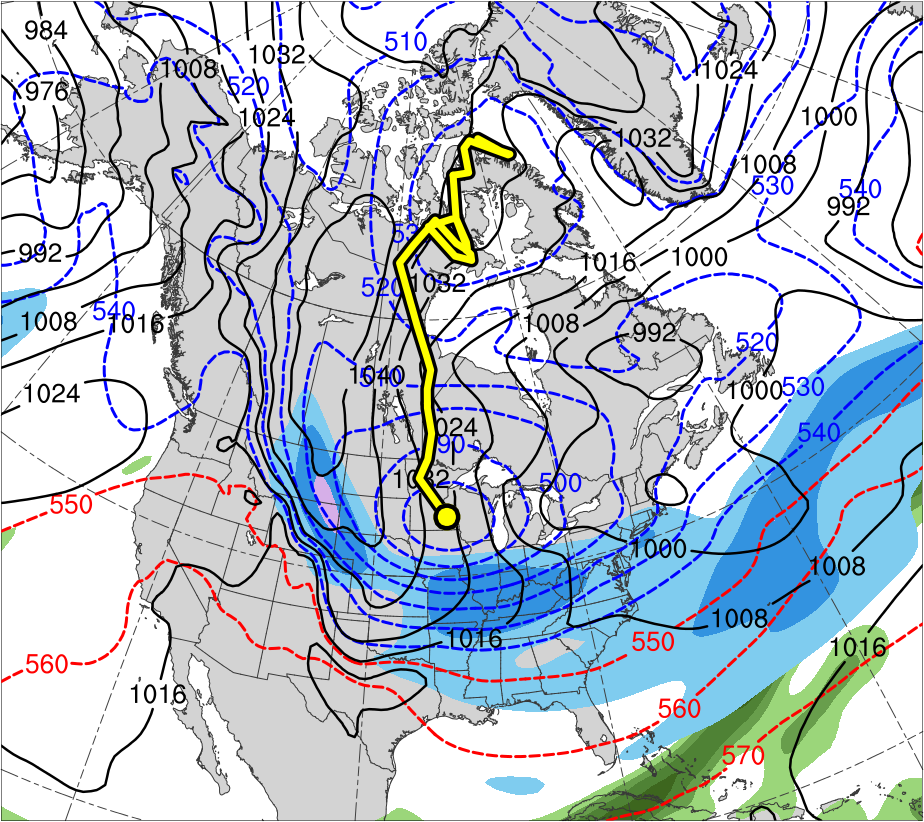 (f) 0000 UTC 20 Jan 1985
312
306
55
300
50
294
288
45
282
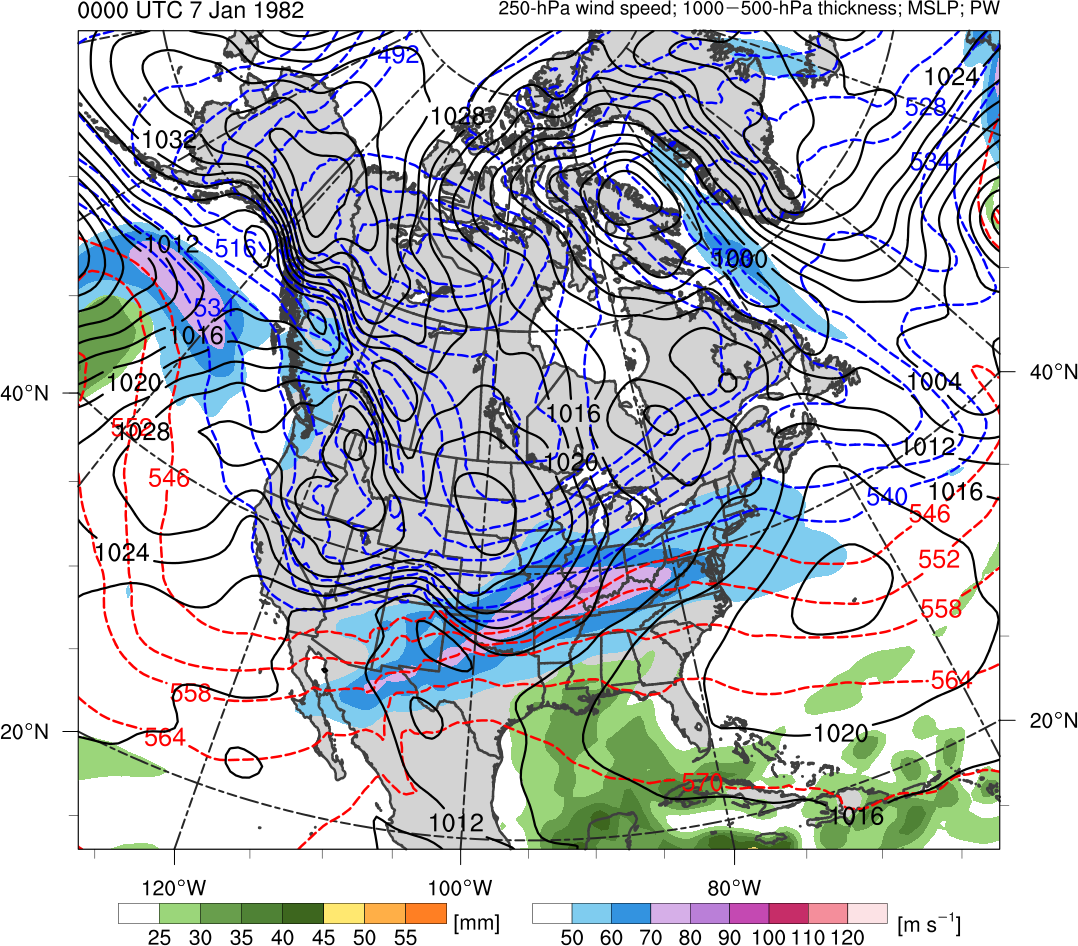 40
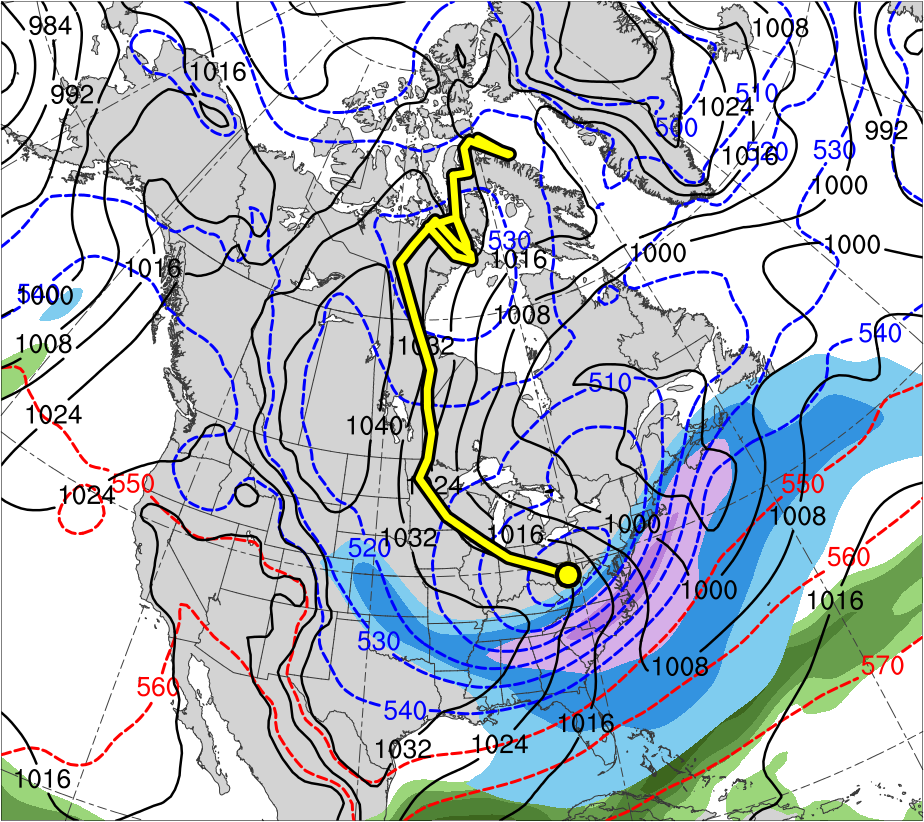 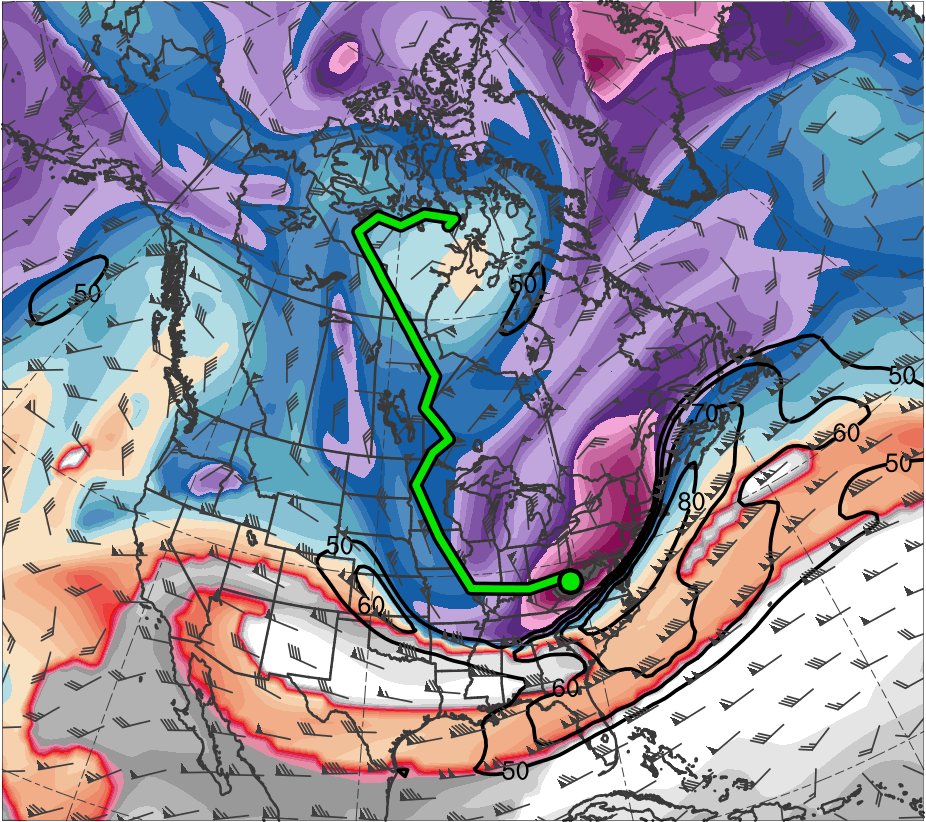 (h) 0000 UTC 21 Jan 1985
(g) 0000 UTC 21 Jan 1985
276
35
270
30
264
258
25
252
(K)
(mm)
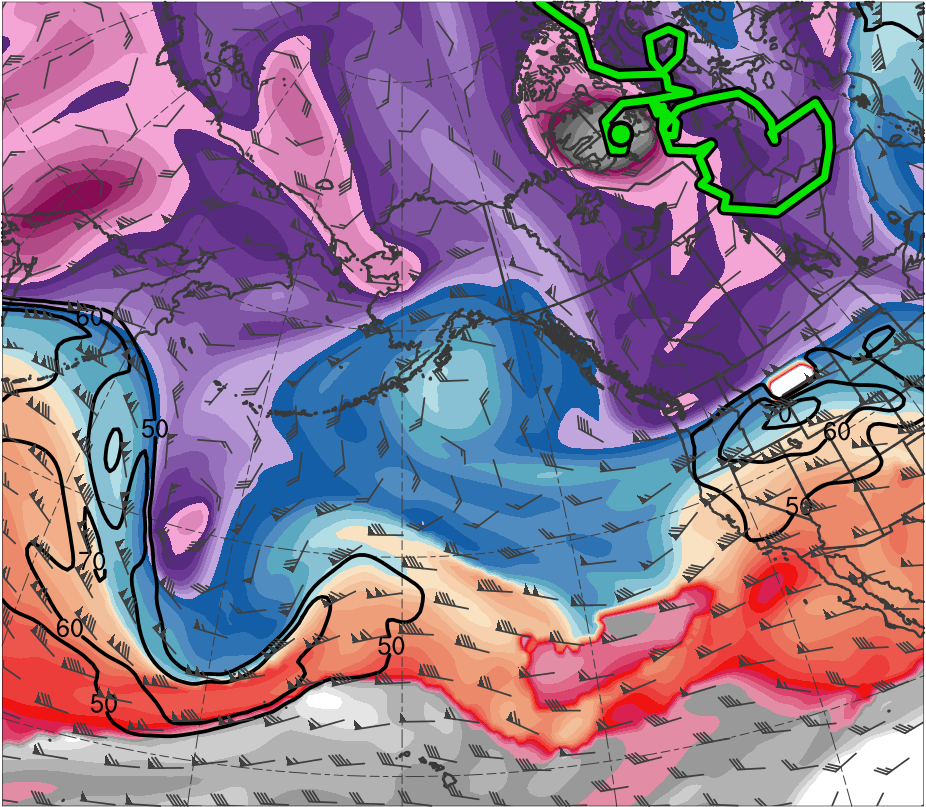 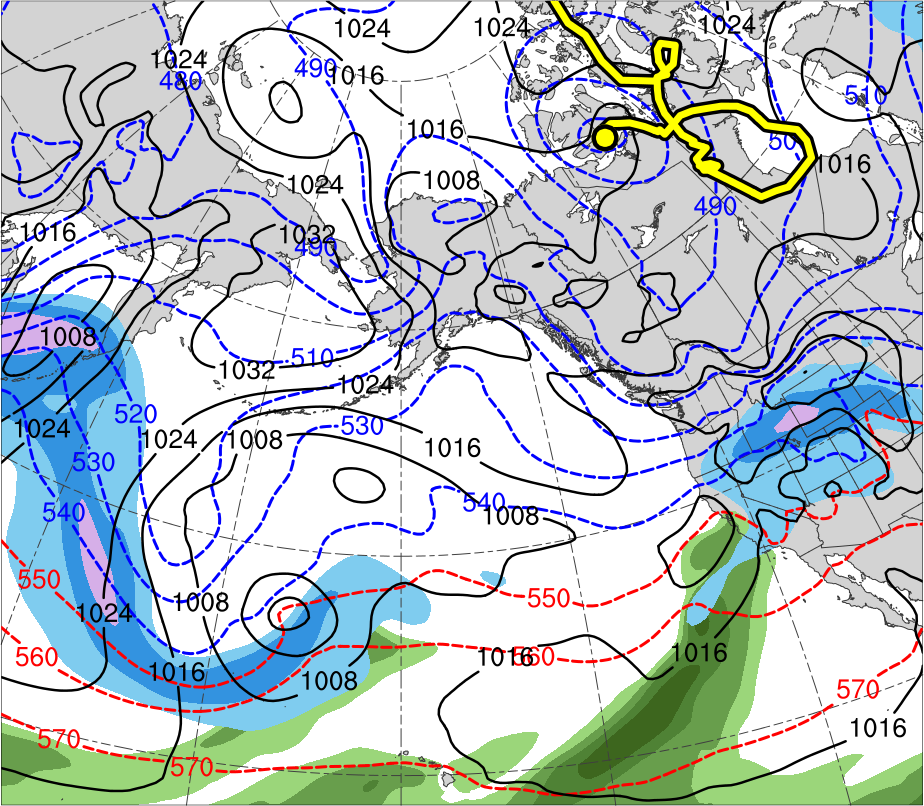 (b) 0000 UTC 5 Jan 1982
(a) 0000 UTC 5 Jan 1982
378
120
372
110
366
100
360
354
90
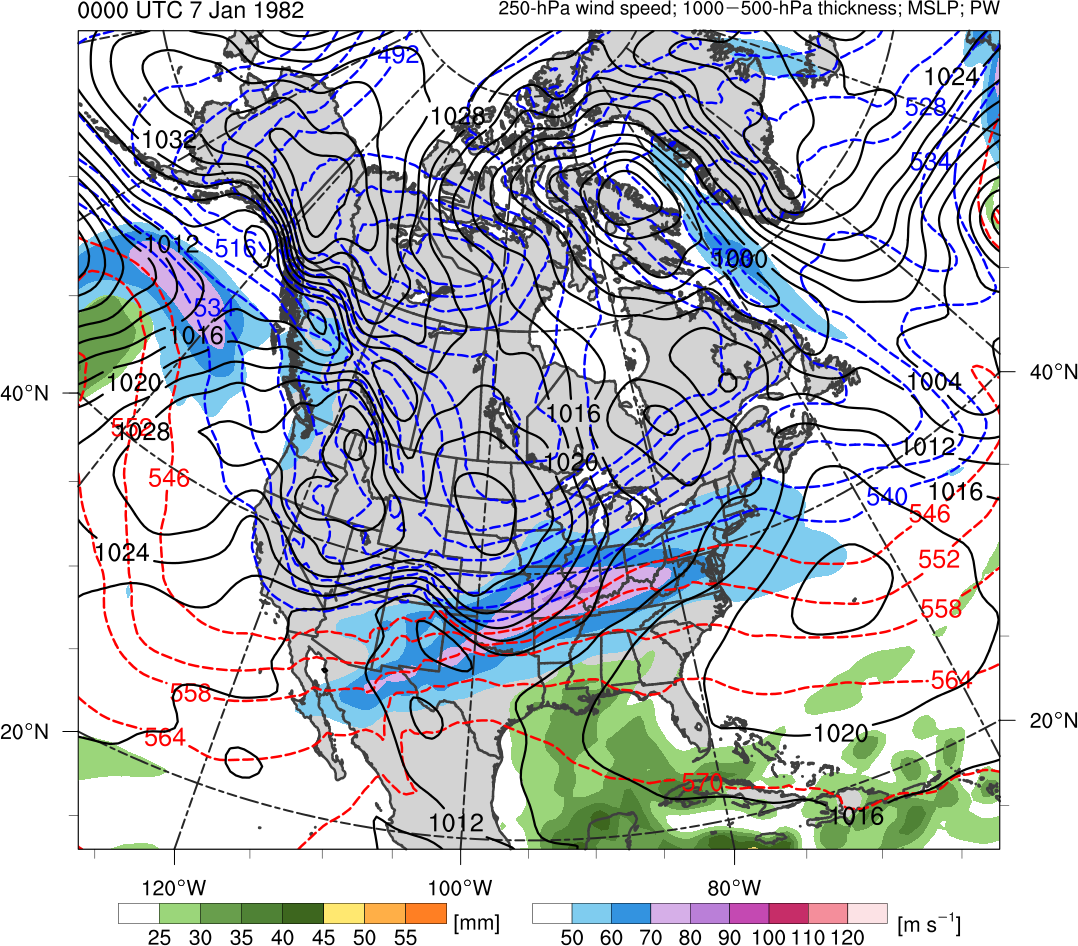 348
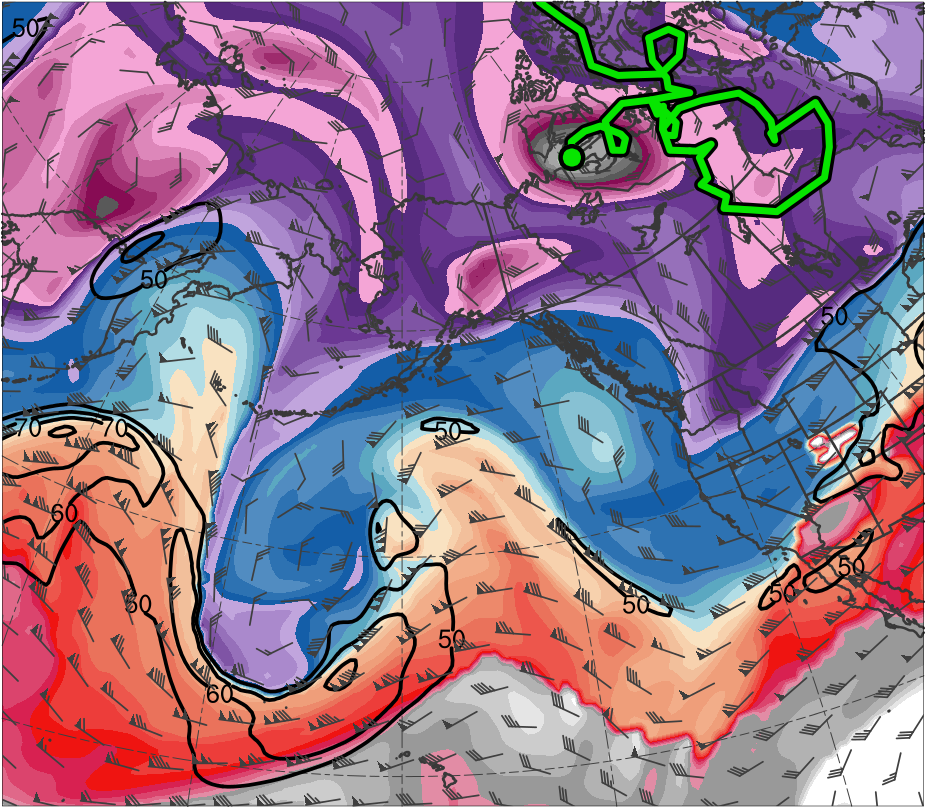 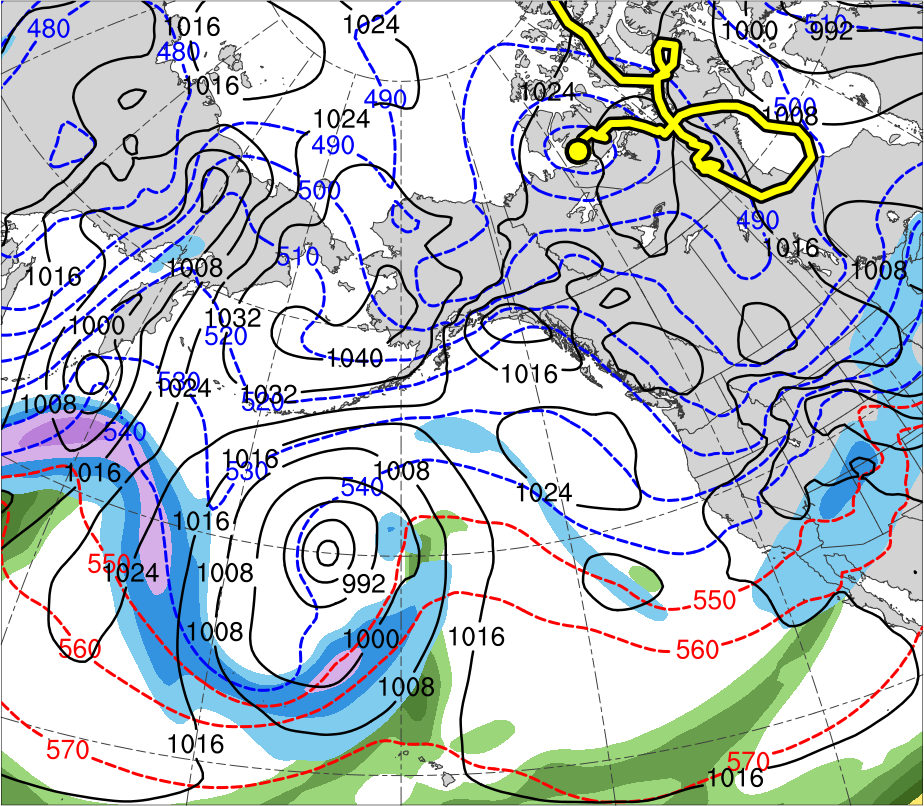 (d) 0000 UTC 6 Jan 1982
(c) 0000 UTC 6 Jan 1982
80
342
70
336
60
330
50
324
318
(m s−1 )
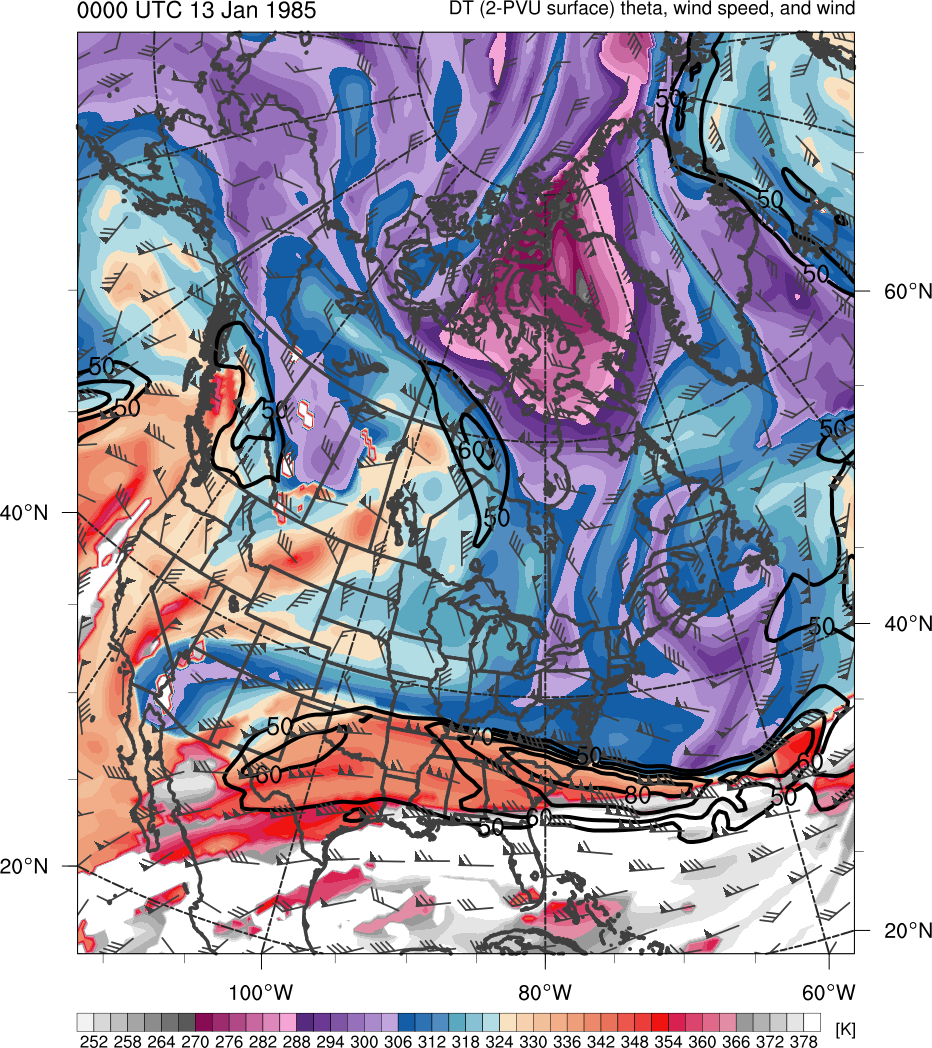 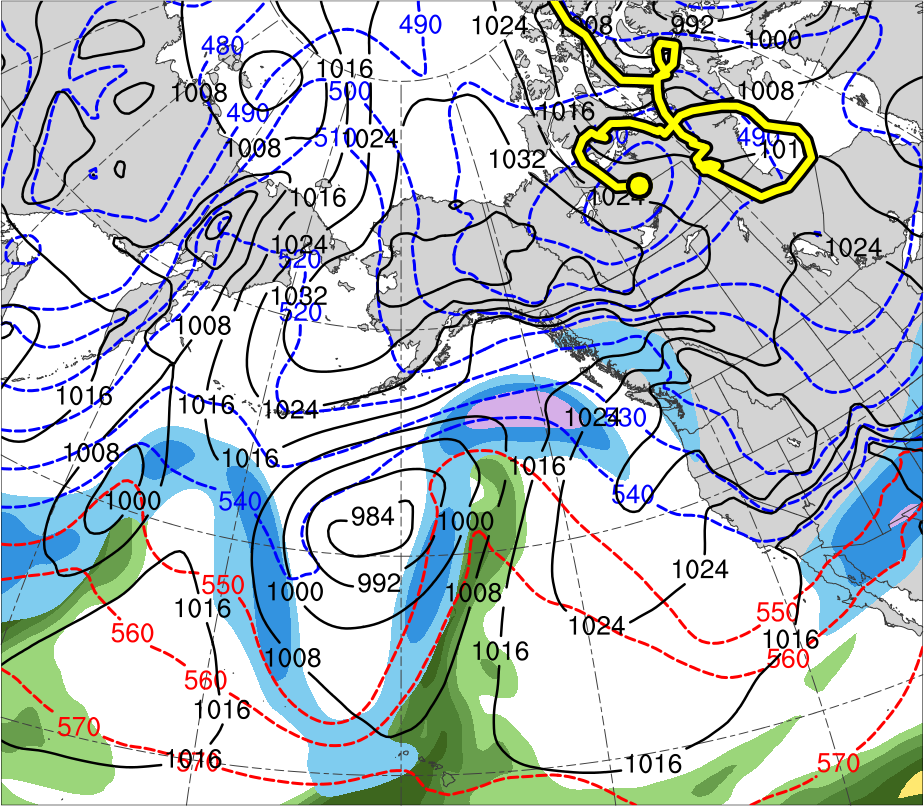 (f) 0000 UTC 7 Jan 1982
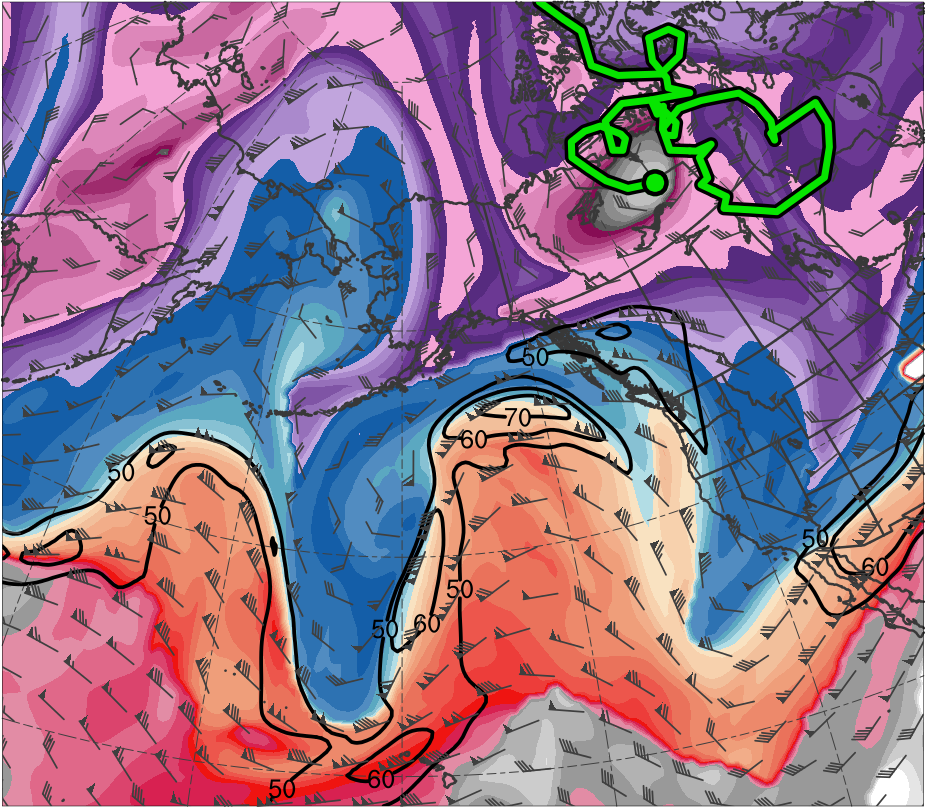 (e) 0000 UTC 7 Jan 1982
312
306
55
300
50
294
288
45
282
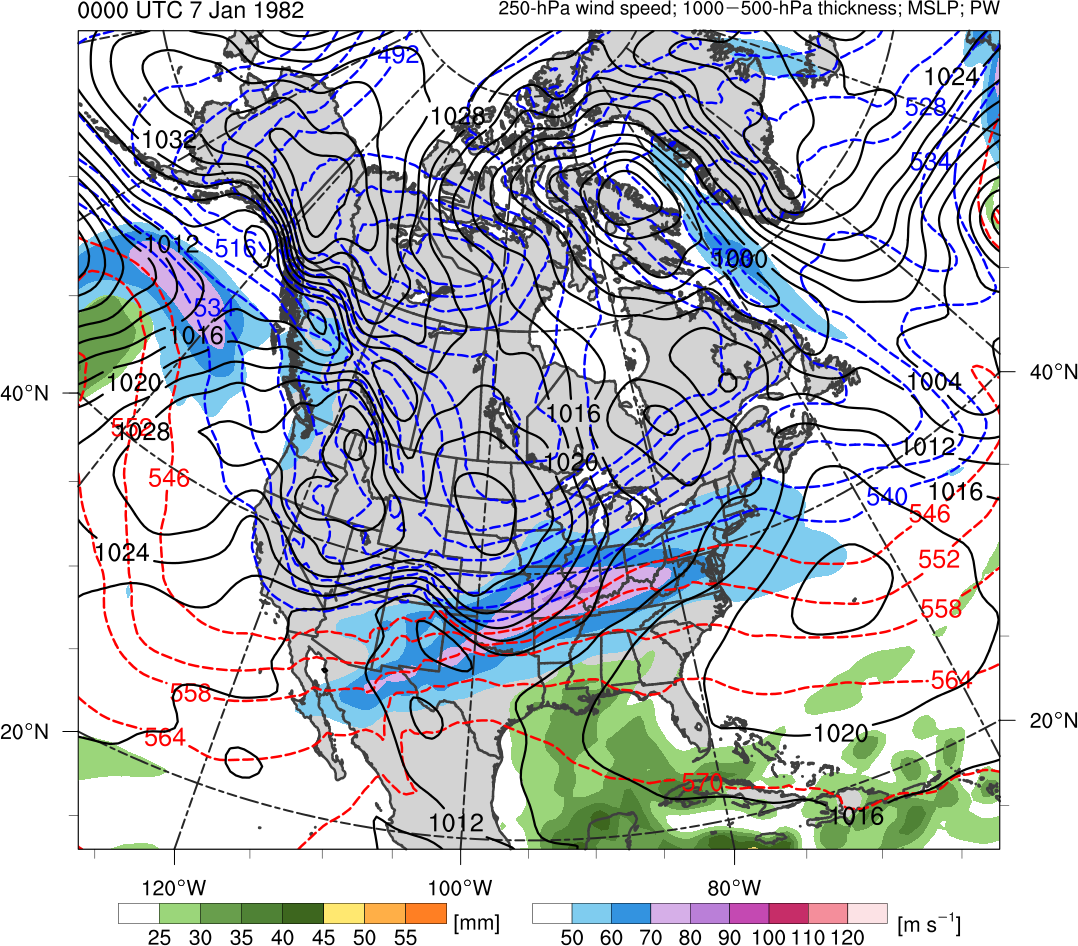 40
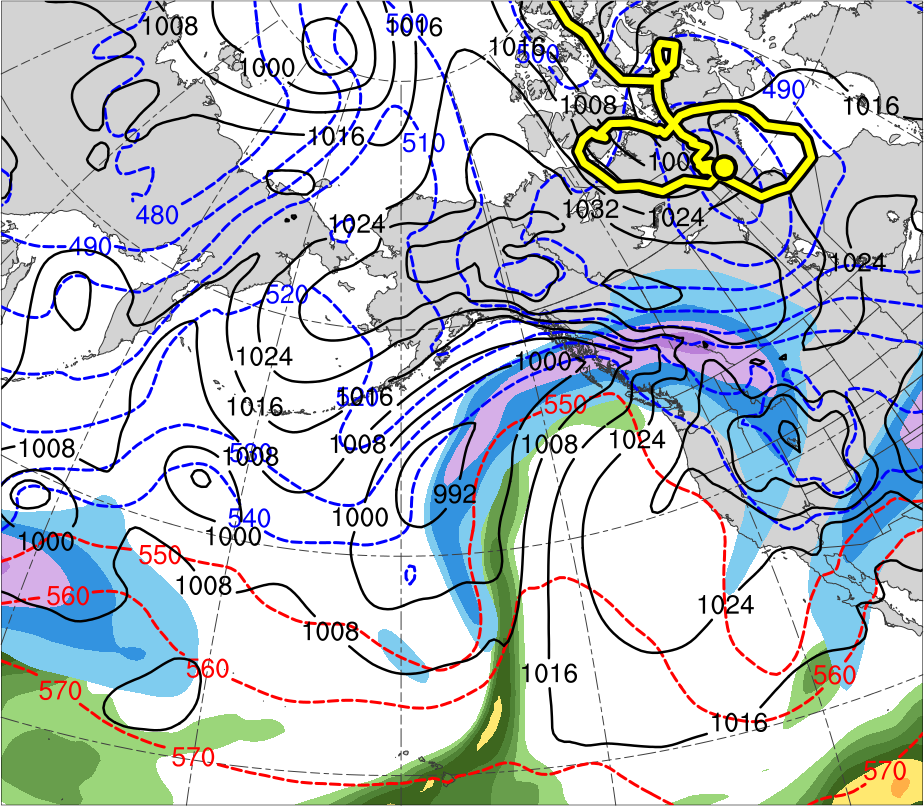 (g) 0000 UTC 8 Jan 1982
(h) 0000 UTC 8 Jan 1982
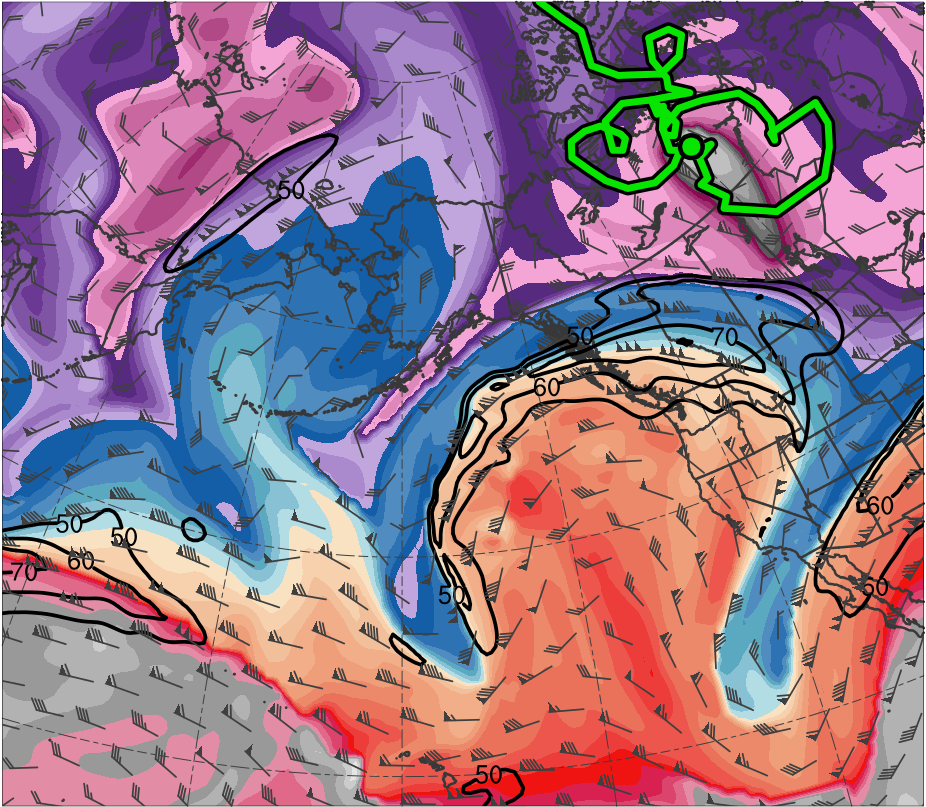 276
35
270
30
264
258
25
252
(K)
(mm)
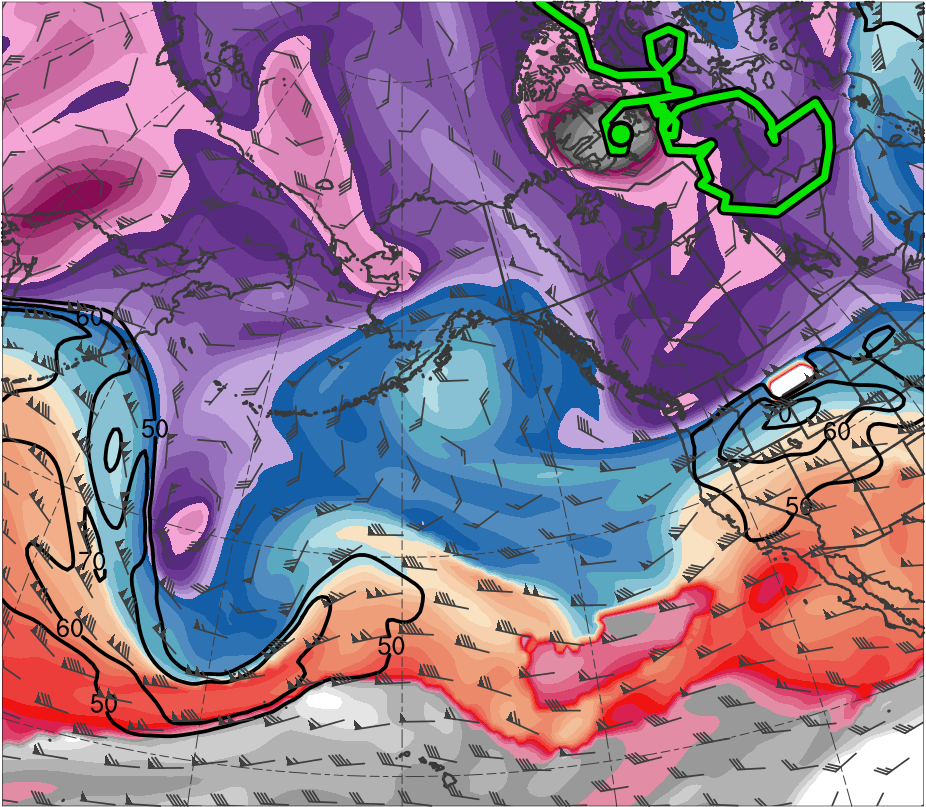 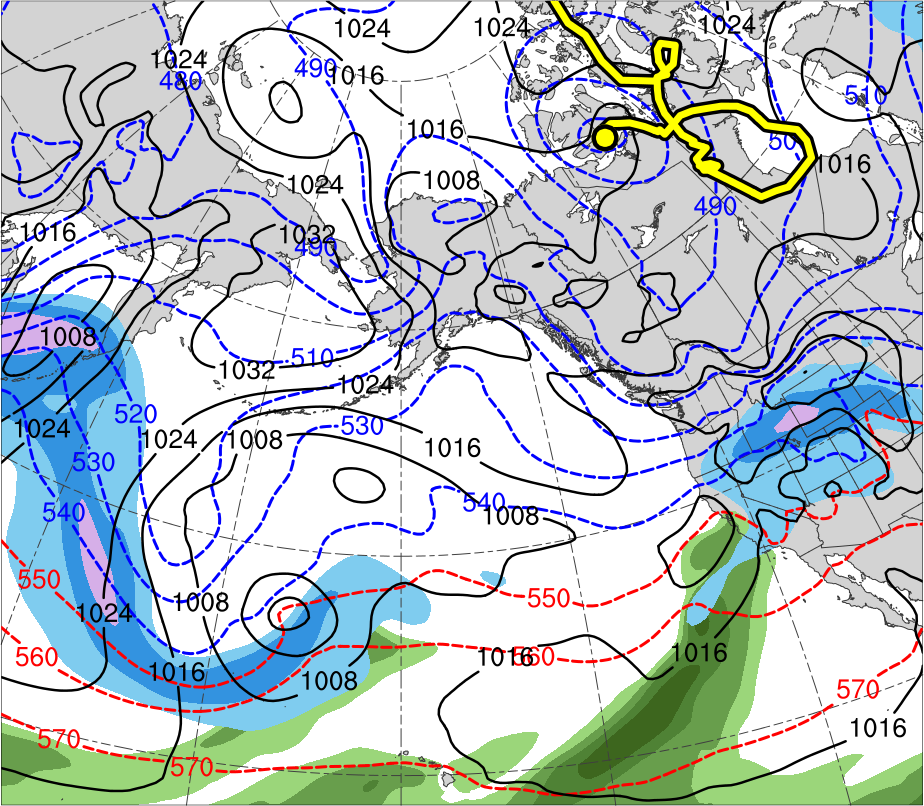 (b) 0000 UTC 5 Jan 1982
(a) 0000 UTC 5 Jan 1982
378
120
372
110
366
100
360
354
90
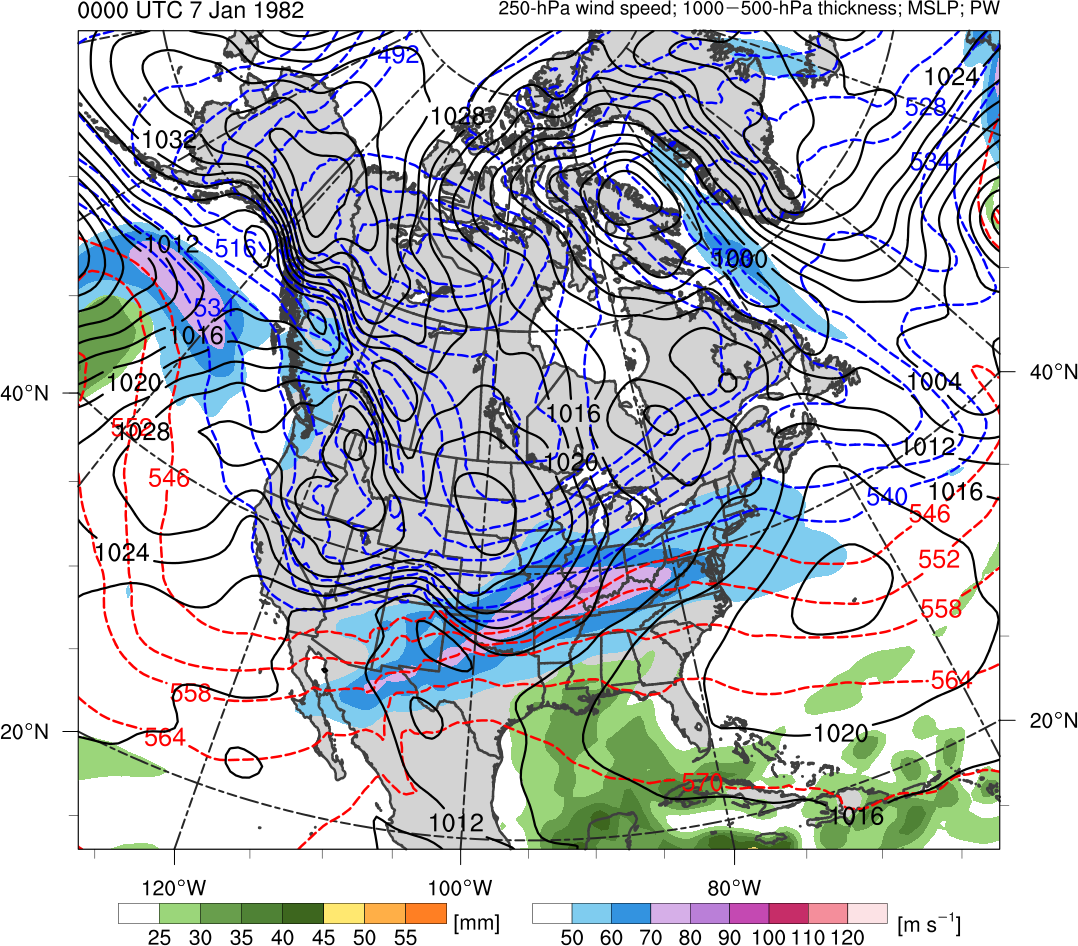 348
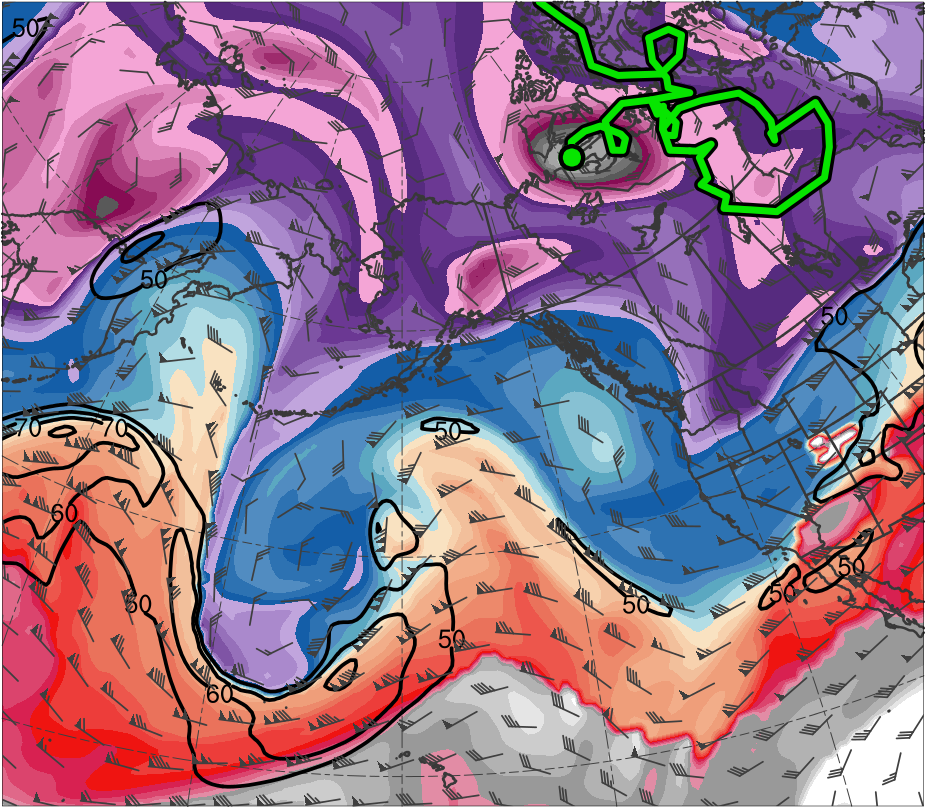 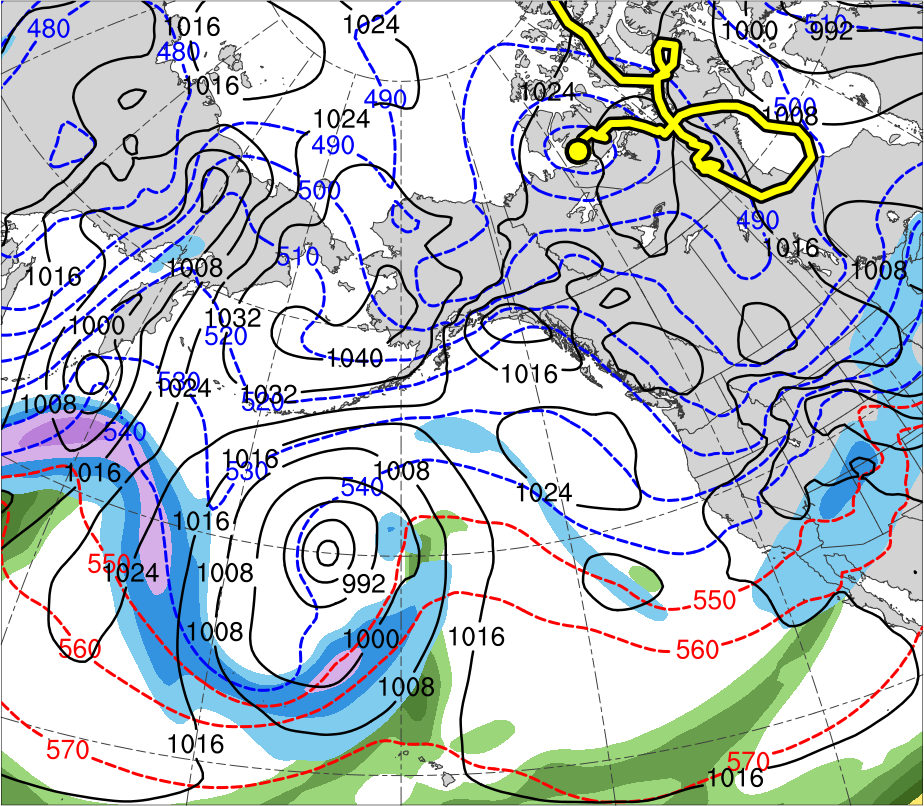 (d) 0000 UTC 6 Jan 1982
(c) 0000 UTC 6 Jan 1982
80
342
70
336
60
330
50
324
318
(m s−1 )
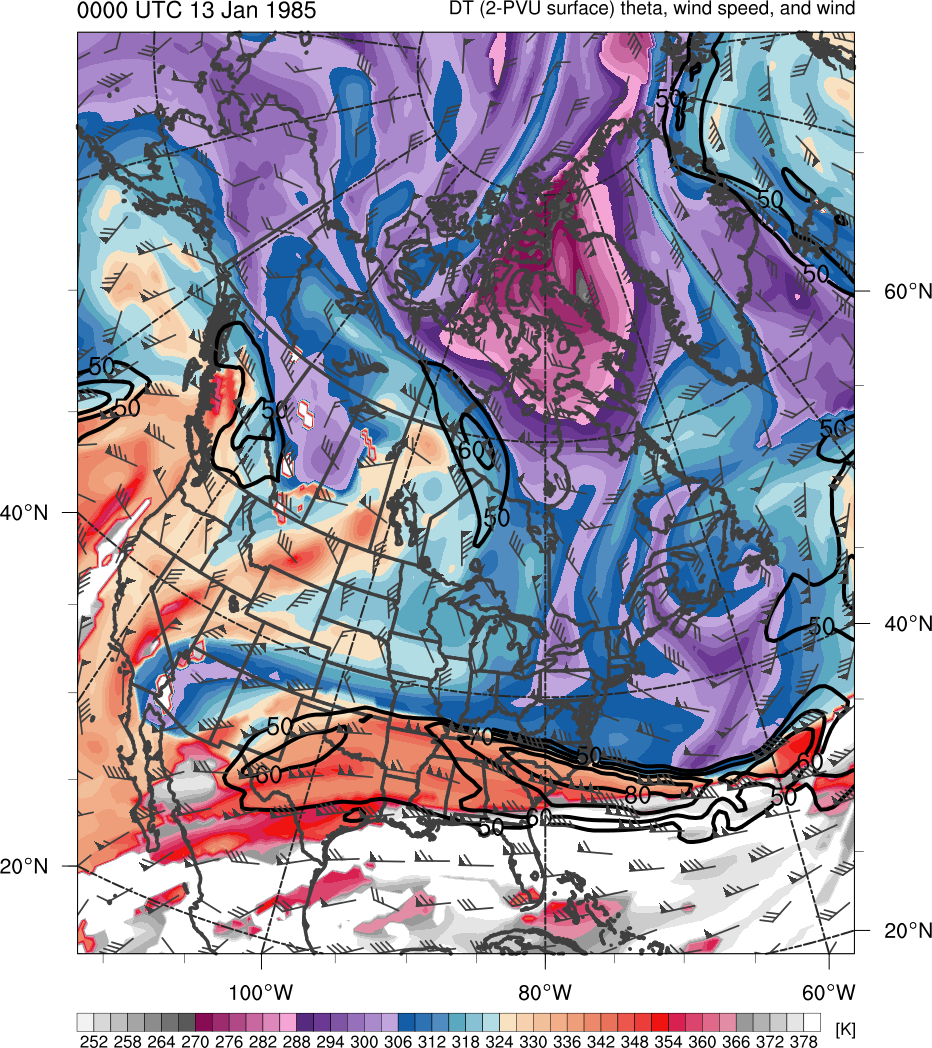 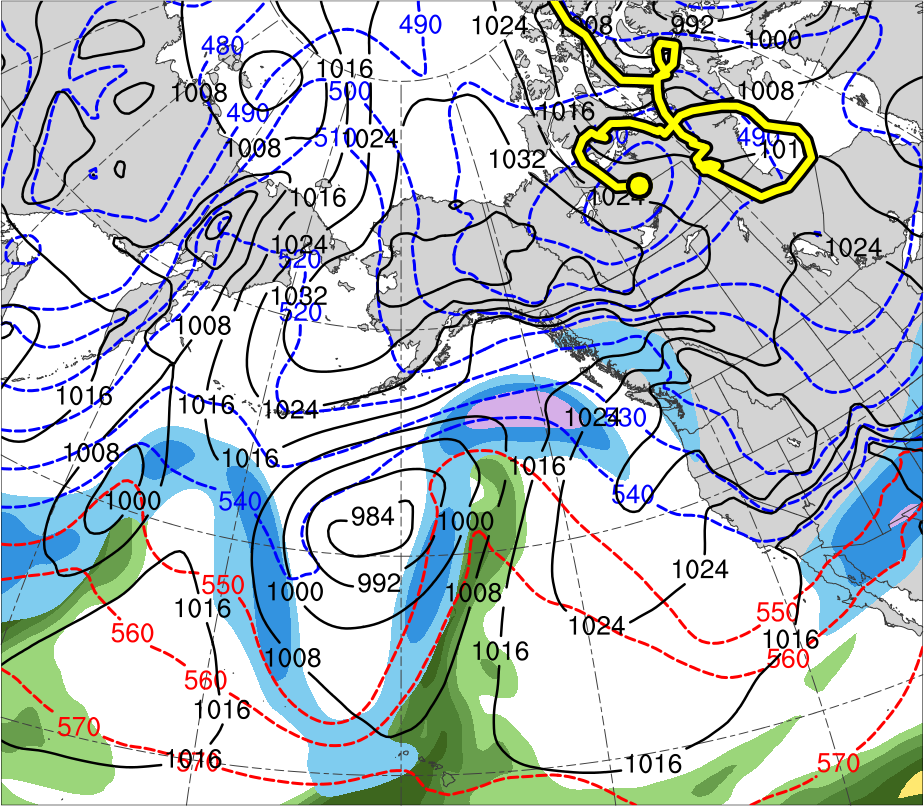 (f) 0000 UTC 7 Jan 1982
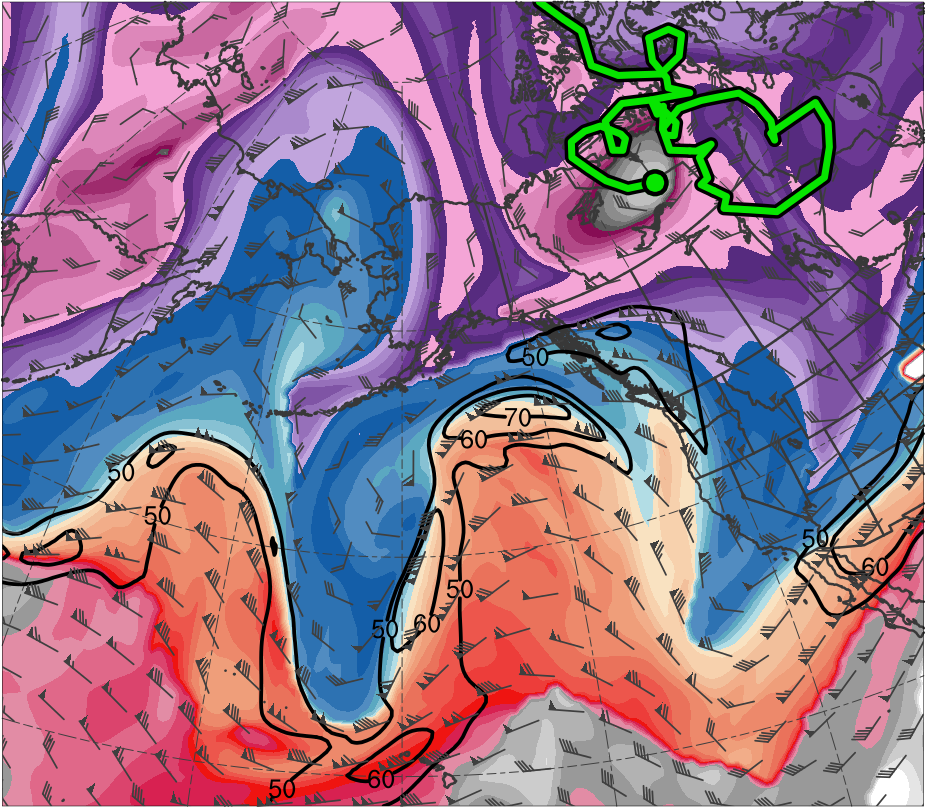 (e) 0000 UTC 7 Jan 1982
312
306
55
300
50
294
288
45
282
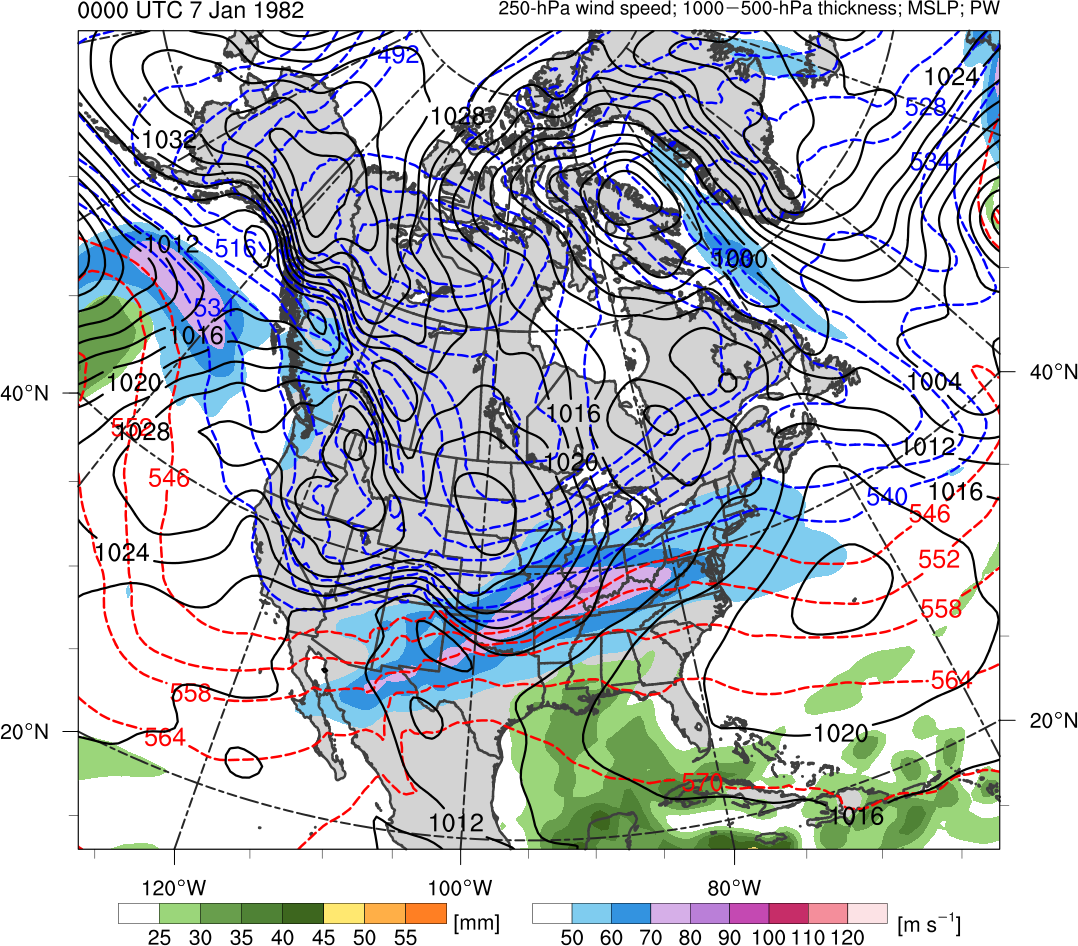 40
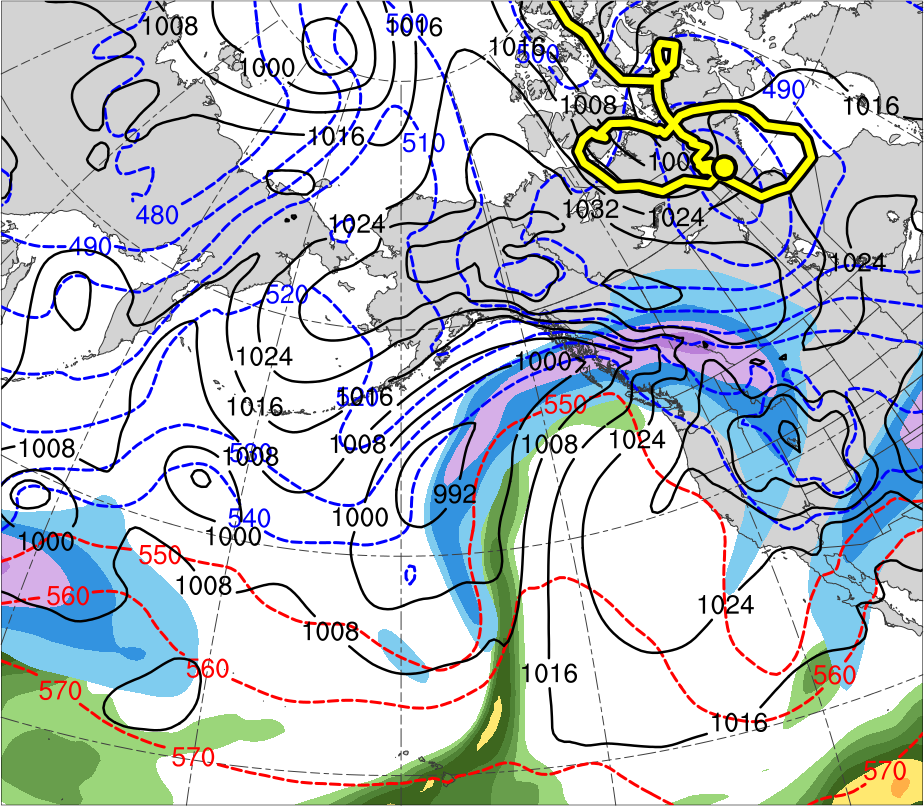 (g) 0000 UTC 8 Jan 1982
(h) 0000 UTC 8 Jan 1982
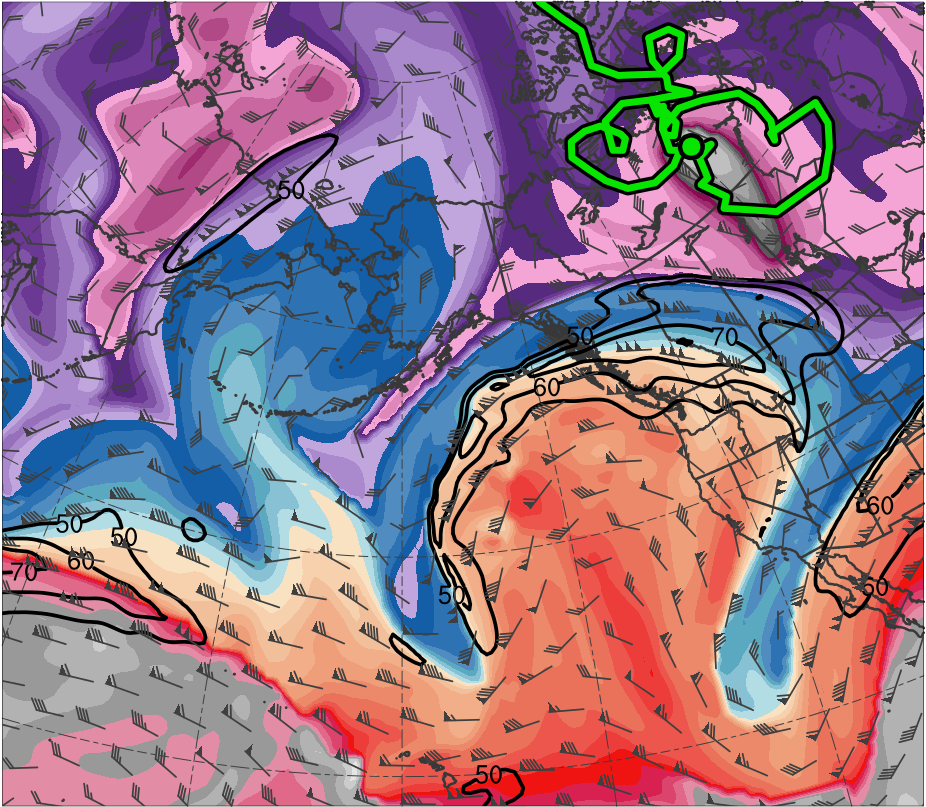 276
35
270
30
264
258
25
252
(K)
(mm)
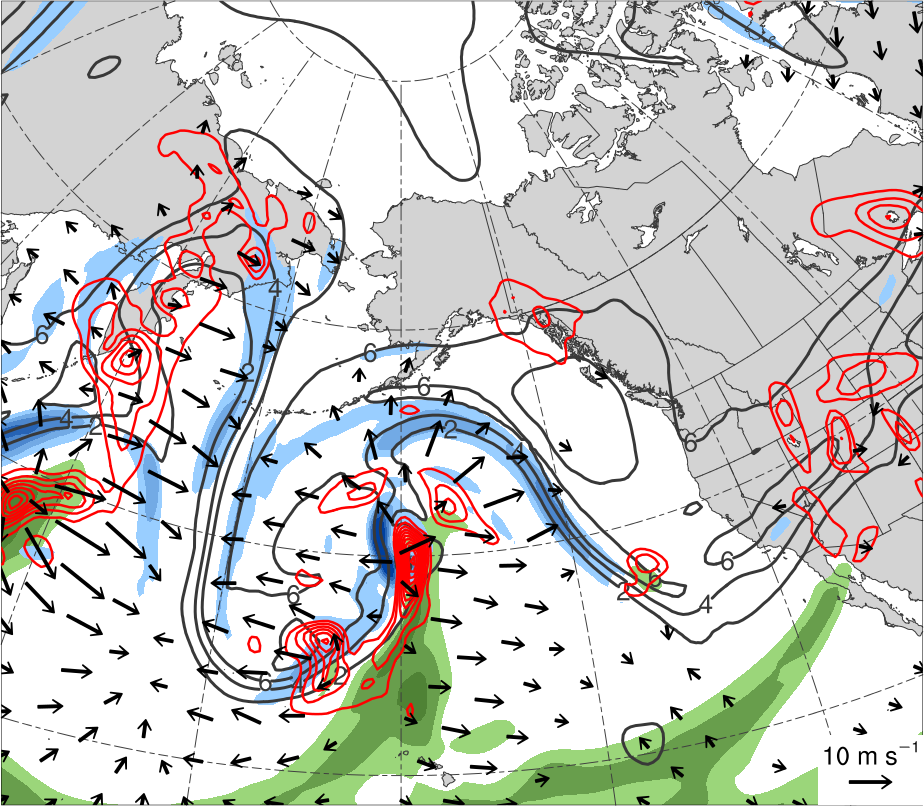 (a) 0000 UTC 6 Jan 1982
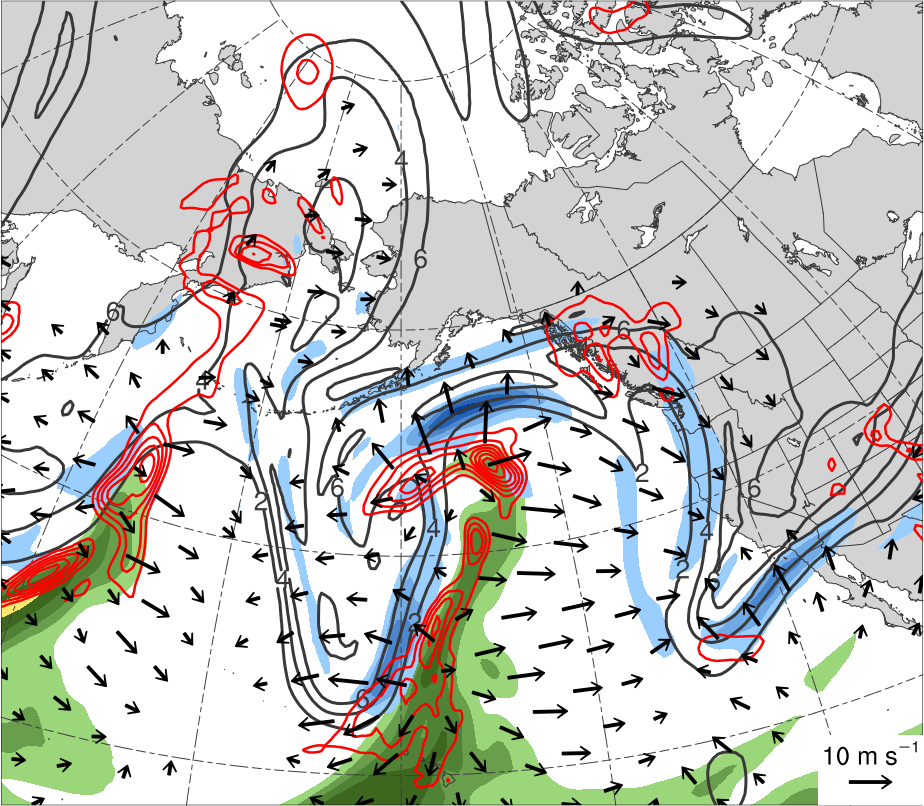 (b) 0000 UTC 7 Jan 1982
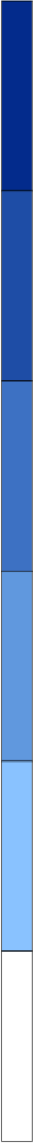 55
-18
50
-14
45
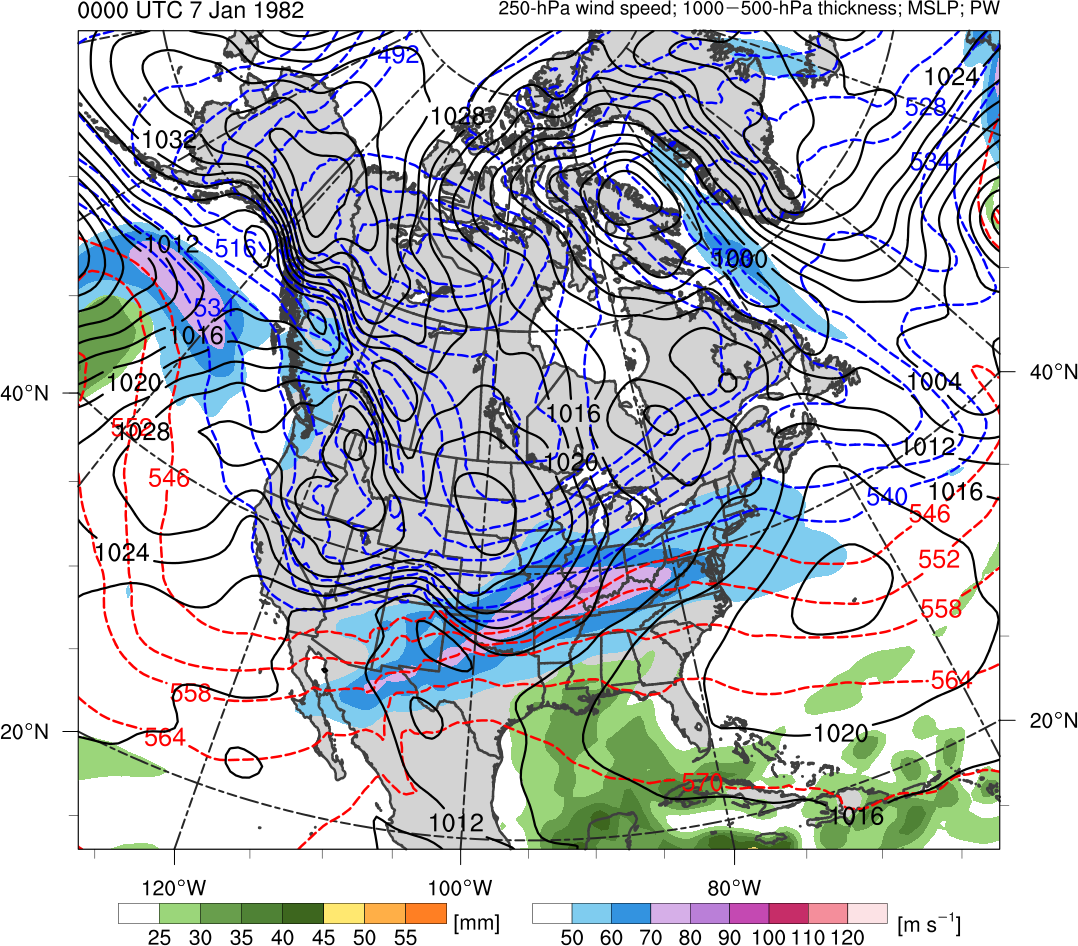 40
-10
35
-6
30
-2
25
(mm)
(PVU day−1)
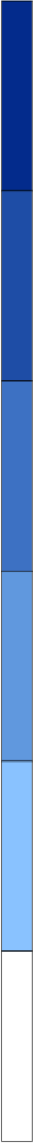 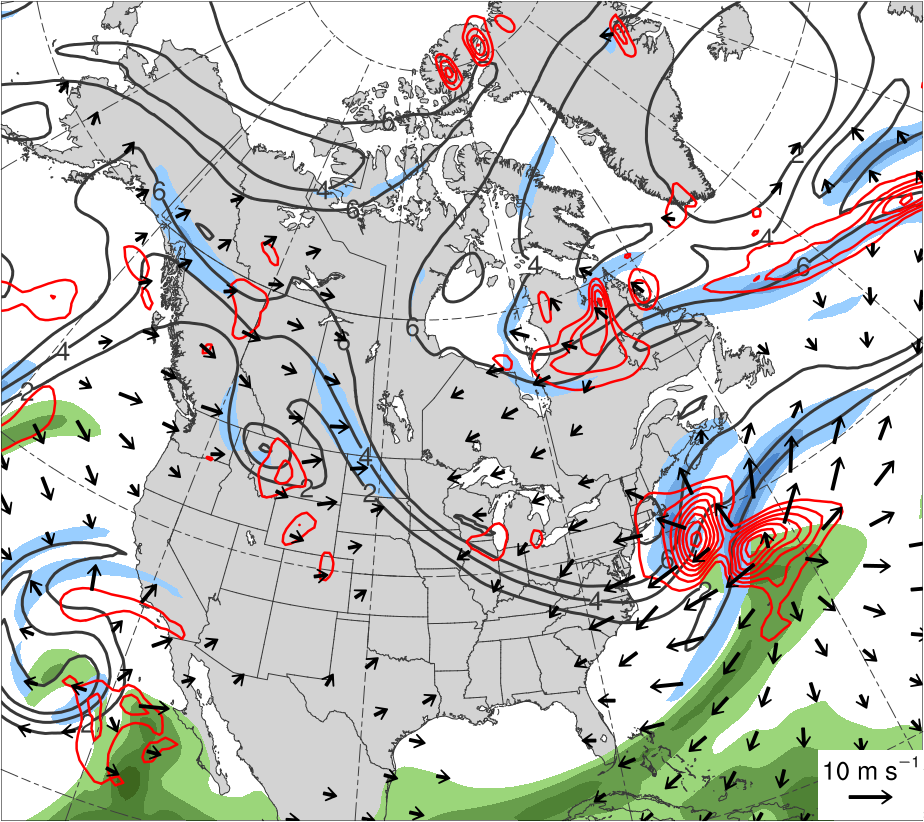 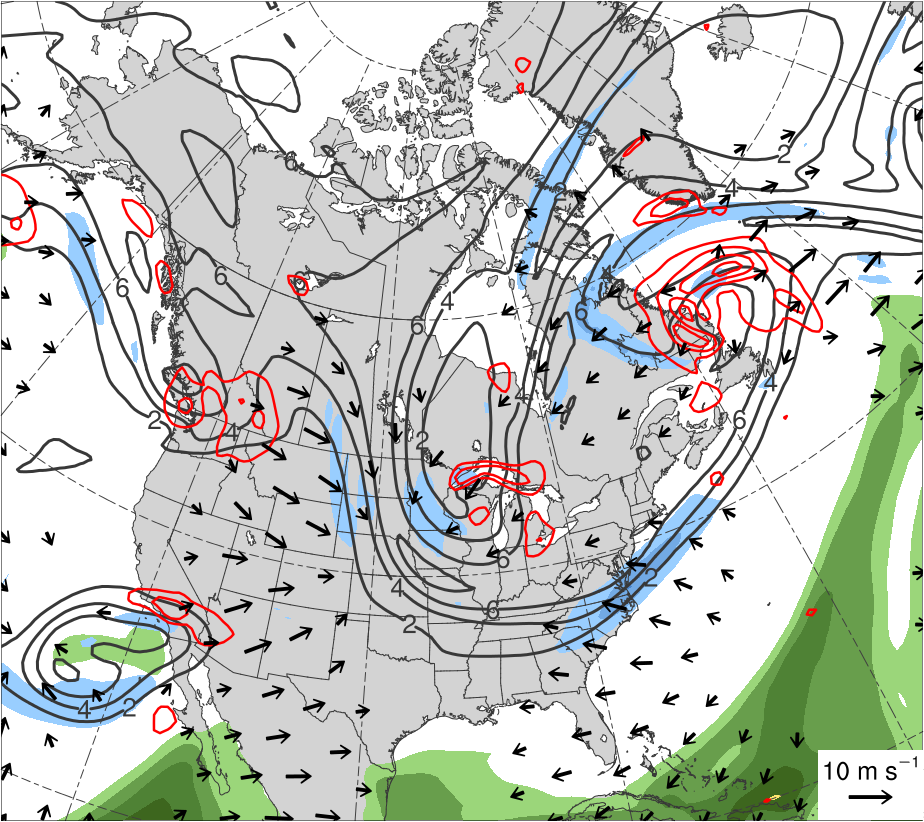 (a) 0000 UTC 10 Jan 1982
(b) 0000 UTC 11 Jan 1982
55
-18
50
-14
45
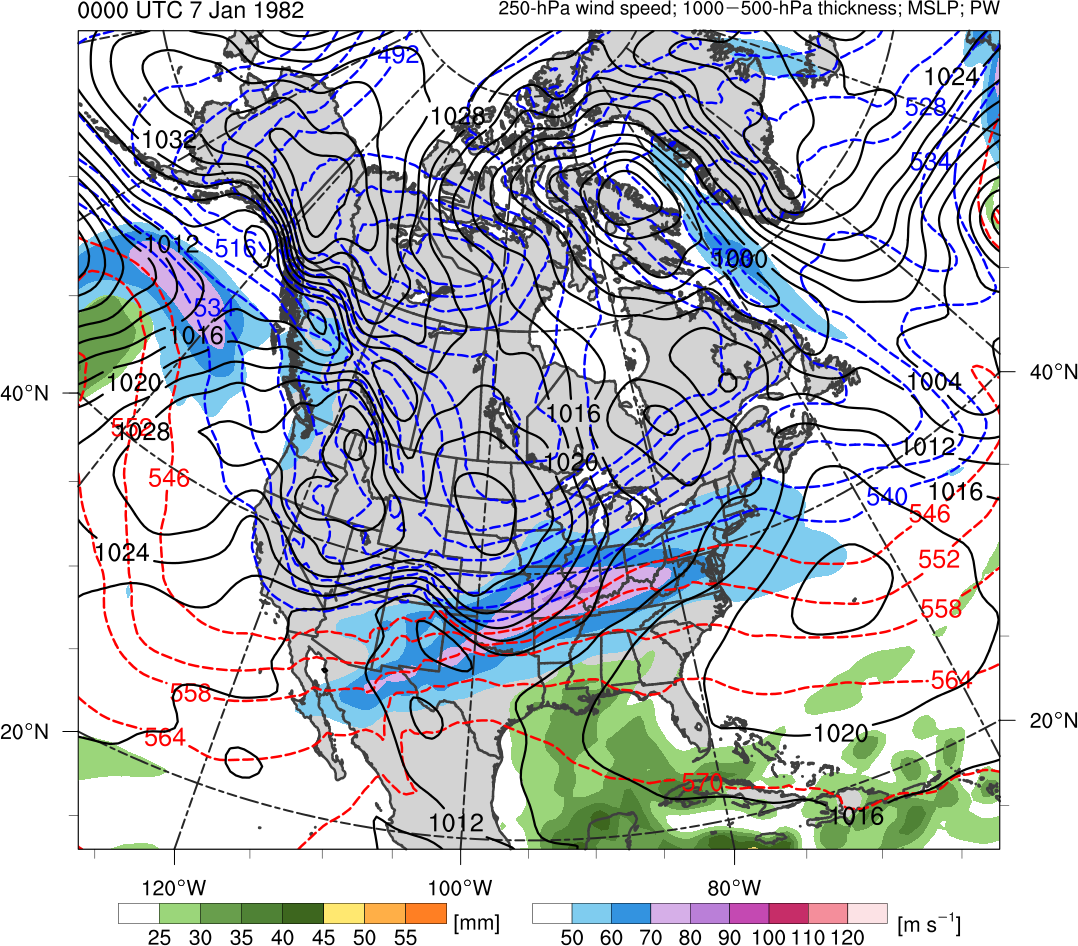 40
-10
35
-6
30
-2
25
(mm)
(PVU day−1)
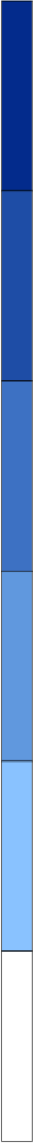 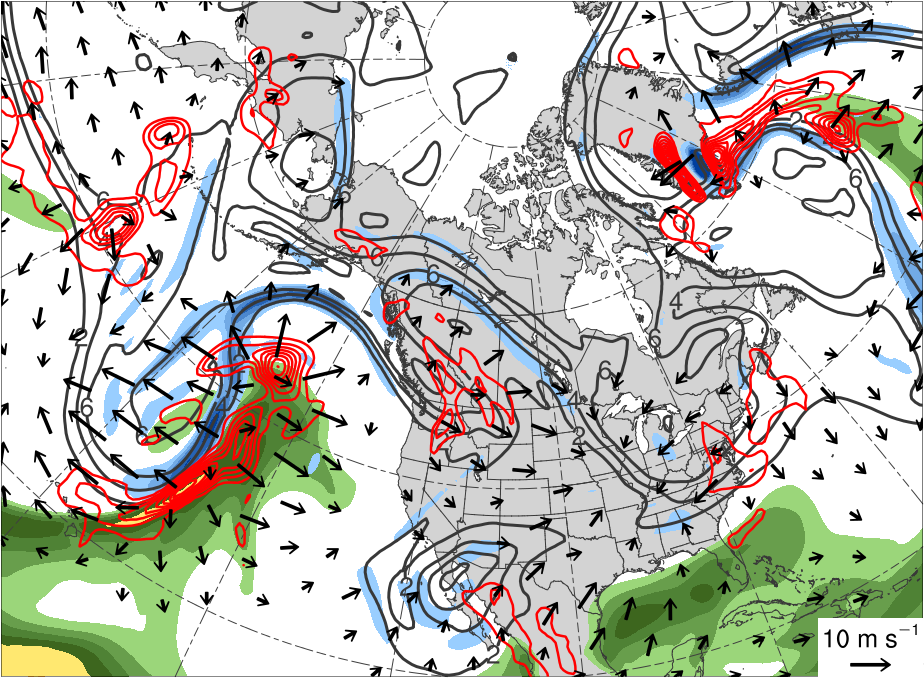 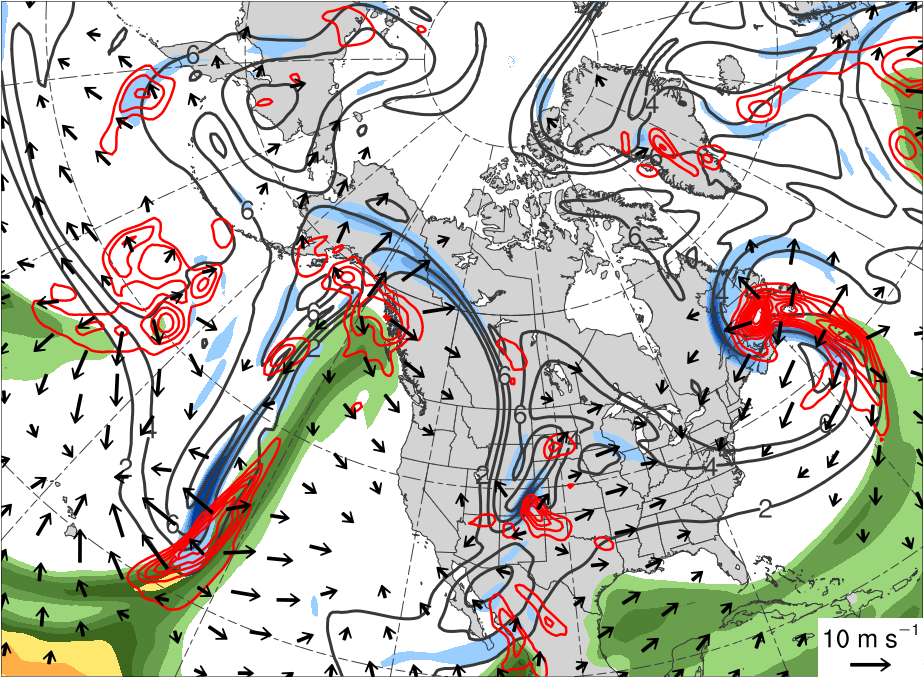 (a) 0000 UTC 15 Jan 1985
(b) 0000 UTC 16 Jan 1985
55
-18
50
-14
45
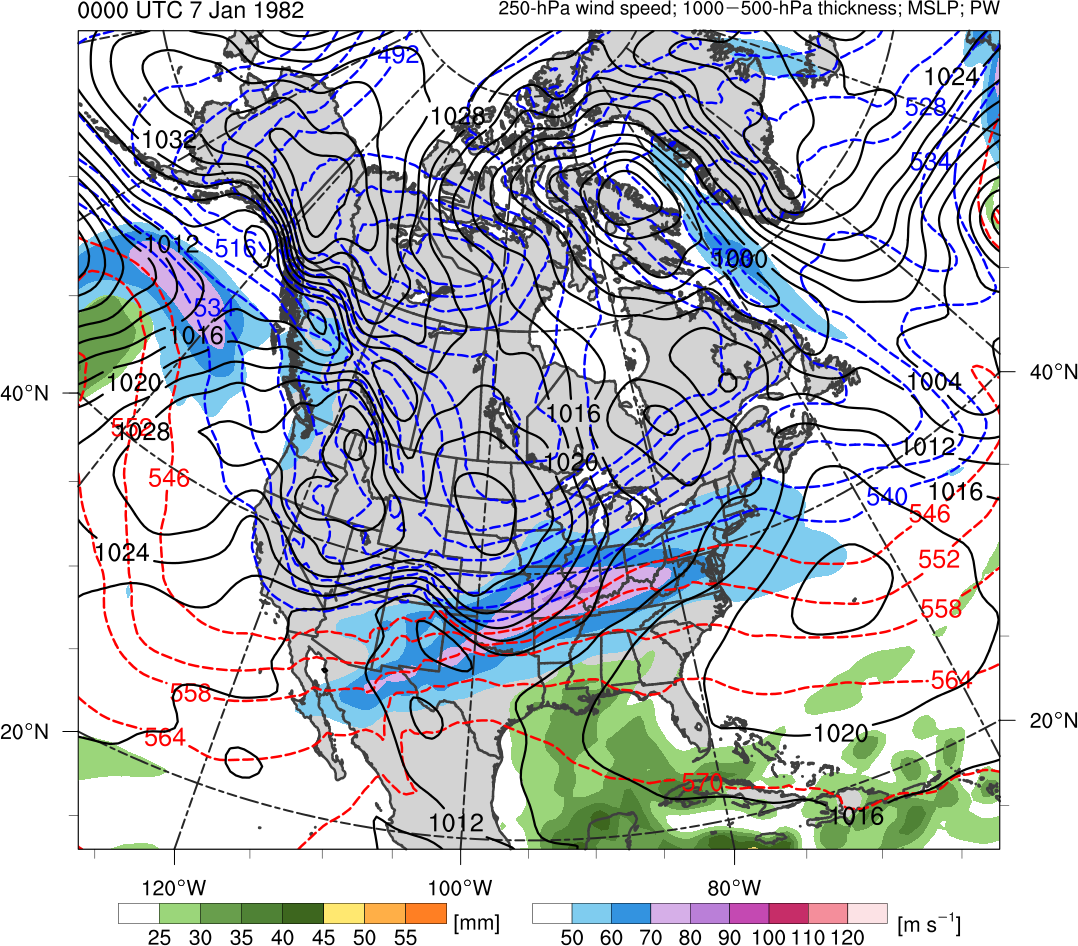 40
-10
35
-6
30
-2
25
(mm)
(PVU day−1)
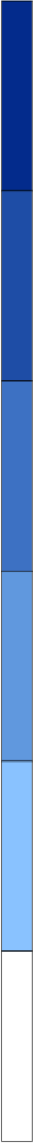 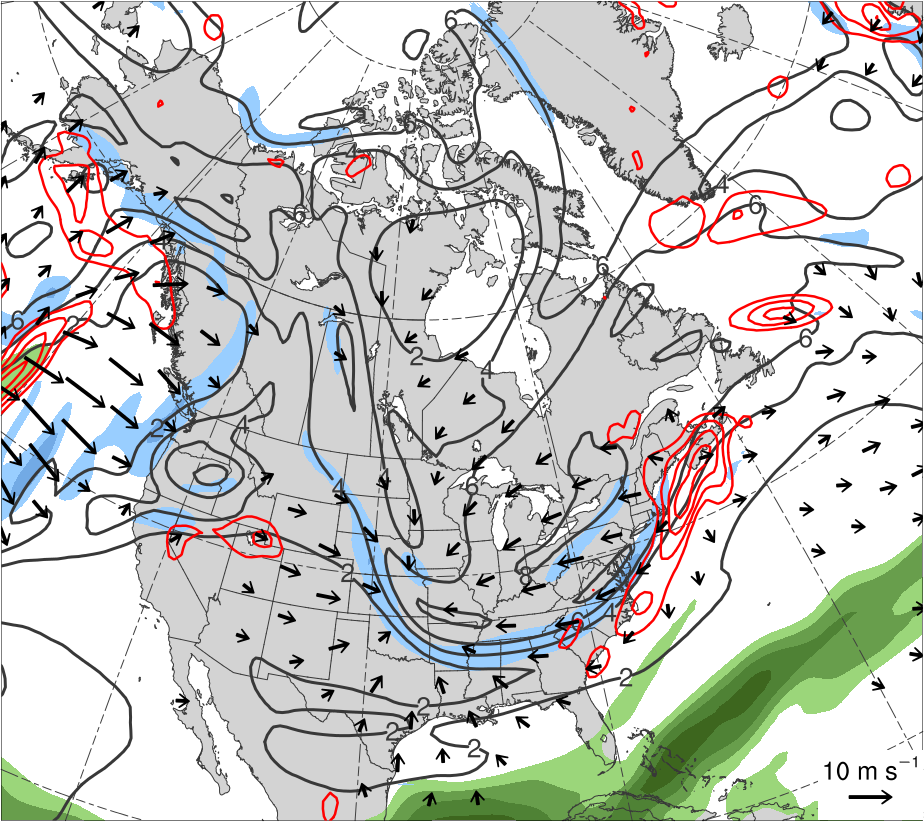 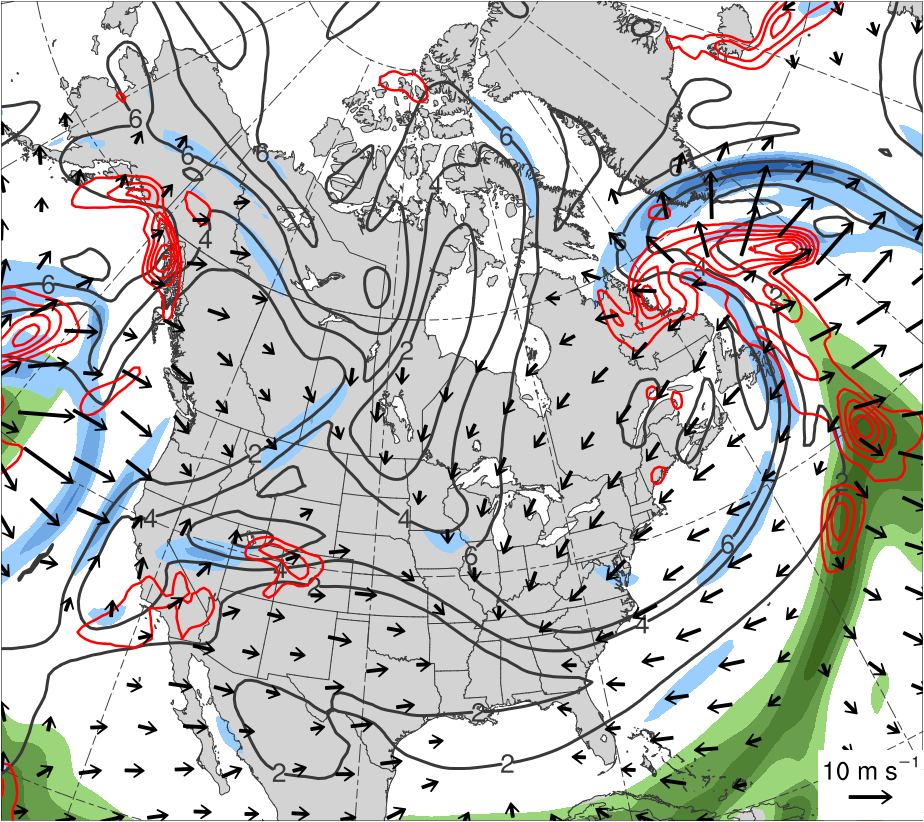 (a) 0000 UTC 21 Jan 1985
(b) 0000 UTC 22 Jan 1985
55
-18
50
-14
45
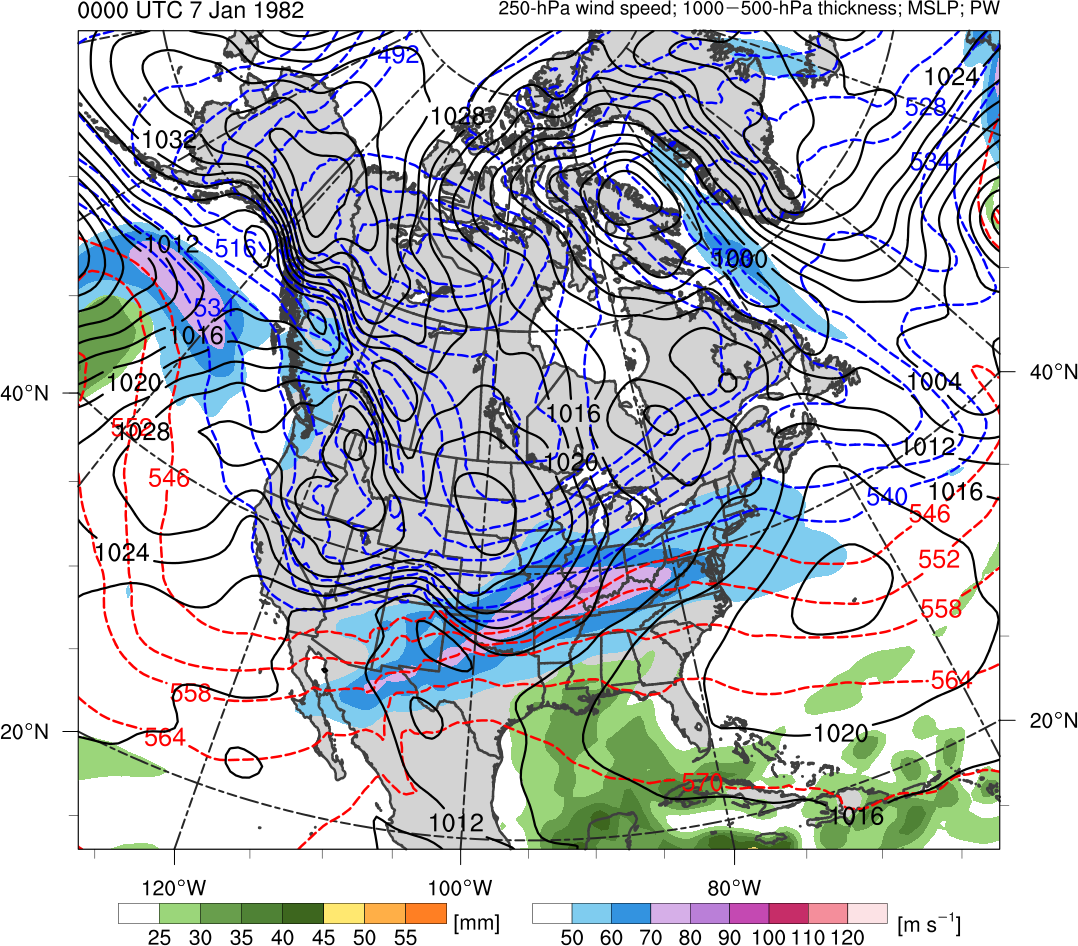 40
-10
35
-6
30
-2
25
(mm)
(PVU day−1)
(b) 1200 UTC 8 Jan 1982
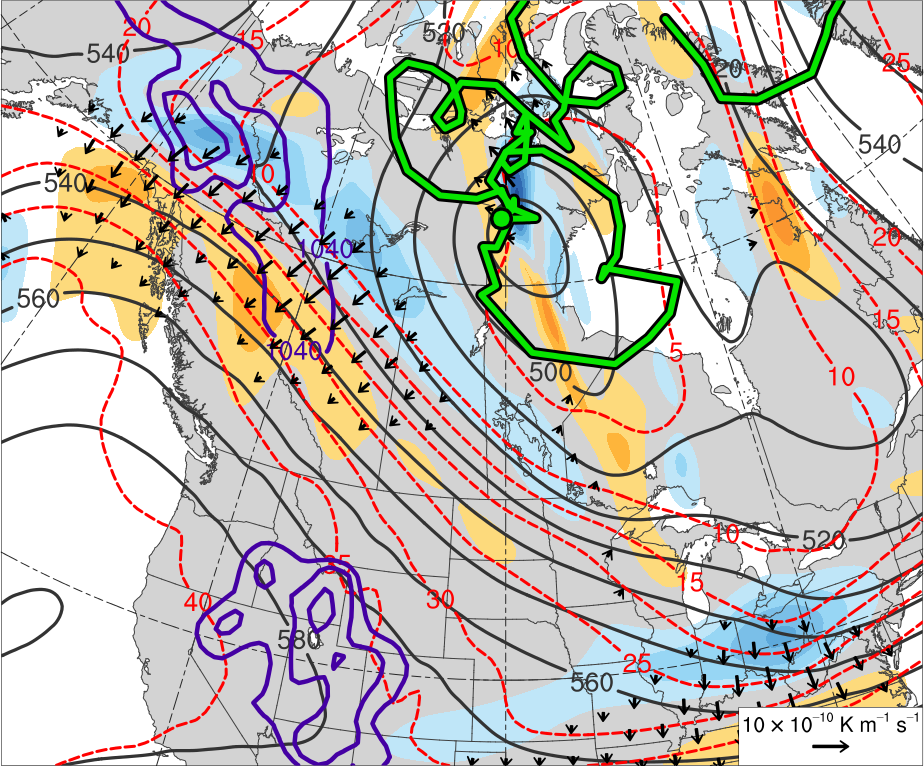 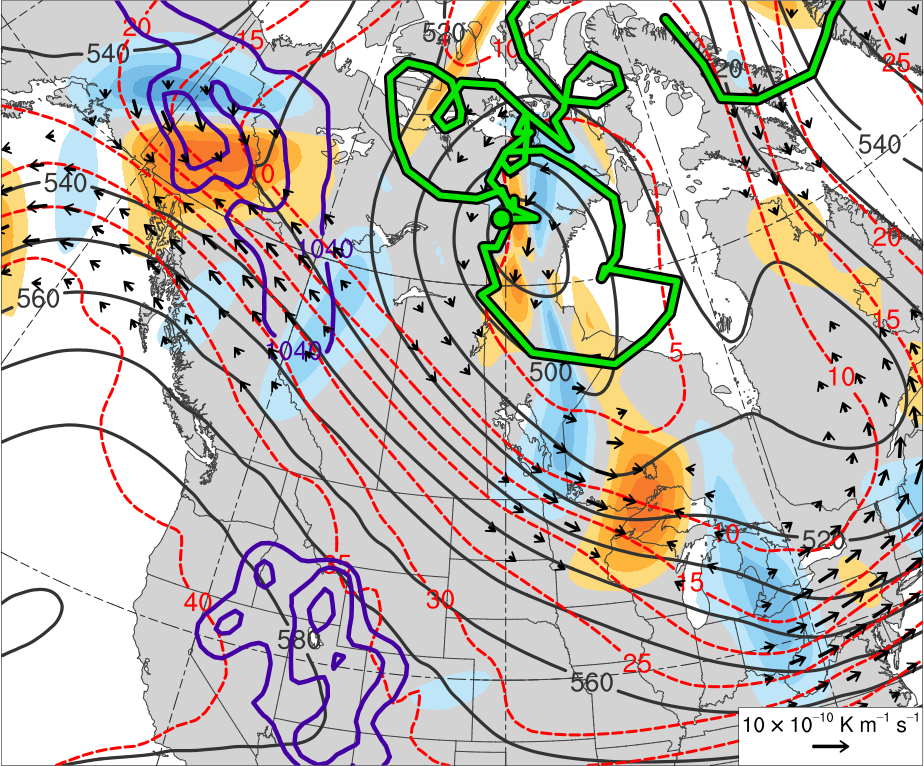 (a) 1200 UTC 8 Jan 1982
4
3.5
3
2.5
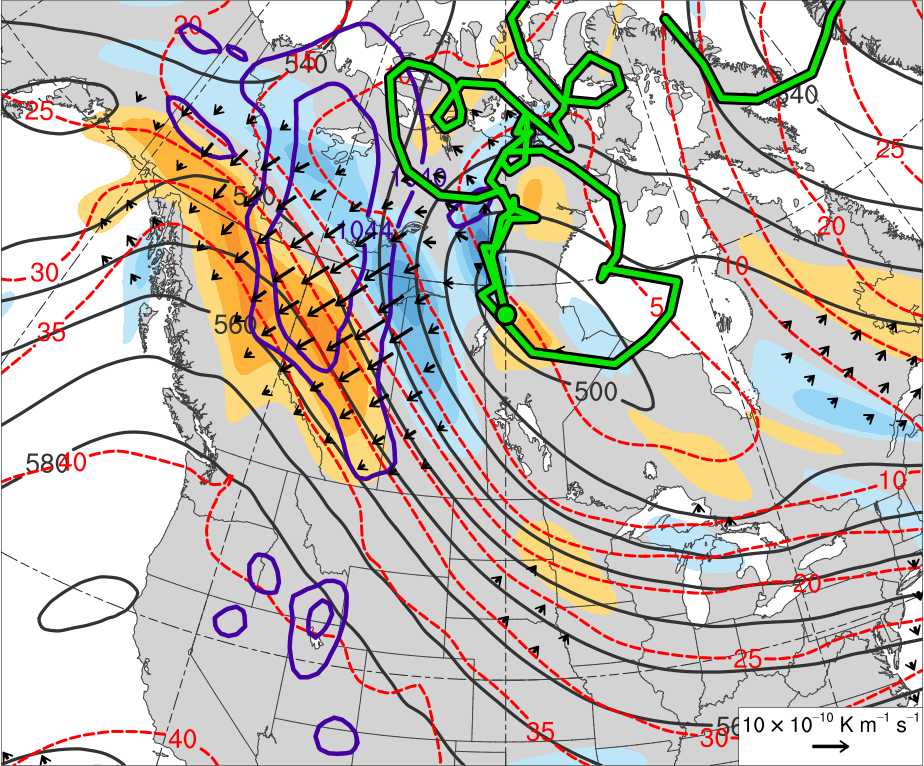 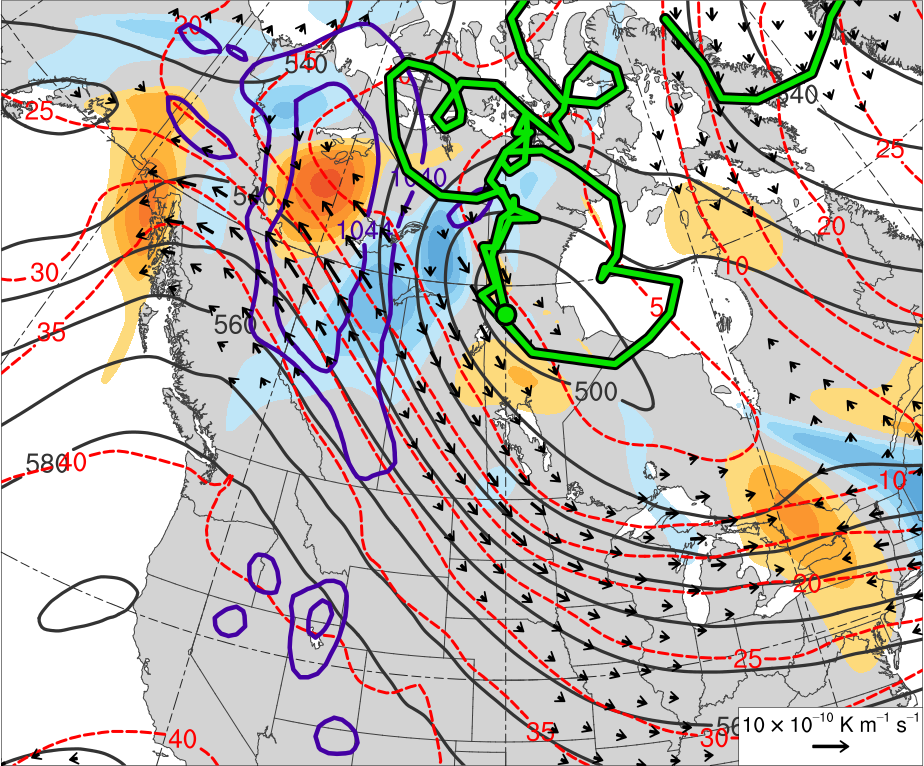 (c) 0000 UTC 9 Jan 1982
(d) 0000 UTC 9 Jan 1982
2
1.5
1
0.5
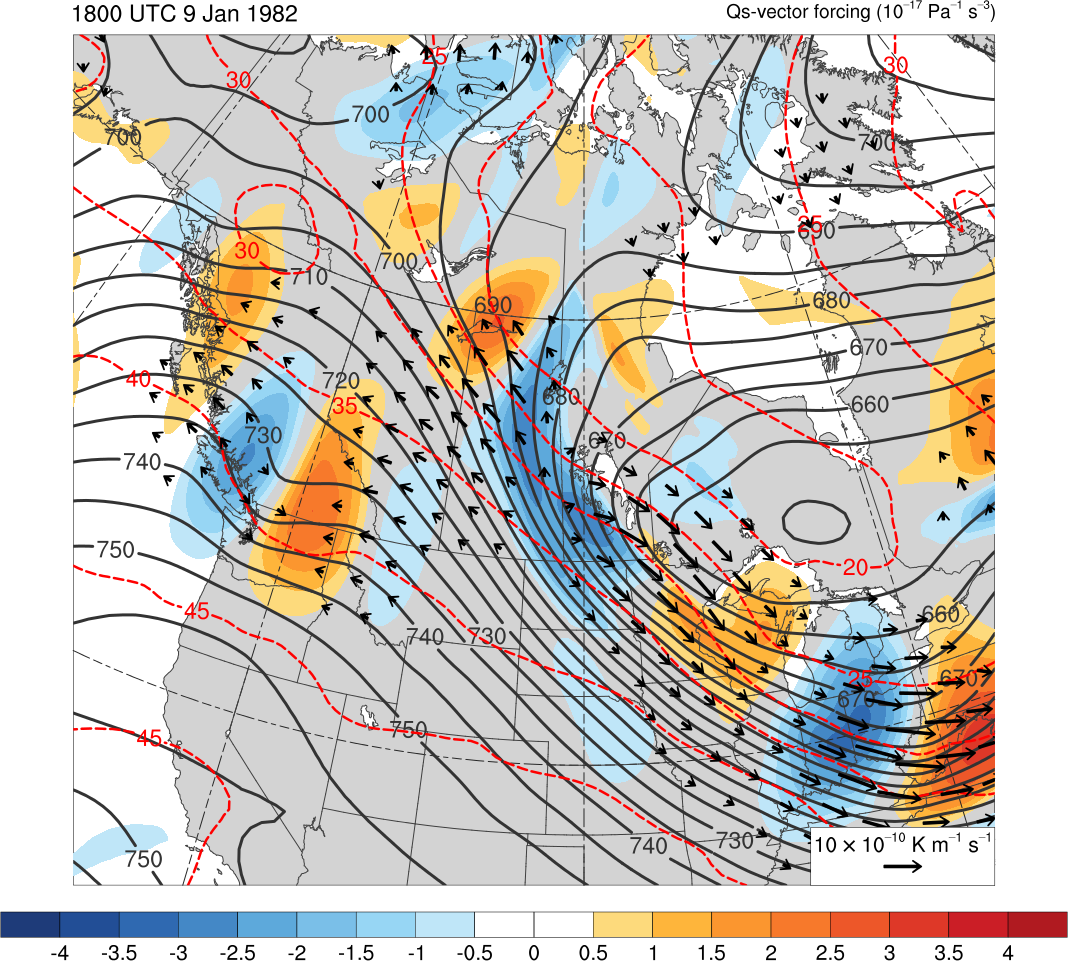 0
(e) 1200 UTC 9 Jan 1982
(f) 1200 UTC 9 Jan 1982
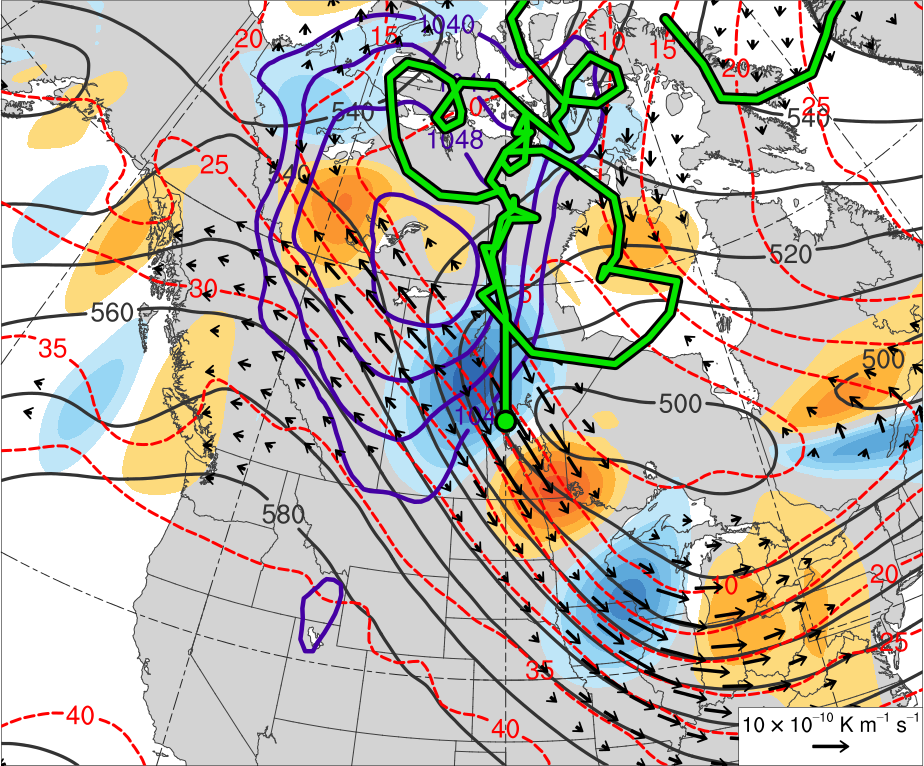 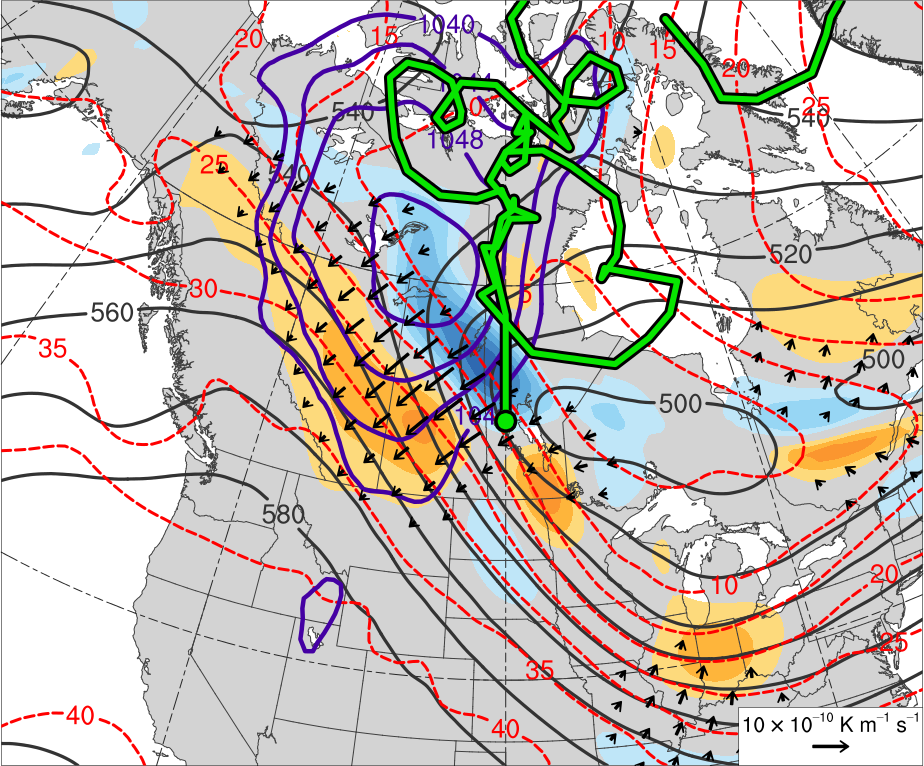 -0.5
-1
-1.5
-2
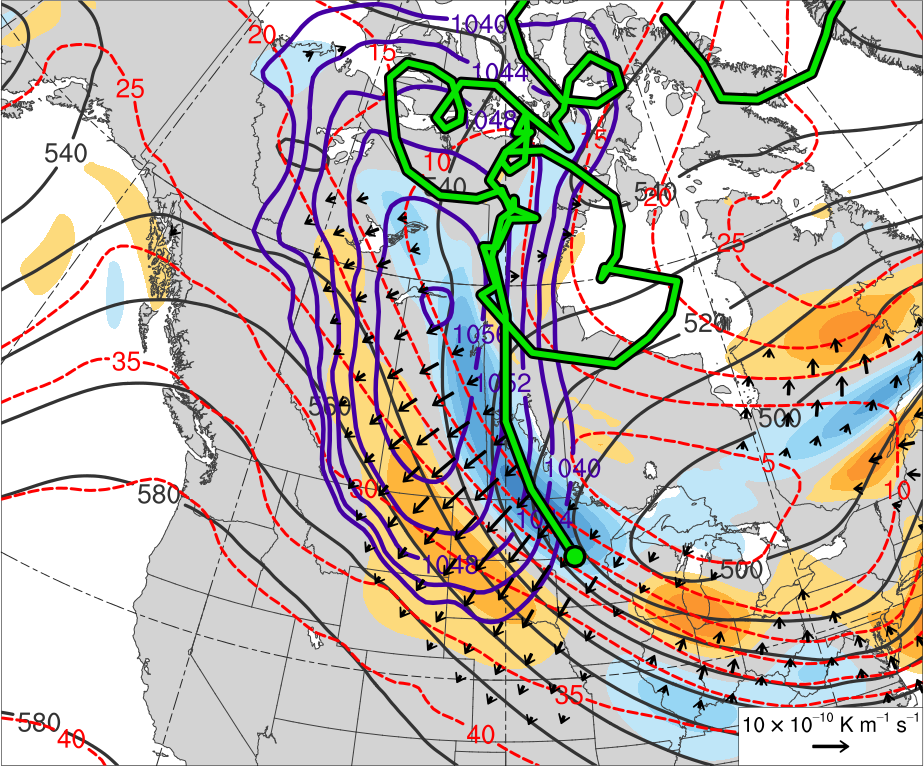 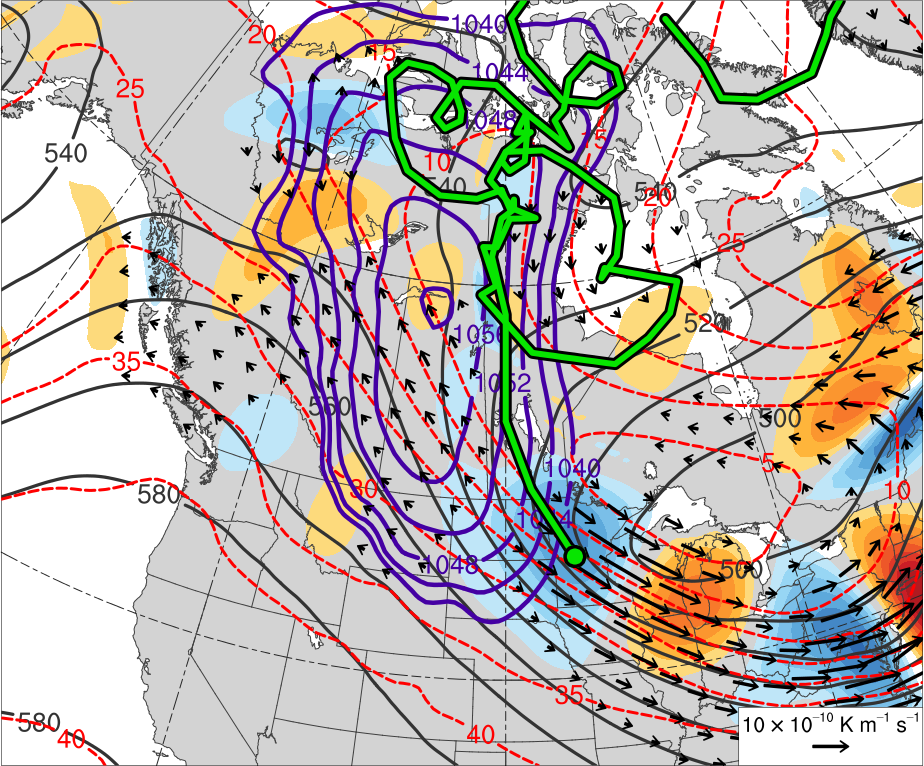 (g) 0000 UTC 10 Jan 1982
(h) 0000 UTC 10 Jan 1982
-2.5
-3
-3.5
-4
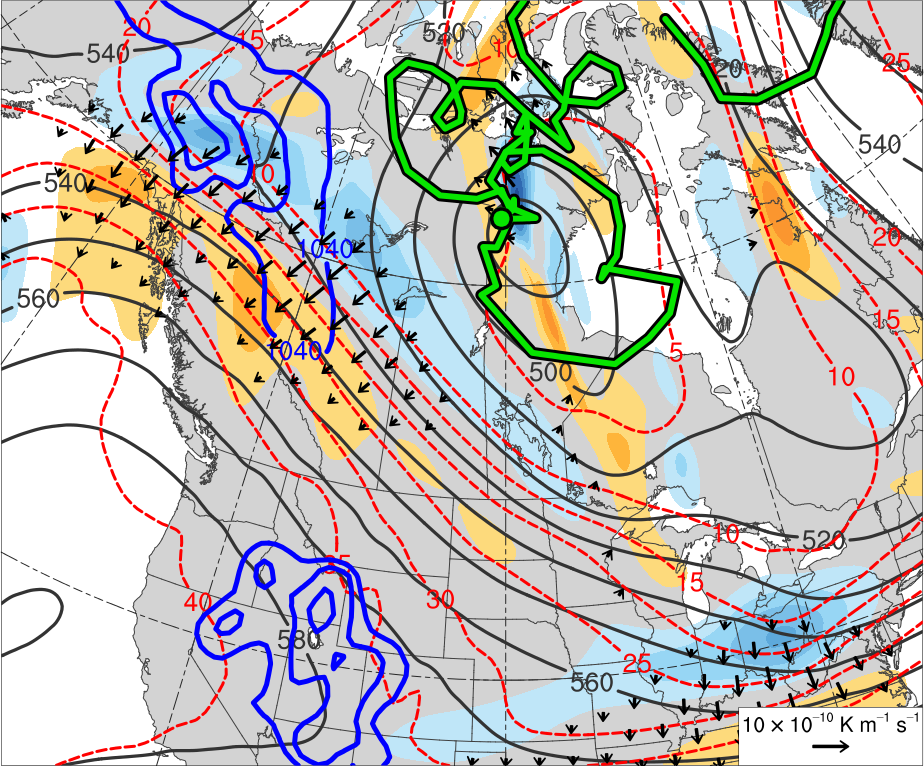 (a) 1200 UTC 8 Jan 1982
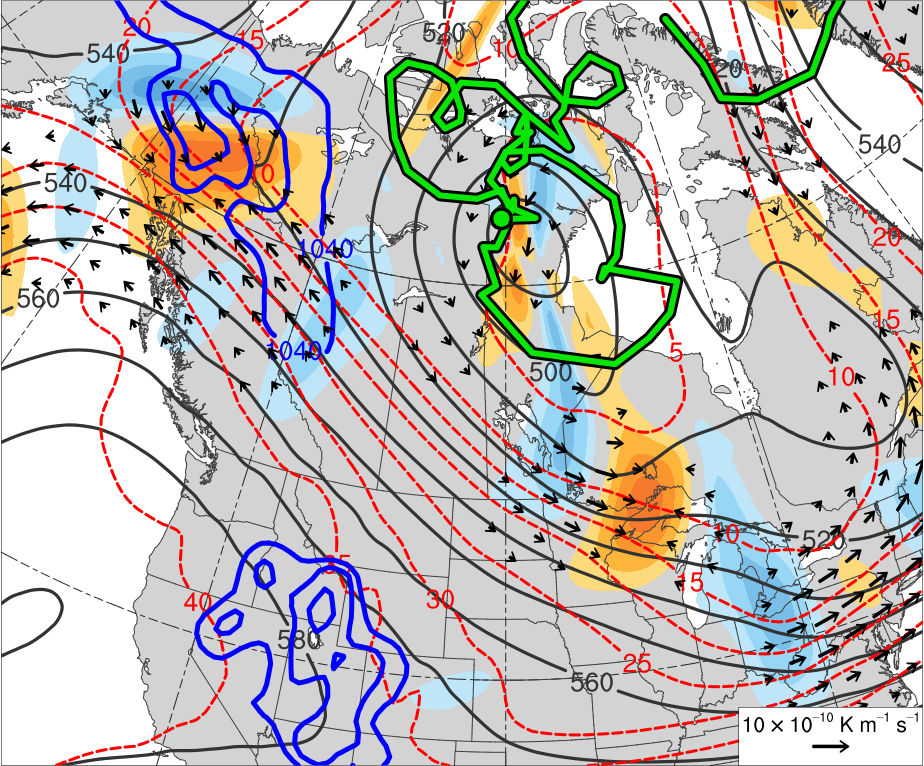 (b) 1200 UTC 8 Jan 1982
4
3.5
3
2.5
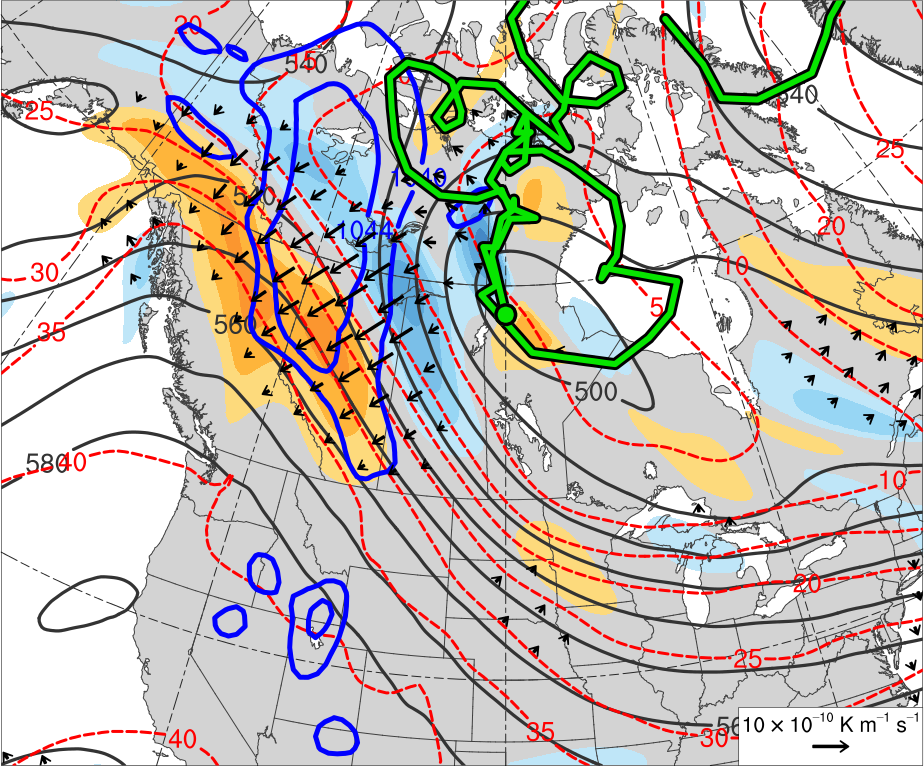 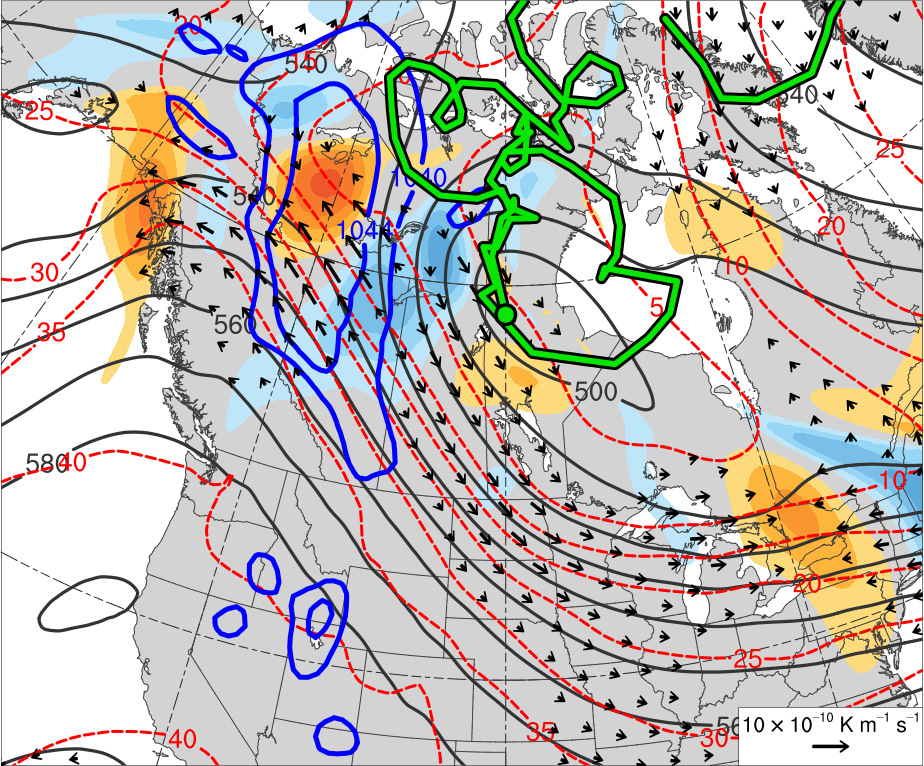 (c) 0000 UTC 9 Jan 1982
(d) 0000 UTC 9 Jan 1982
2
1.5
1
0.5
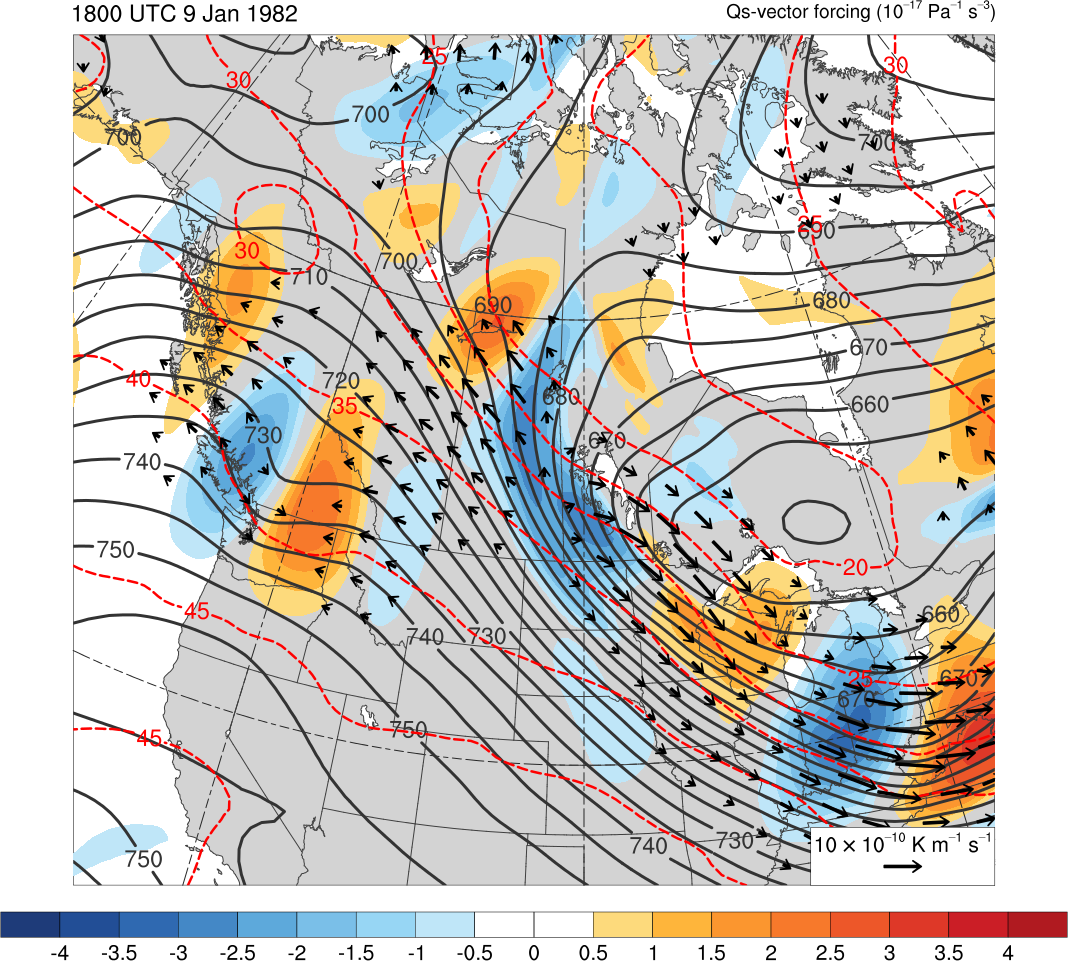 0
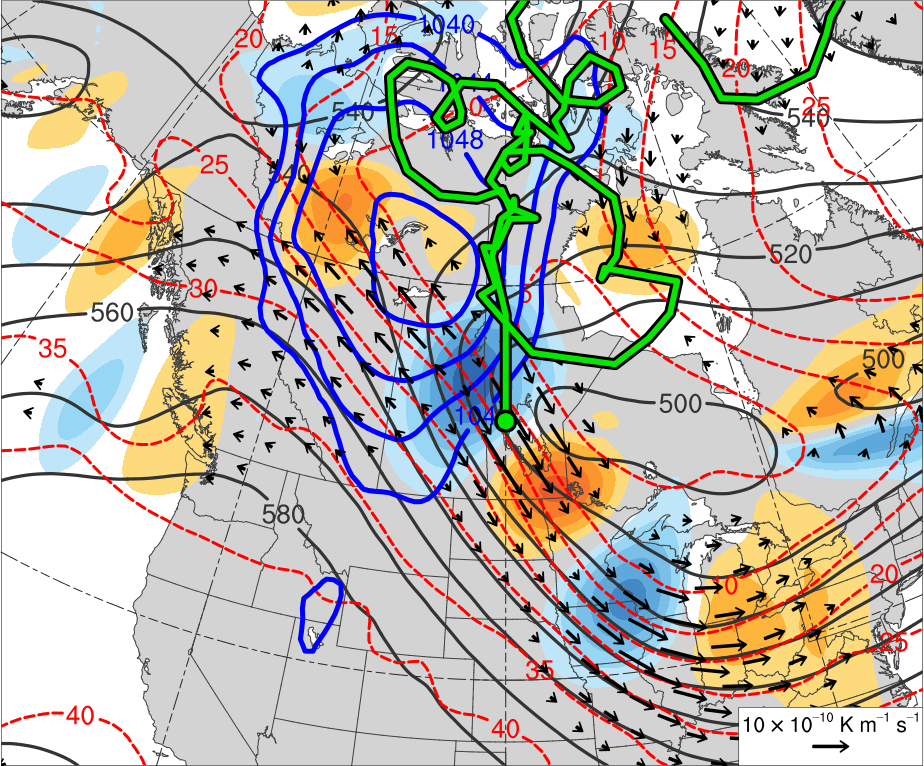 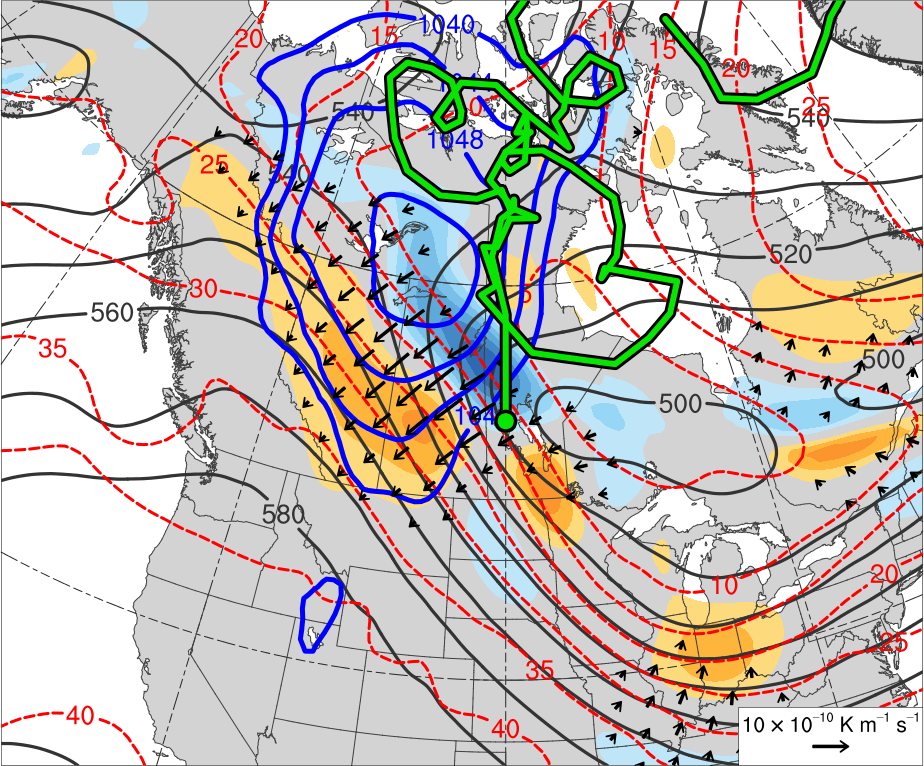 (e) 1200 UTC 9 Jan 1982
(f) 1200 UTC 9 Jan 1982
-0.5
-1
-1.5
-2
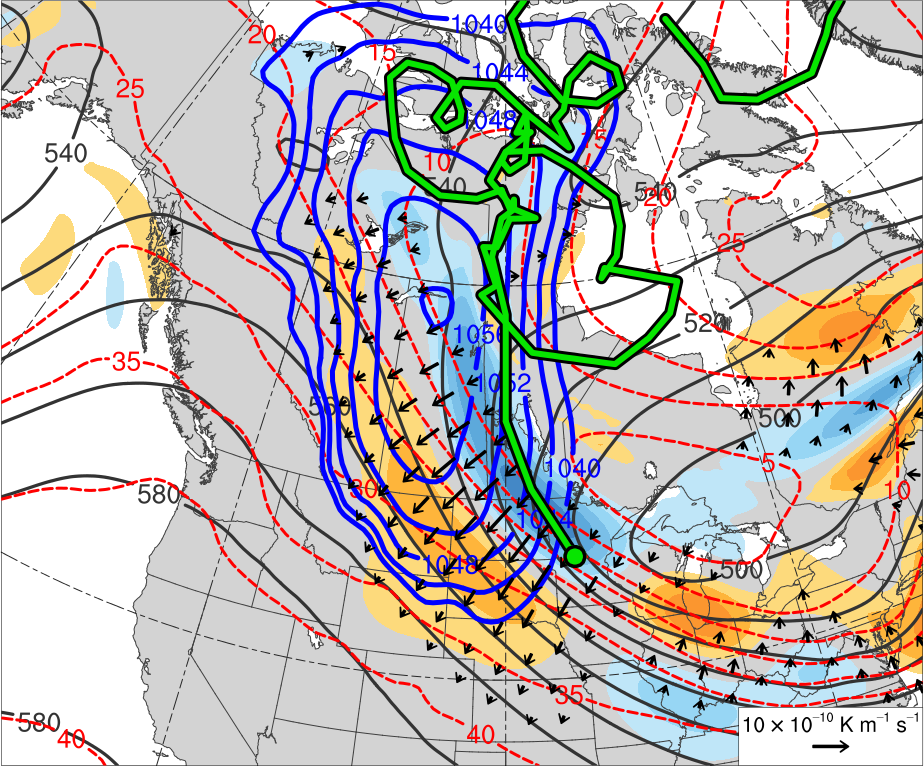 (g) 0000 UTC 10 Jan 1982
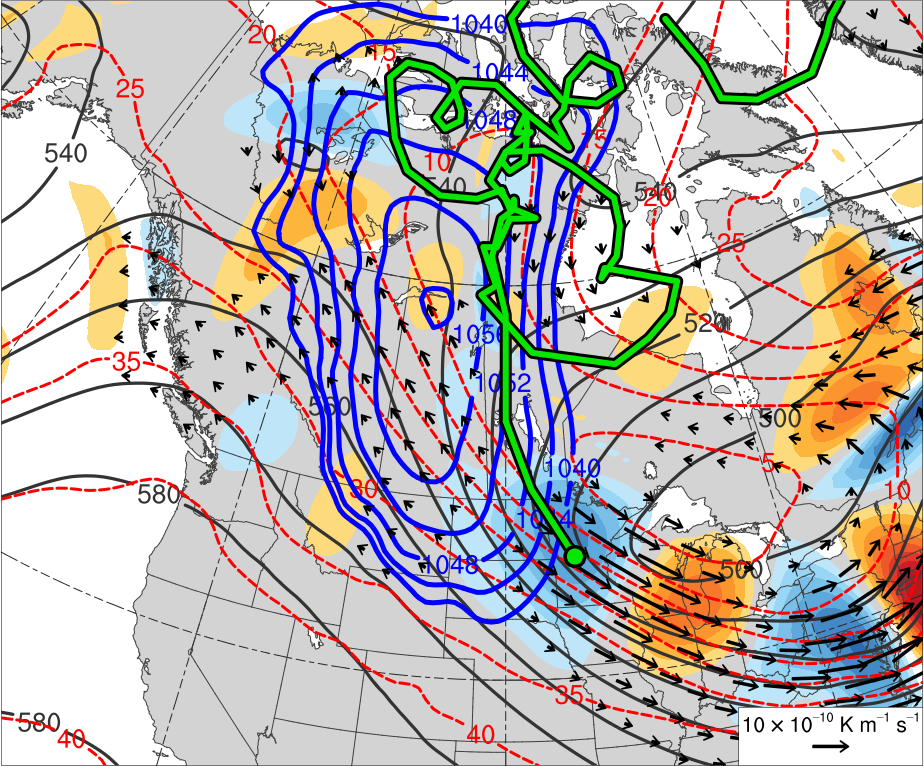 (h) 0000 UTC 10 Jan 1982
-2.5
-3
-3.5
-4
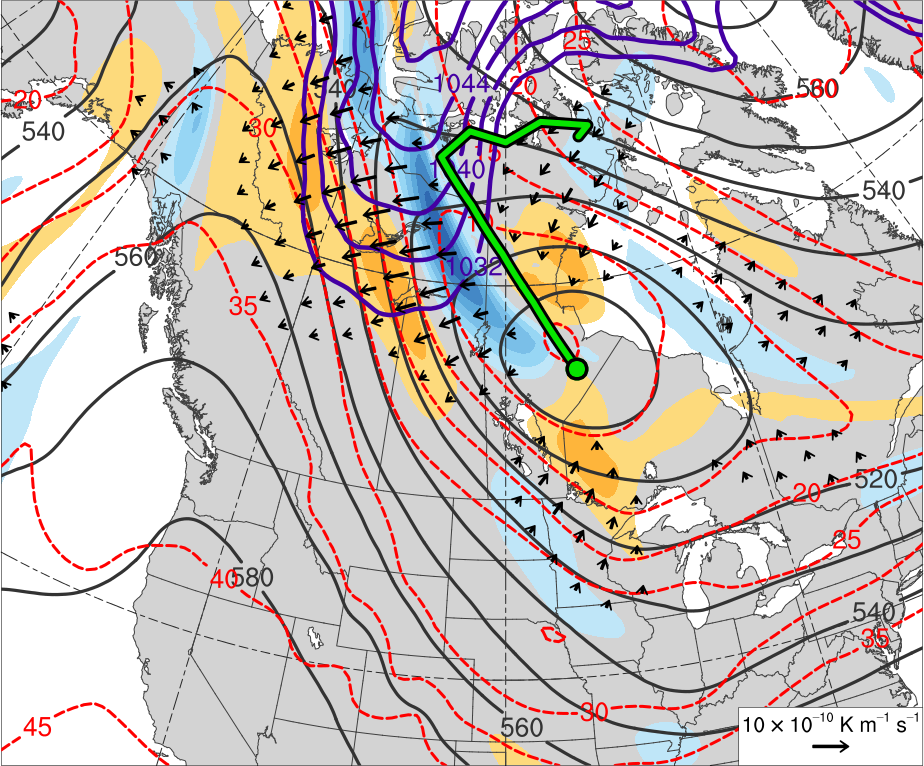 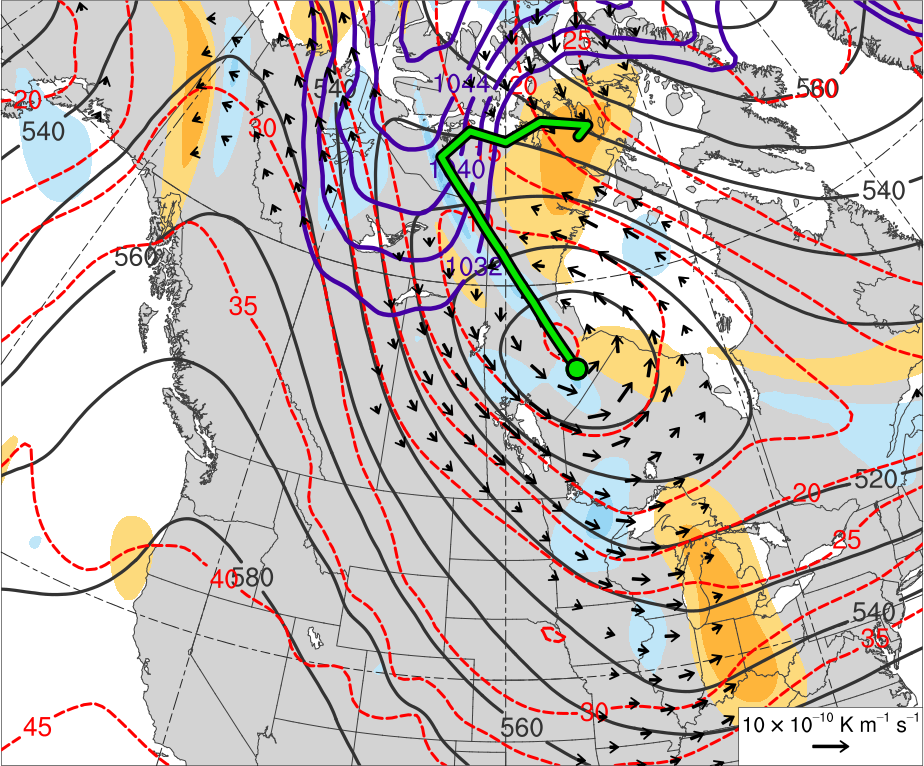 (b) 1200 UTC 18 Jan 1985
(a) 1200 UTC 18 Jan 1985
4
3.5
3
2.5
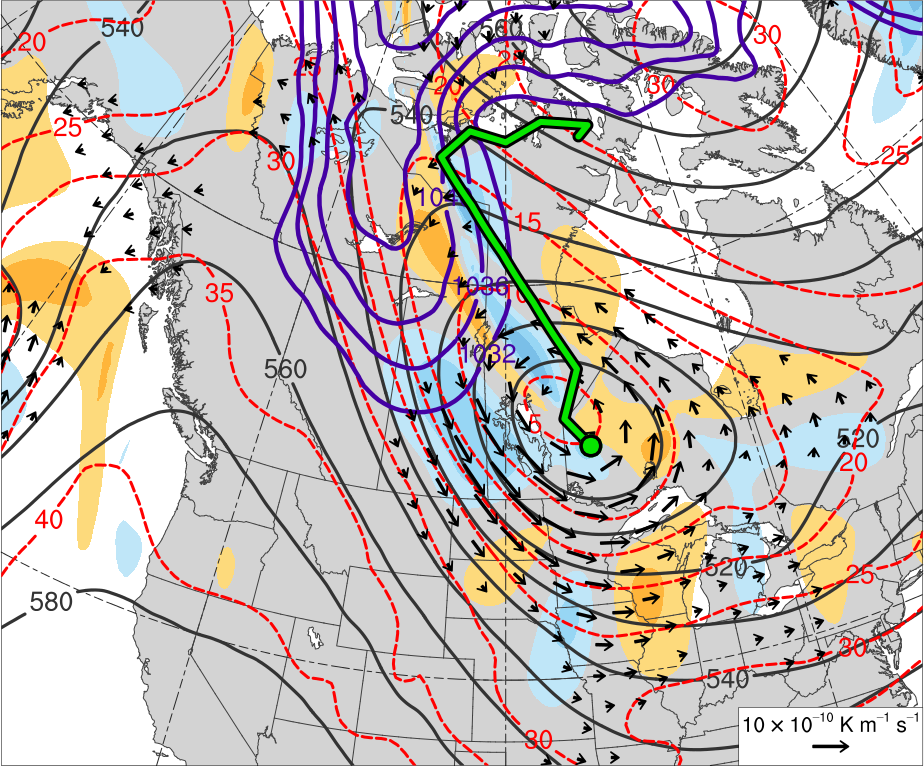 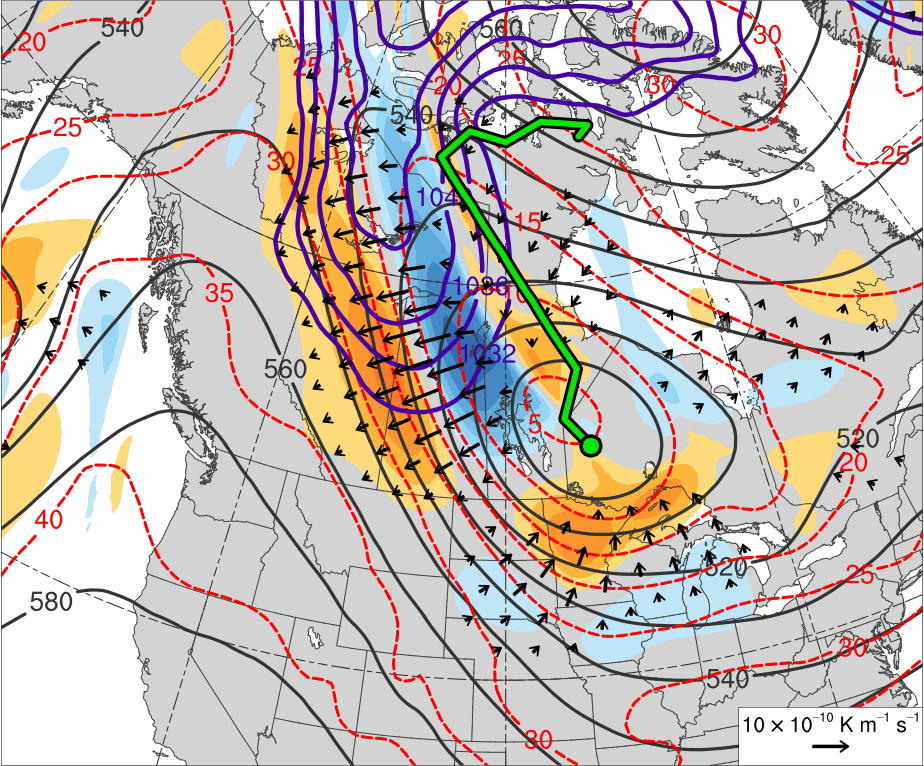 (c) 0000 UTC 19 Jan 1985
(d) 0000 UTC 19 Jan 1985
2
1.5
1
0.5
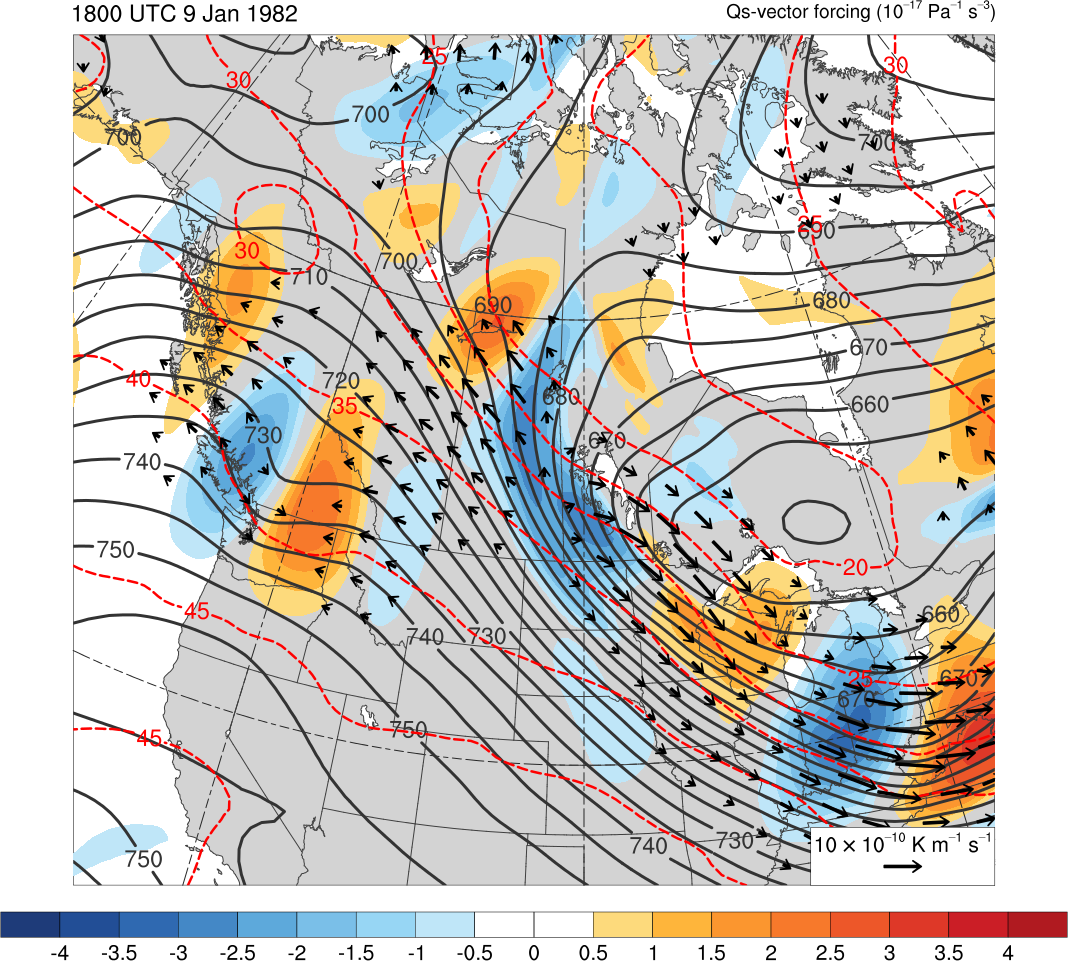 0
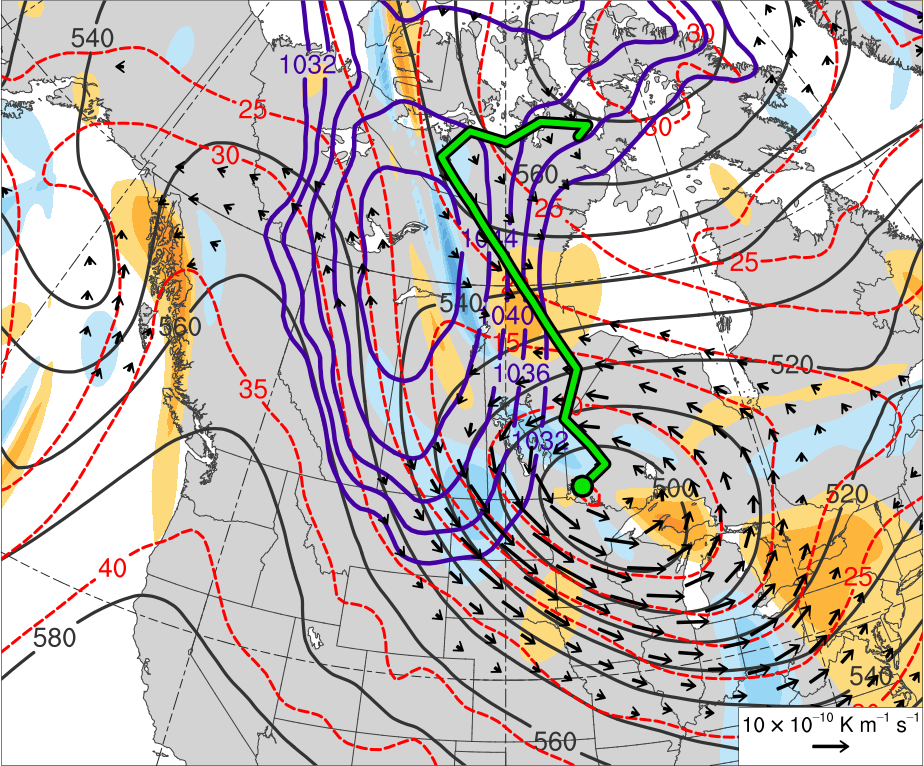 (f) 1200 UTC 19 Jan 1985
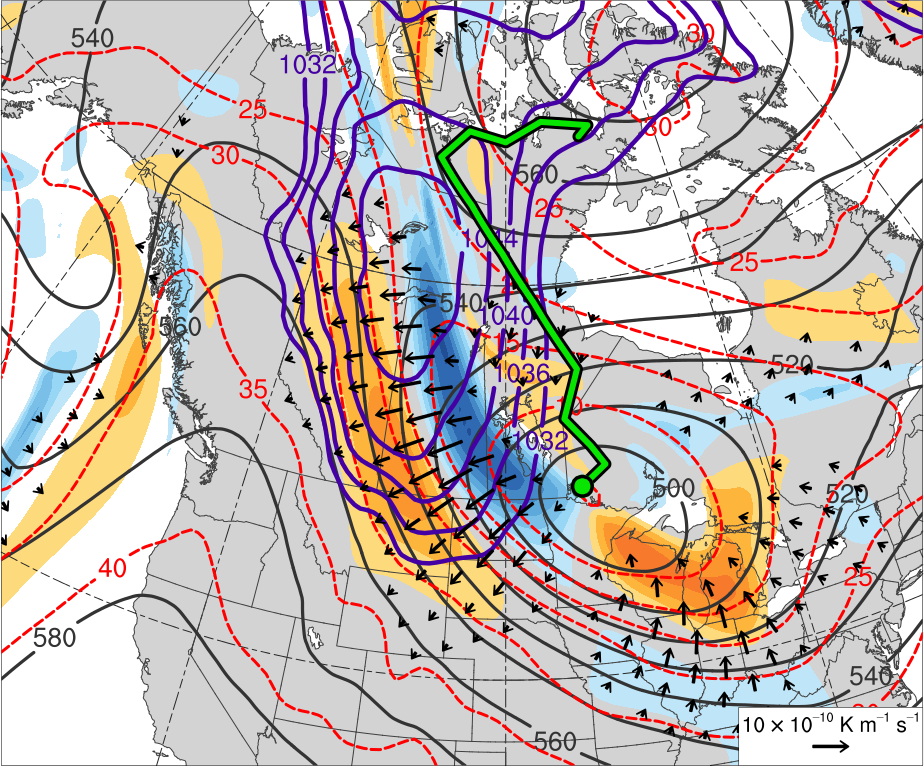 (e) 1200 UTC 19 Jan 1985
-0.5
-1
-1.5
-2
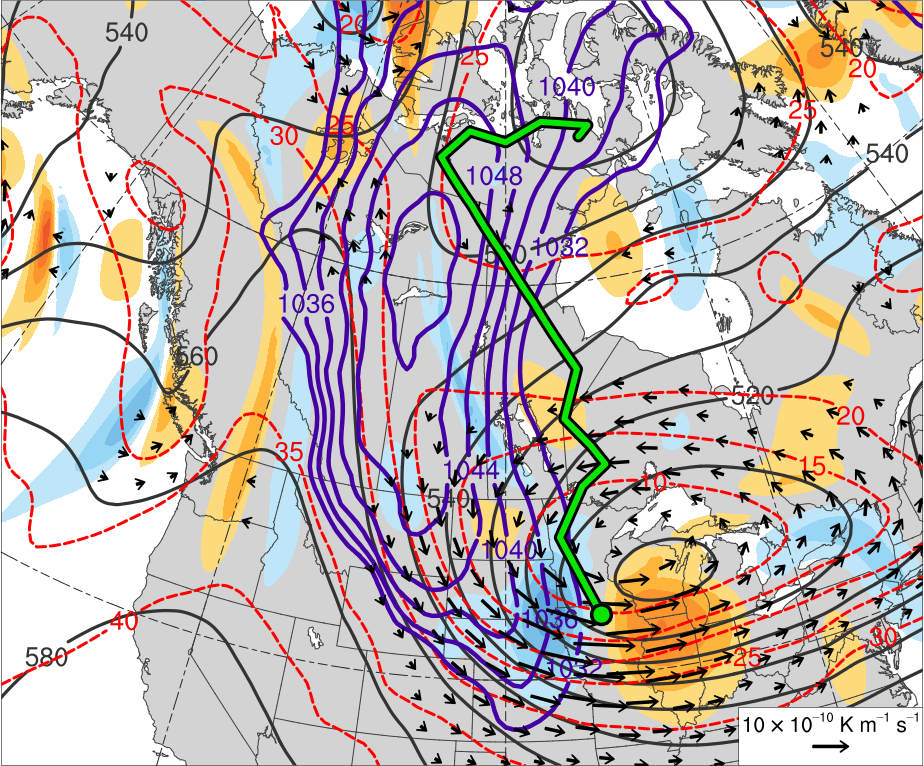 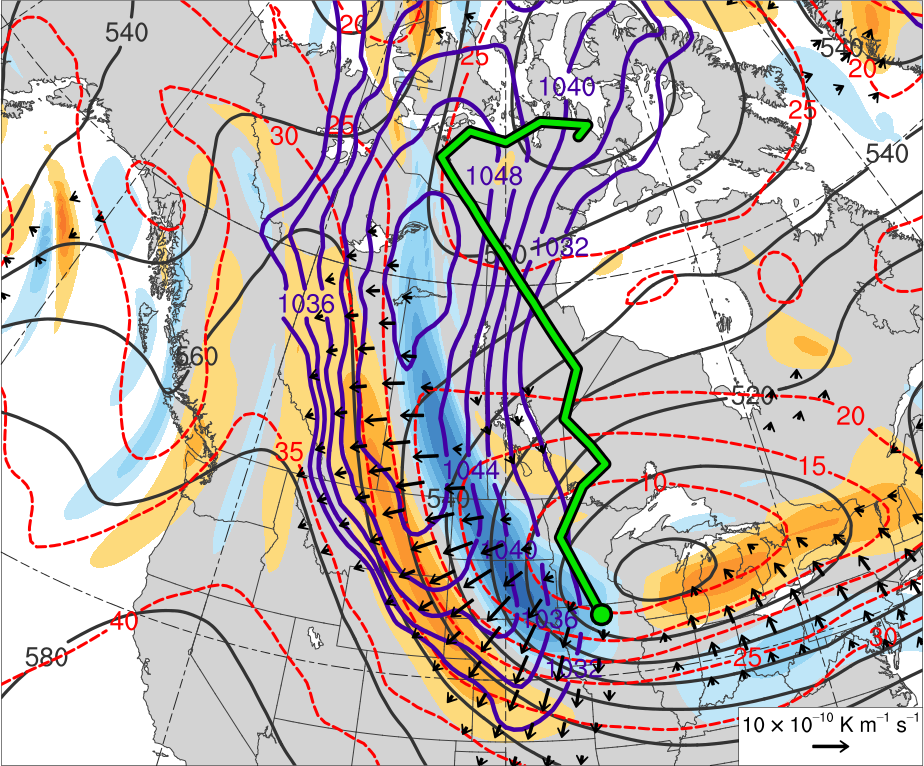 (h) 0000 UTC 20 Jan 1985
(g) 0000 UTC 20 Jan 1985
-2.5
-3
-3.5
-4
(a) 1200 UTC 18 Jan 1985
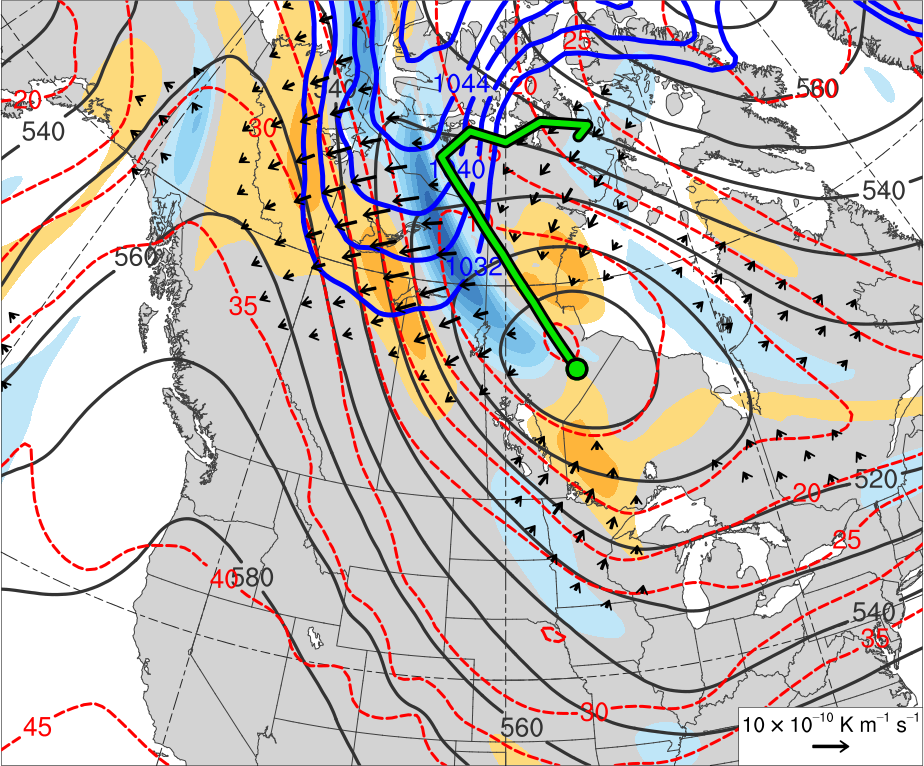 (b) 1200 UTC 18 Jan 1985
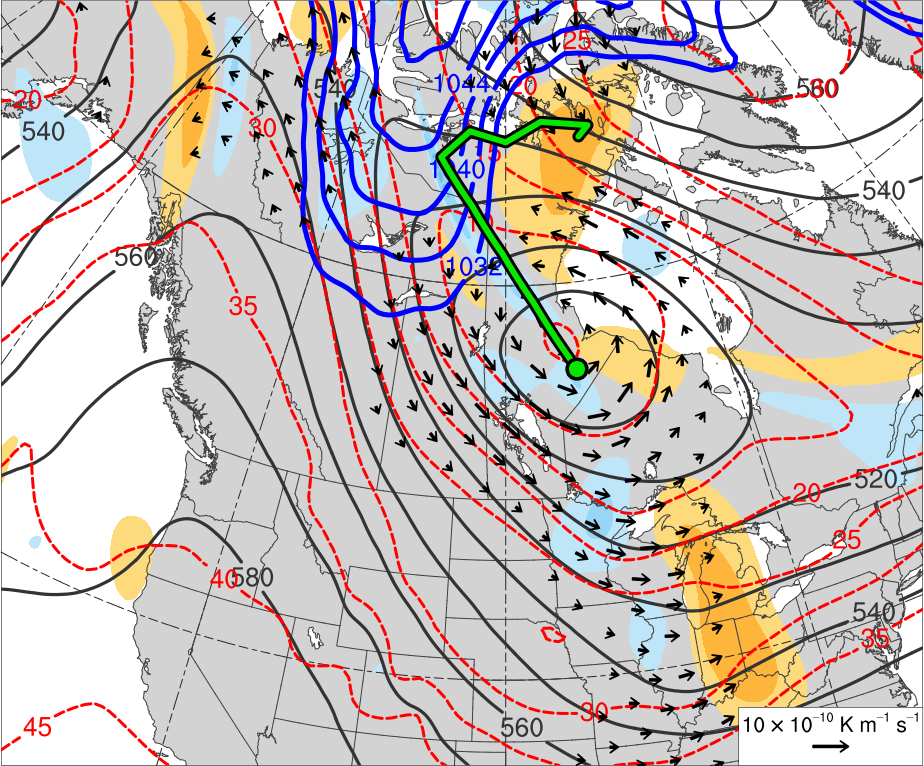 4
3.5
3
2.5
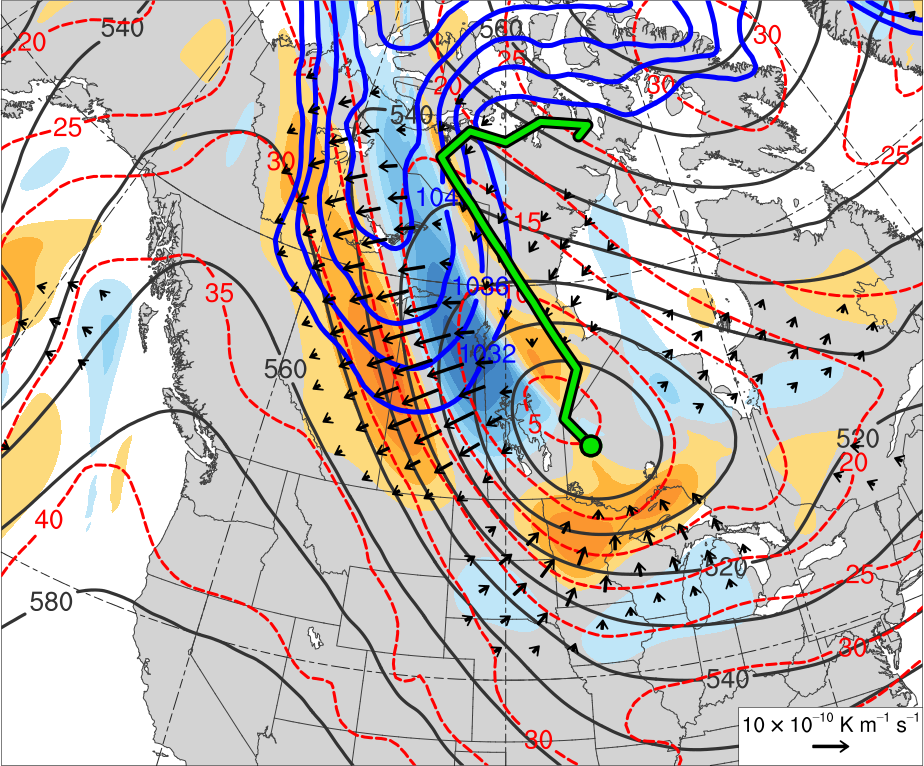 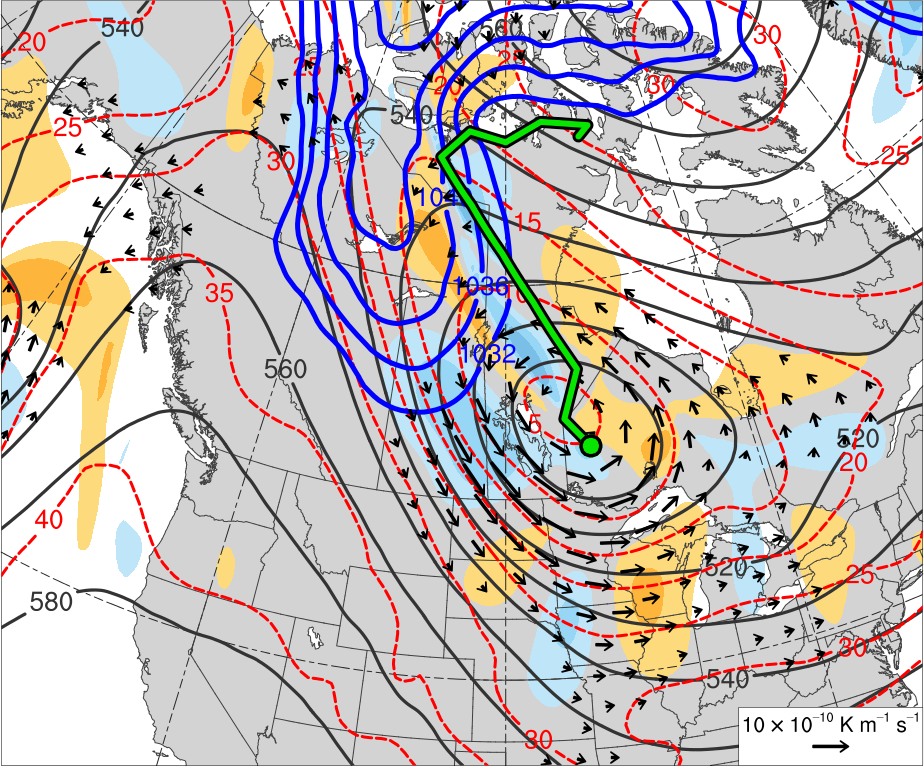 (c) 0000 UTC 19 Jan 1985
(d) 0000 UTC 19 Jan 1985
2
1.5
1
0.5
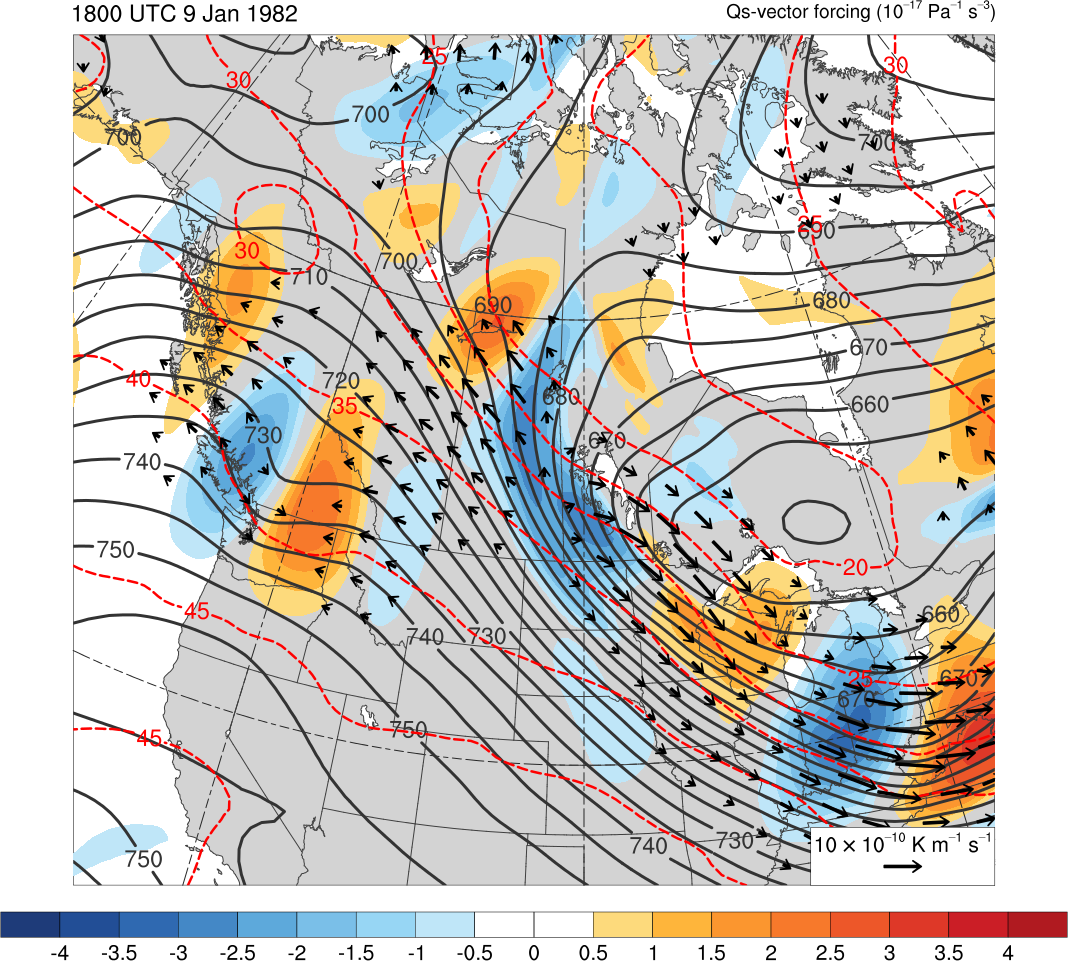 0
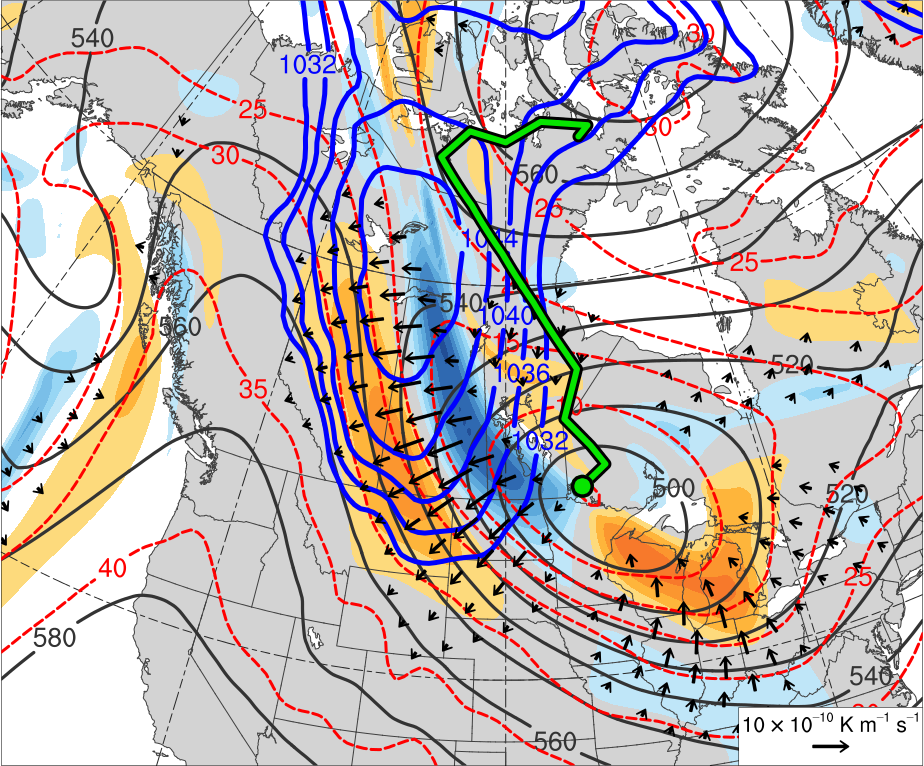 (e) 1200 UTC 19 Jan 1985
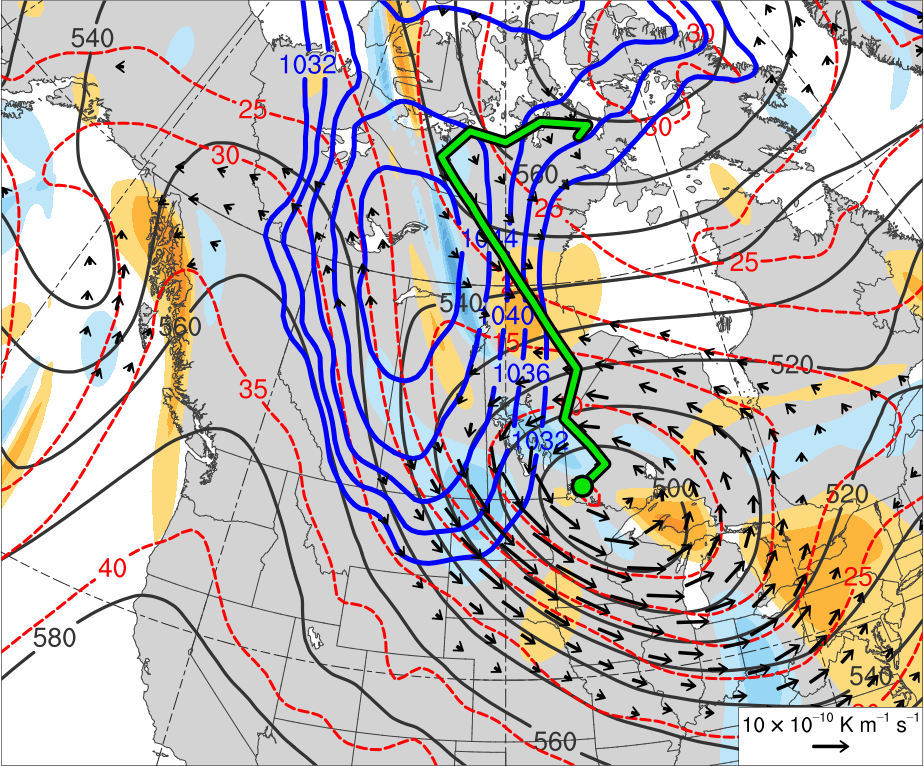 (f) 1200 UTC 19 Jan 1985
-0.5
-1
-1.5
-2
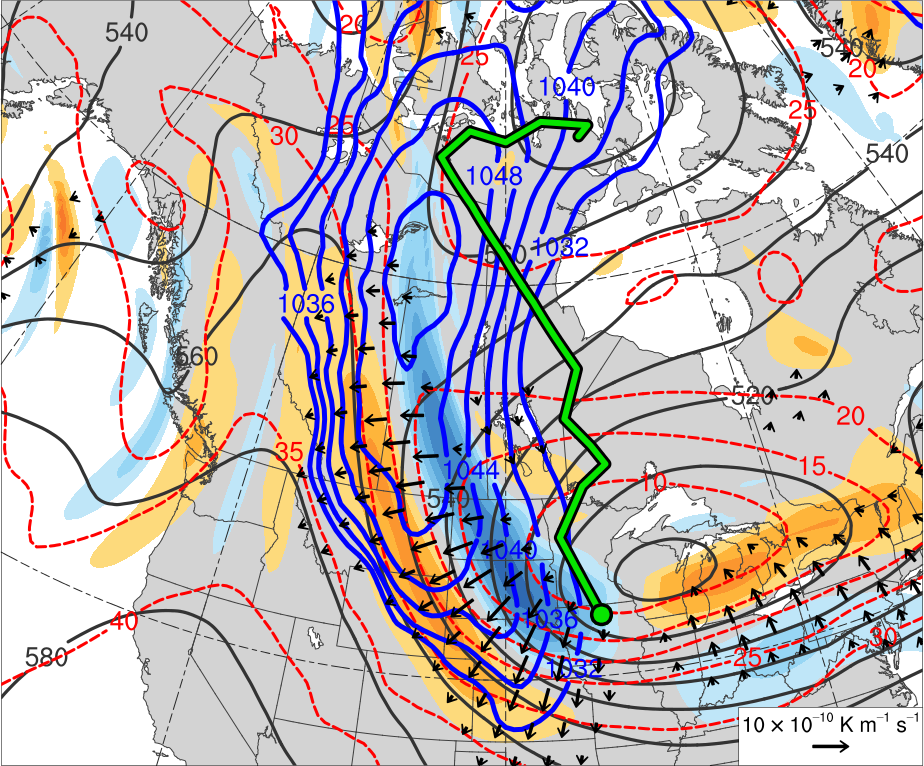 (g) 0000 UTC 20 Jan 1985
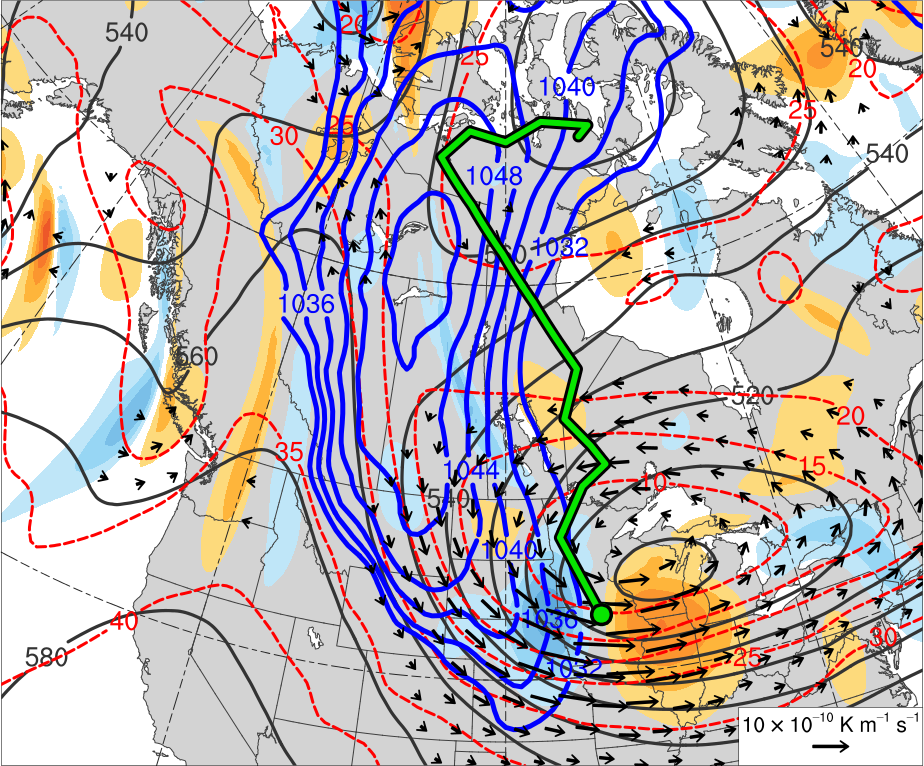 (h) 0000 UTC 20 Jan 1985
-2.5
-3
-3.5
-4
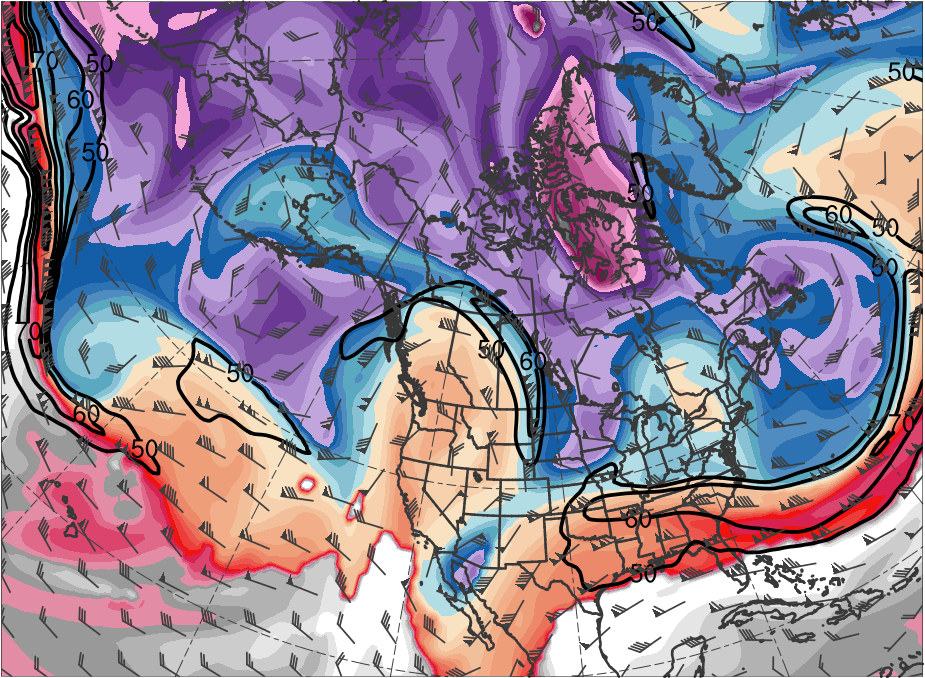 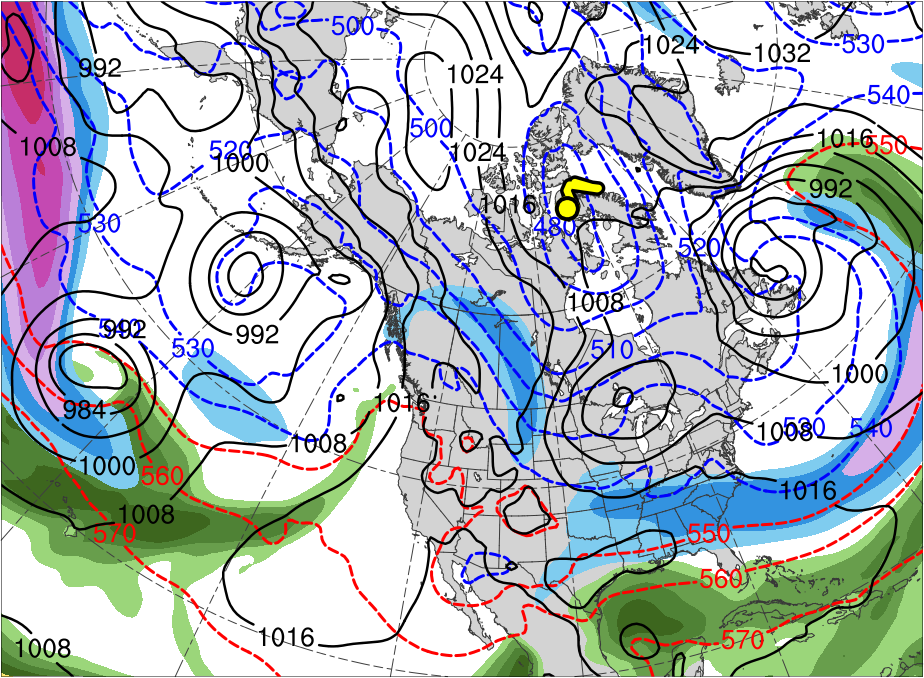 (a) 0000 UTC 14 Jan 1985
(b) 0000 UTC 14 Jan 1985
378
120
372
110
366
100
360
354
90
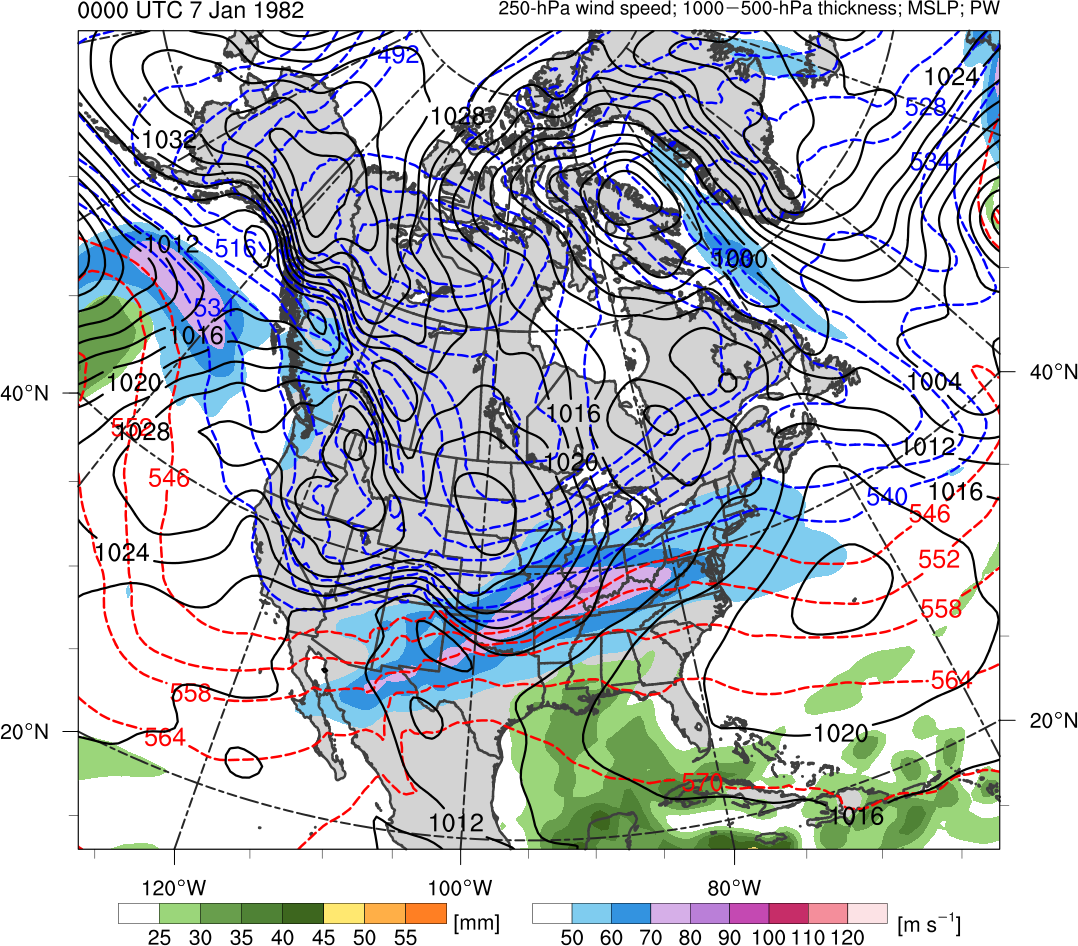 348
(c) 0000 UTC 15 Jan 1985
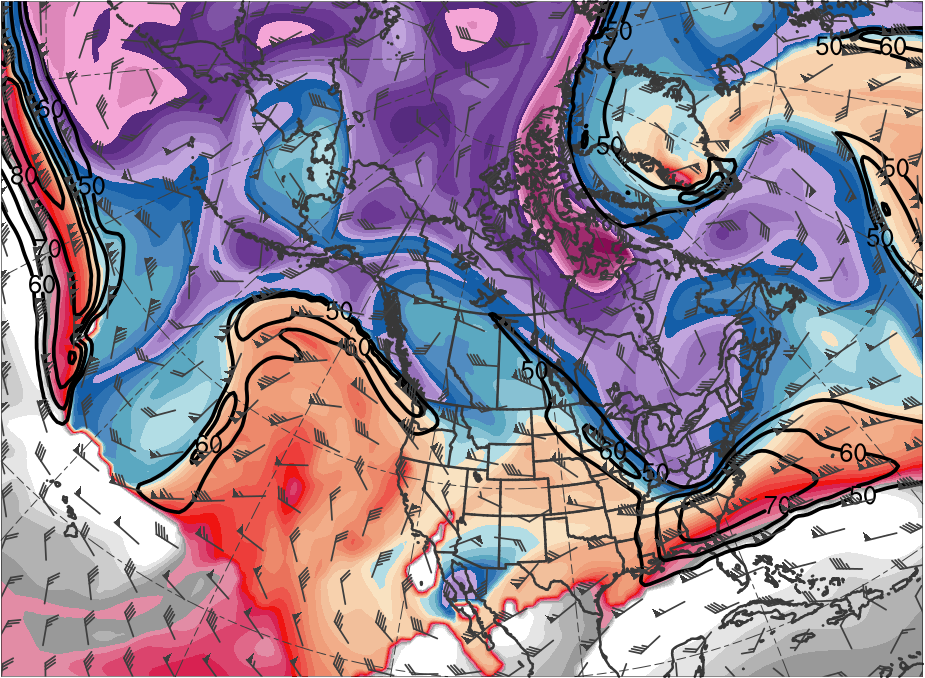 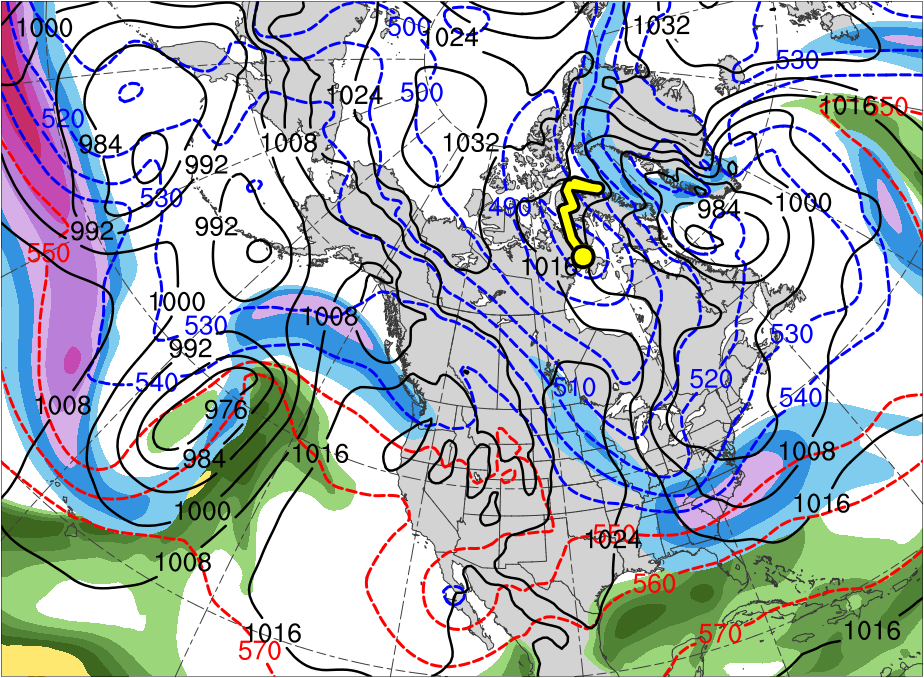 (d) 0000 UTC 15 Jan 1985
80
342
70
336
60
330
50
324
318
(m s−1 )
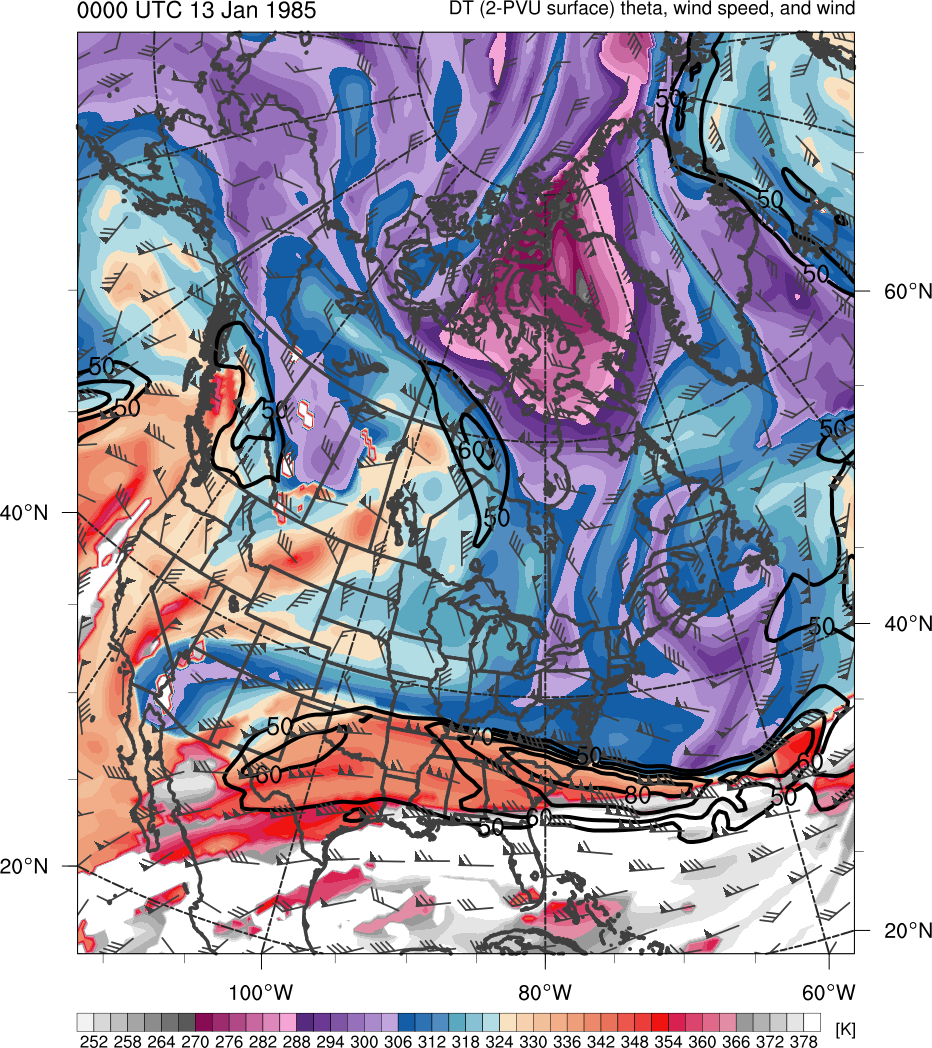 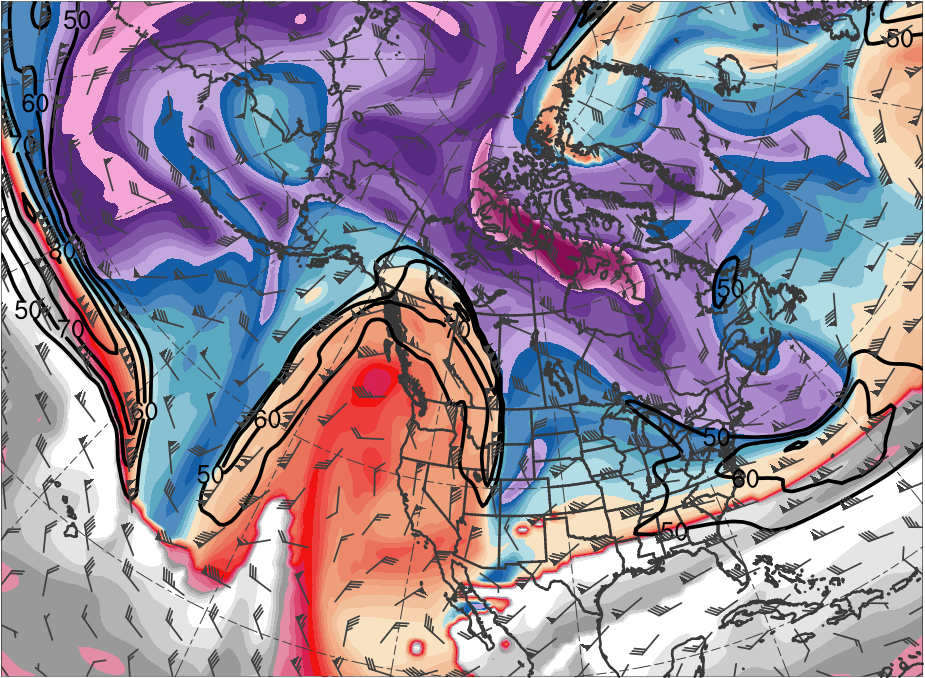 (f) 0000 UTC 16 Jan 1985
(e) 0000 UTC 16 Jan 1985
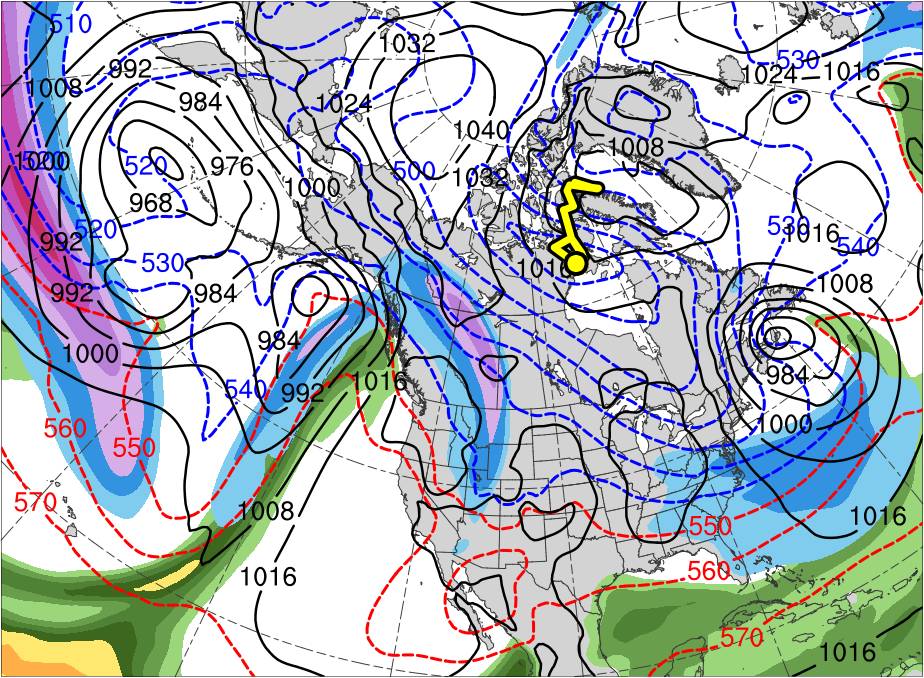 312
306
55
300
50
294
288
45
282
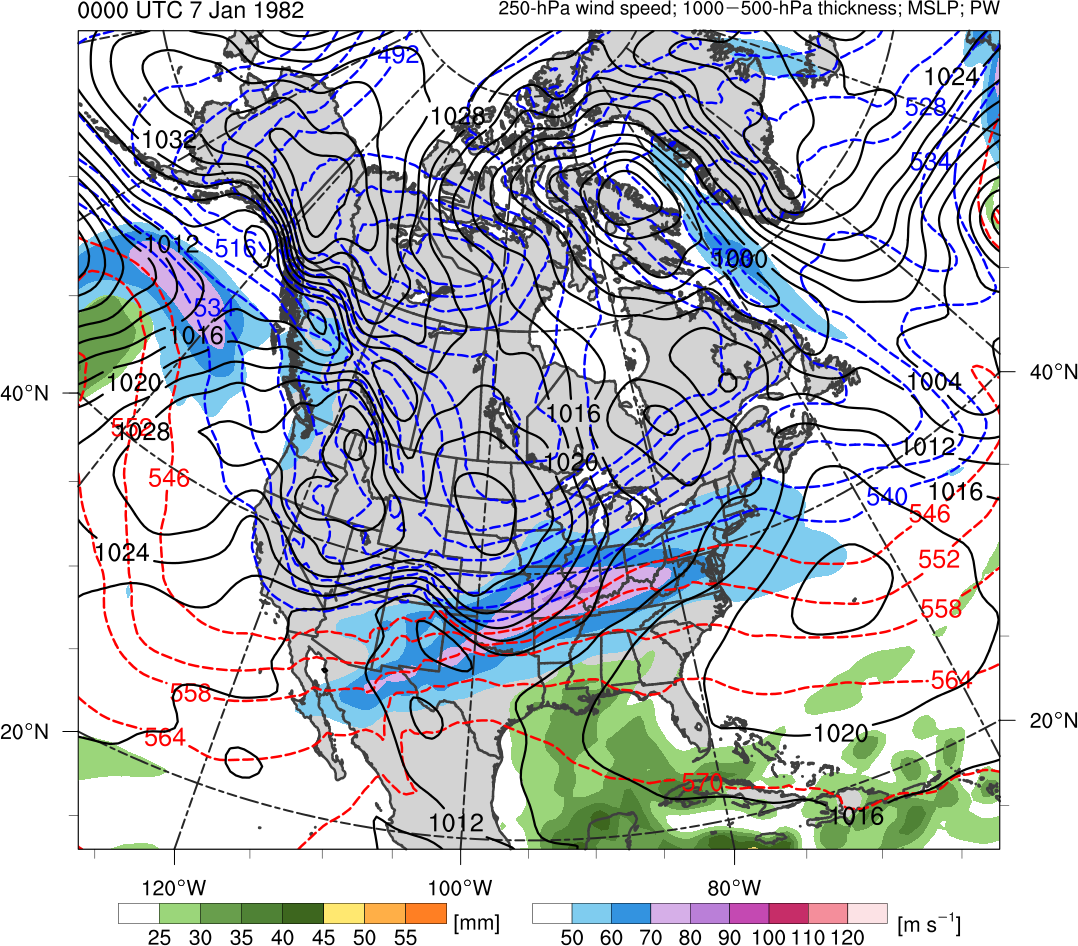 40
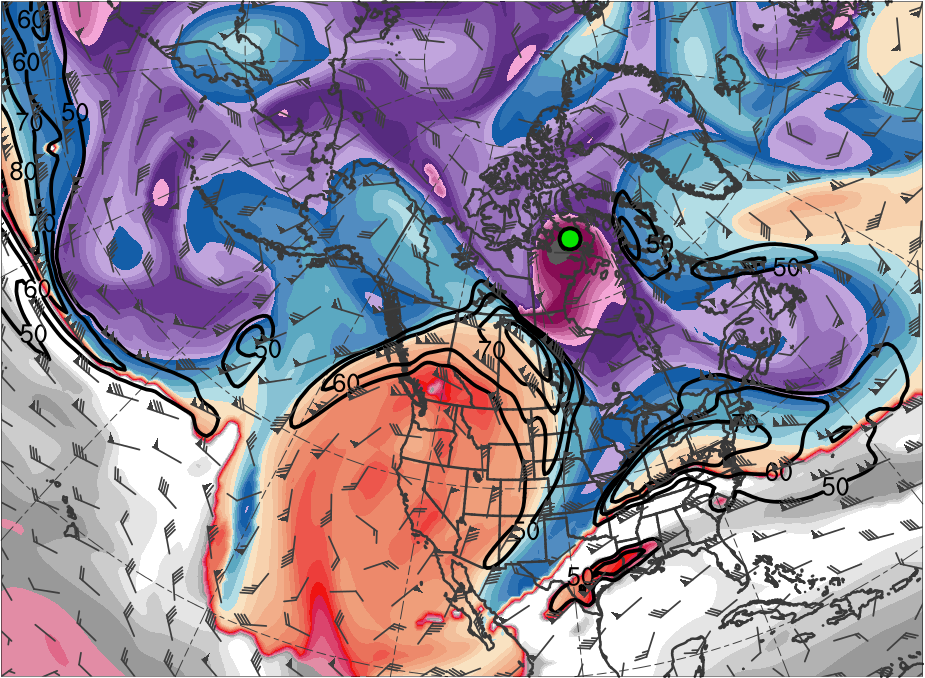 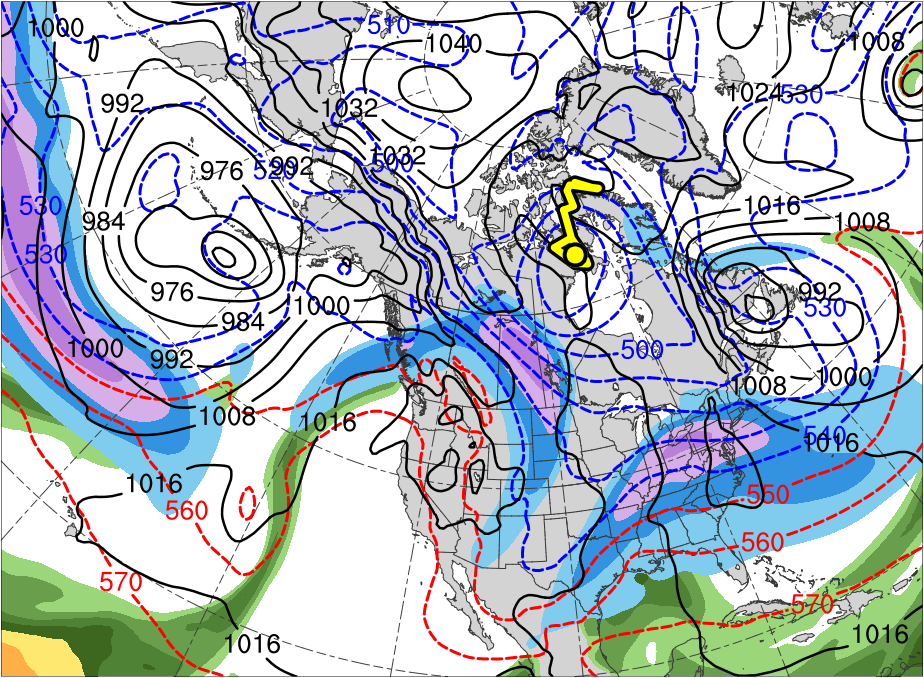 (h) 0000 UTC 17 Jan 1985
(g) 0000 UTC 17 Jan 1985
276
35
270
30
264
258
25
252
(K)
(mm)
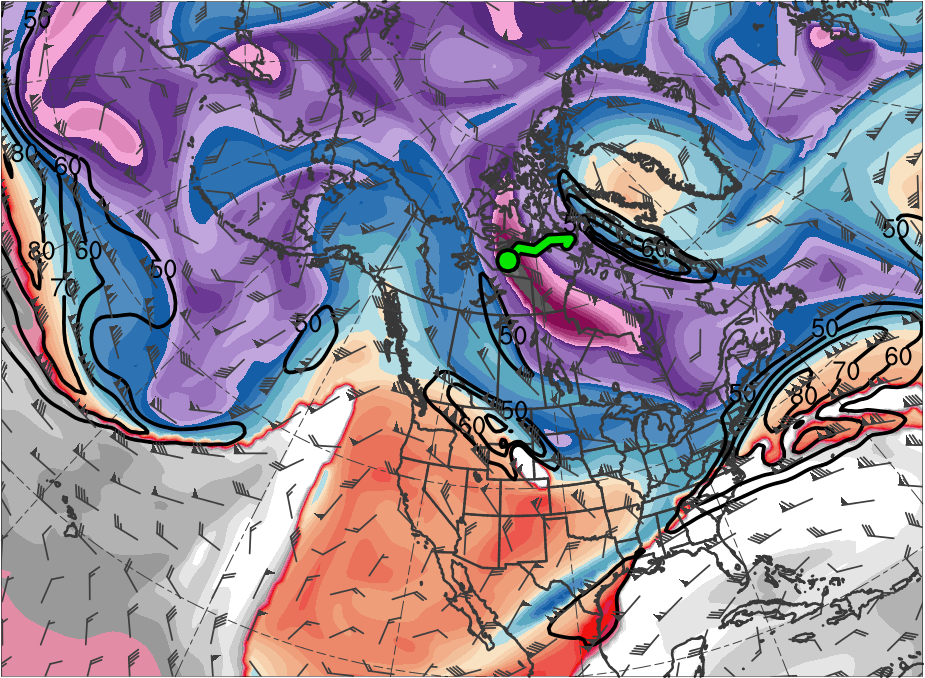 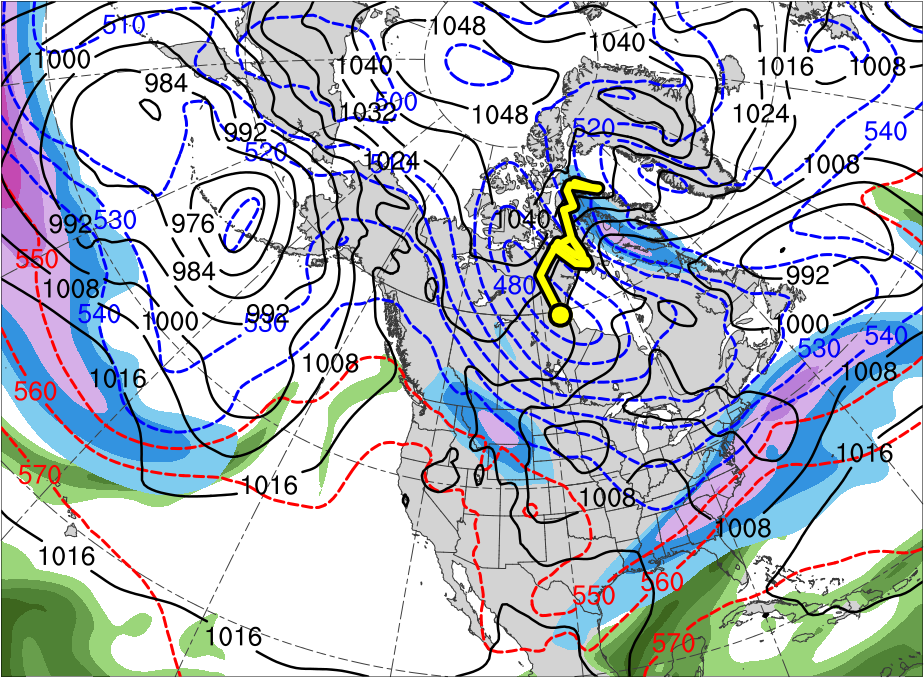 (j) 0000 UTC 18 Jan 1985
(i) 0000 UTC 18 Jan 1985
378
120
372
110
366
100
360
354
90
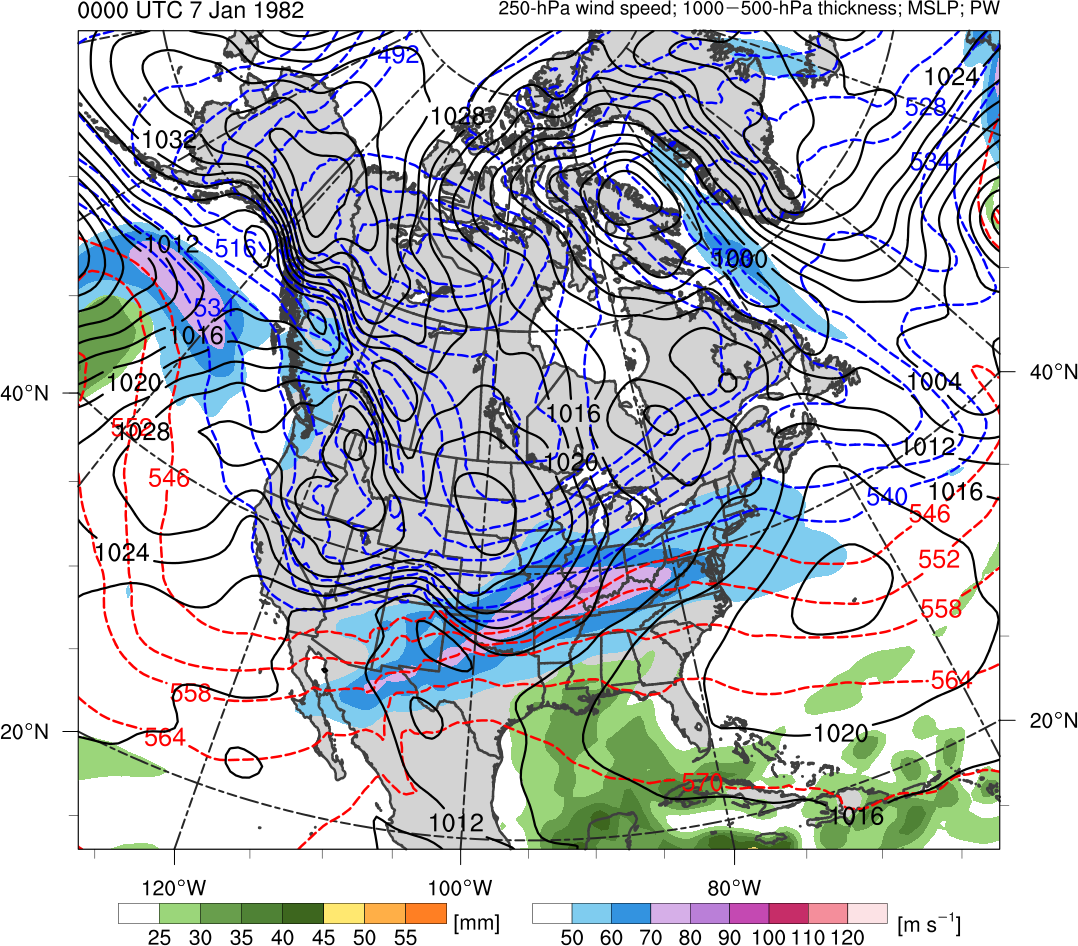 348
(k) 0000 UTC 19 Jan 1985
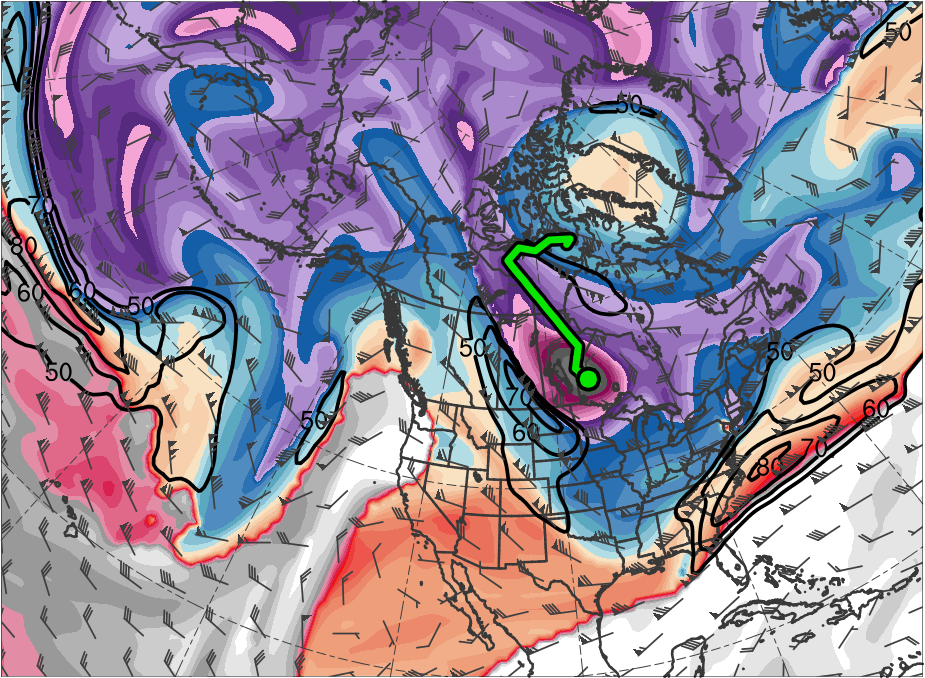 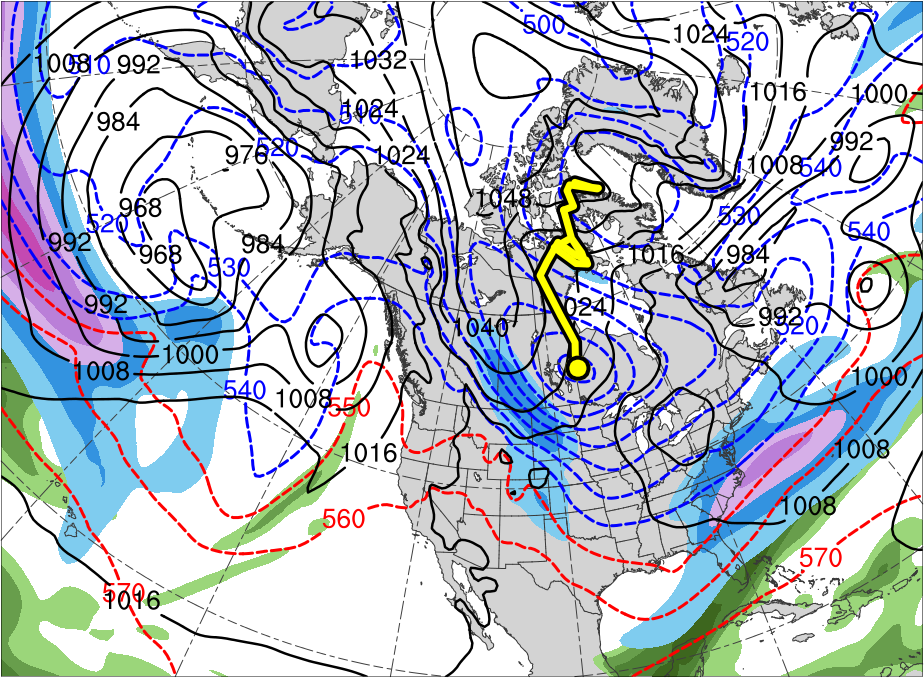 (l) 0000 UTC 19 Jan 1985
80
342
70
336
60
330
50
324
318
(m s−1 )
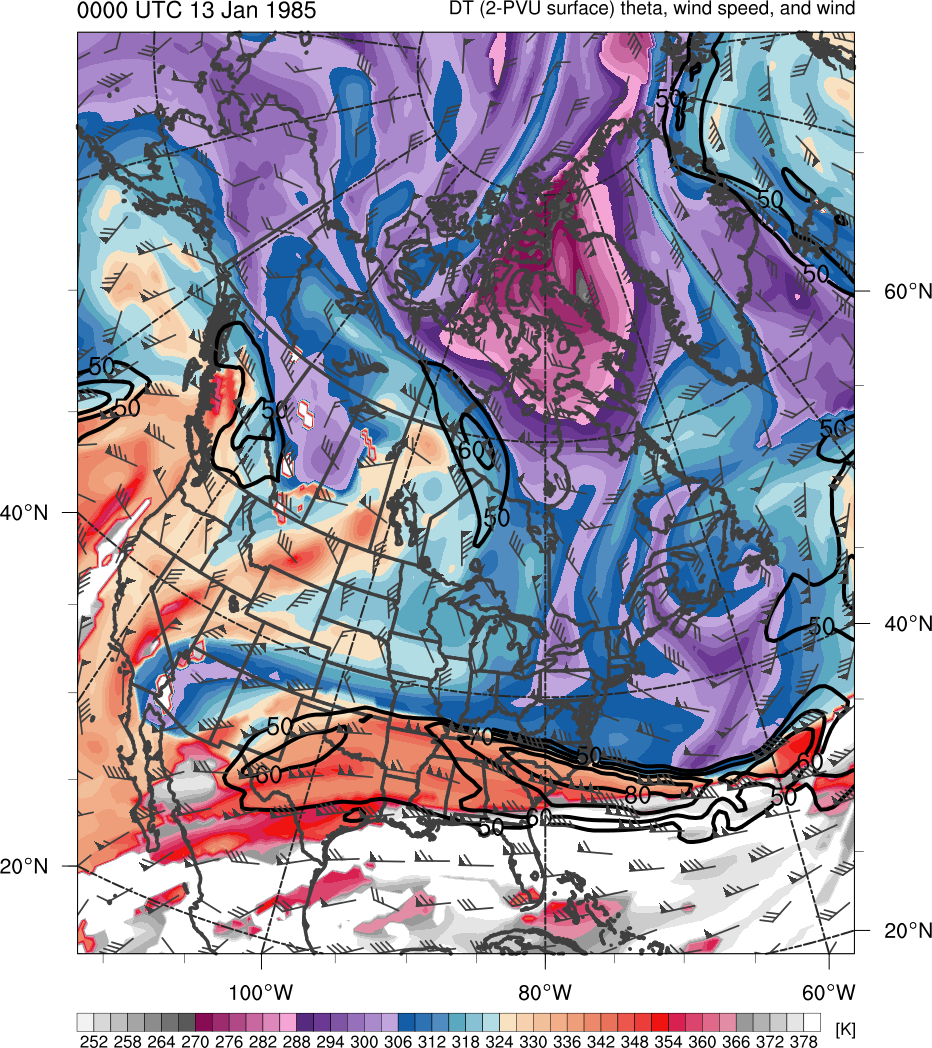 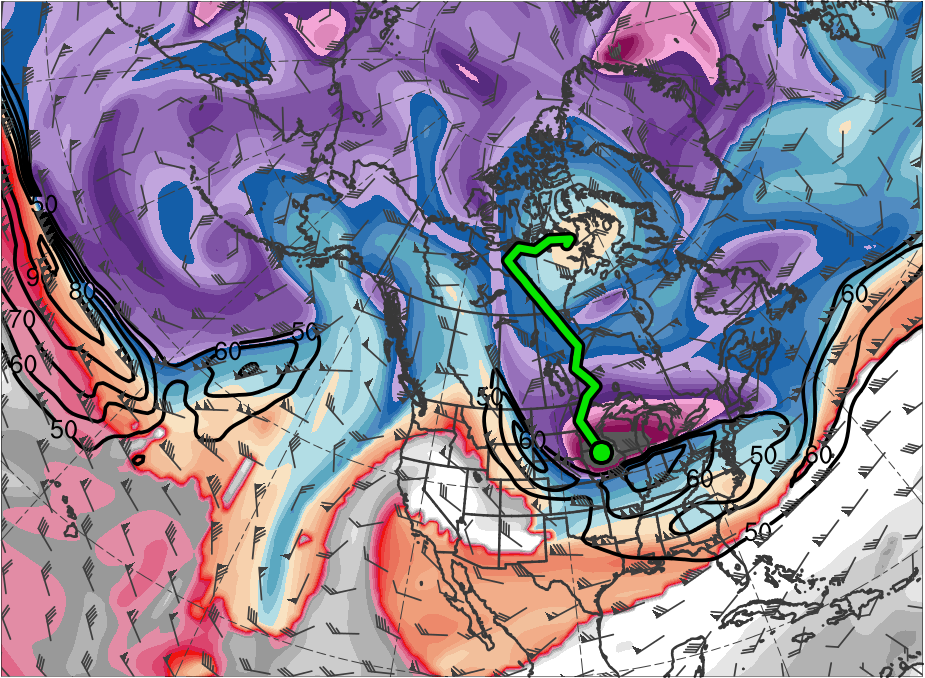 (n) 0000 UTC 20 Jan 1985
(m) 0000 UTC 20 Jan 1985
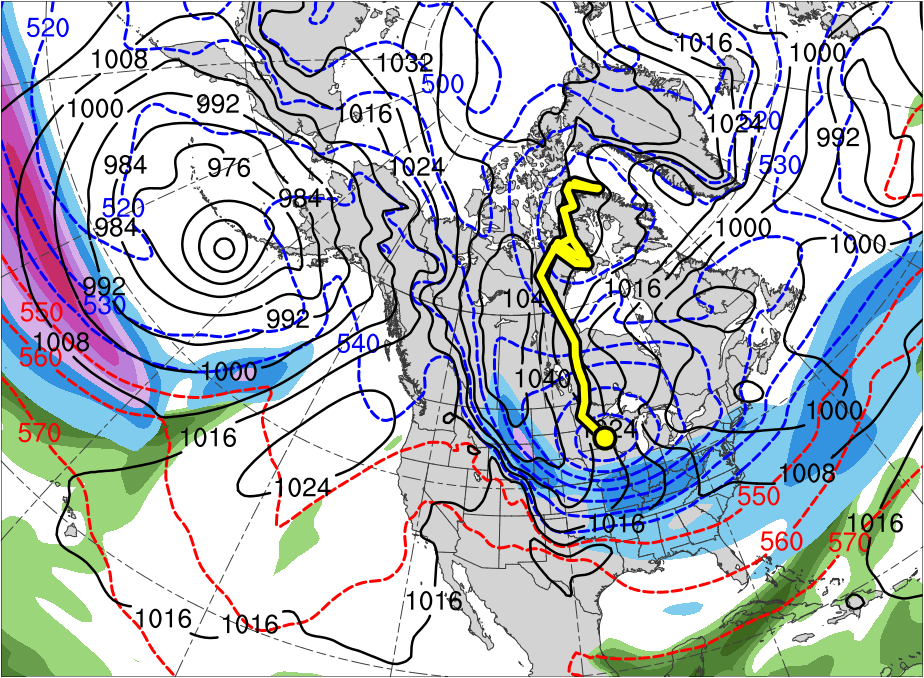 312
306
55
300
50
294
288
45
282
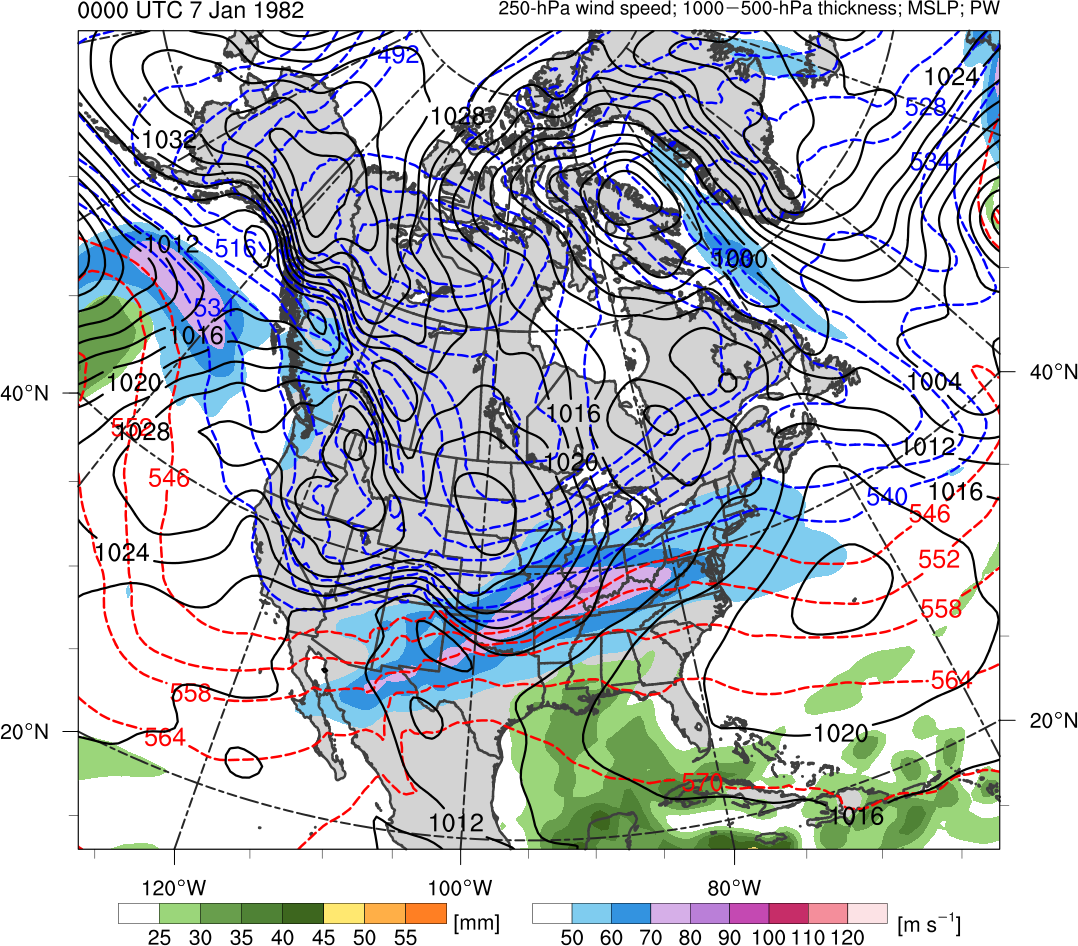 40
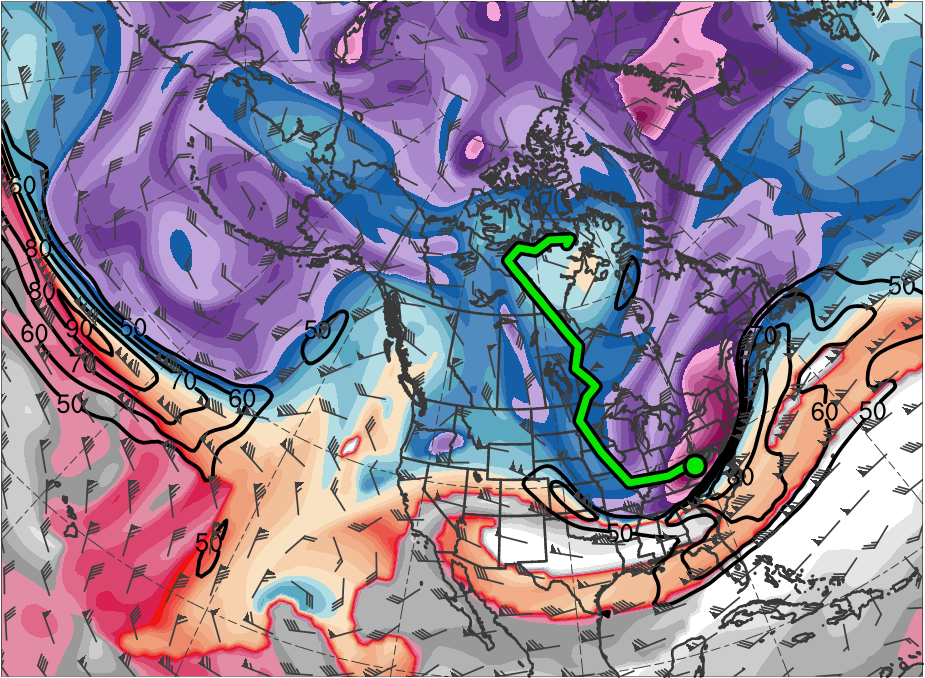 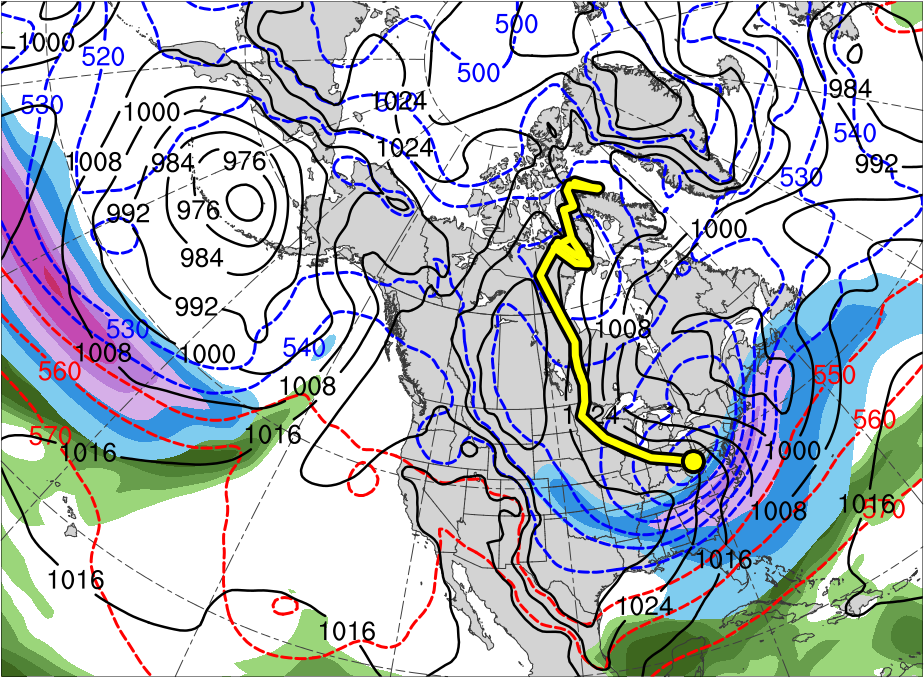 (o) 0000 UTC 21 Jan 1985
(p) 0000 UTC 21 Jan 1985
276
35
270
30
264
258
25
252
(K)
(mm)
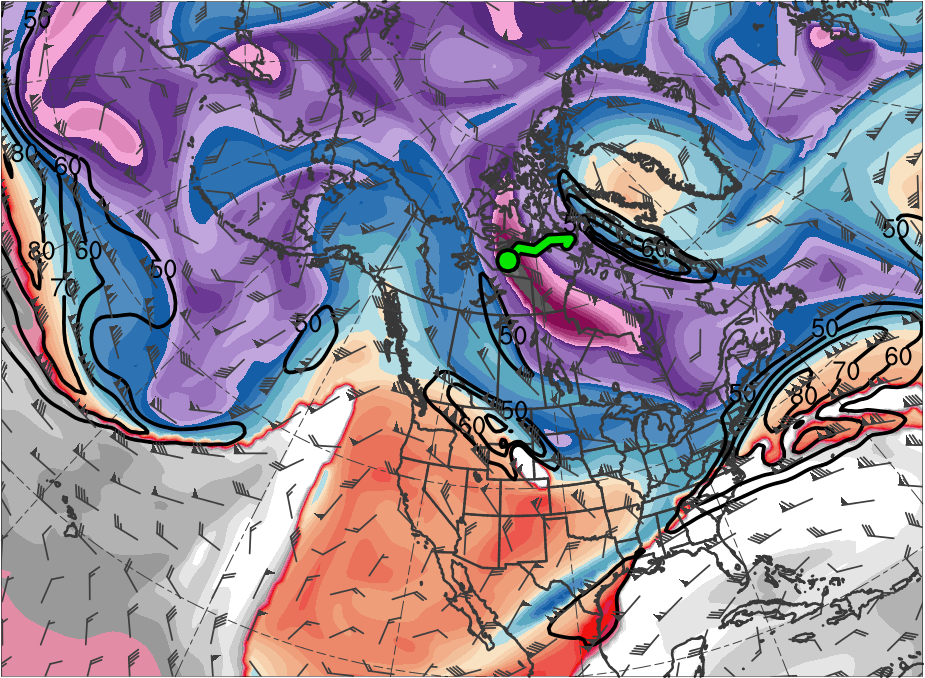 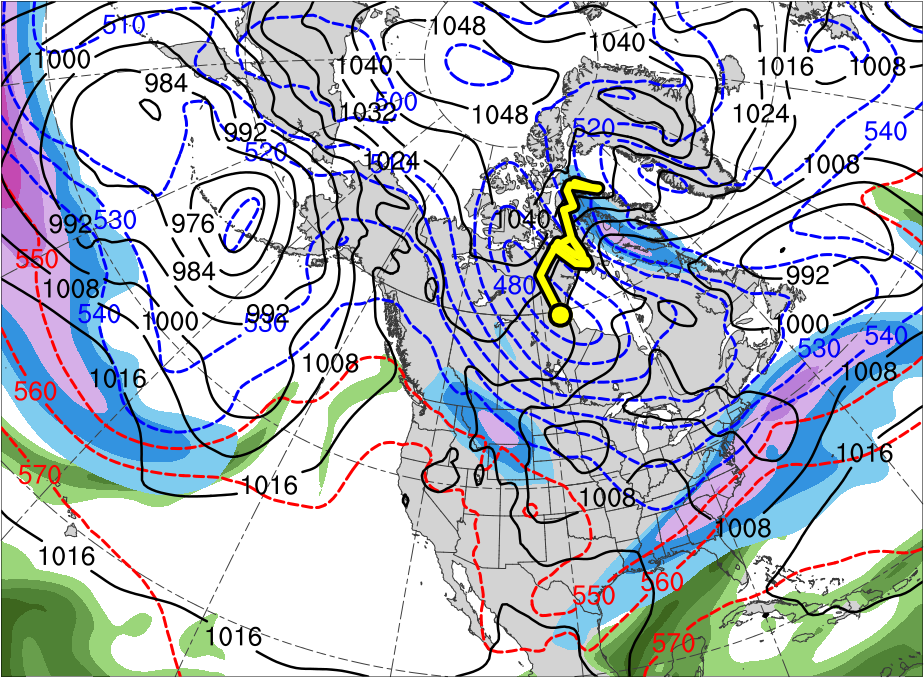 (b) 0000 UTC 18 Jan 1985
(a) 0000 UTC 18 Jan 1985
378
120
372
110
366
100
360
354
90
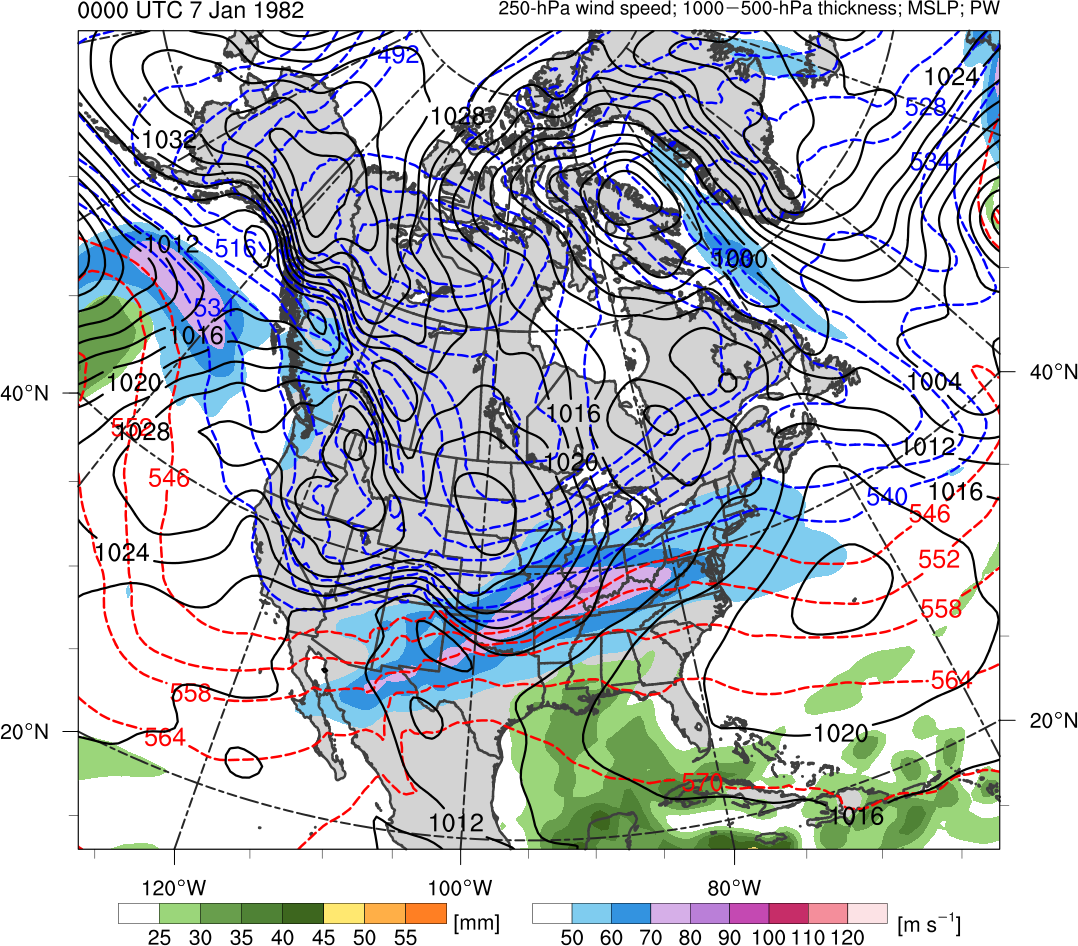 348
(c) 0000 UTC 19 Jan 1985
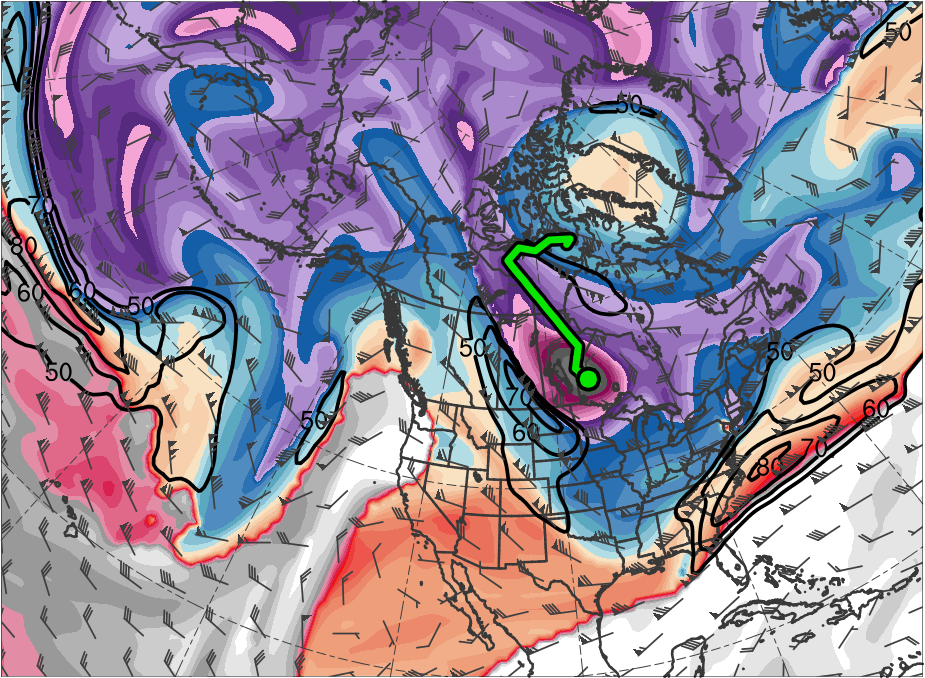 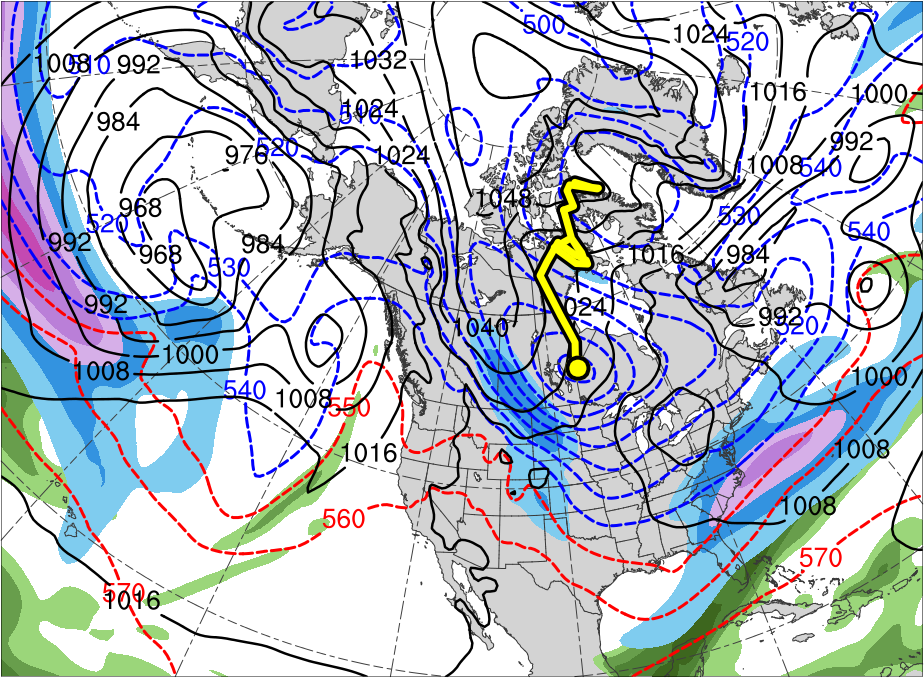 (d) 0000 UTC 19 Jan 1985
80
342
70
336
60
330
50
324
318
(m s−1 )
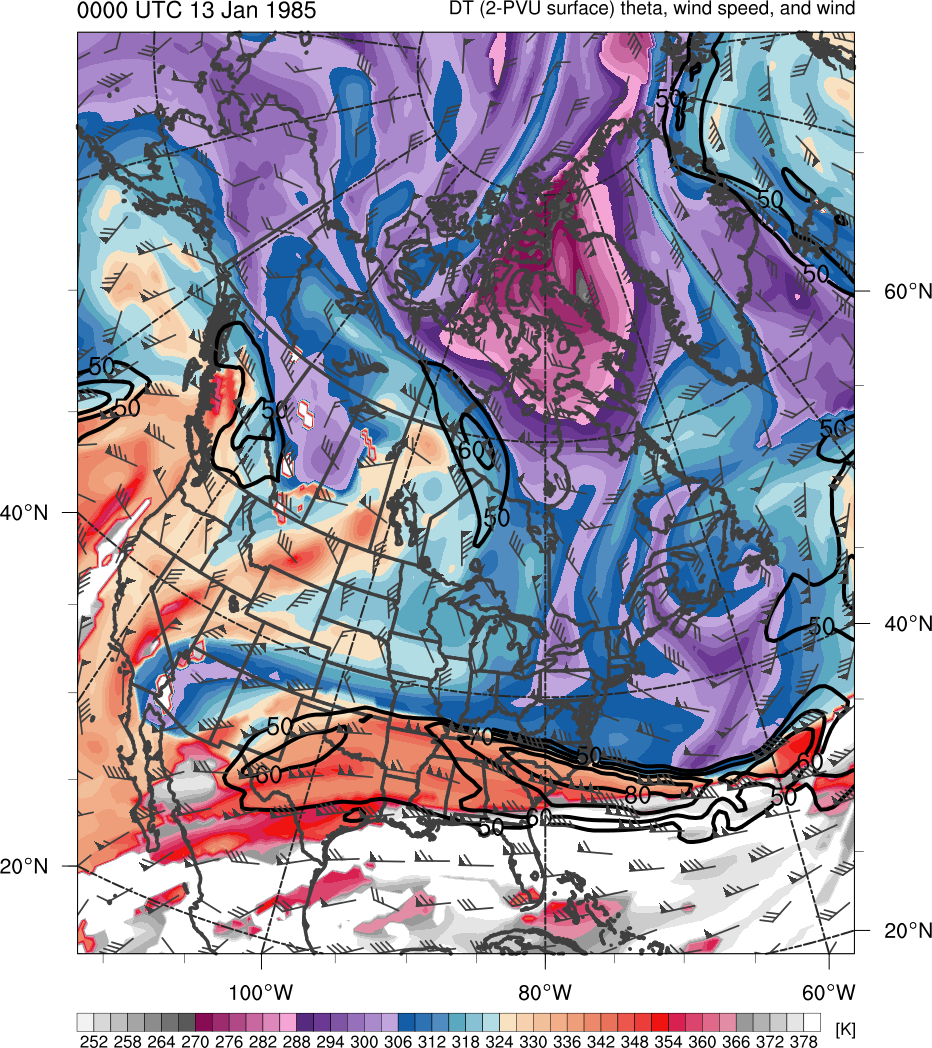 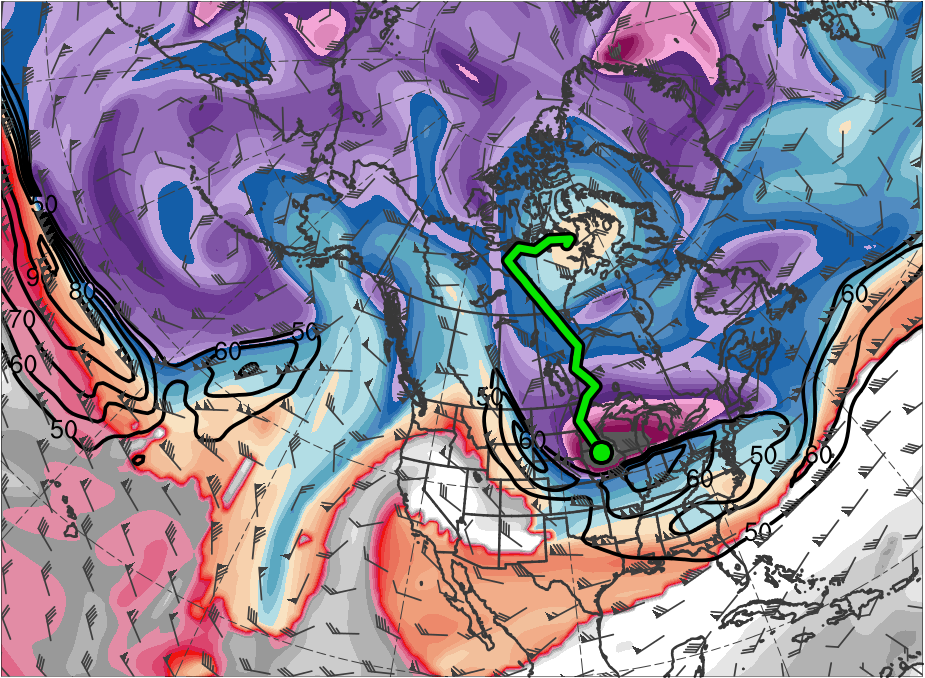 (f) 0000 UTC 20 Jan 1985
(e) 0000 UTC 20 Jan 1985
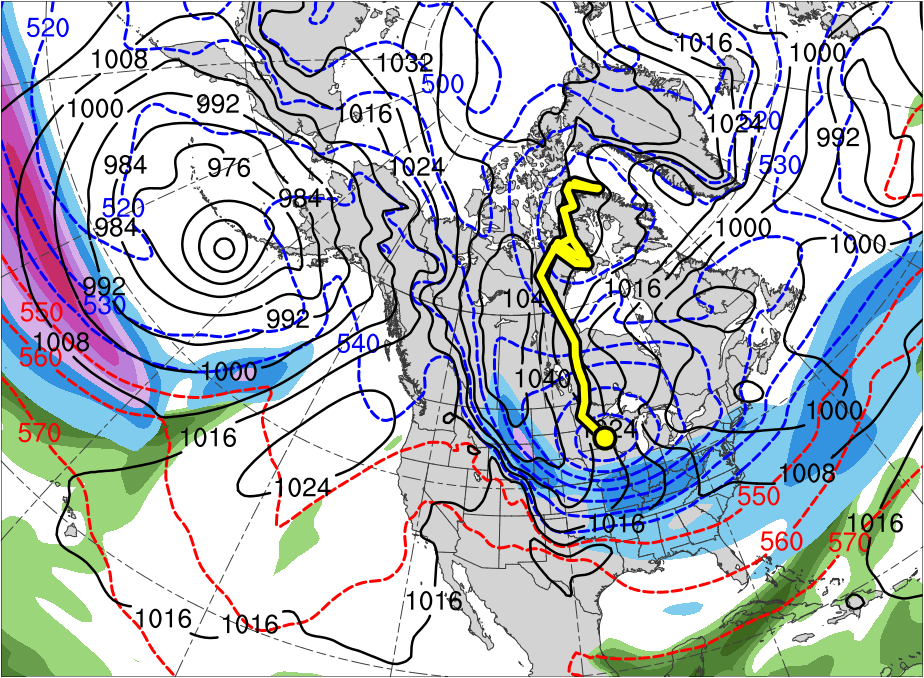 312
306
55
300
50
294
288
45
282
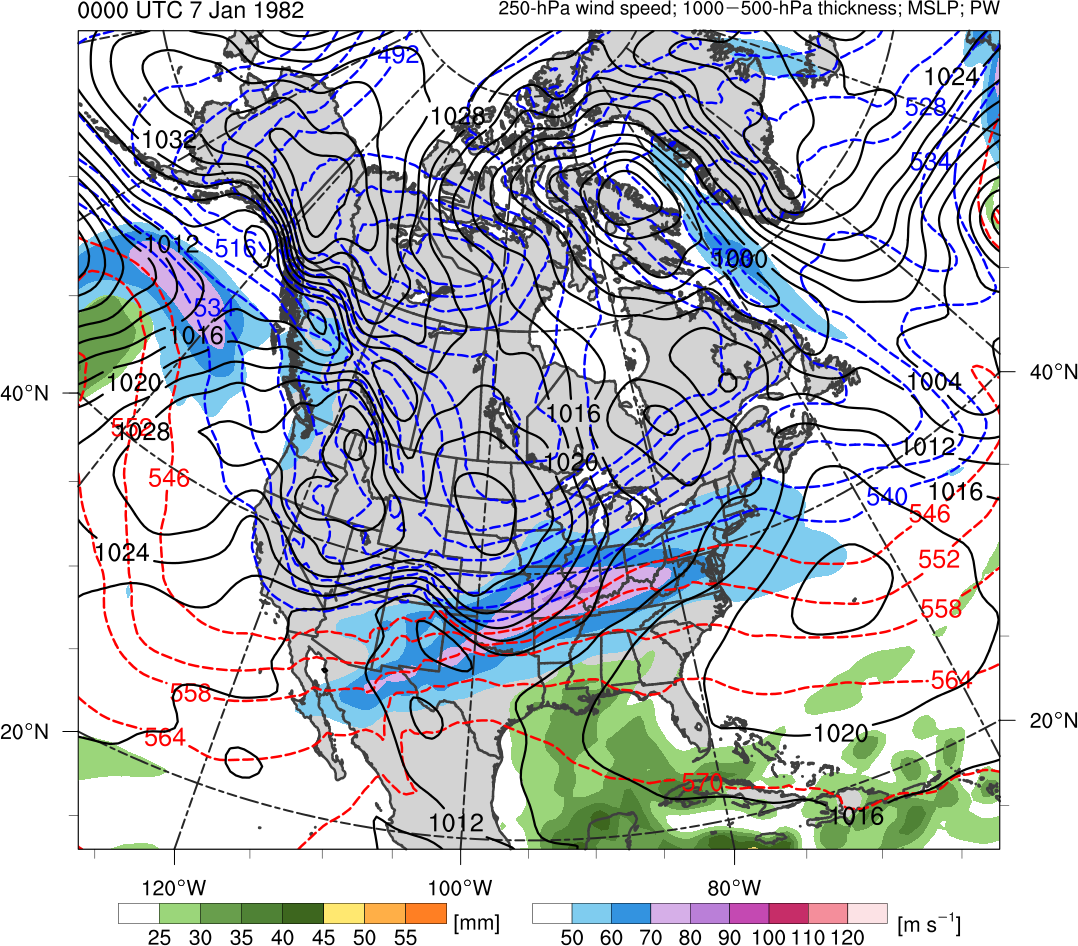 40
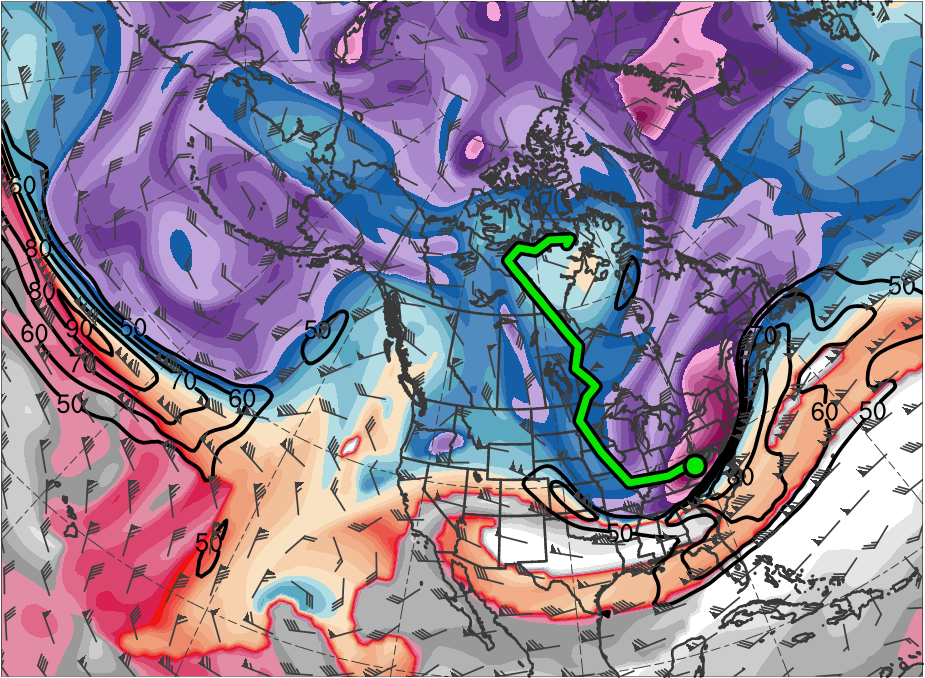 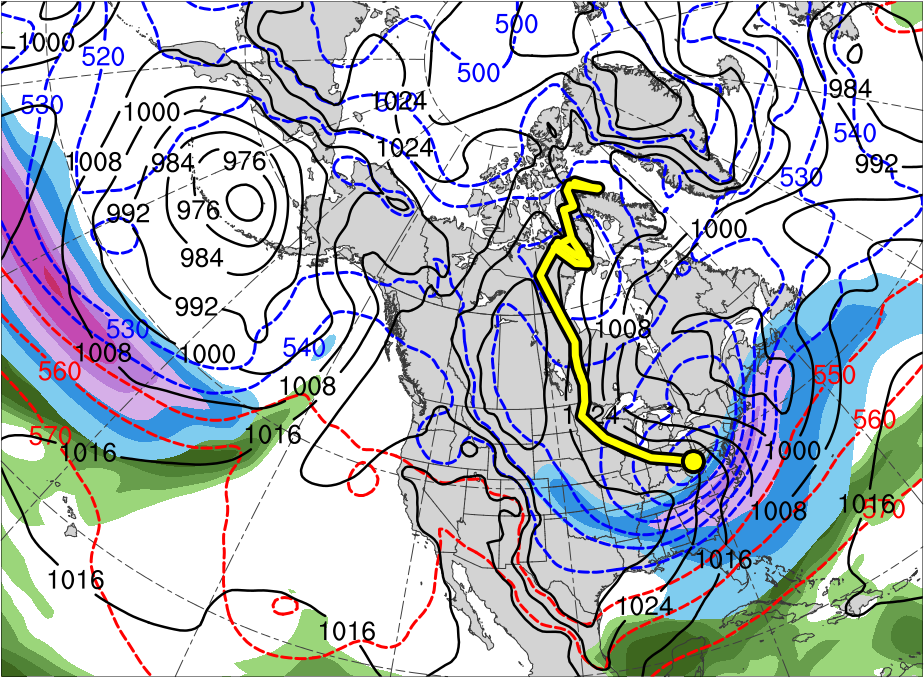 (g) 0000 UTC 21 Jan 1985
(h) 0000 UTC 21 Jan 1985
276
35
270
30
264
258
25
252
(K)
(mm)
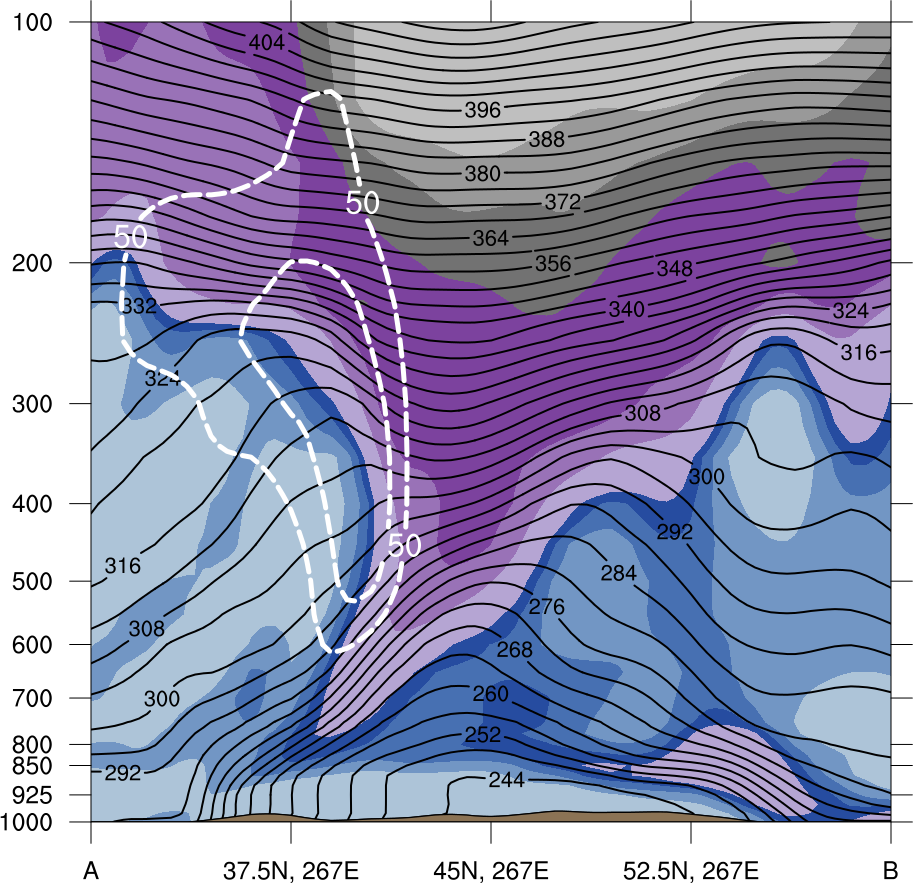 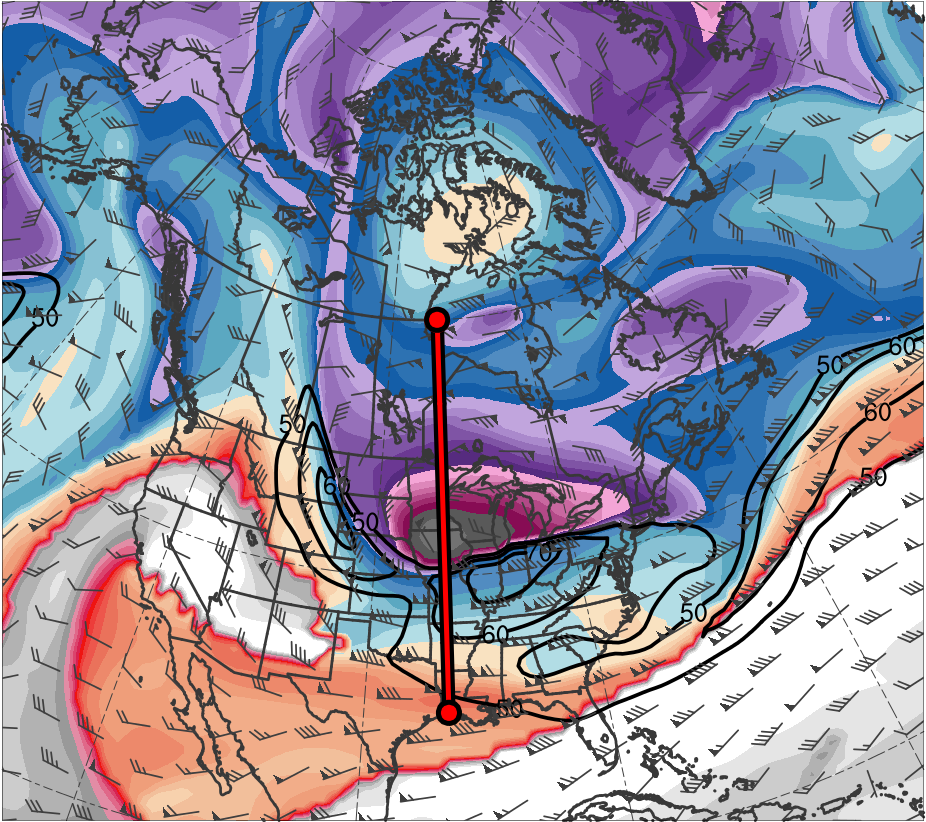 F’
378
600
372
590
12
366
360
580
10
354
570
348
342
560
8
336
550
330
6
324
540
F
318
4
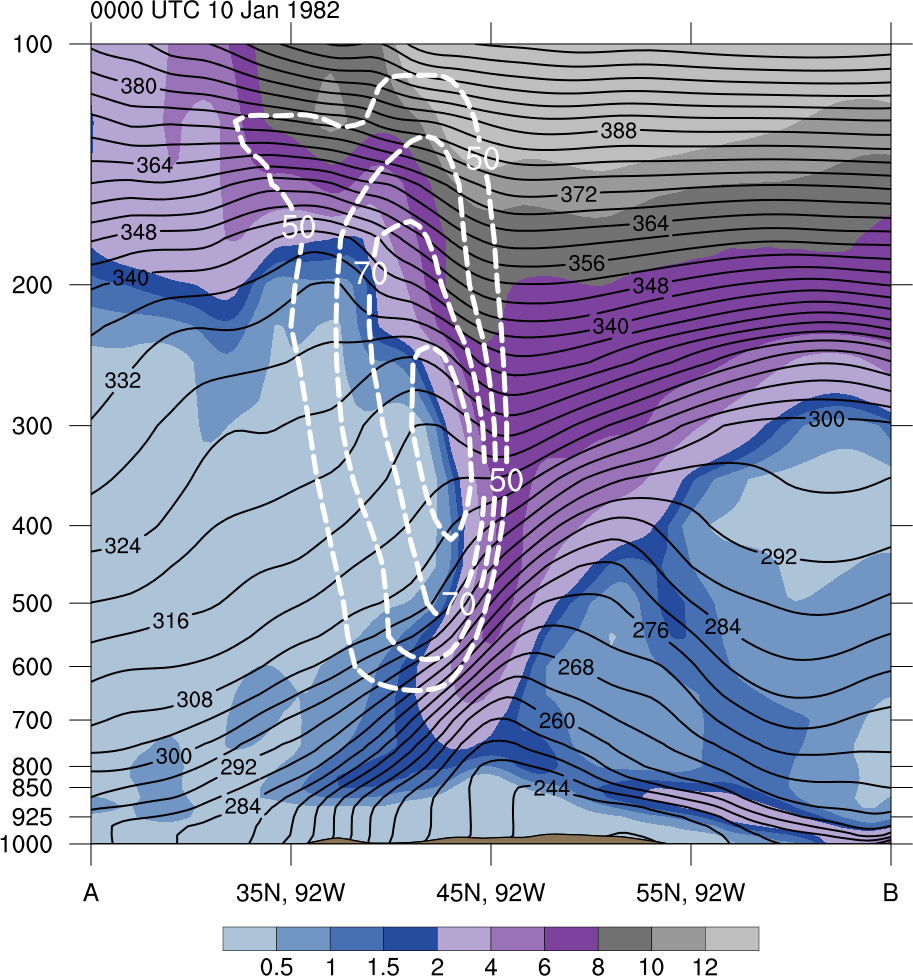 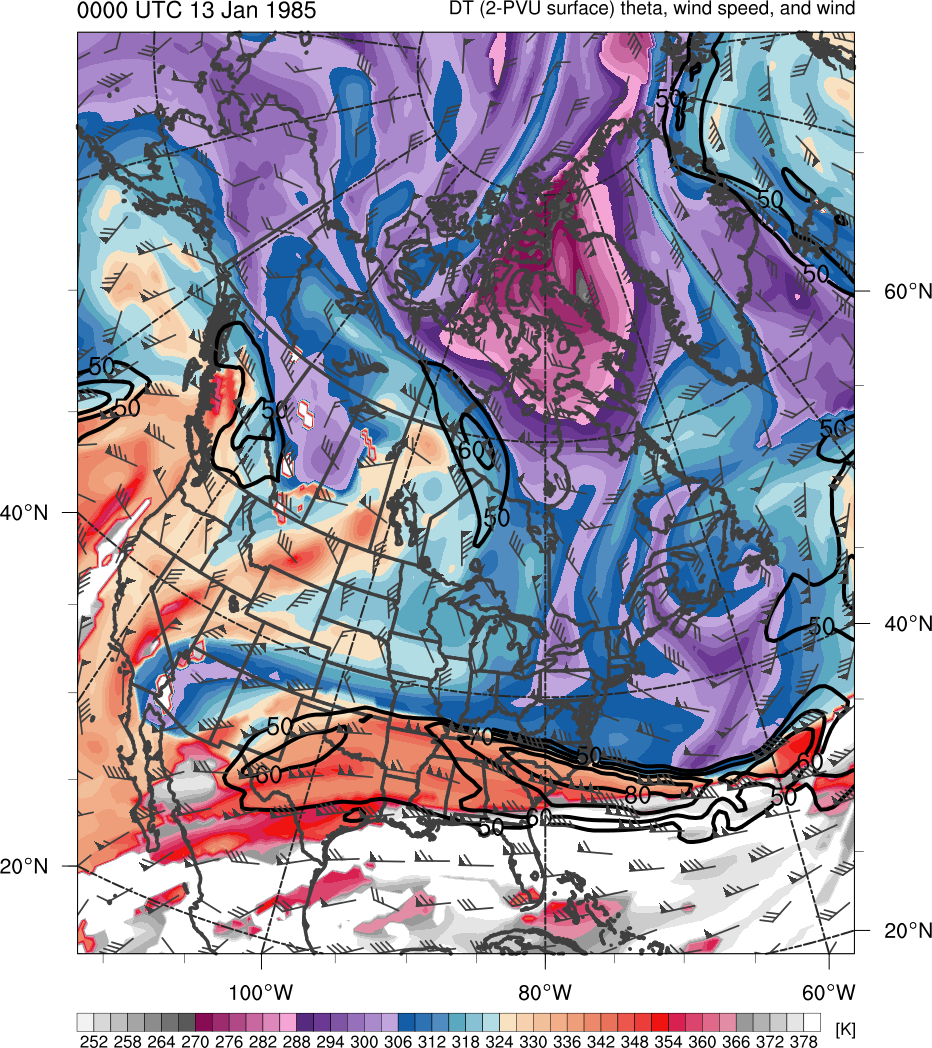 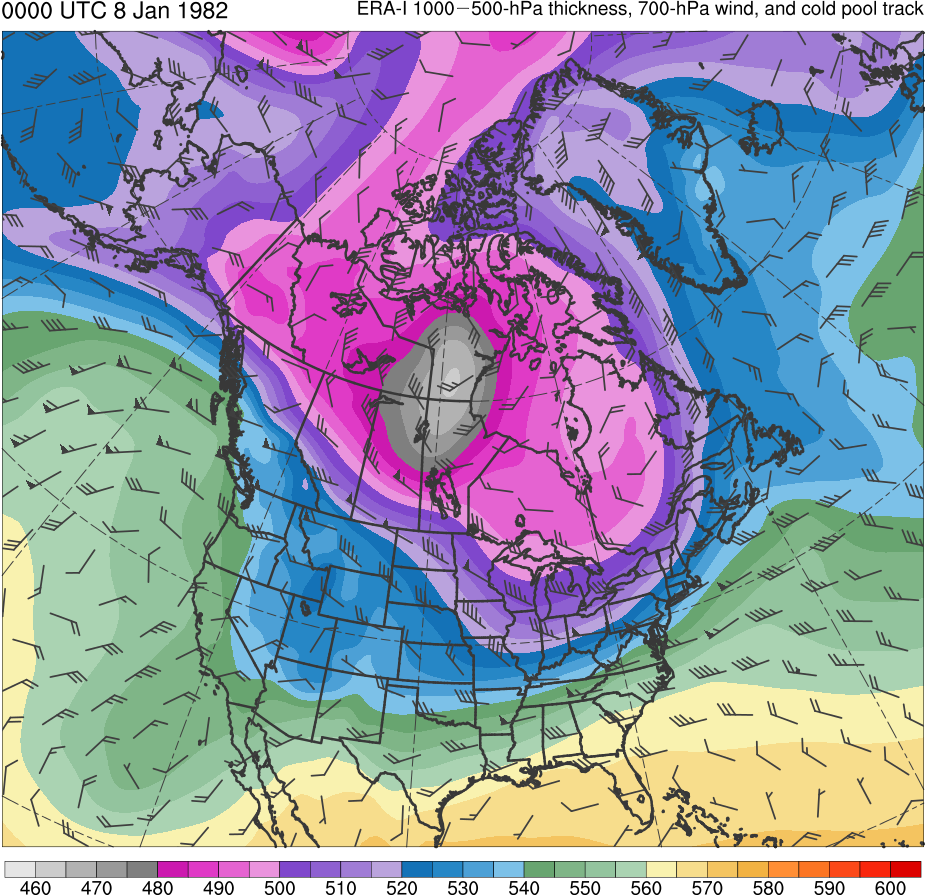 530
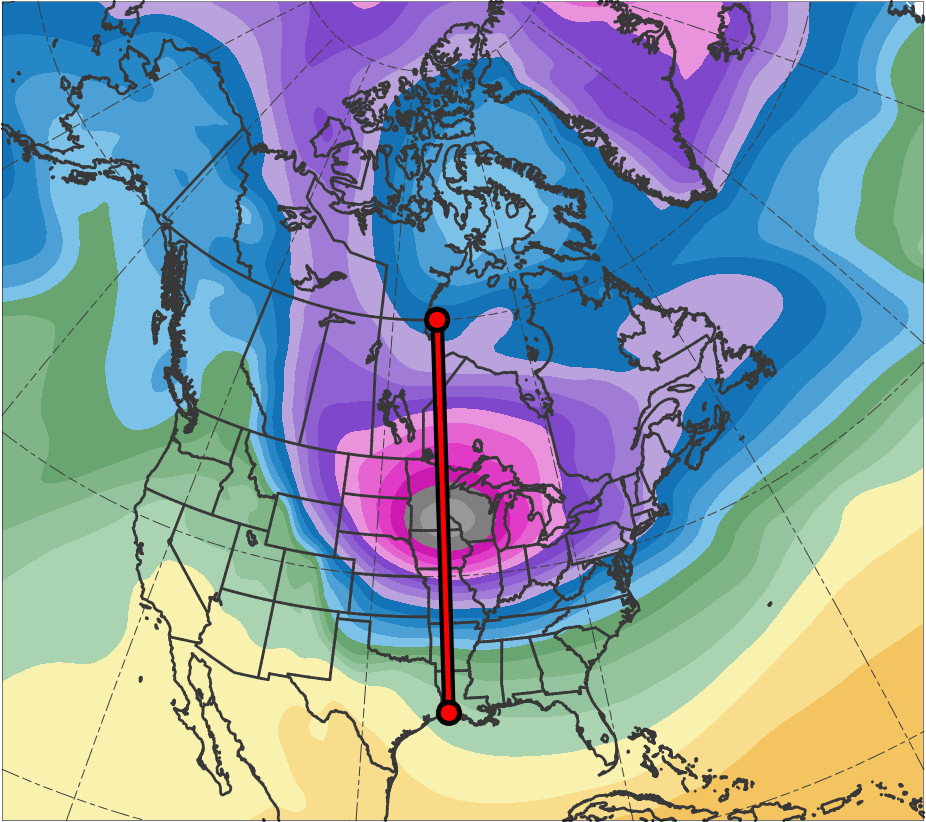 312
F’
306
520
2
300
510
294
1.5
500
288
282
490
276
1
480
270
264
0.5
470
258
F
460
252
F
F’
(K)
(PVU)
(dam)
F’
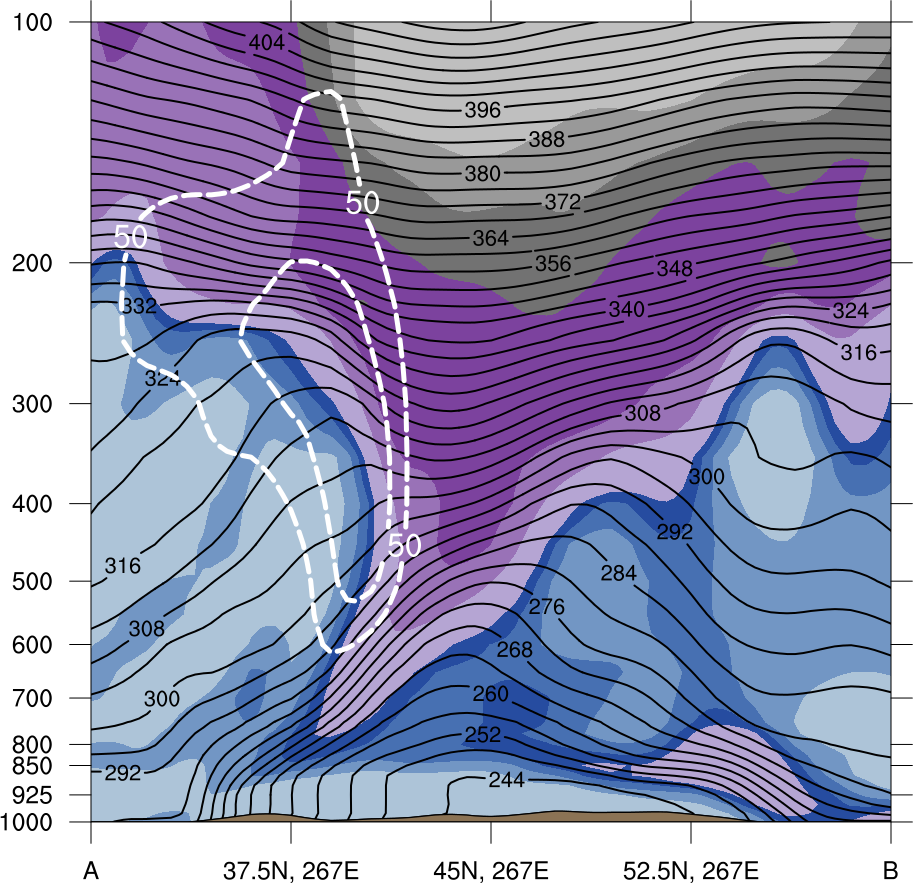 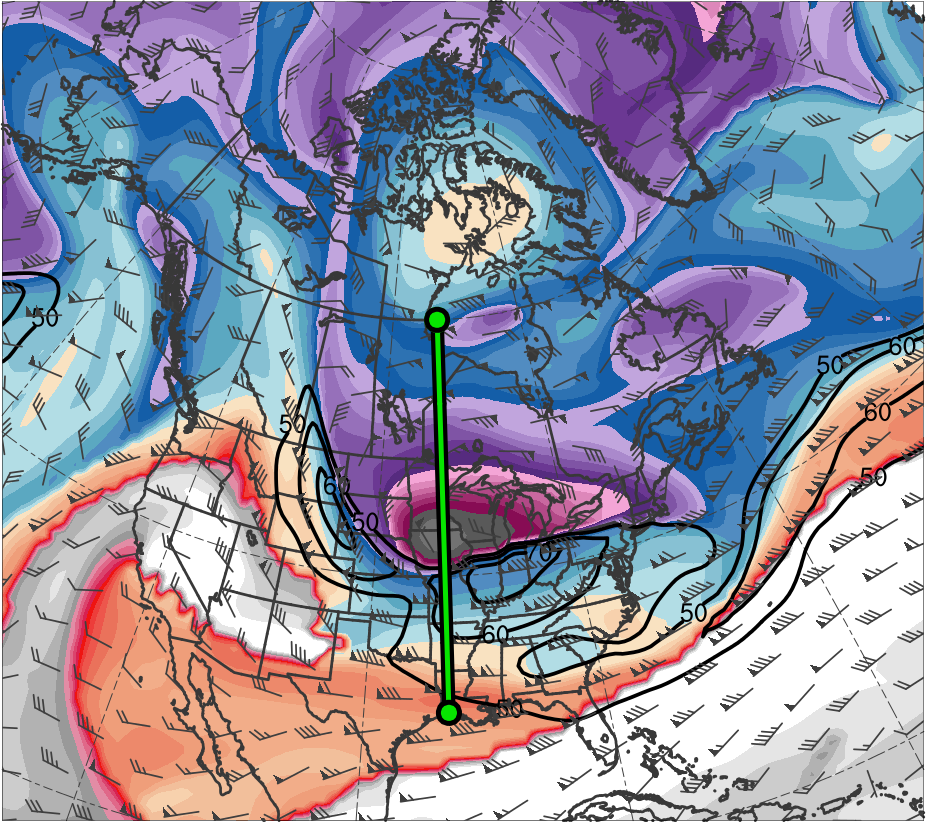 378
600
372
590
12
366
TPV
360
580
10
354
570
348
342
560
8
336
550
330
6
324
540
F
318
530
4
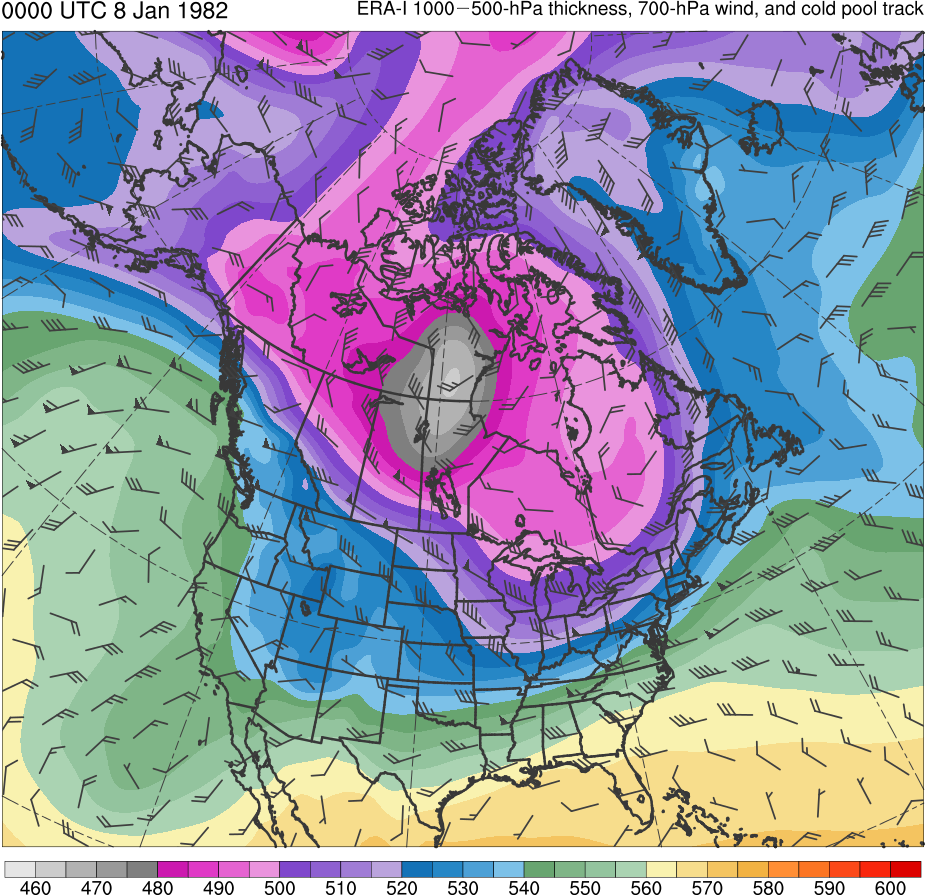 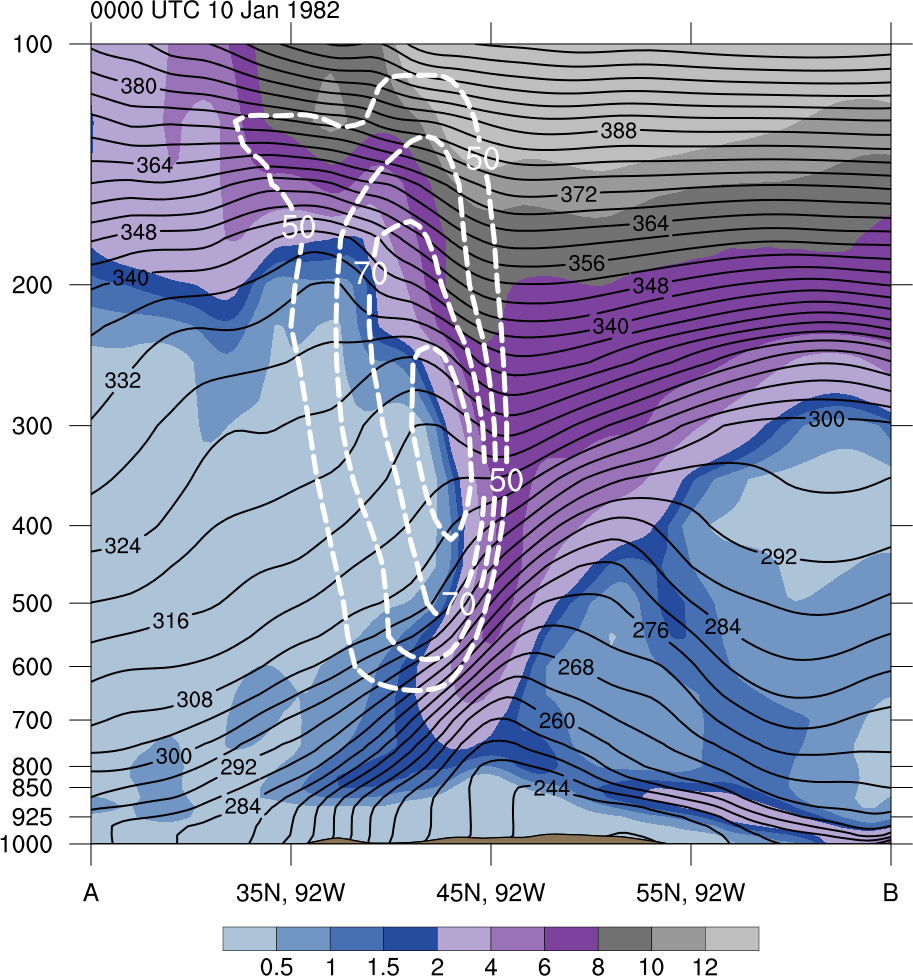 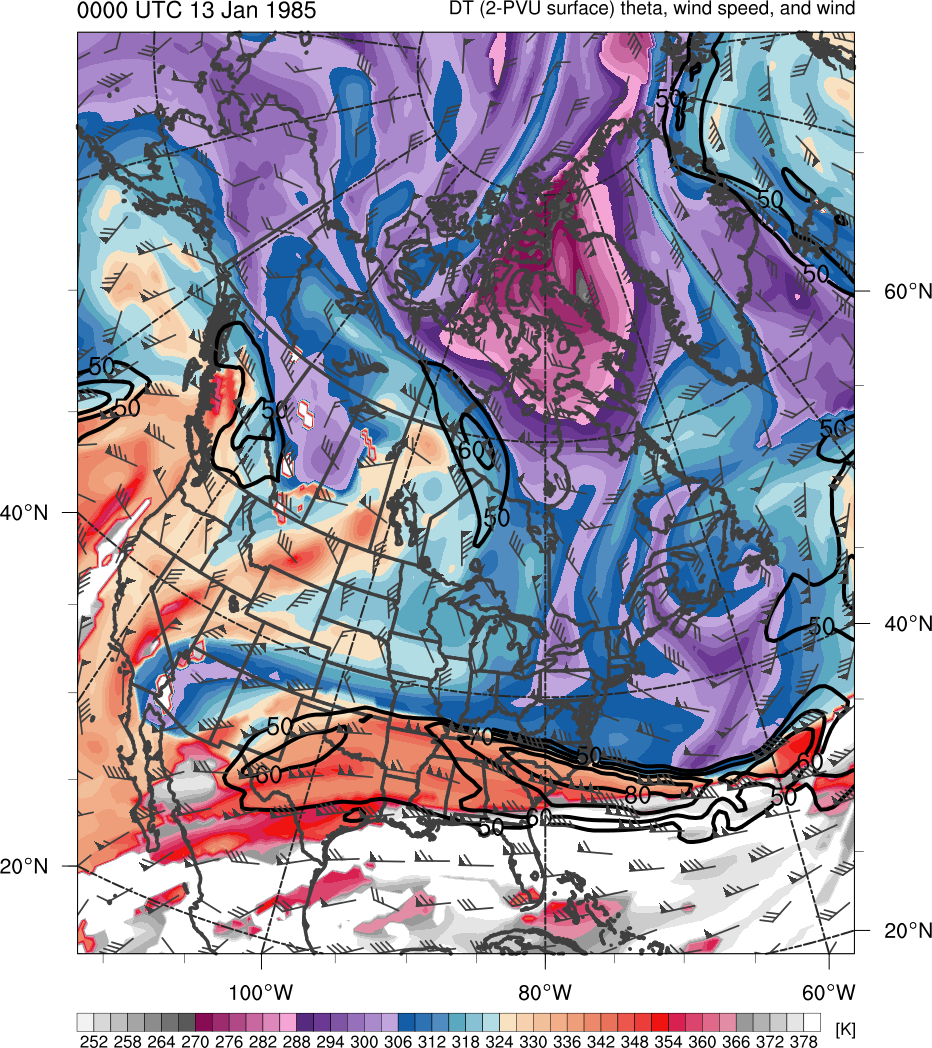 TPV
F’
312
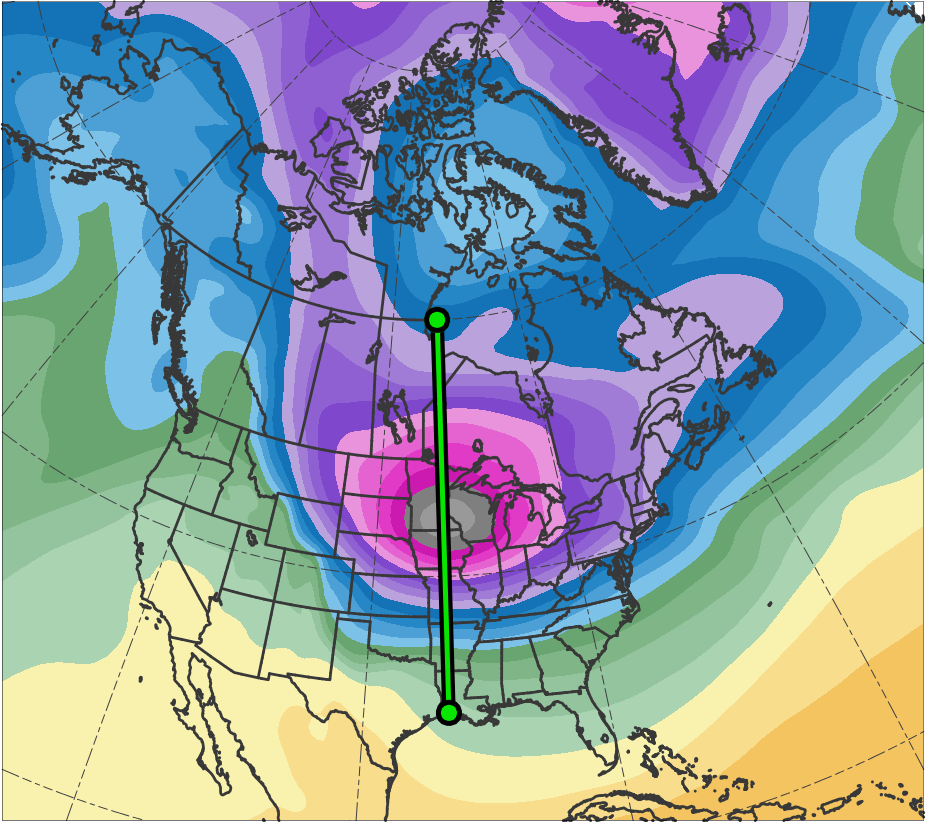 520
306
2
300
510
CP
294
1.5
500
288
282
490
276
1
480
270
264
0.5
470
258
F
460
252
F
45°N, 93°W
F’
37.5°N, 93°W
52.5°N, 93°W
(PVU)
(K)
(dam)
[Speaker Notes: 0000 UTC 20 January 1985]
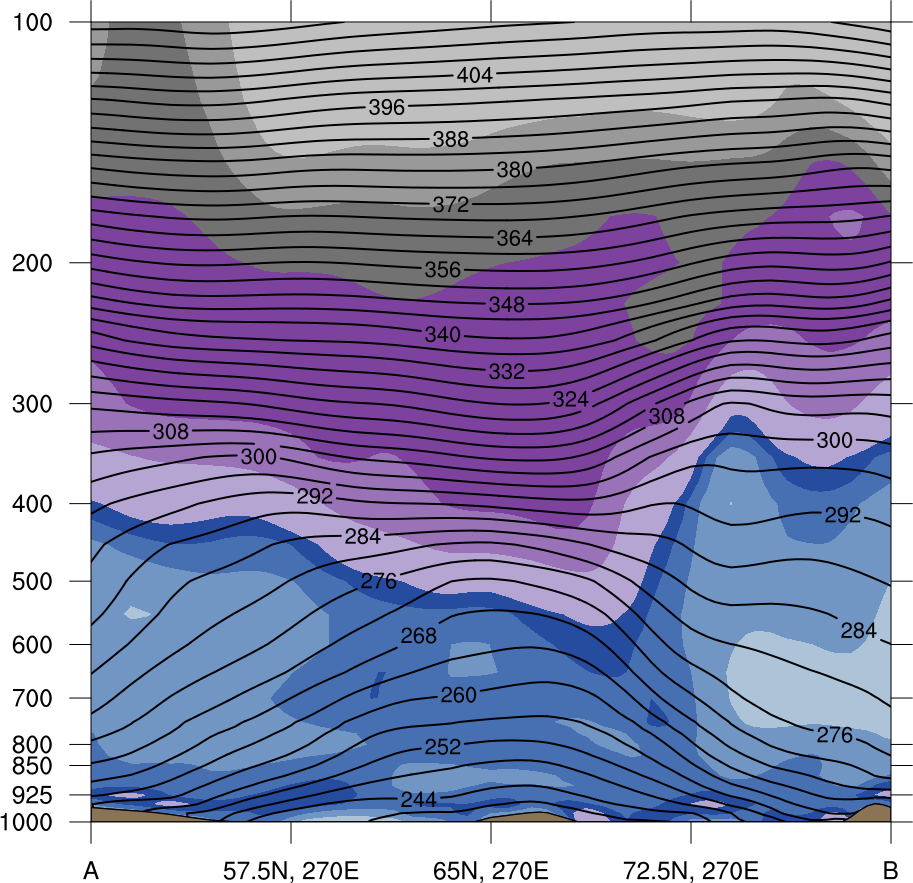 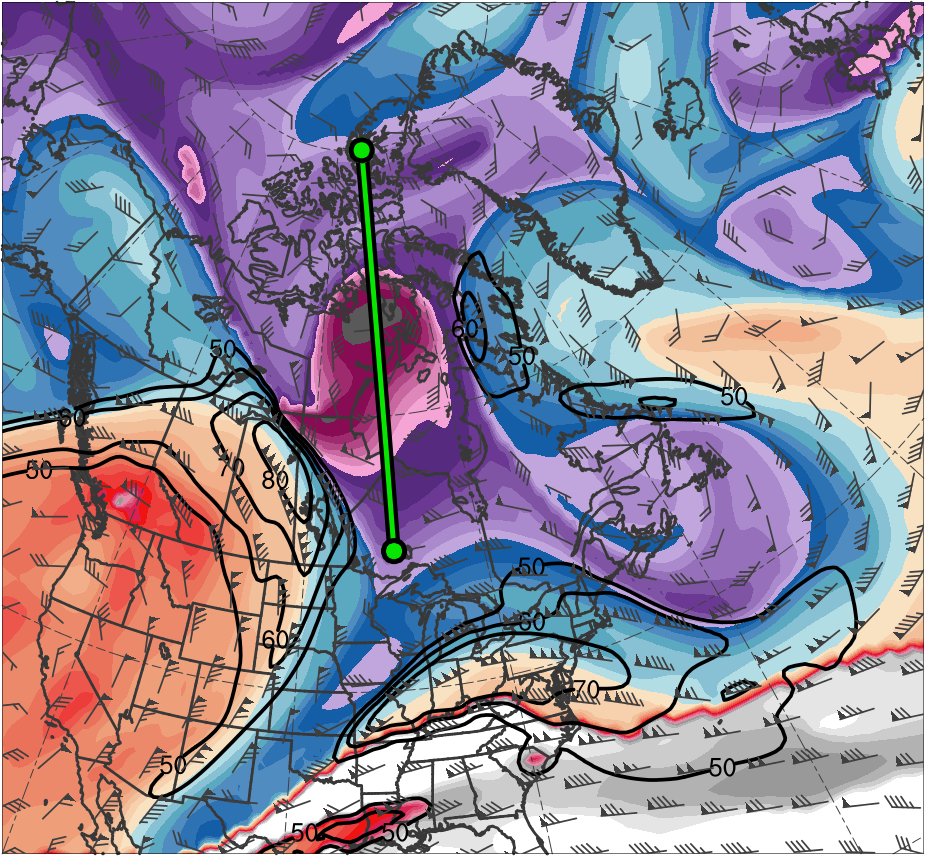 378
600
E’
372
590
12
366
360
580
TPV
10
354
570
348
342
560
8
336
550
330
6
E
324
540
318
530
4
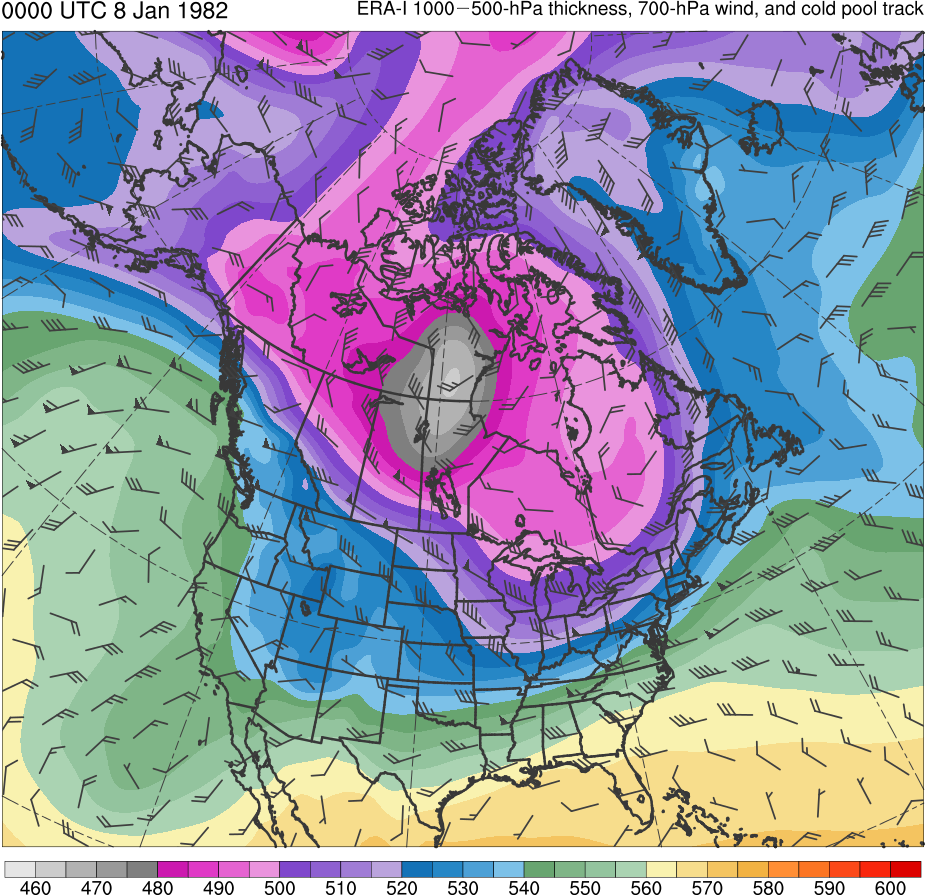 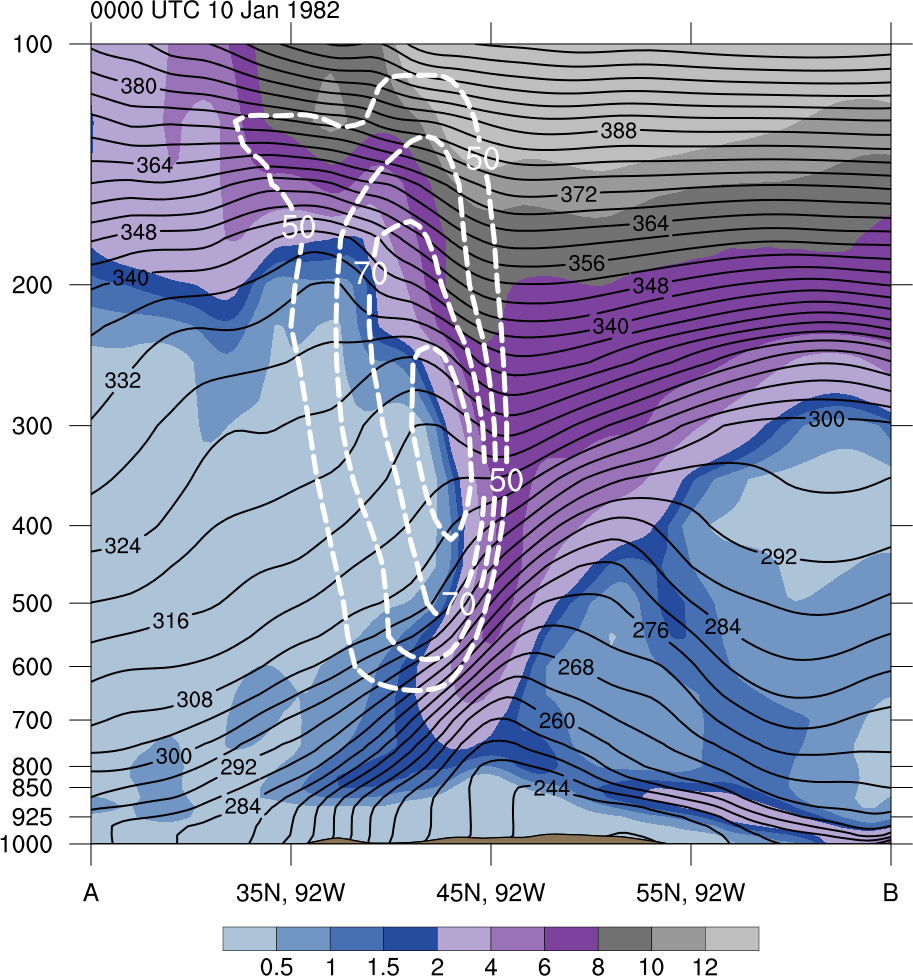 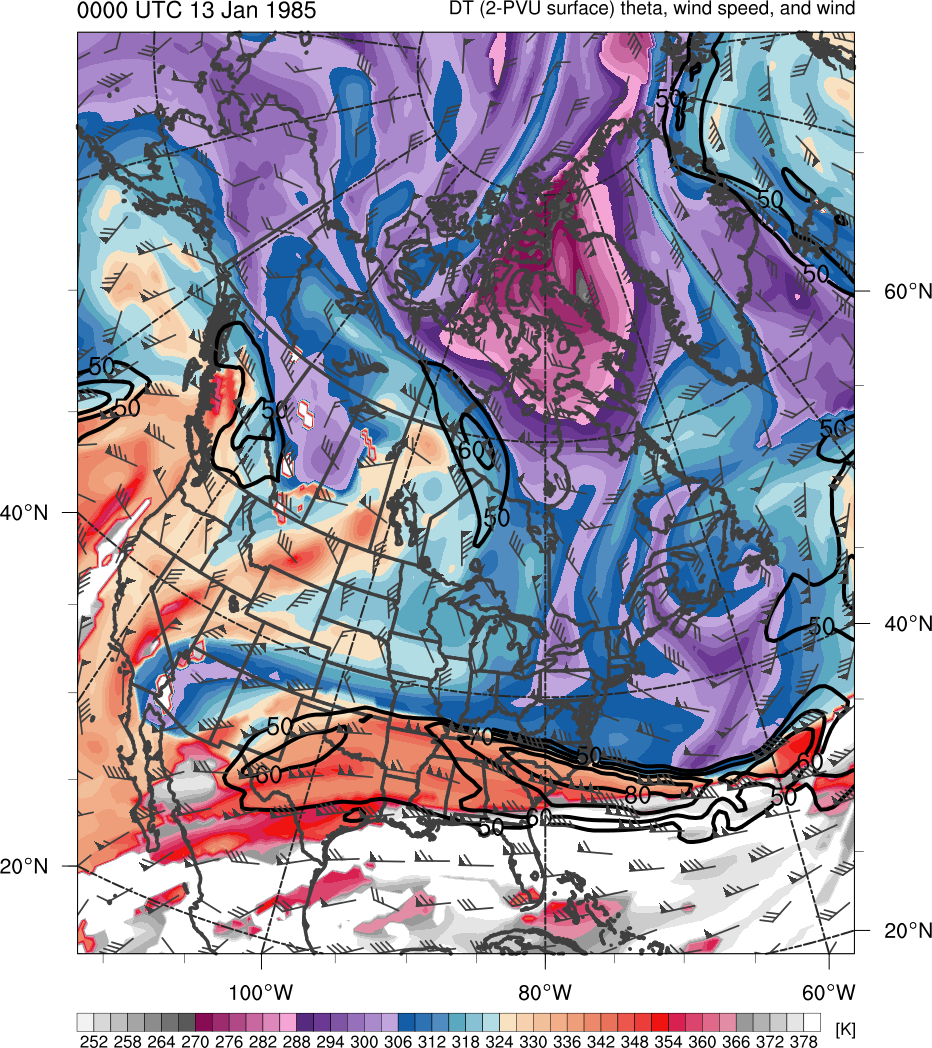 312
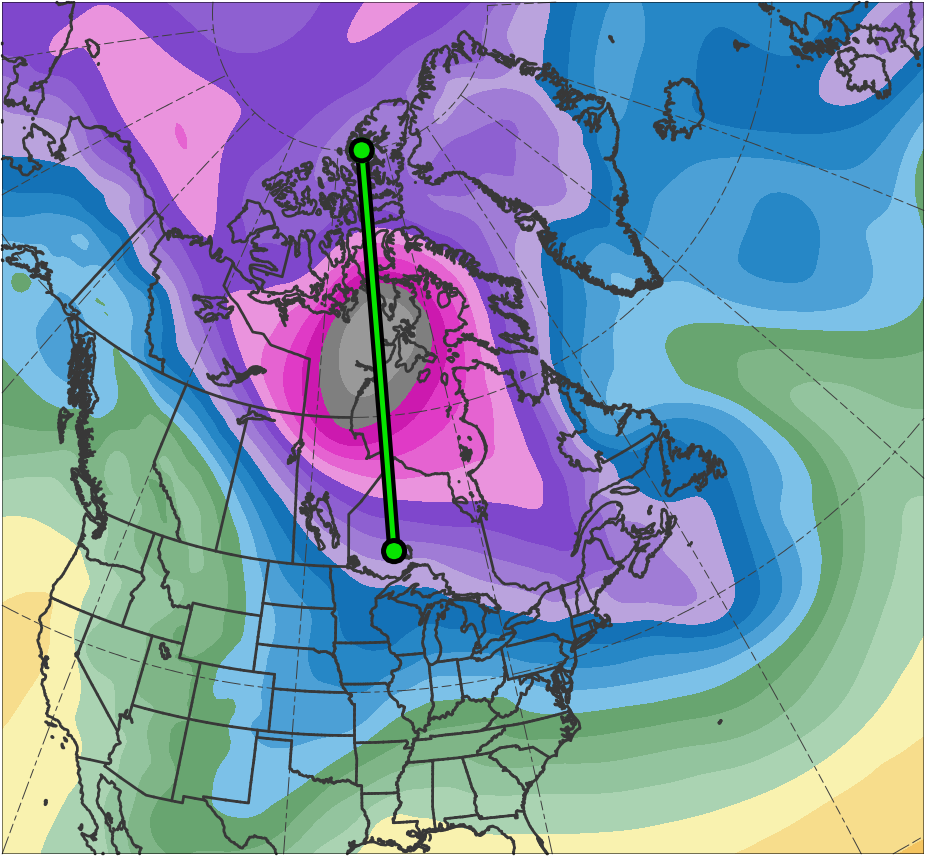 E’
520
TPV
306
2
300
510
294
1.5
500
288
CP
282
490
276
1
480
270
264
0.5
470
258
E
460
252
E
65°N, 90°W
E’
57.5°N, 90°W
72.5°N, 90°W
(PVU)
(K)
(dam)
[Speaker Notes: 0000 UTC 17 January 1985]
D’
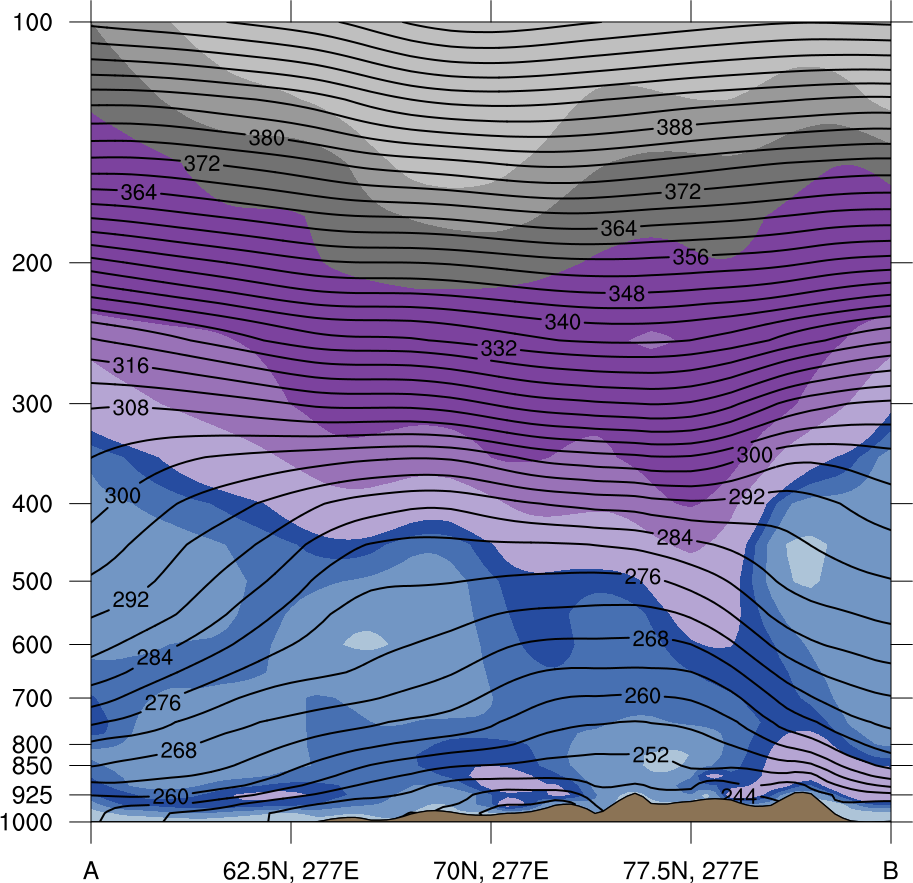 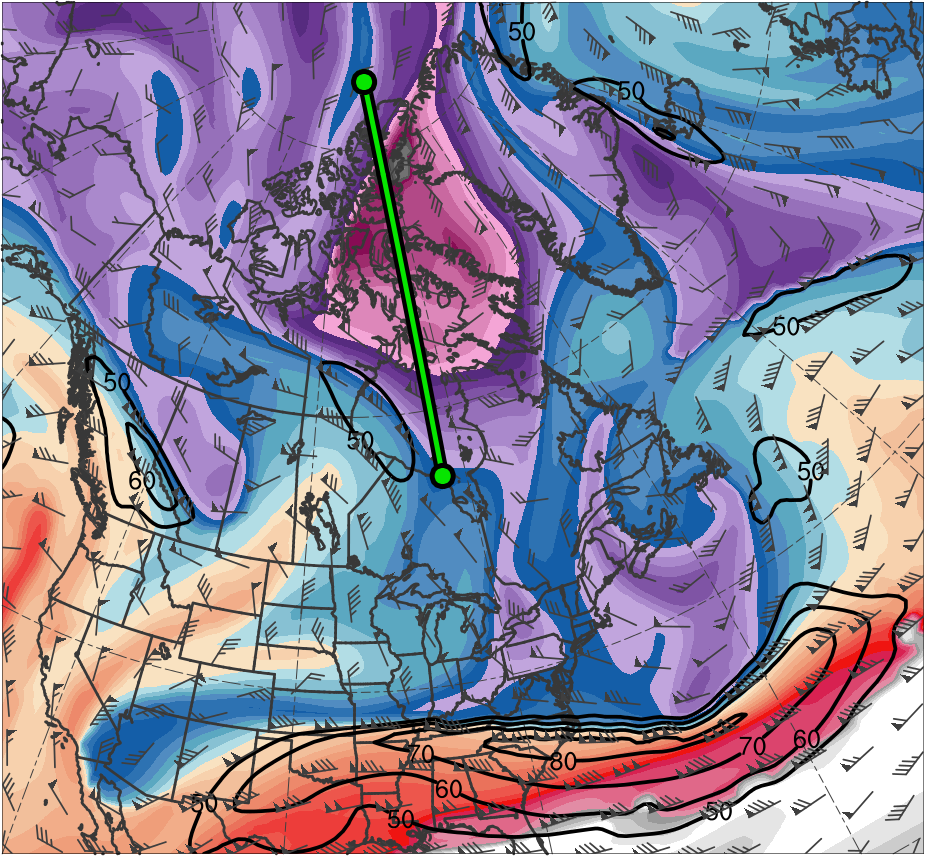 378
600
372
590
12
366
360
580
10
354
570
348
342
560
8
336
550
330
6
D
324
540
318
530
4
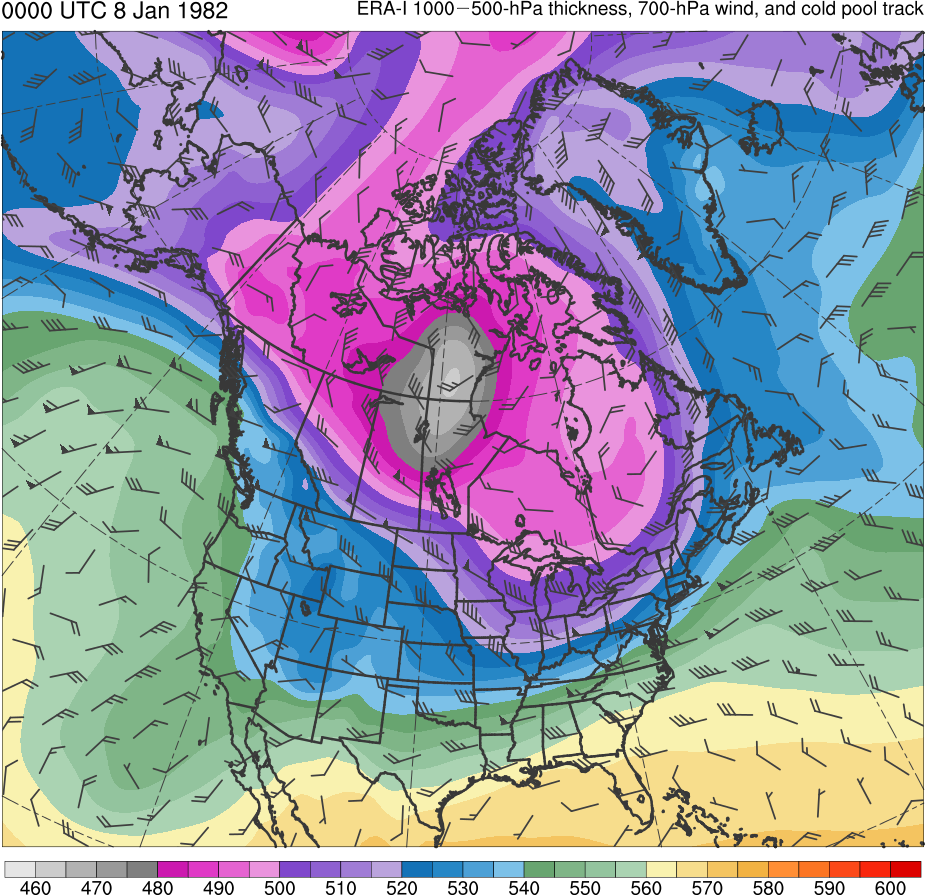 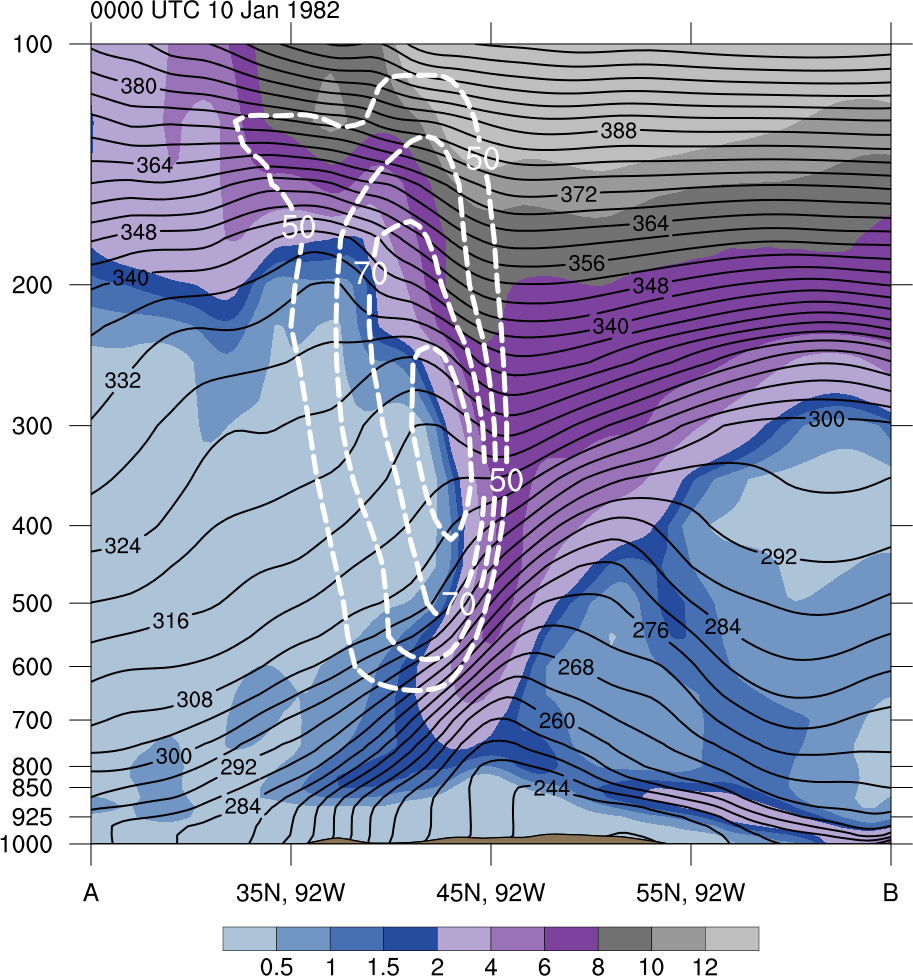 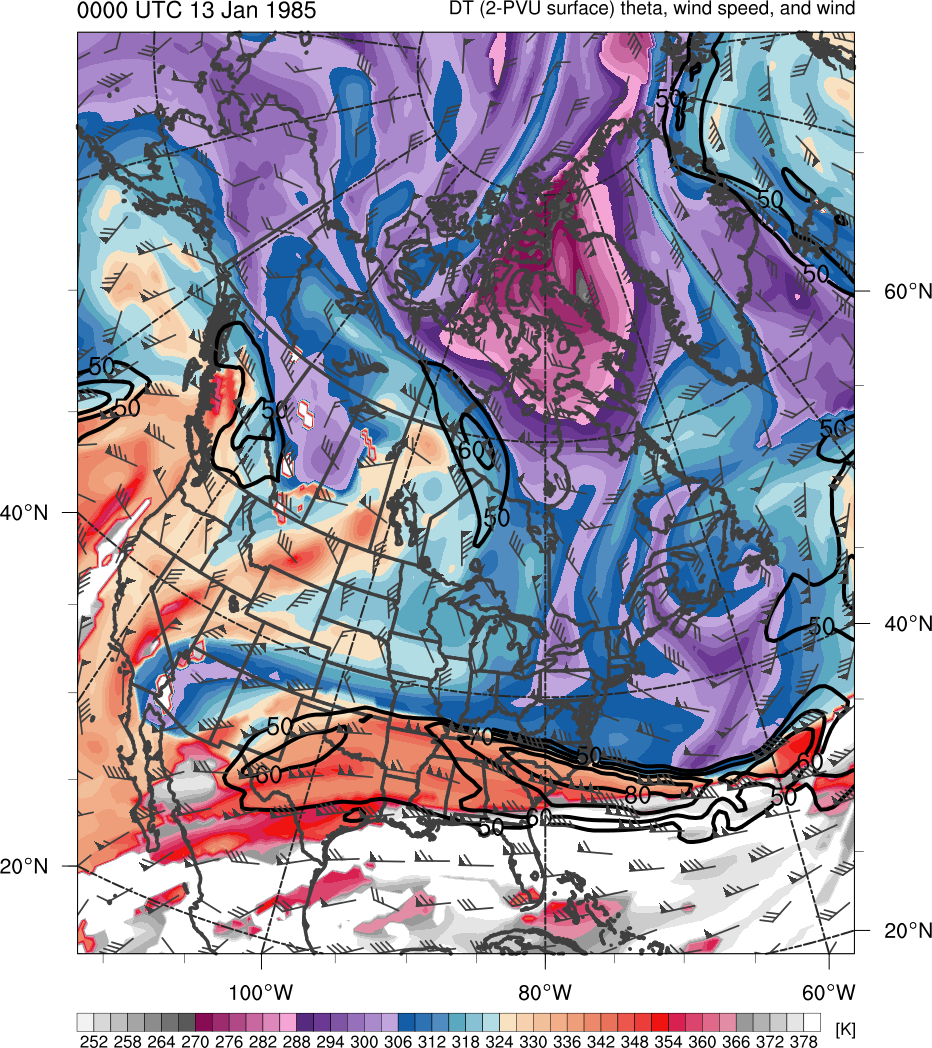 D’
312
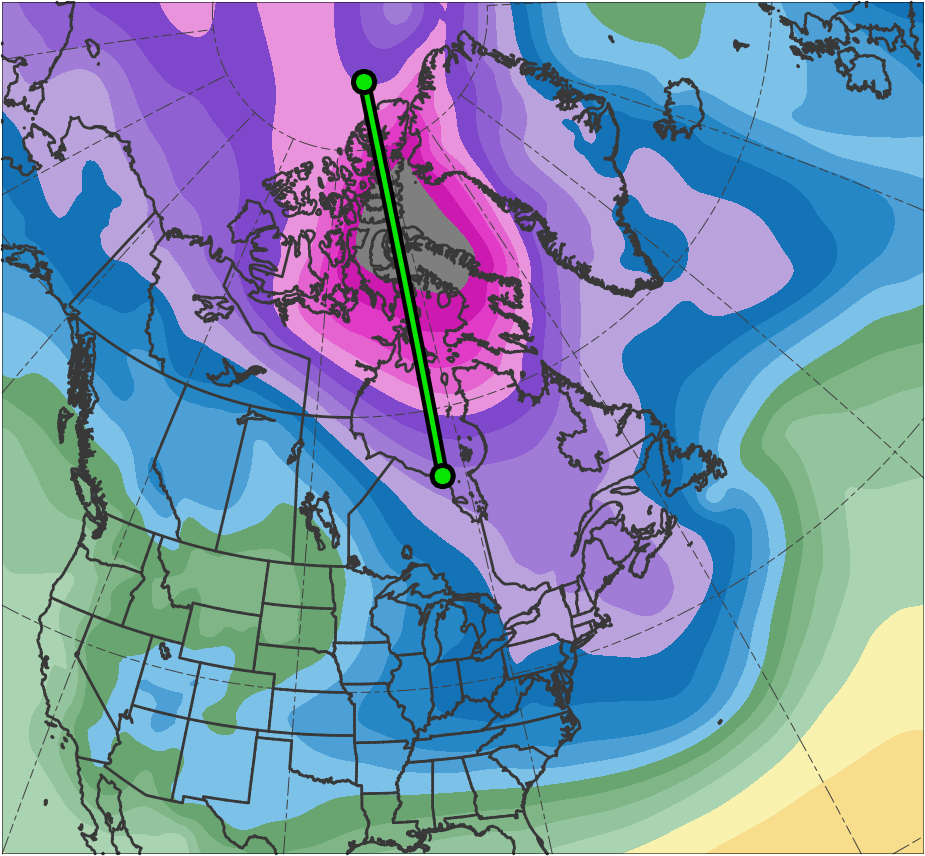 520
306
2
300
510
294
CP
1.5
500
288
282
490
276
1
480
270
264
0.5
470
D
258
460
252
D
70°N, 83°W
D’
62.5°N, 83°W
77.5°N, 83°W
(PVU)
(K)
(dam)
[Speaker Notes: 0000 UTC 13 January 1985]
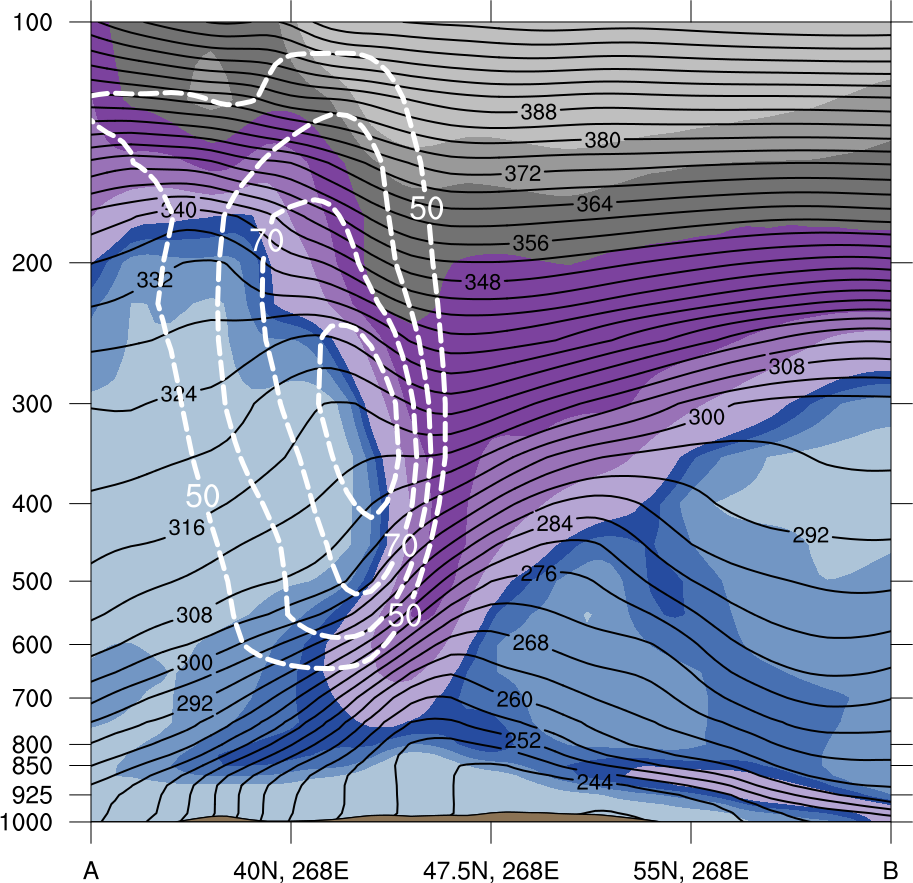 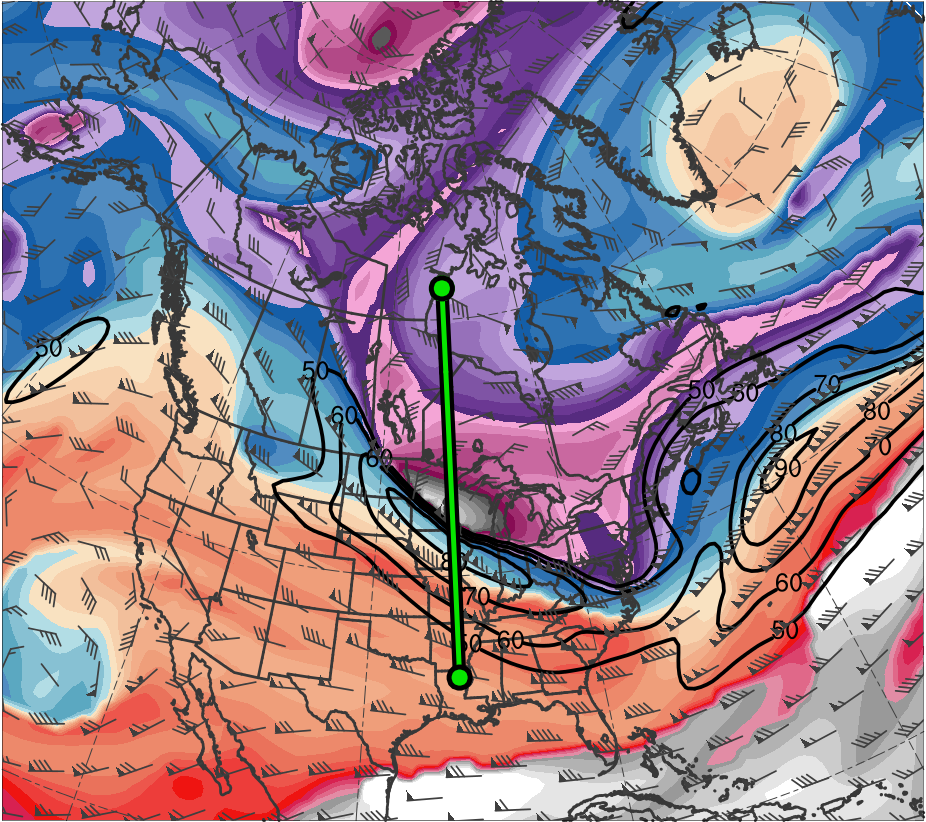 378
C’
600
372
590
12
366
TPV
360
580
10
354
570
348
342
560
8
336
550
330
6
324
540
C
318
530
4
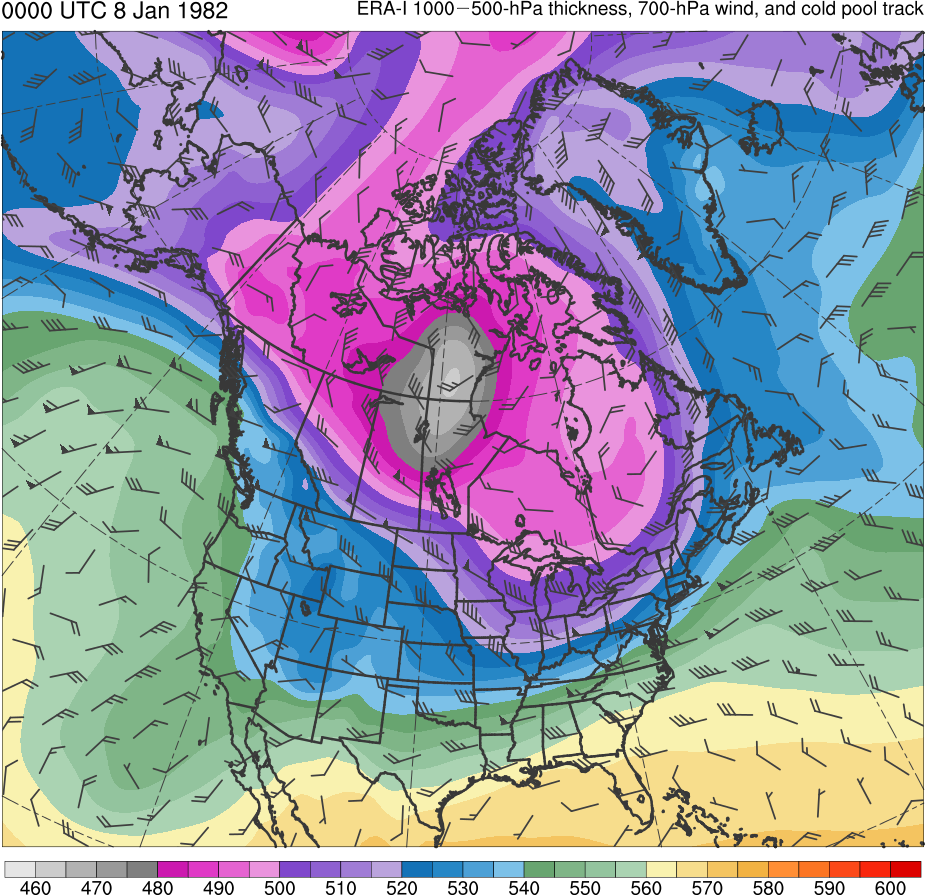 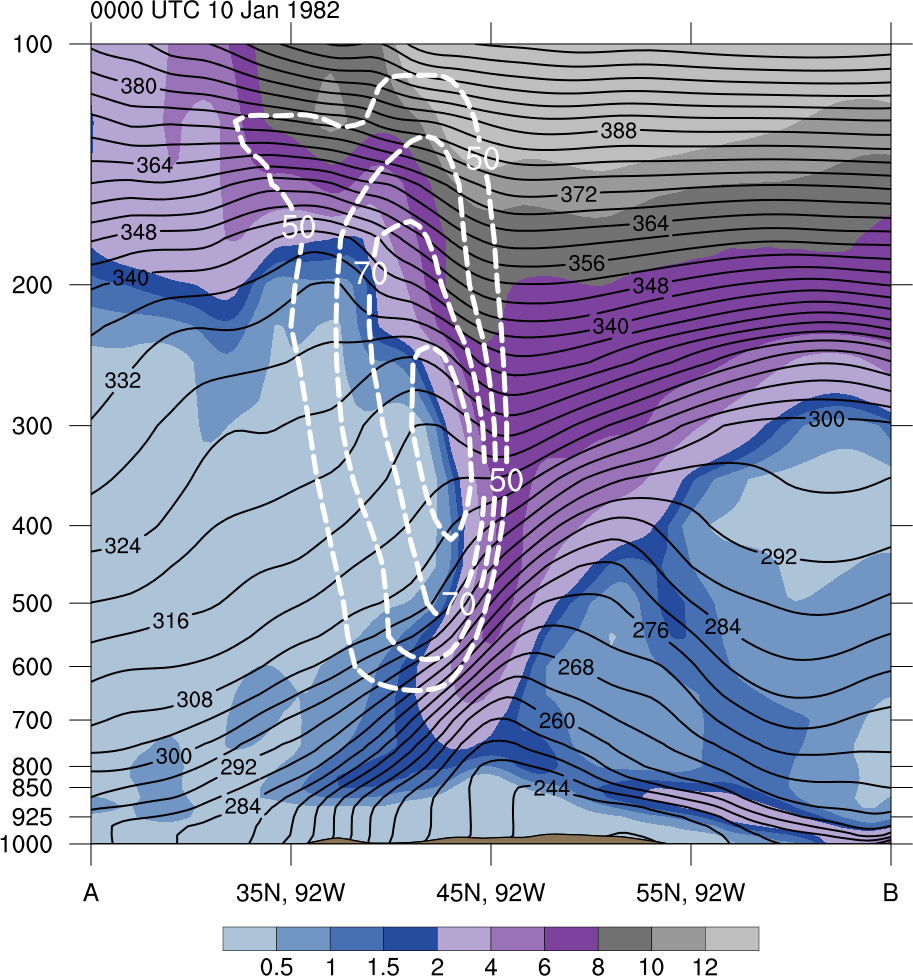 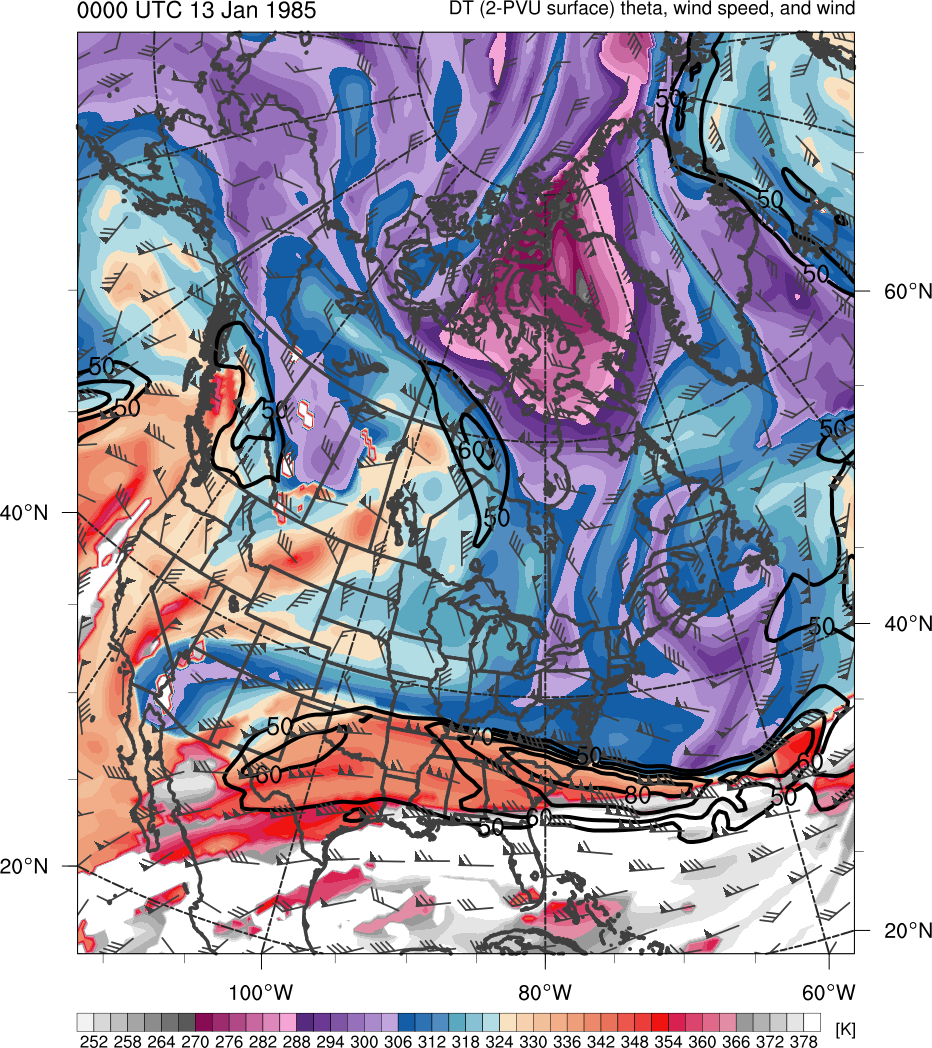 TPV
312
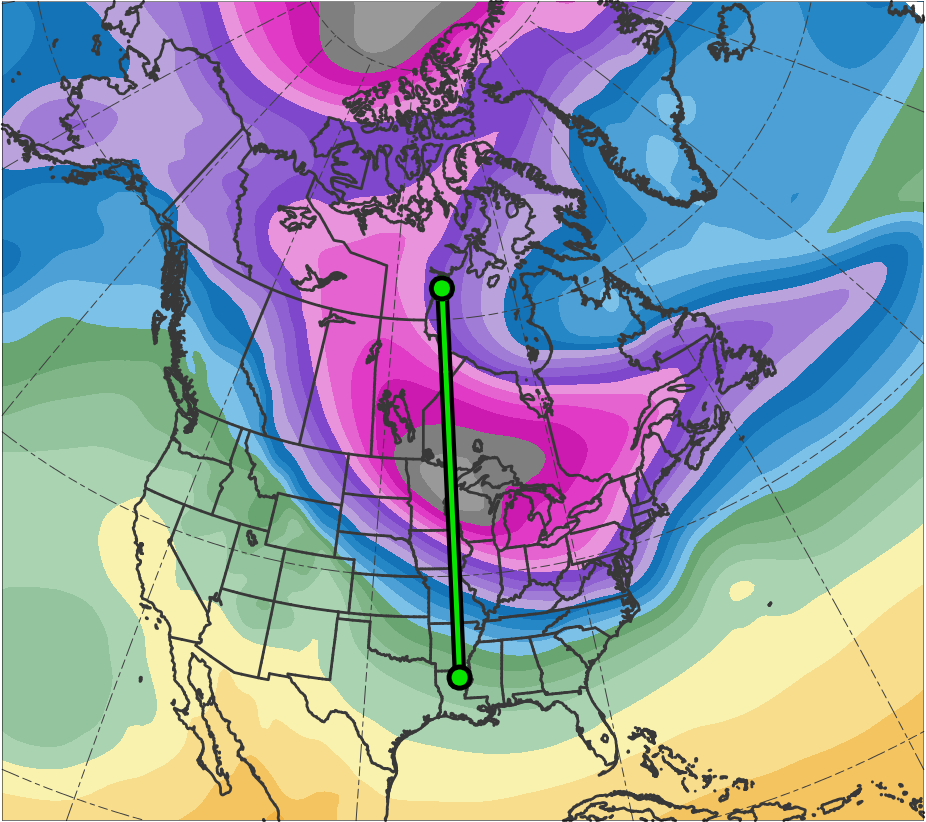 C’
520
306
2
300
510
CP
294
1.5
500
288
282
490
276
1
480
270
264
0.5
470
258
C
460
252
C
47.5°N, 92°W
C’
40°N, 92°W
55°N, 92°W
(PVU)
(K)
(dam)
[Speaker Notes: 0000 UTC 10 January 1982]
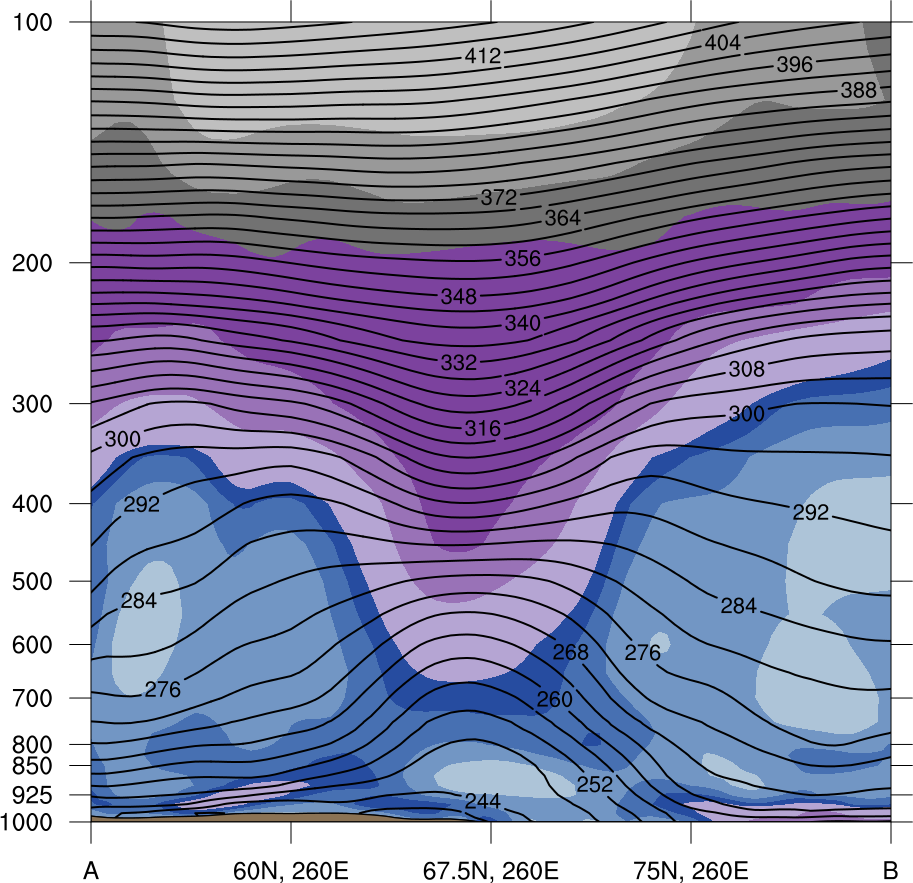 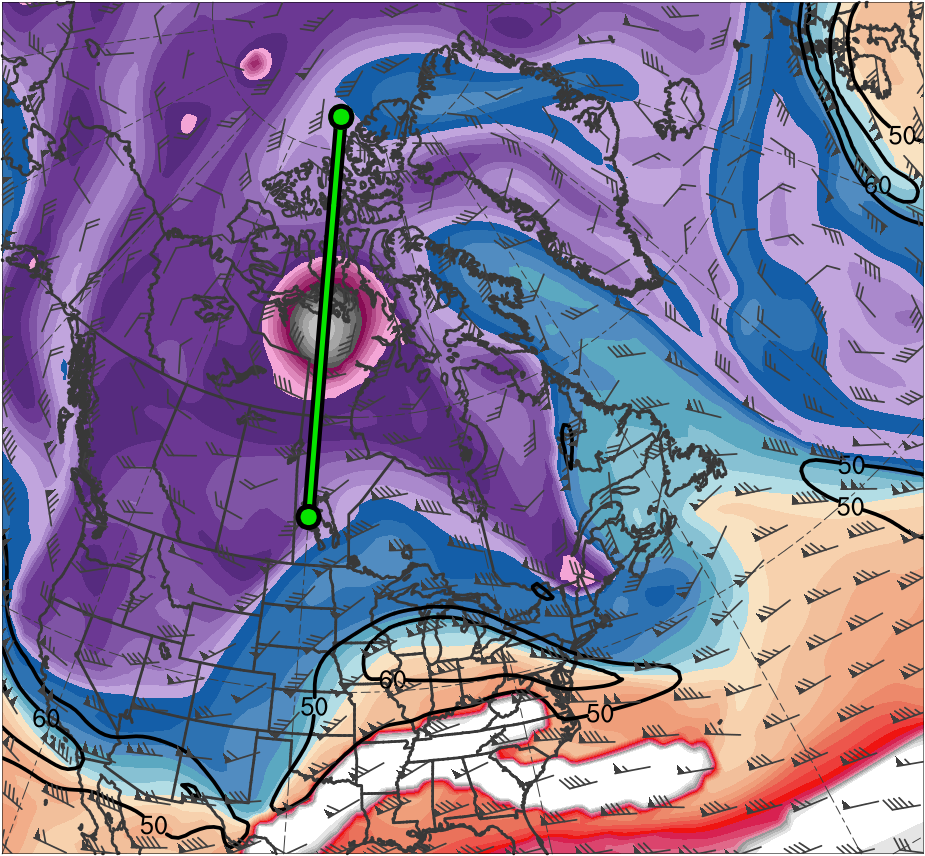 378
B’
600
372
590
12
366
360
580
10
354
TPV
570
348
342
560
8
336
550
330
6
B
324
540
318
530
4
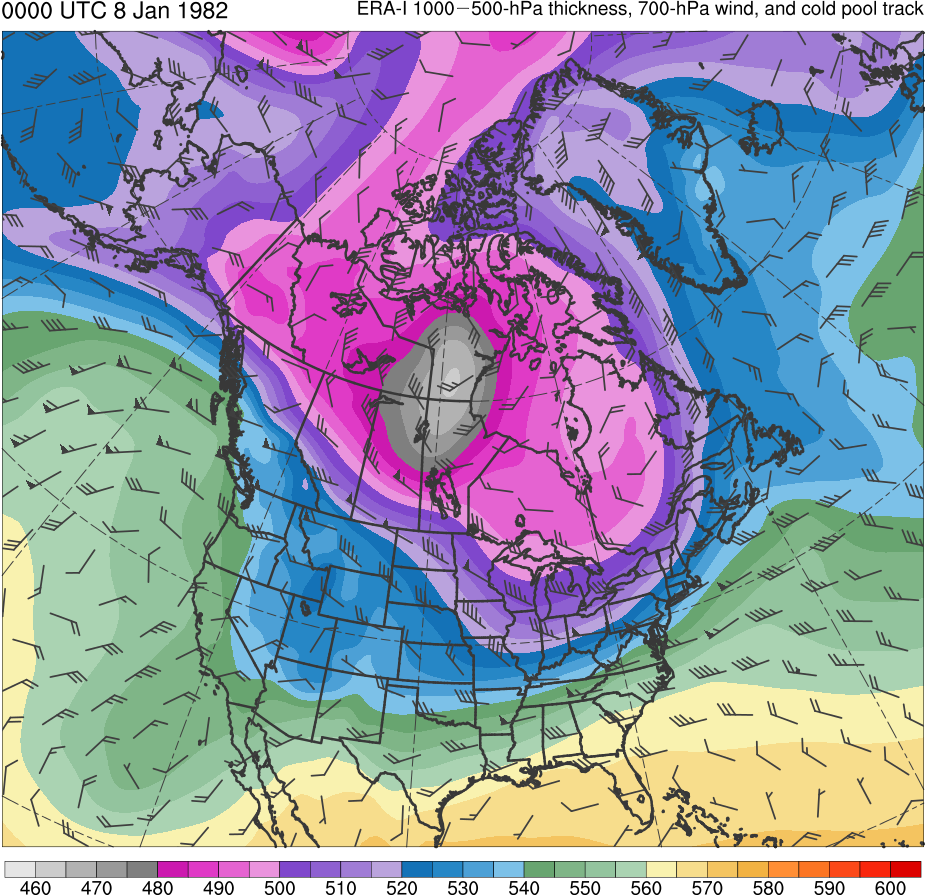 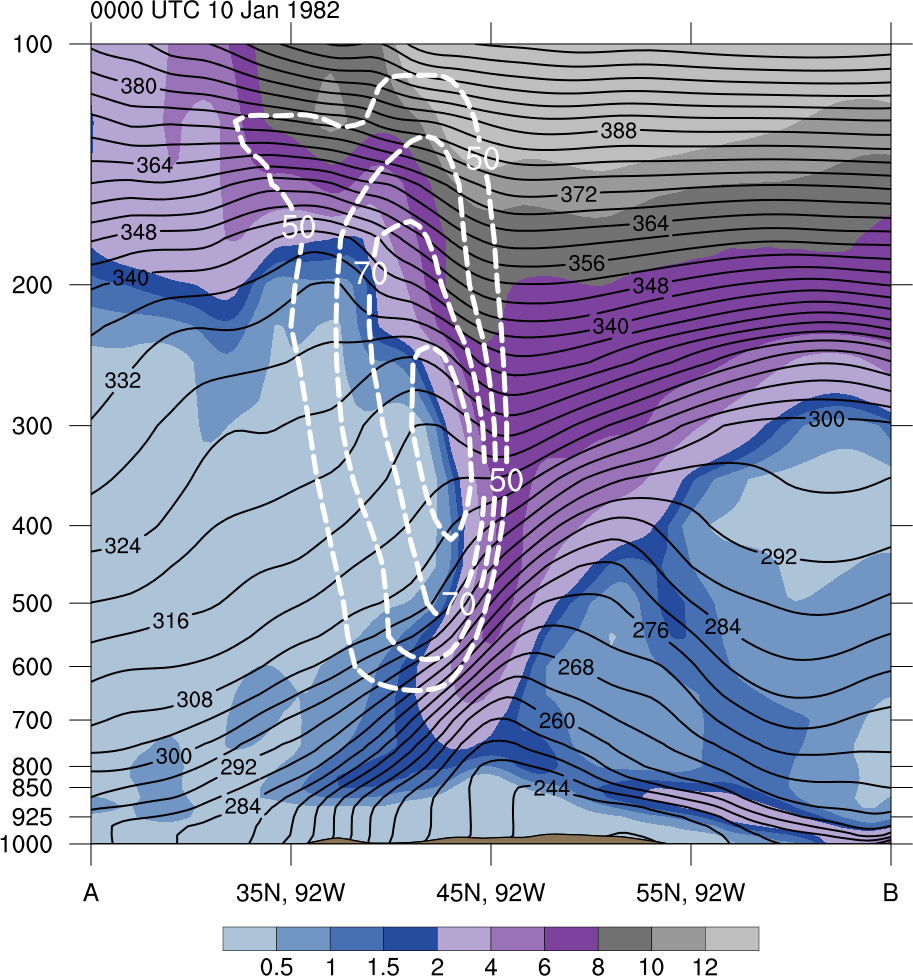 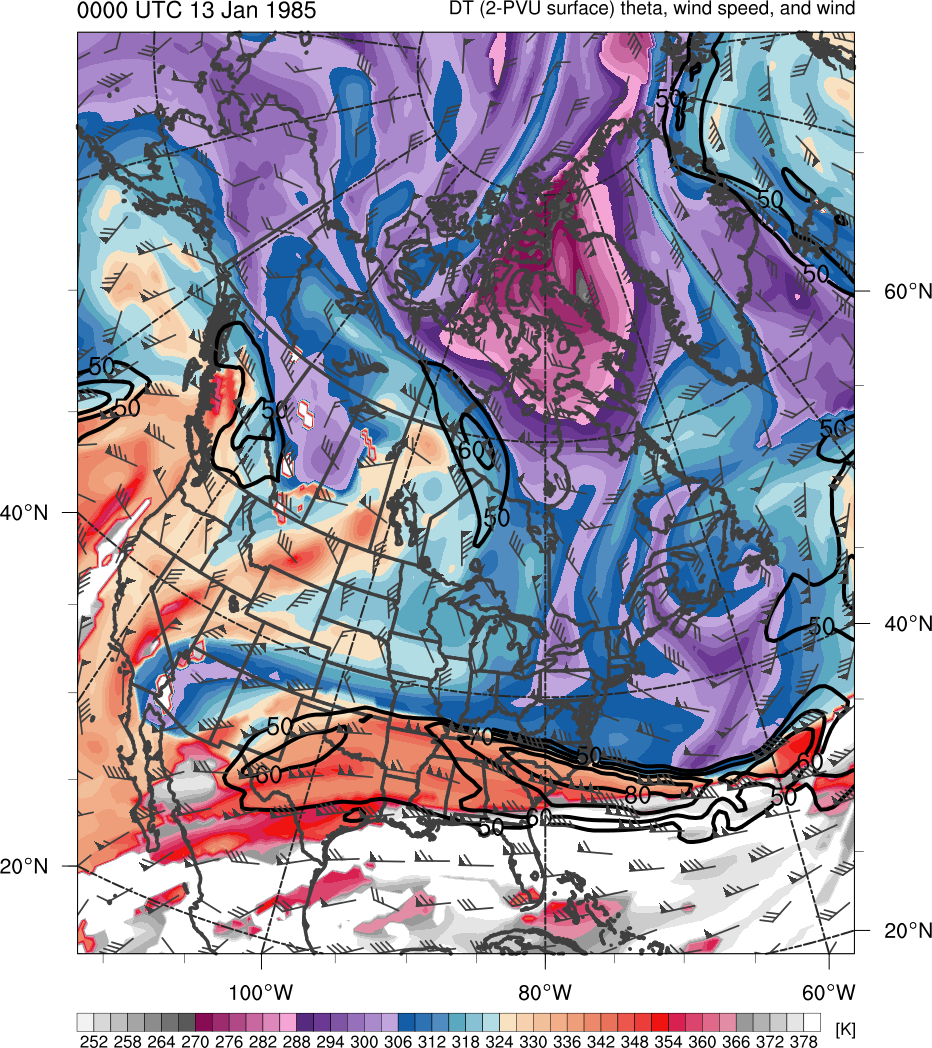 312
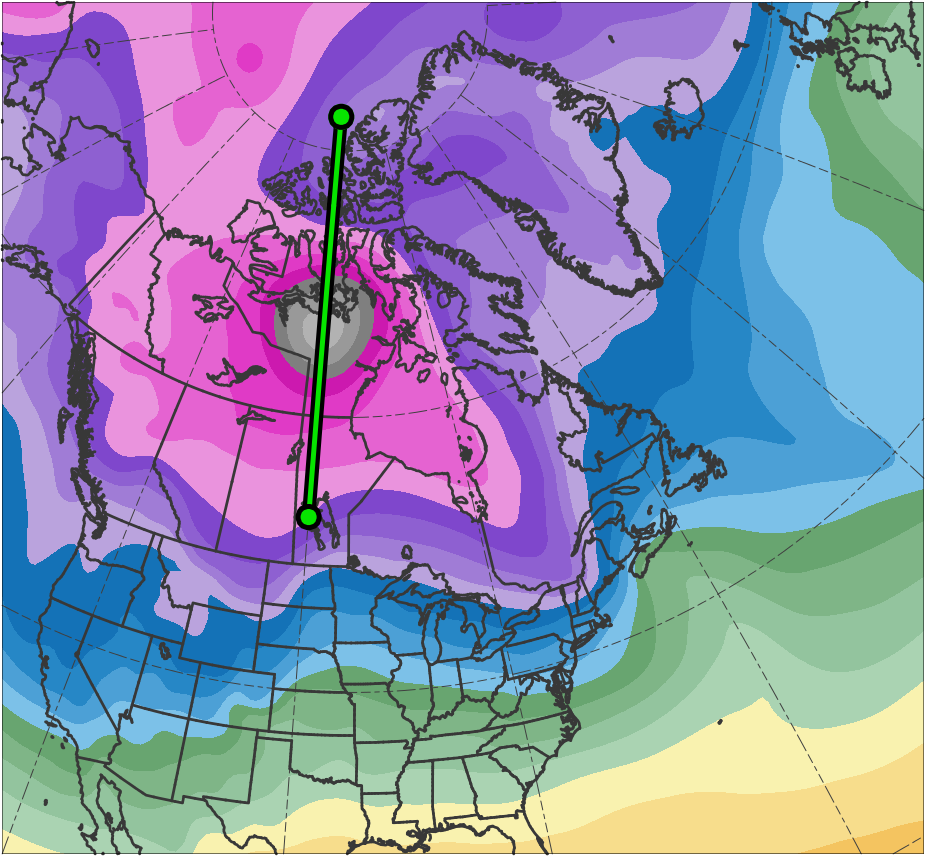 B’
520
306
2
TPV
300
510
294
1.5
500
288
CP
282
490
276
1
480
270
264
0.5
470
258
B
460
252
B
67.5°N, 100°W
B’
60°N, 100°W
75°N, 100°W
(PVU)
(K)
(dam)
[Speaker Notes: 1200 UTC 2 January 1982]
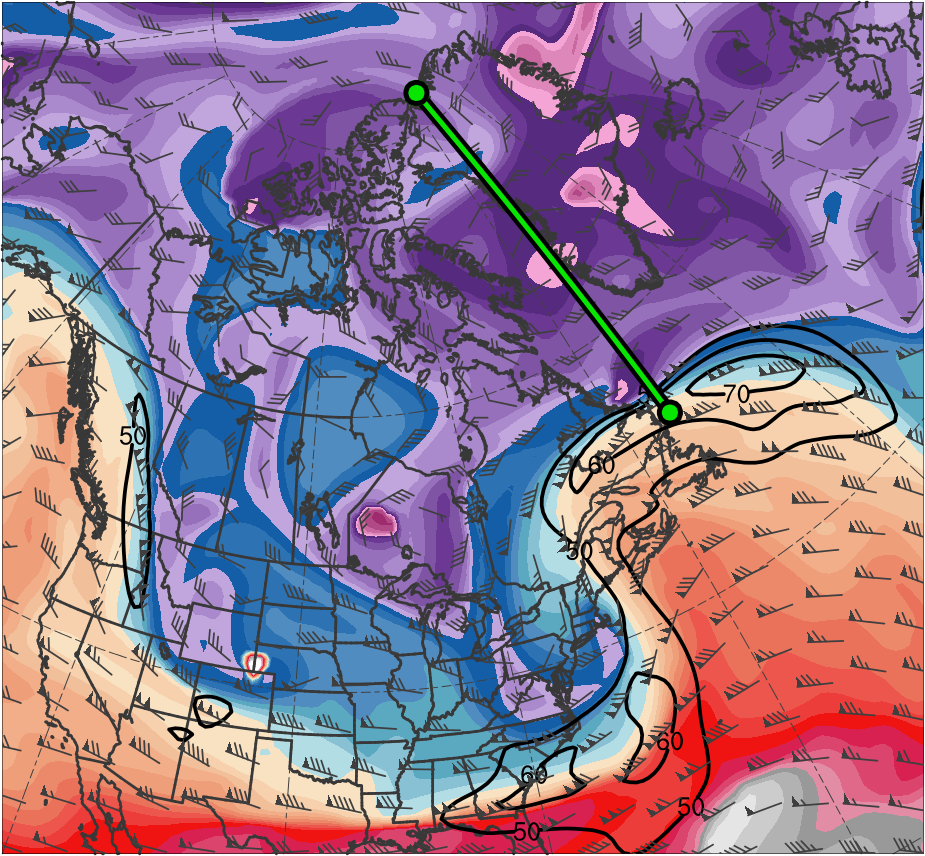 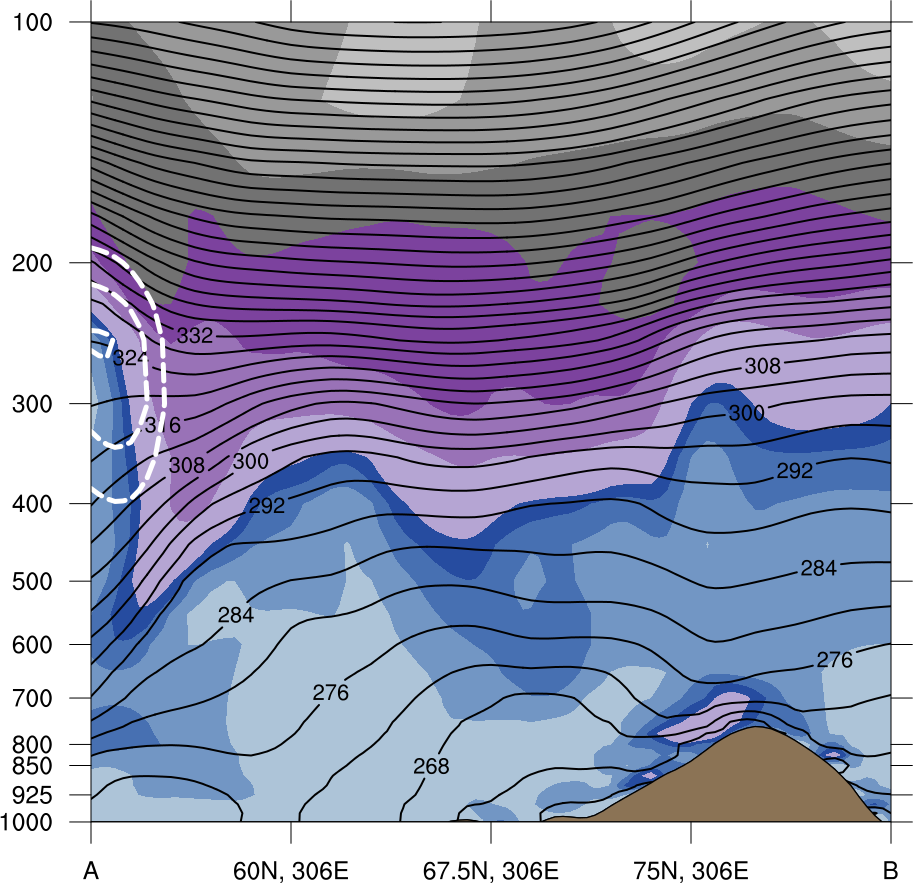 378
A’
600
372
590
12
366
360
580
10
354
TPV
570
348
342
560
8
336
550
A
330
6
324
540
318
530
4
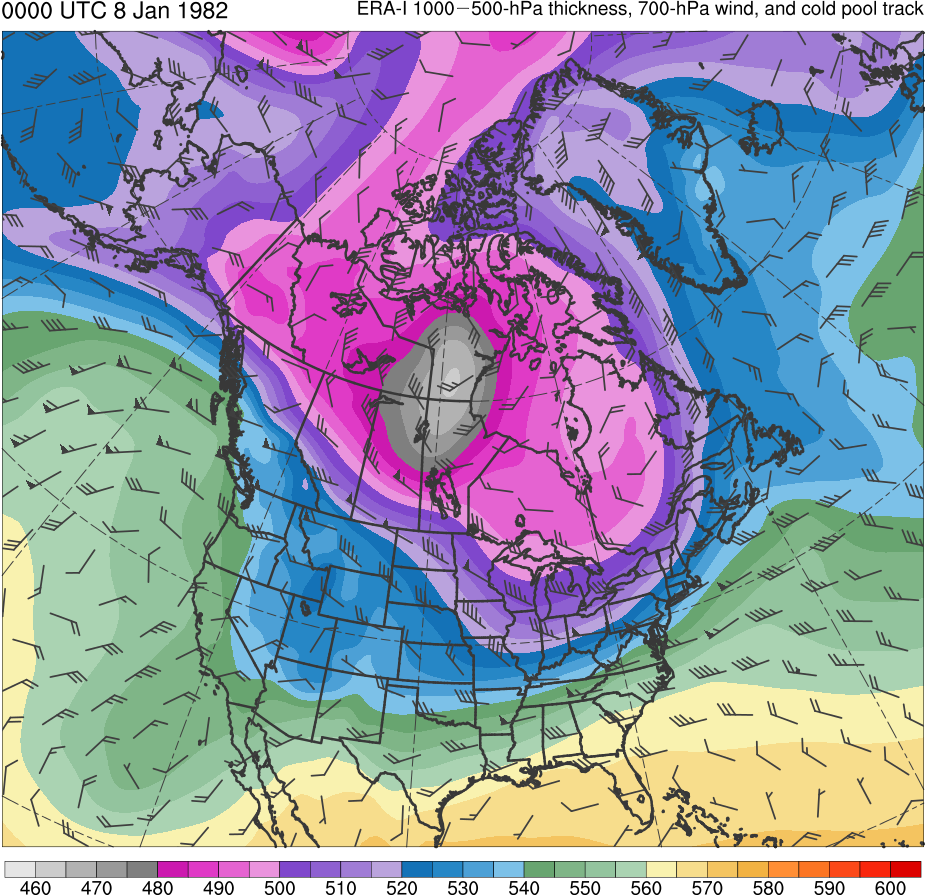 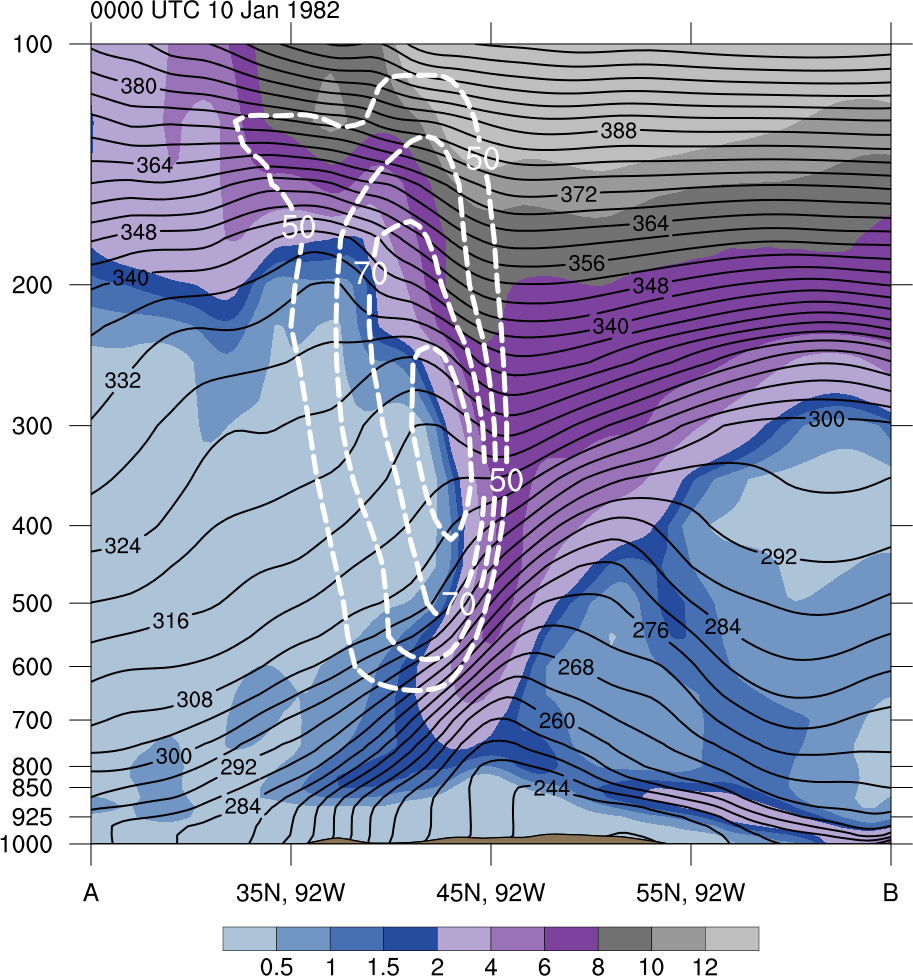 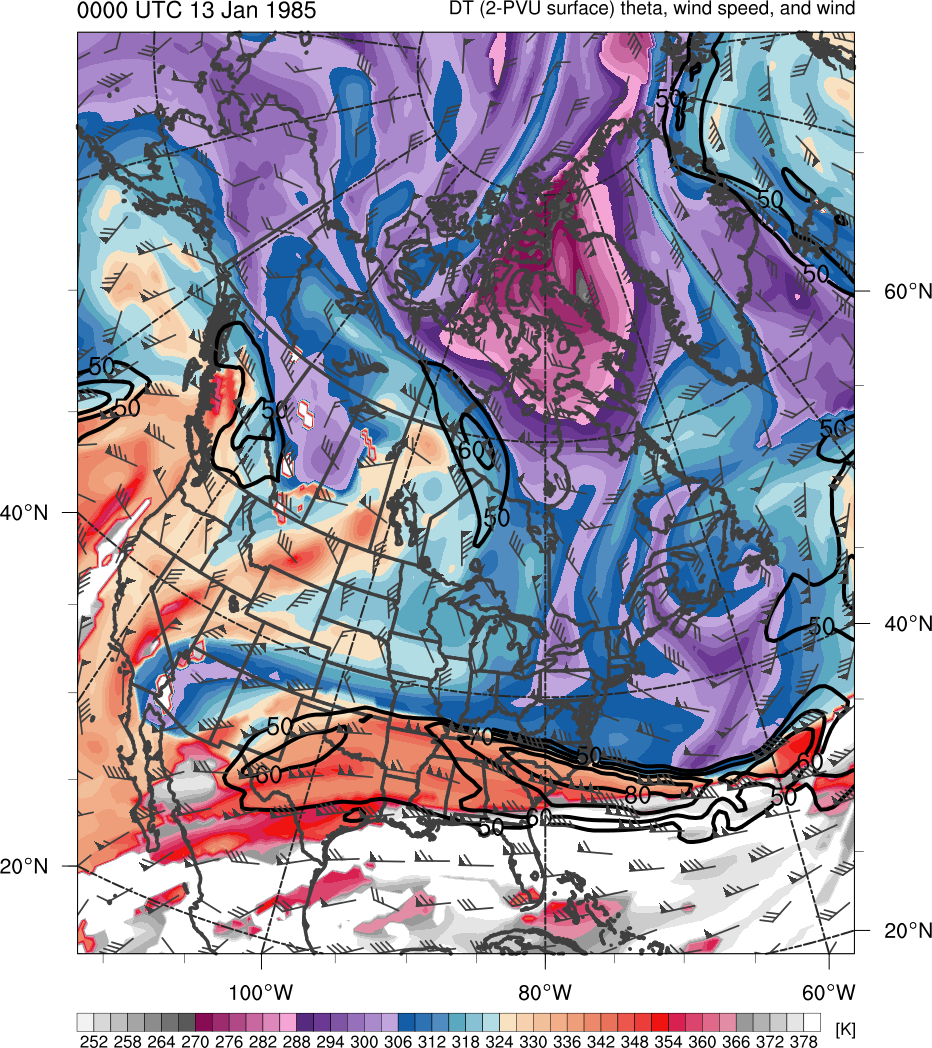 TPV
312
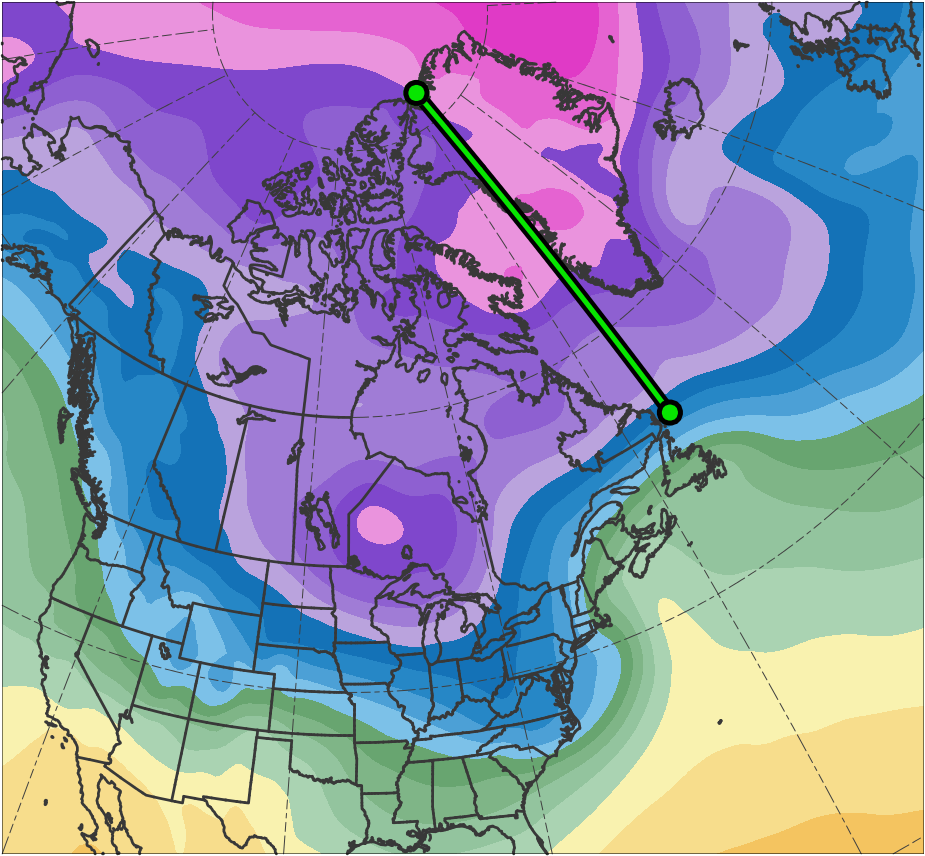 A’
520
306
2
300
510
294
1.5
500
288
282
490
276
1
480
270
264
A
0.5
470
258
460
252
A
67.5°N, 54°W
A’
60°N, 54°W
75°N, 54°W
(PVU)
(K)
(dam)
[Speaker Notes: 1200 UTC 16 December 1981]